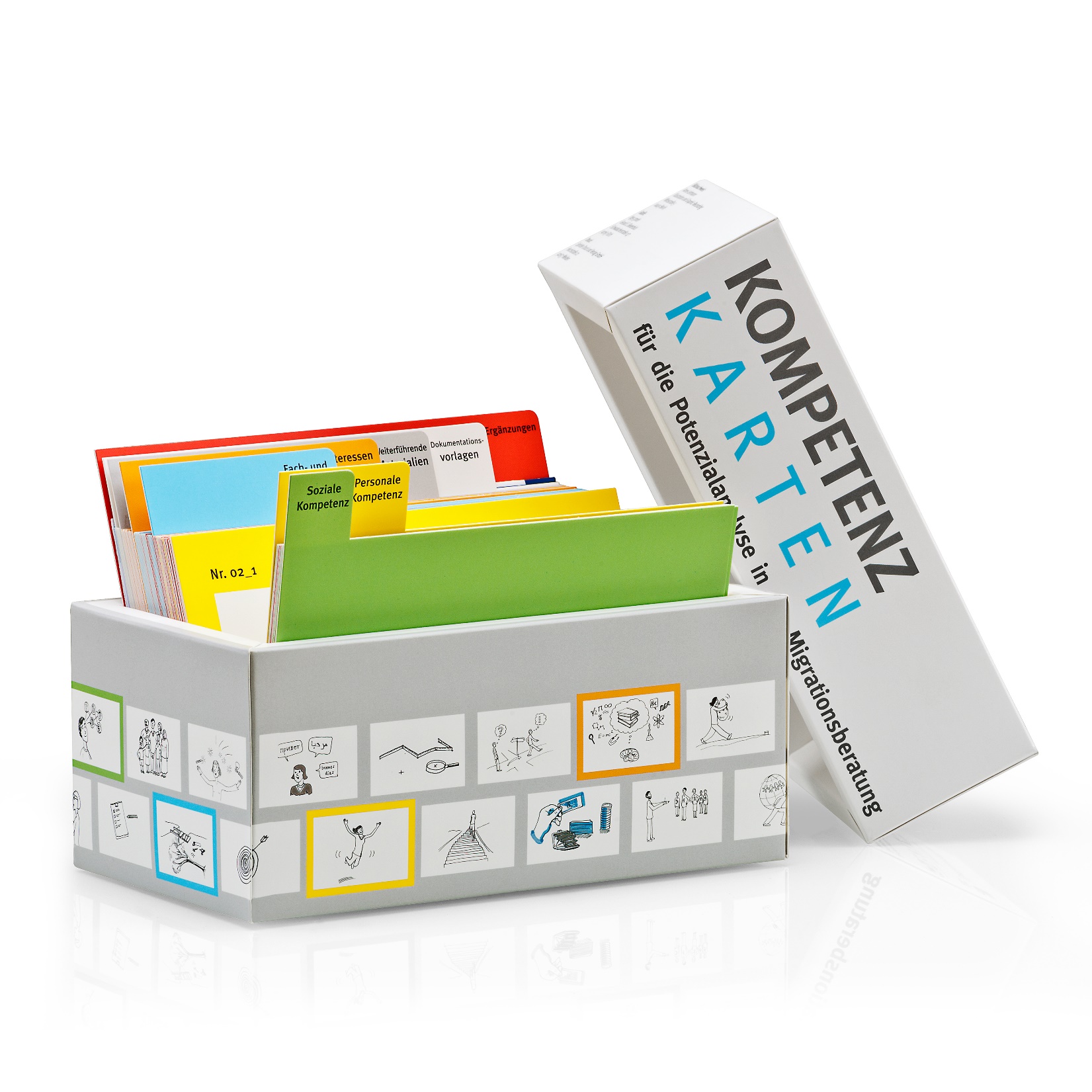 CC BY-SA 						
Weitere Infos zur CC Lizenz finden Sie hier
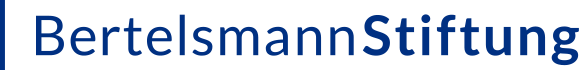 Soziale Kompetenz
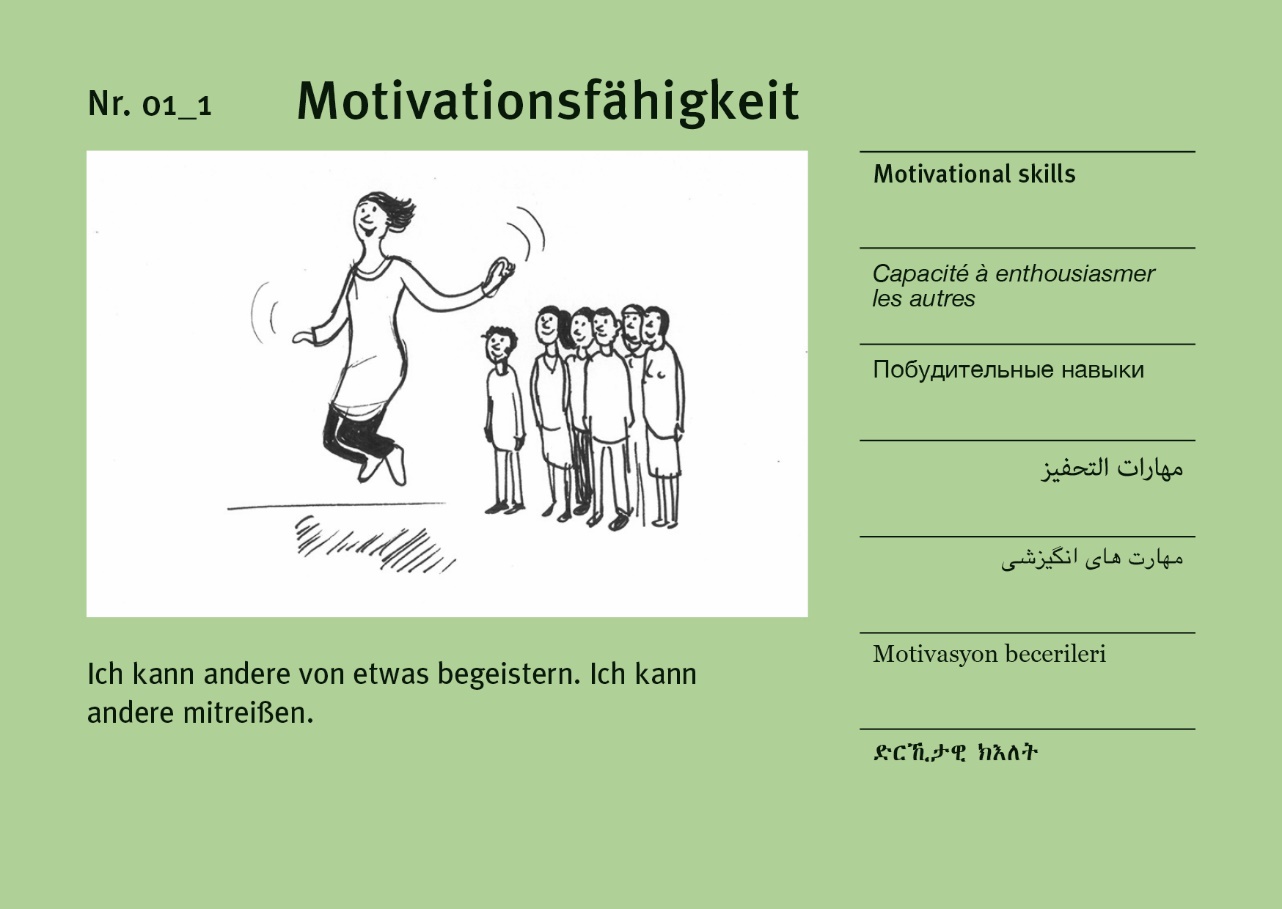 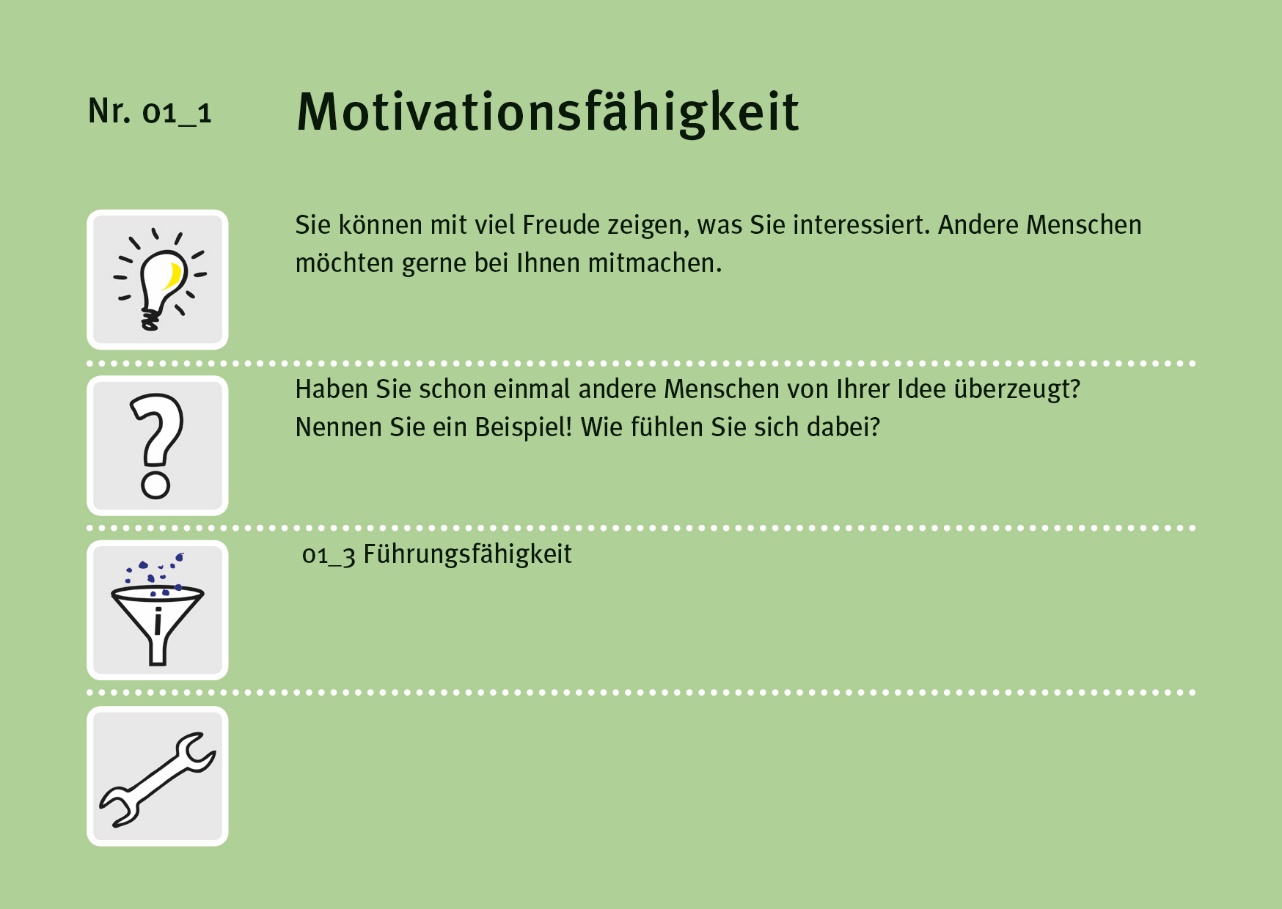 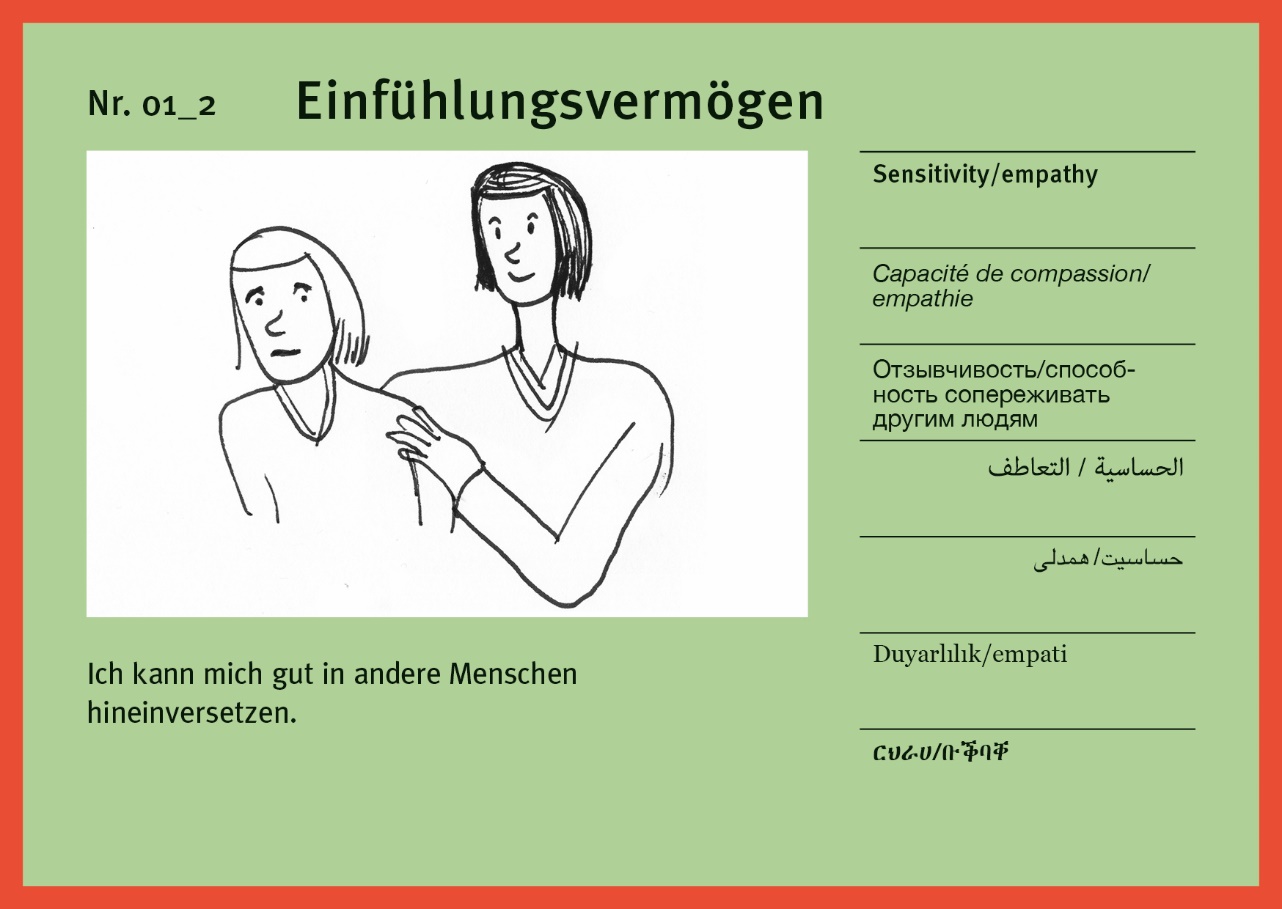 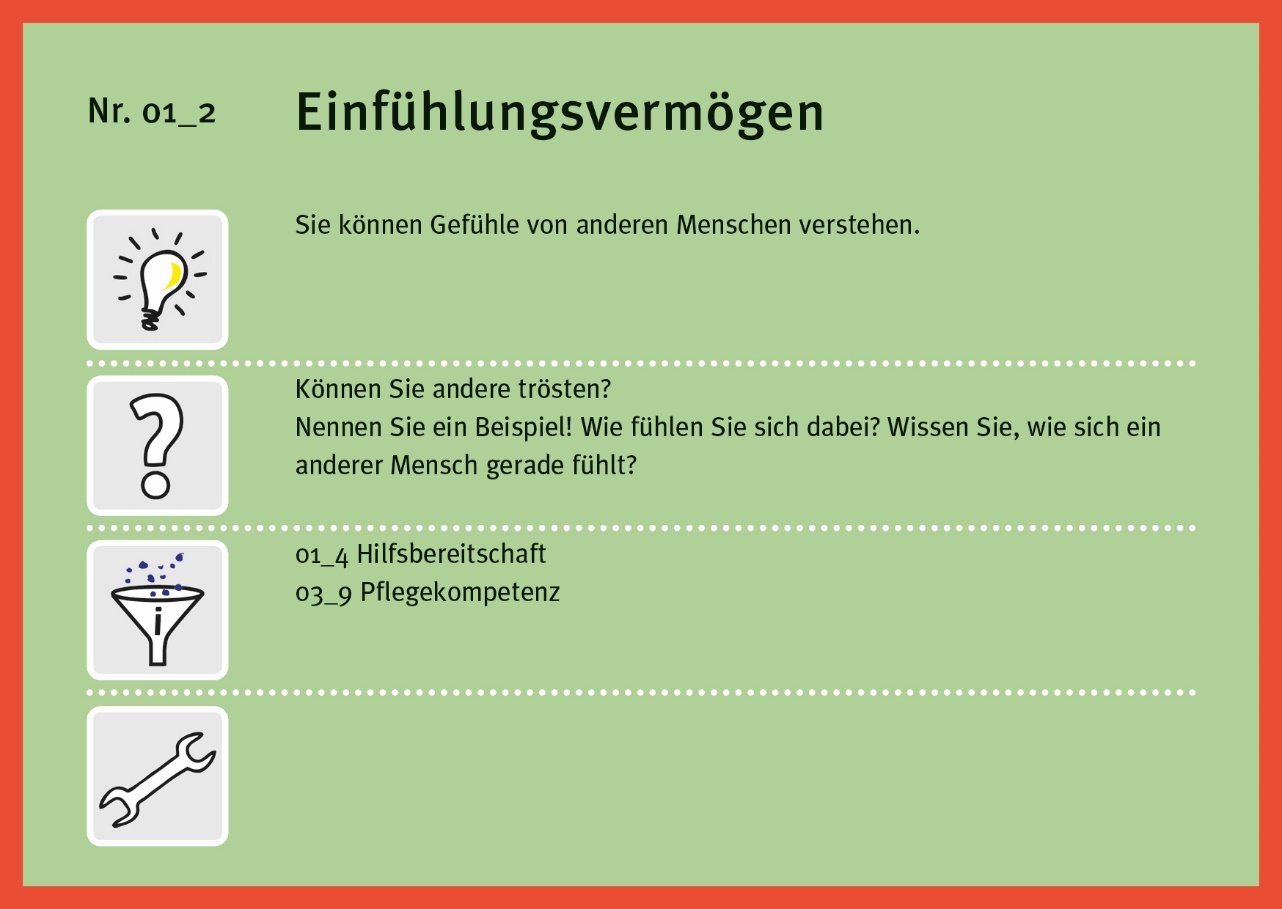 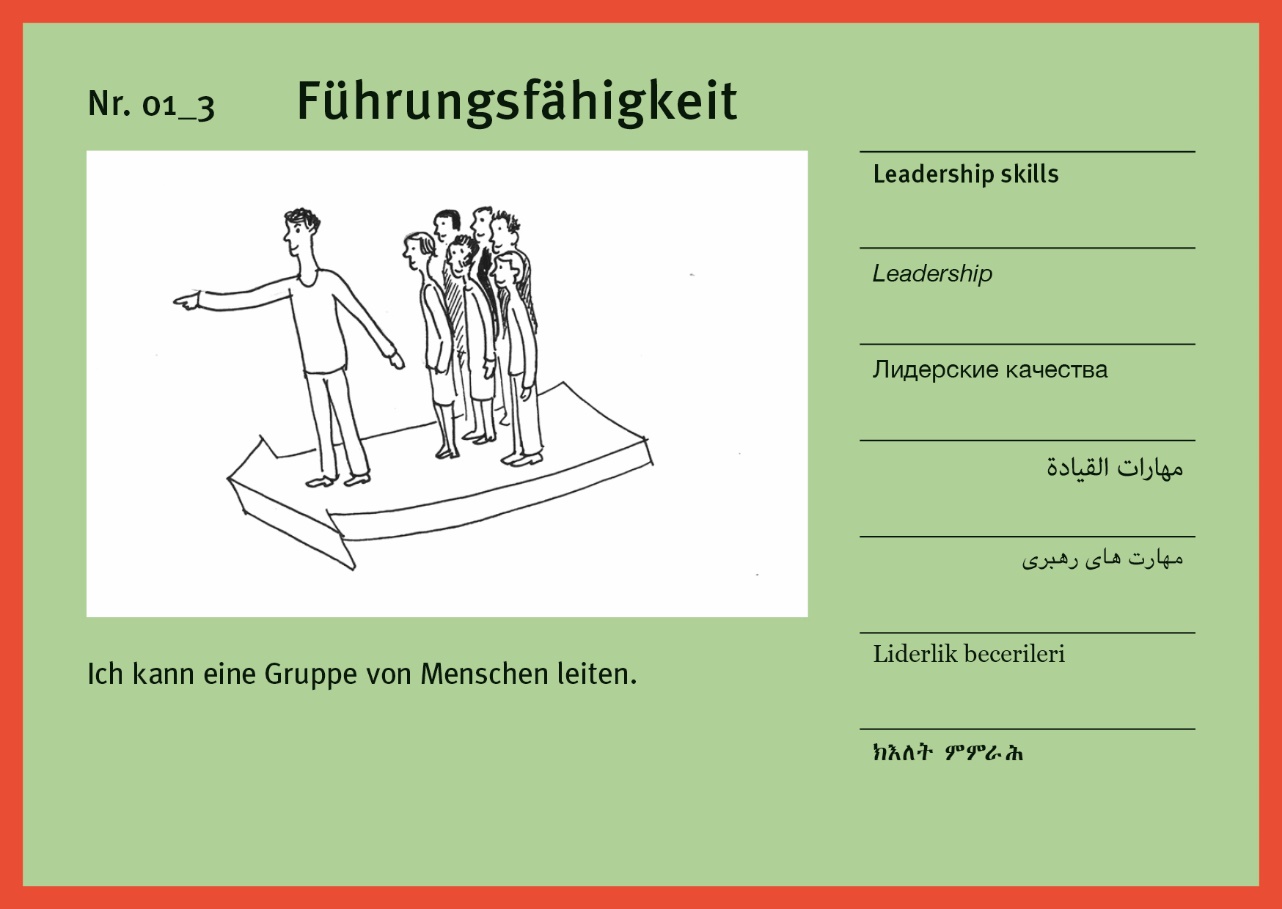 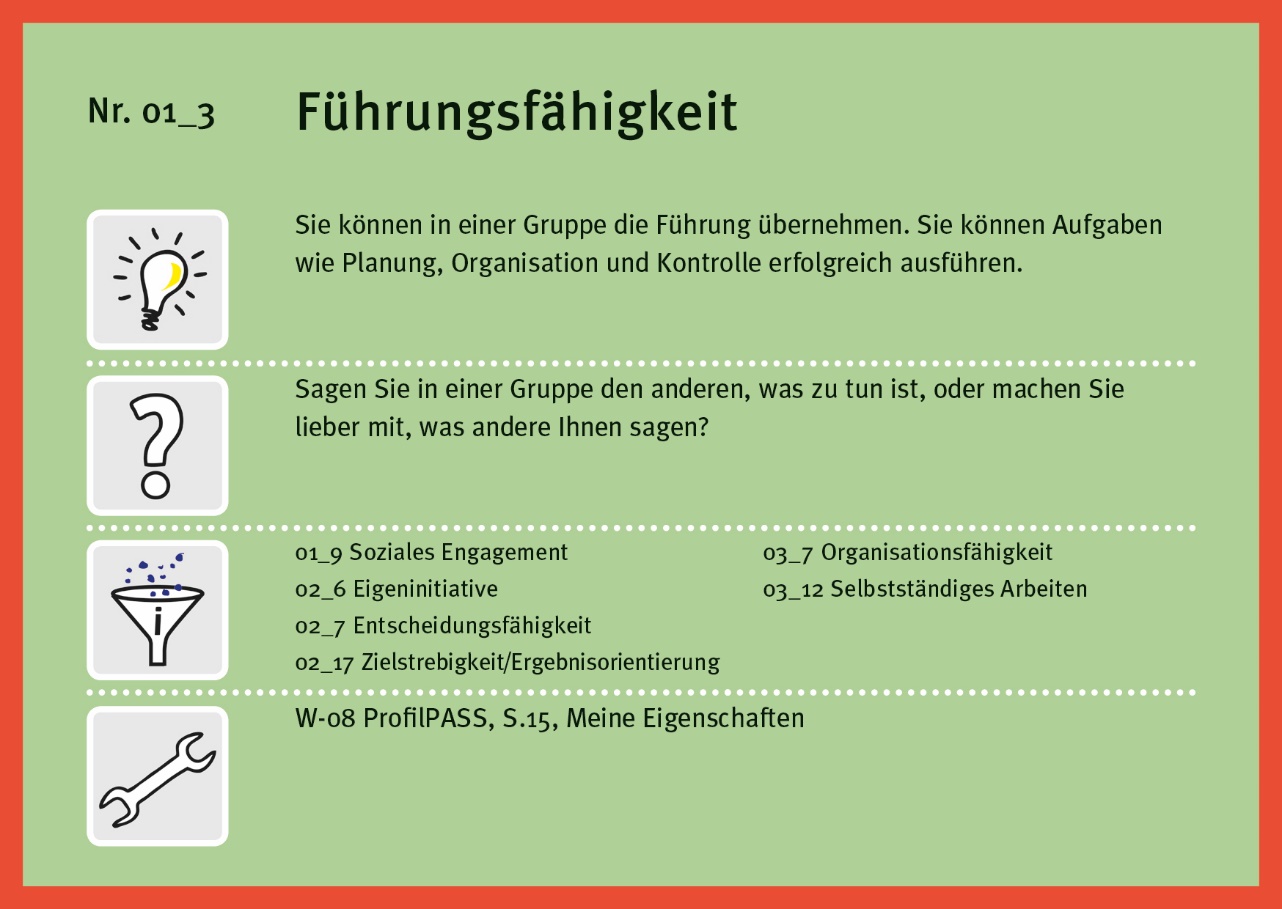 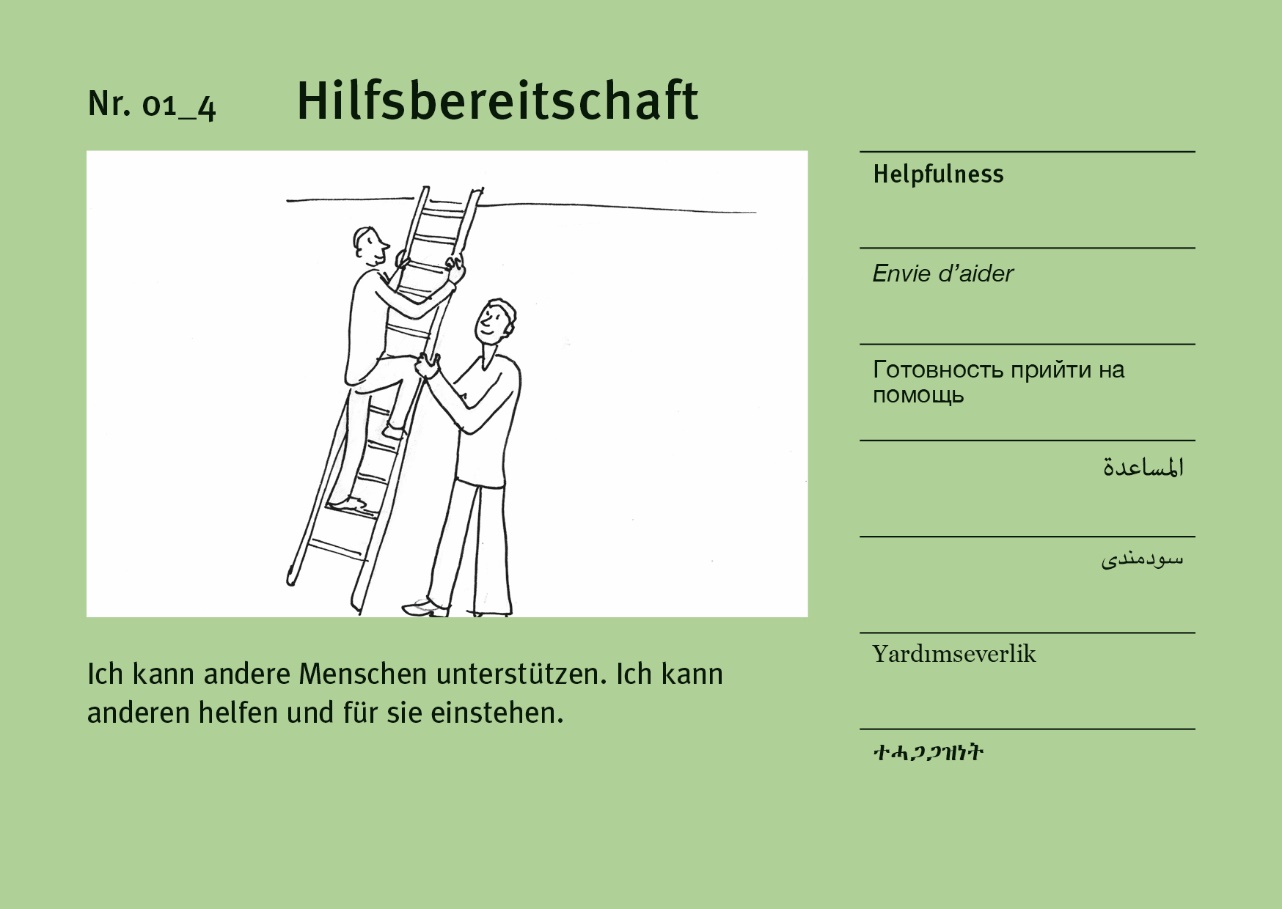 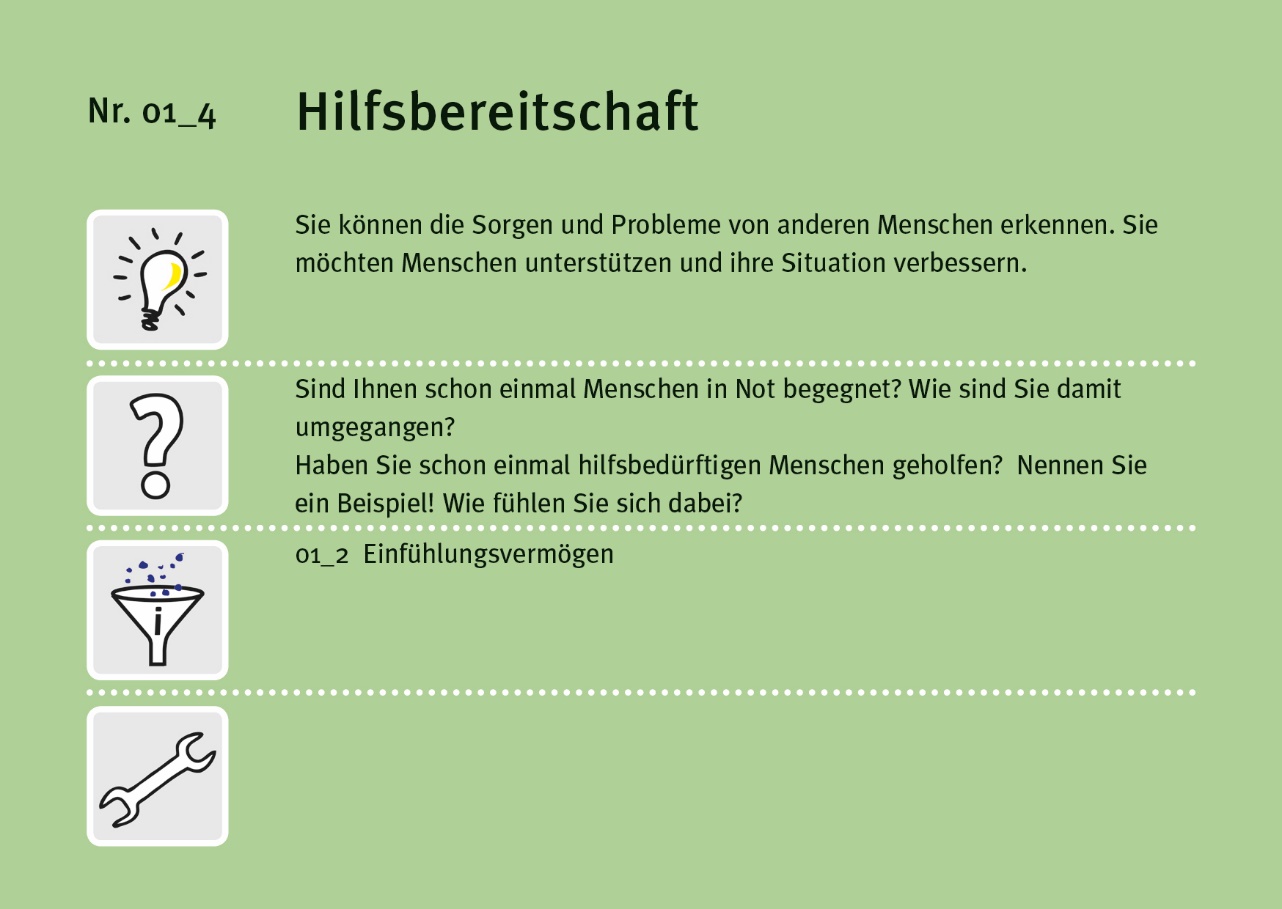 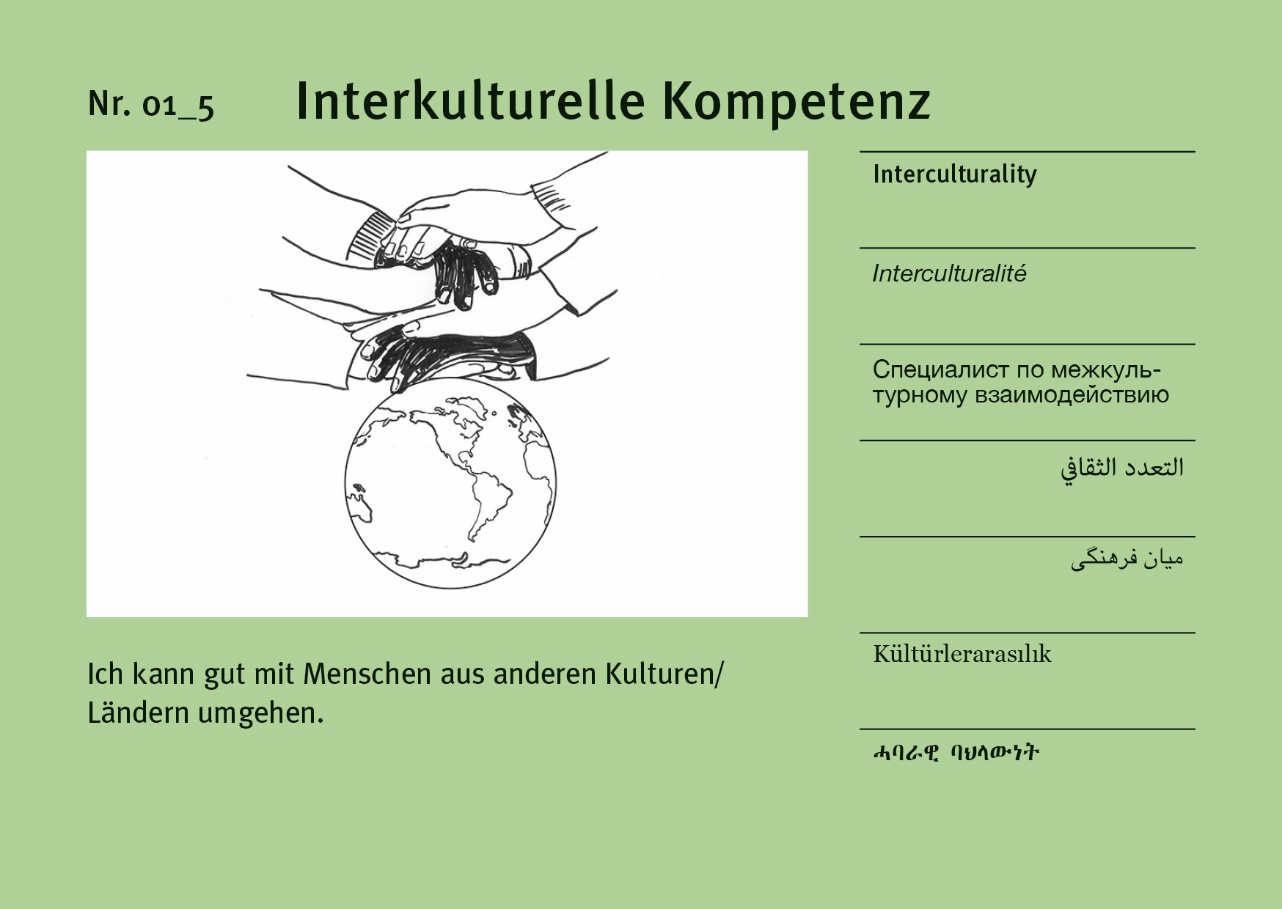 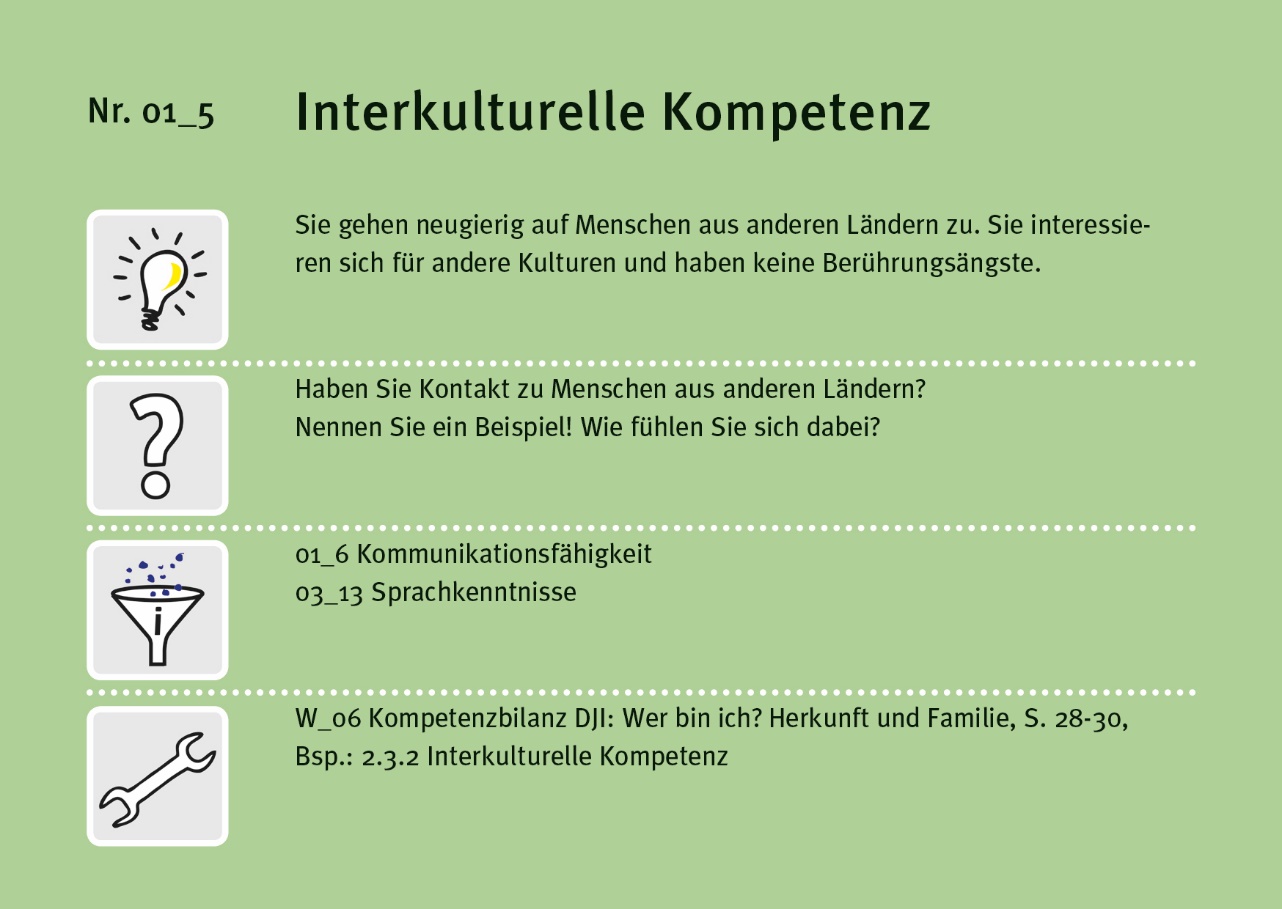 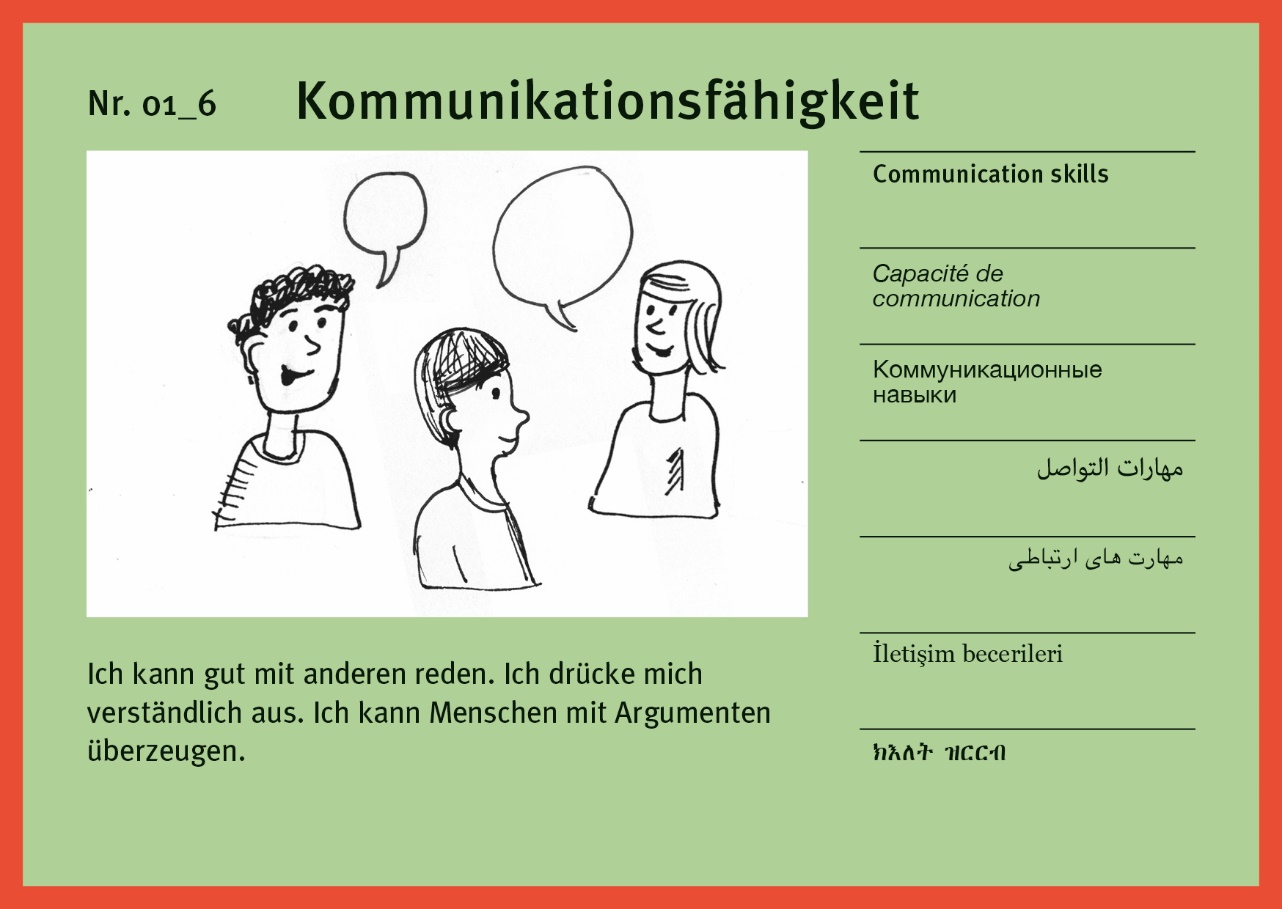 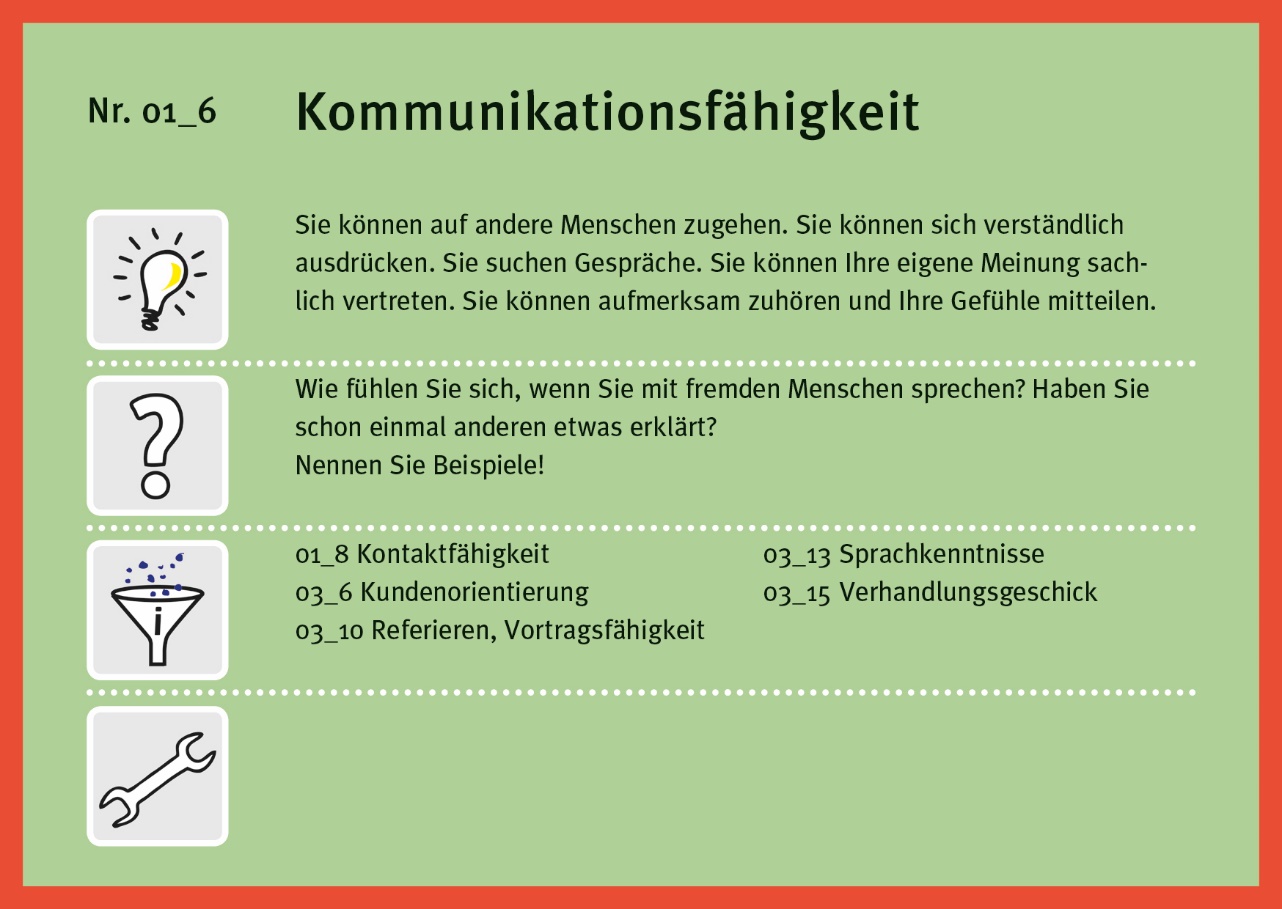 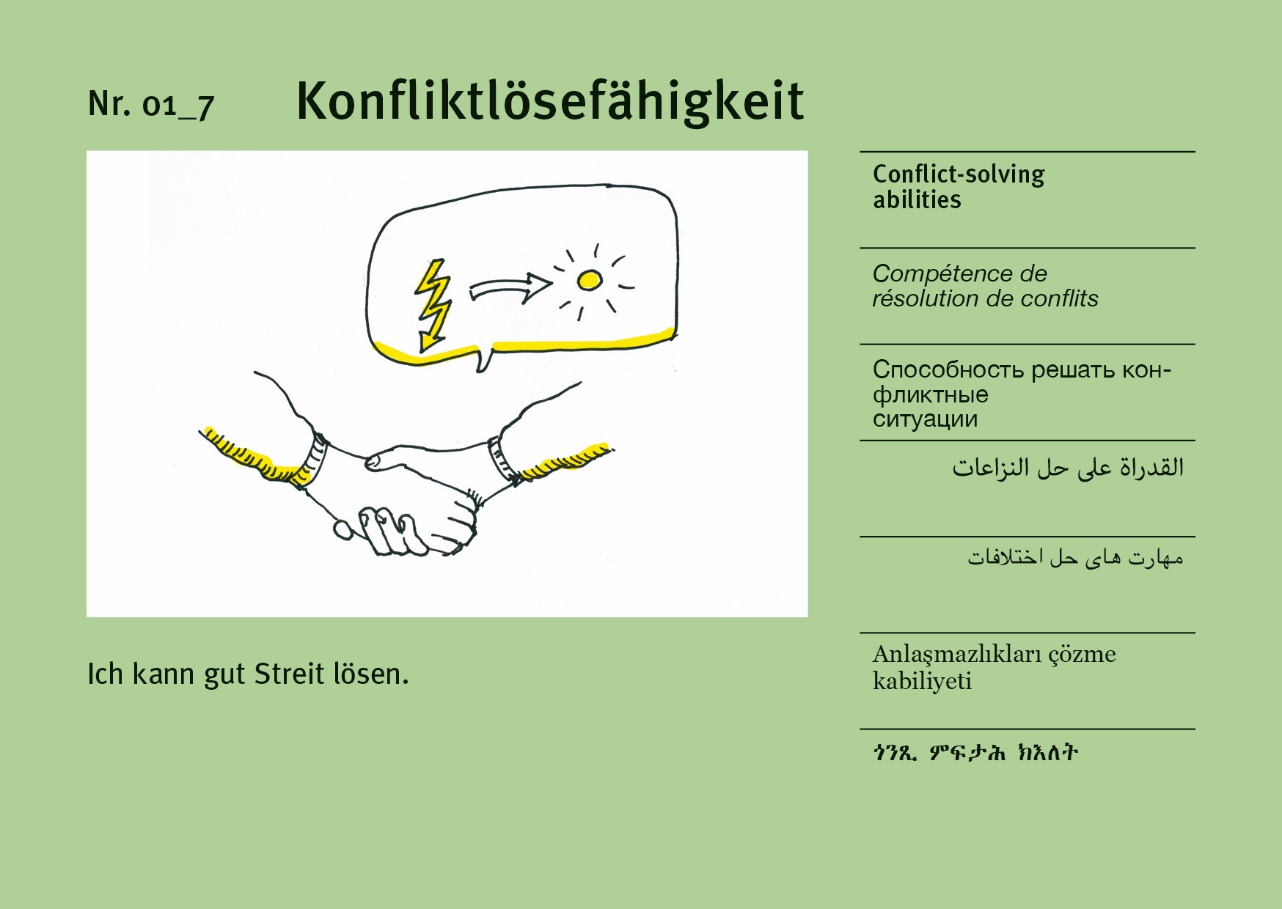 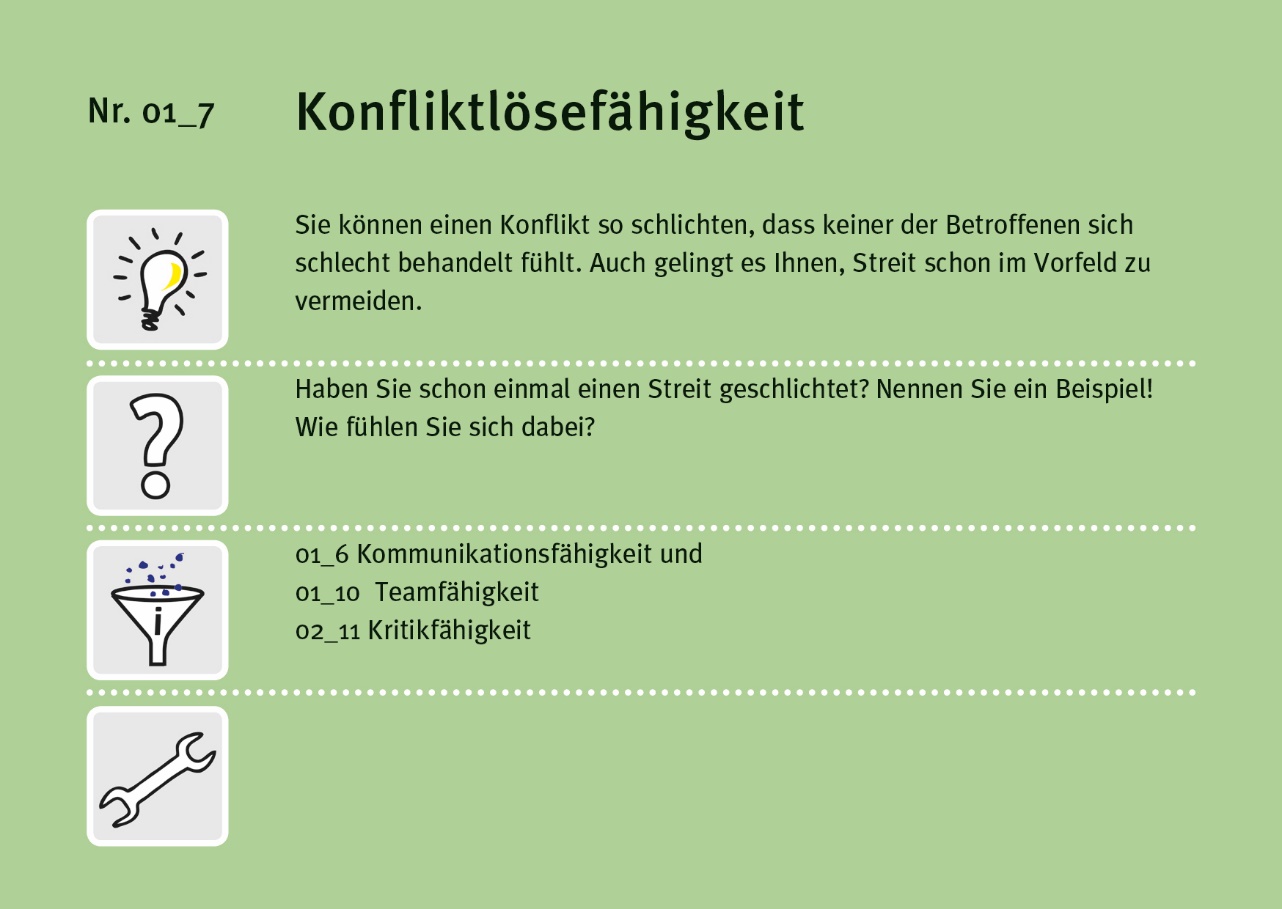 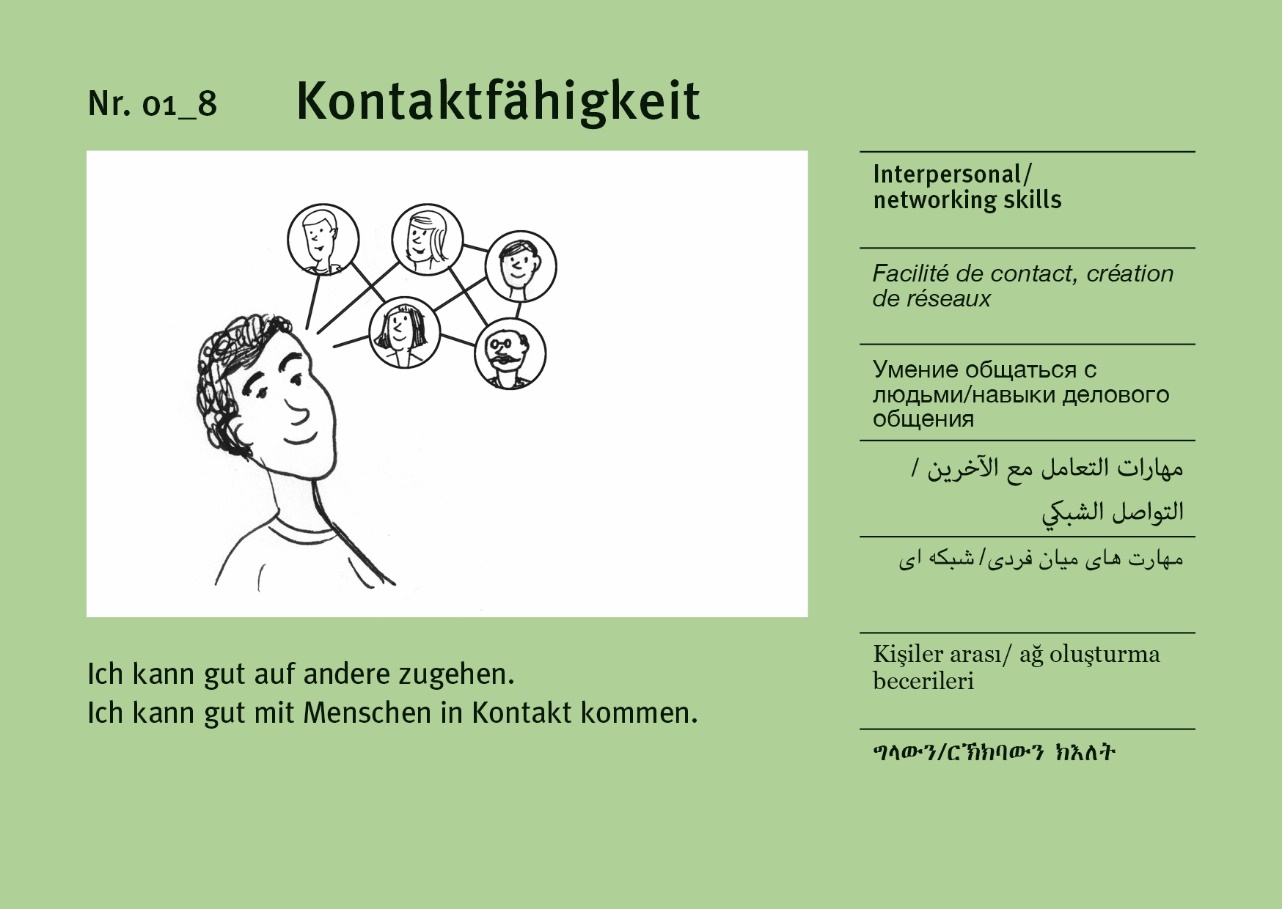 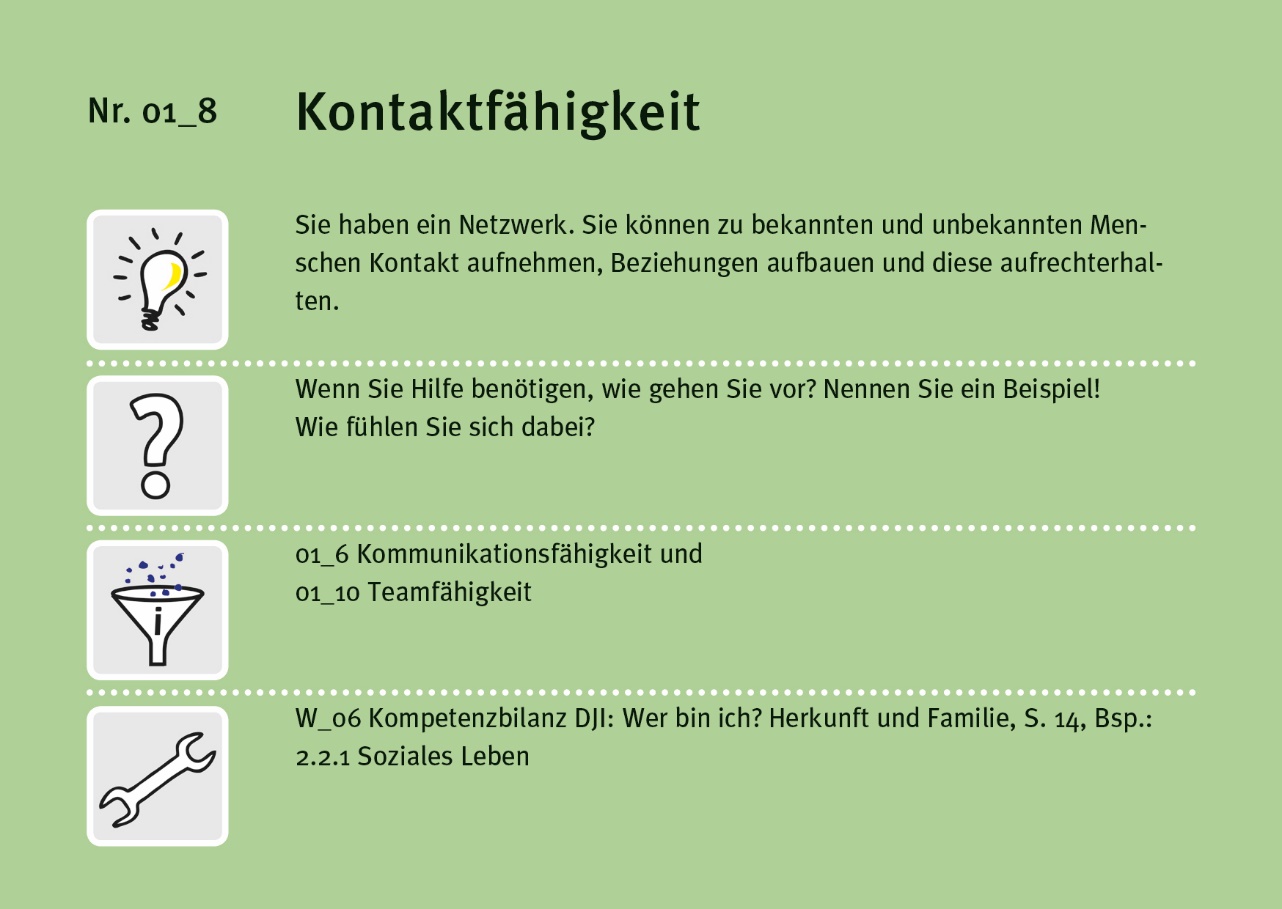 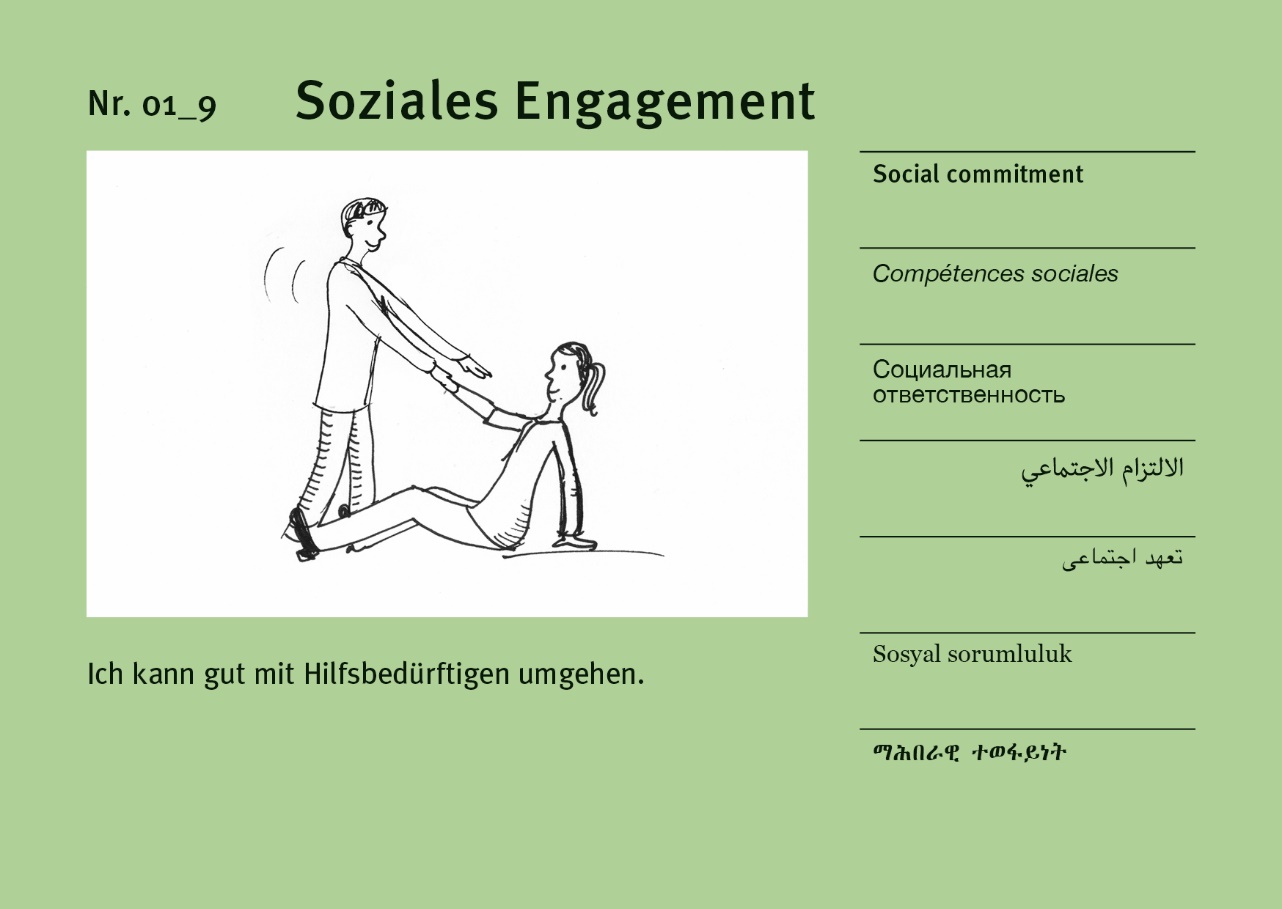 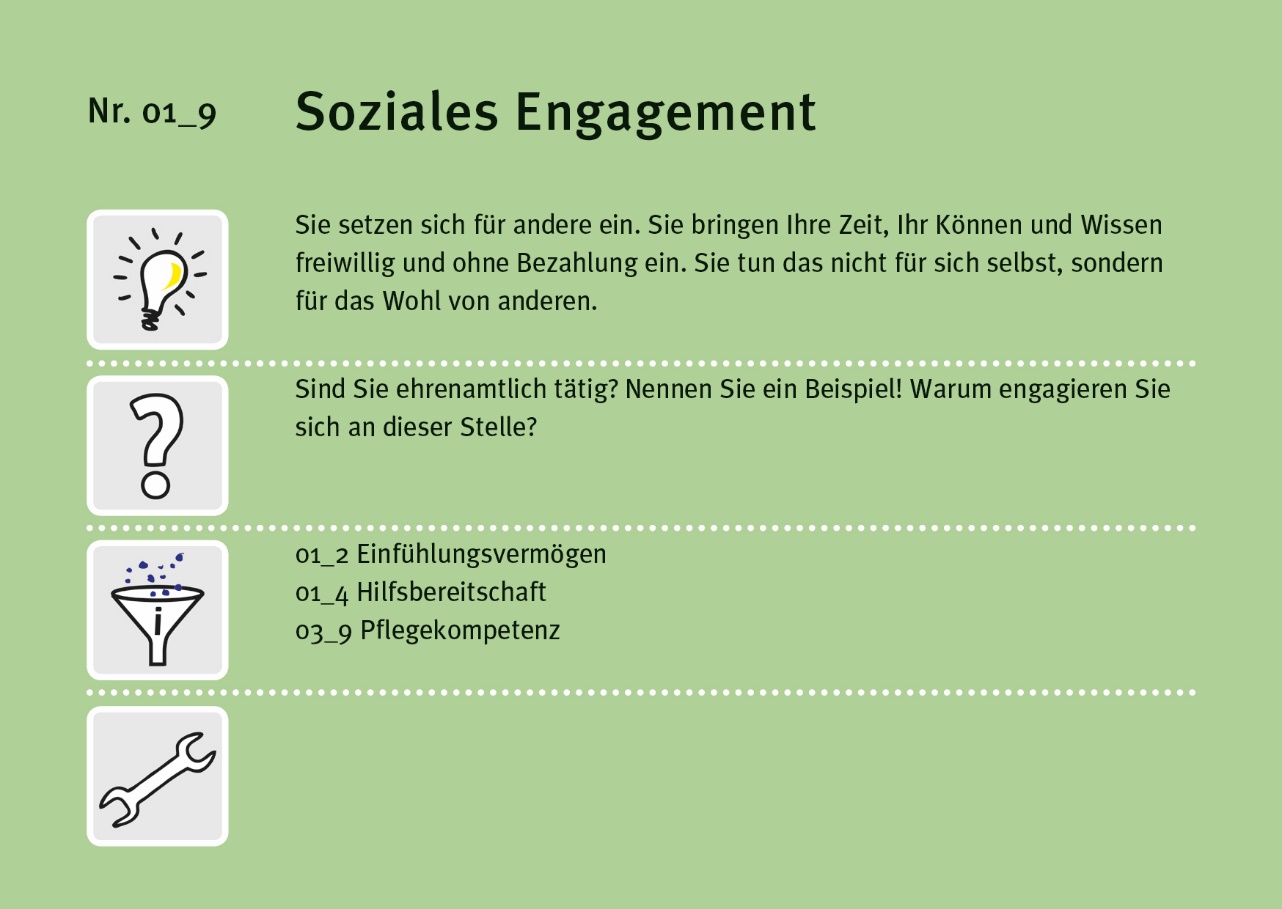 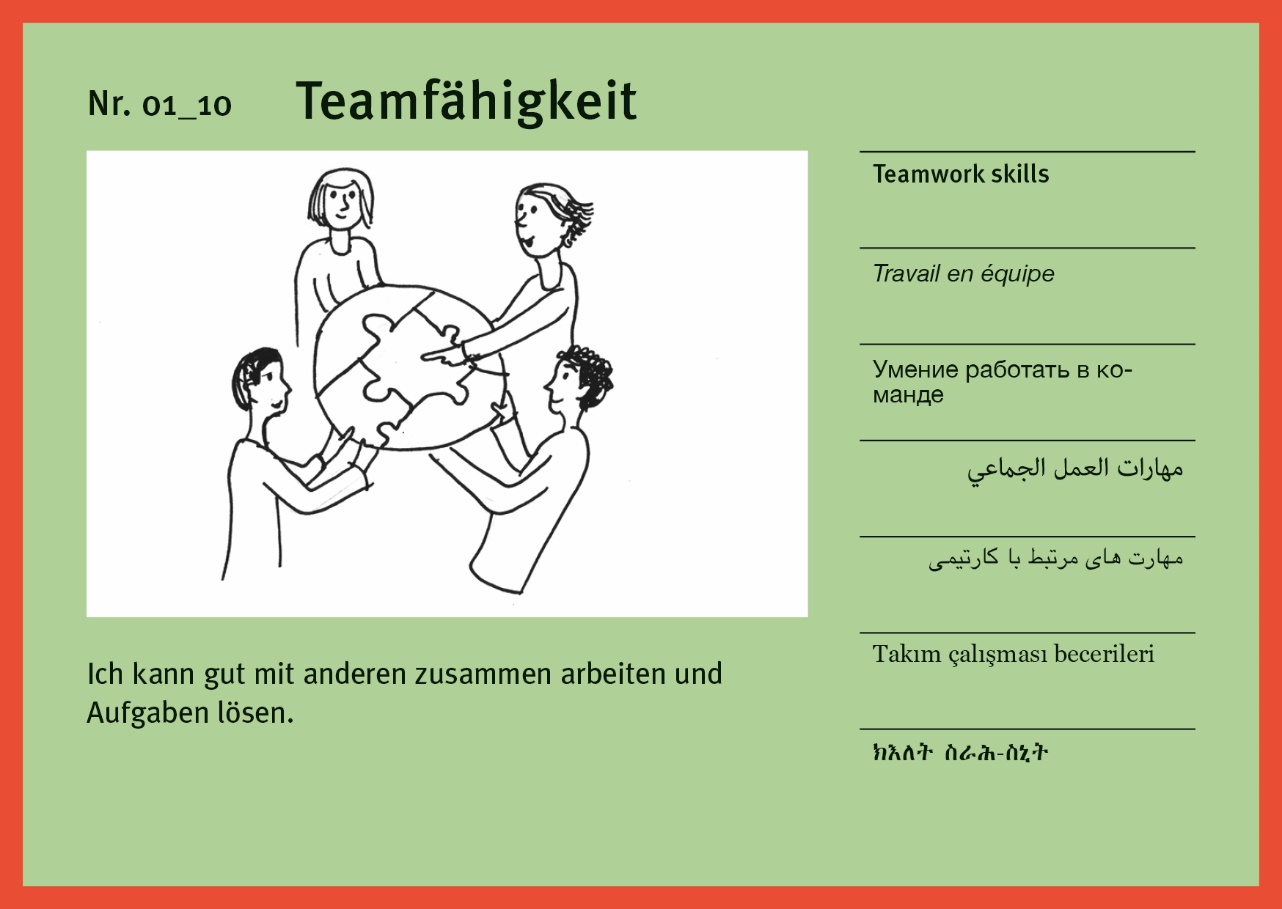 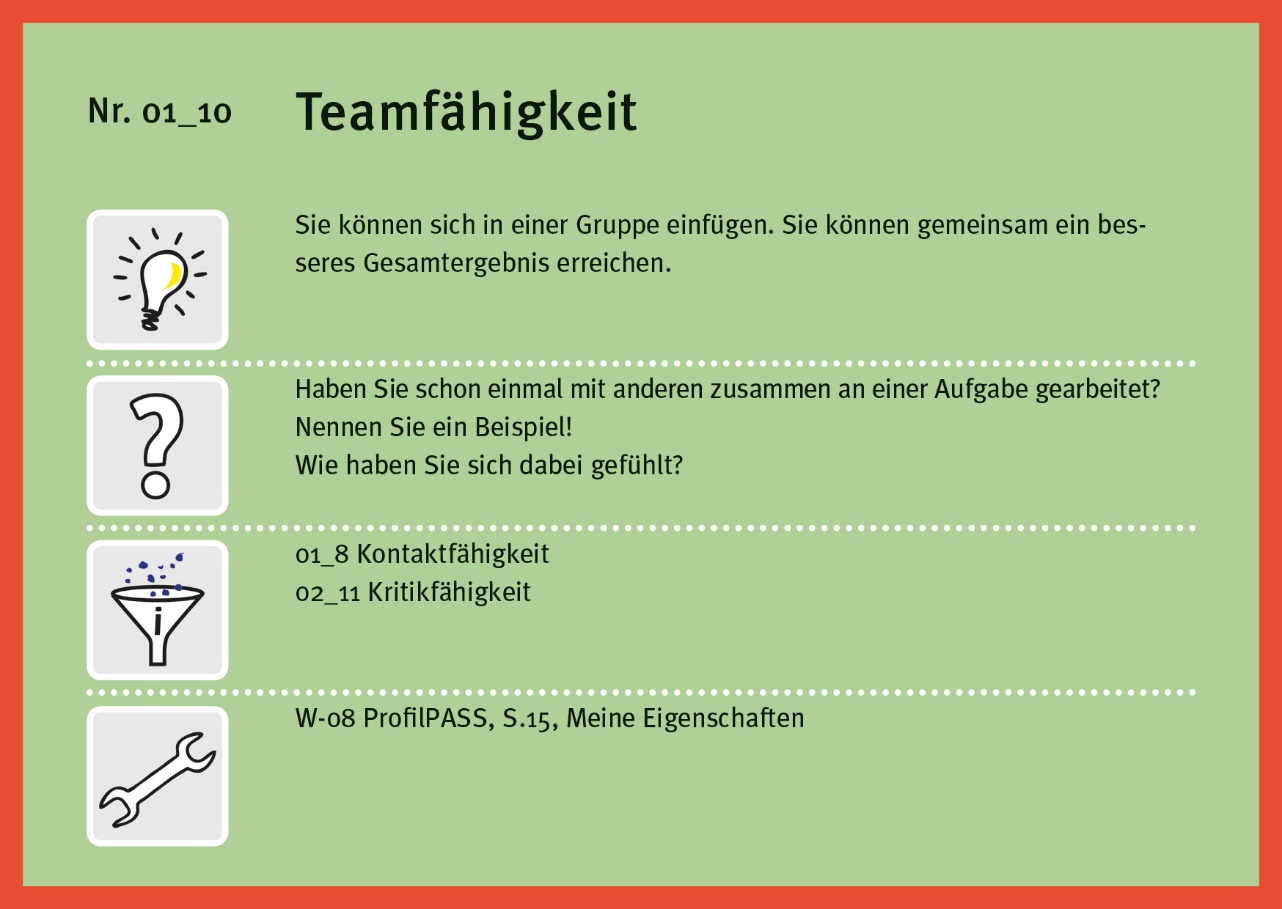 Personale Kompetenz
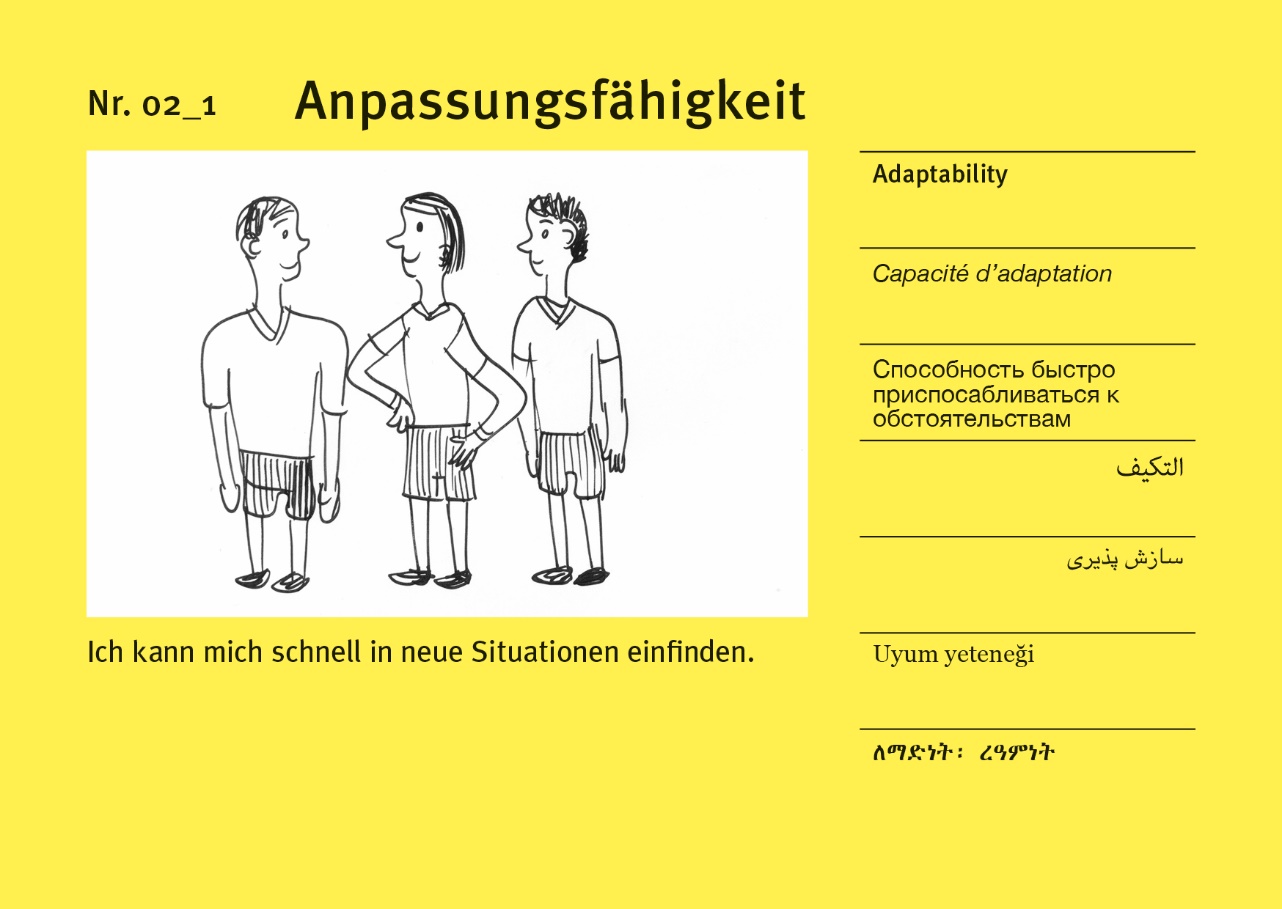 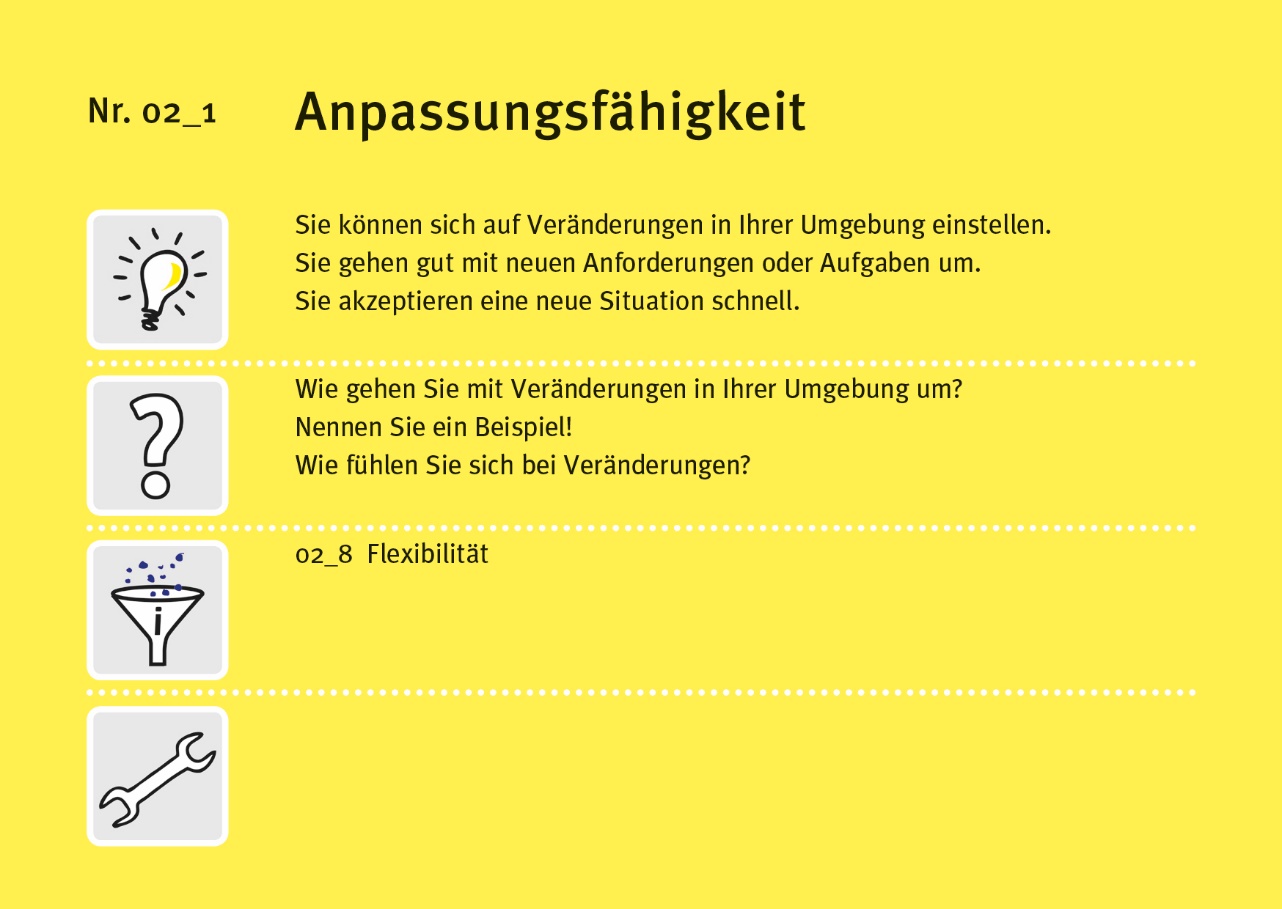 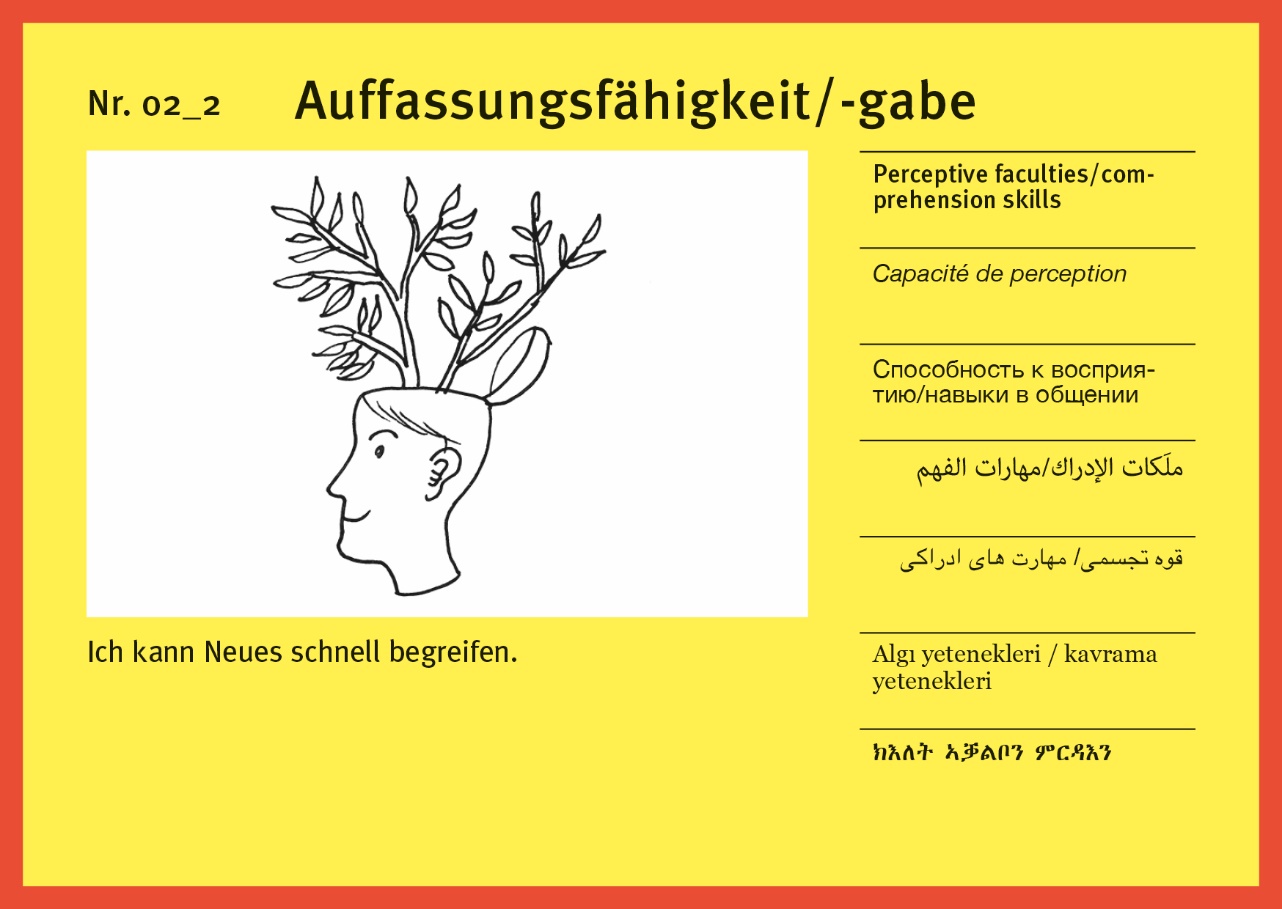 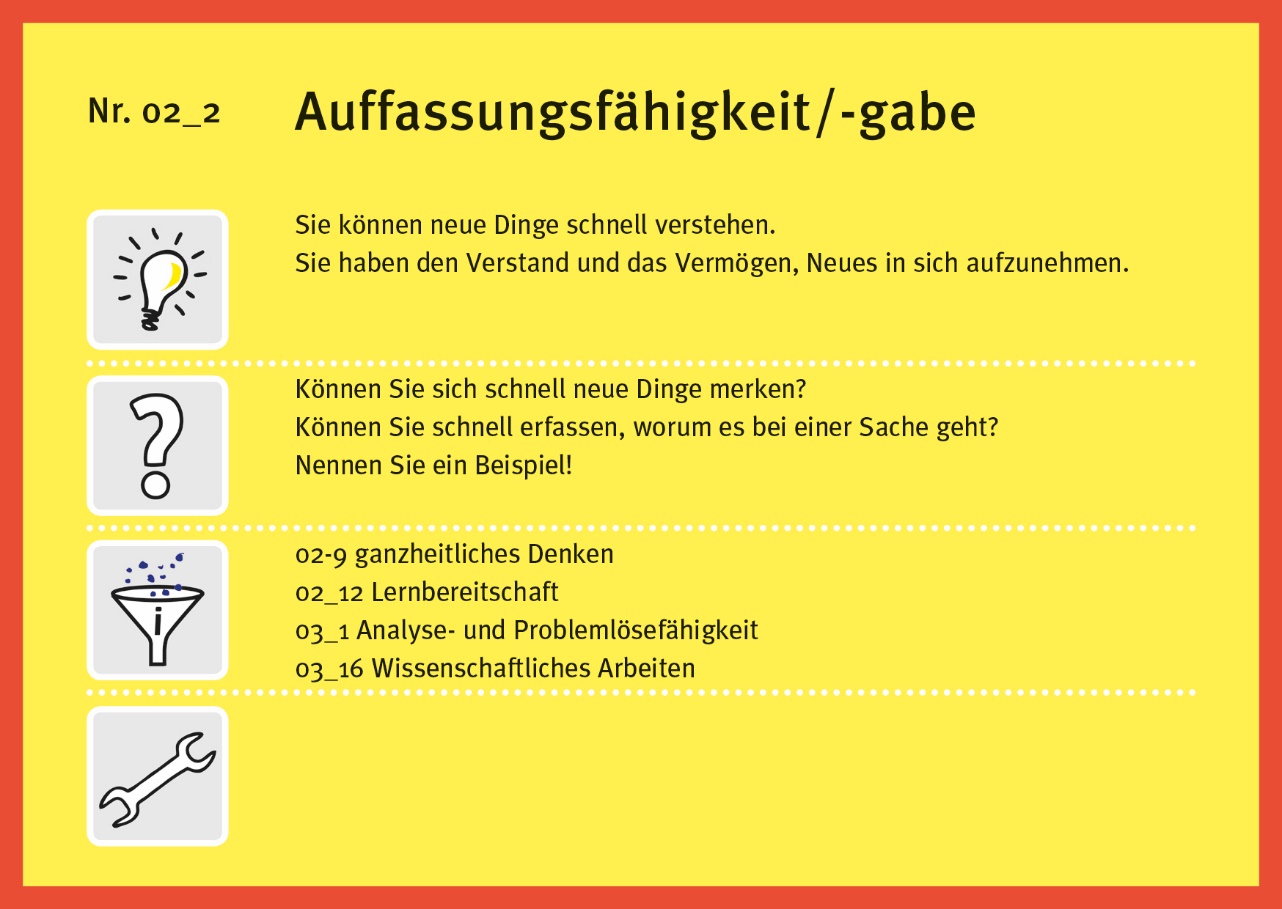 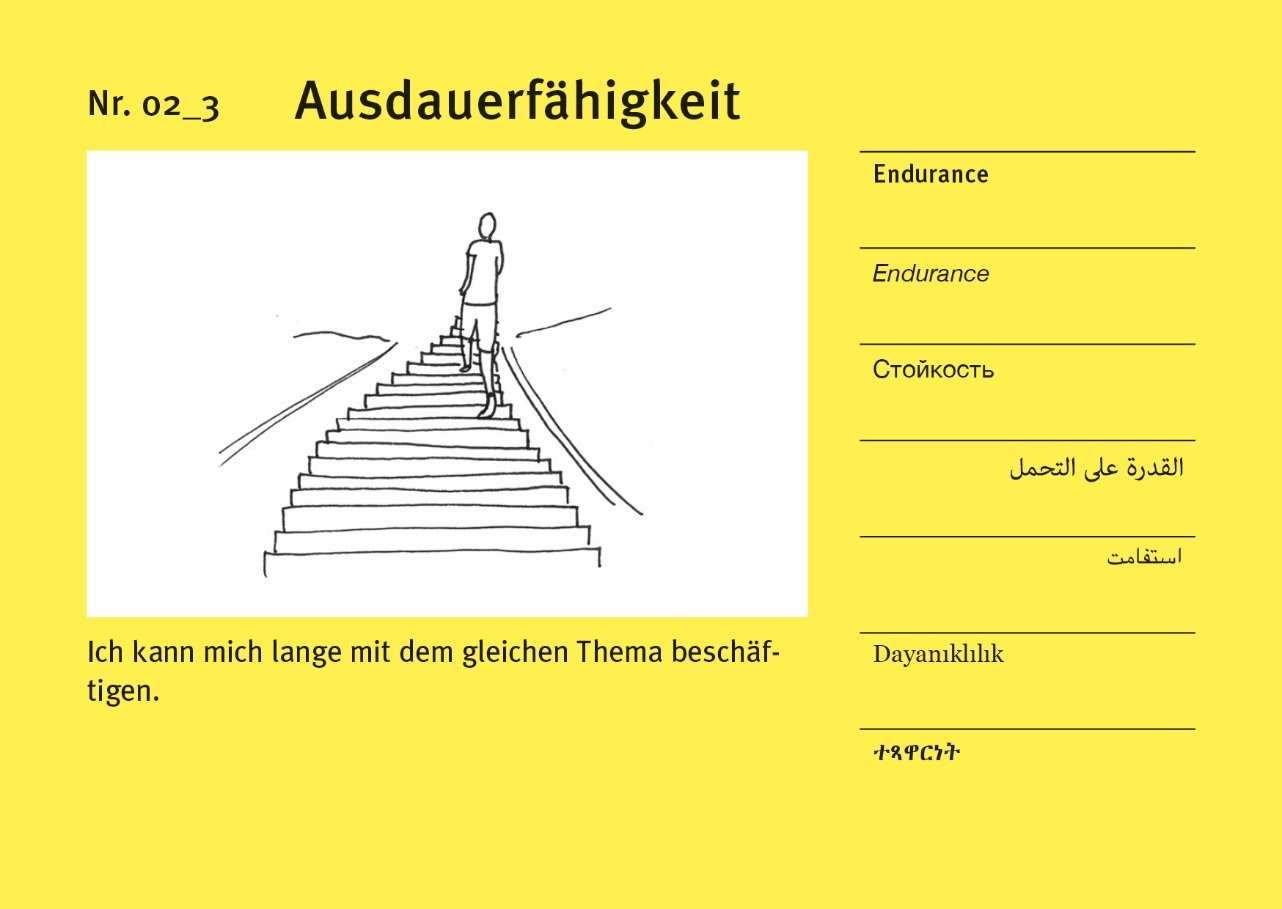 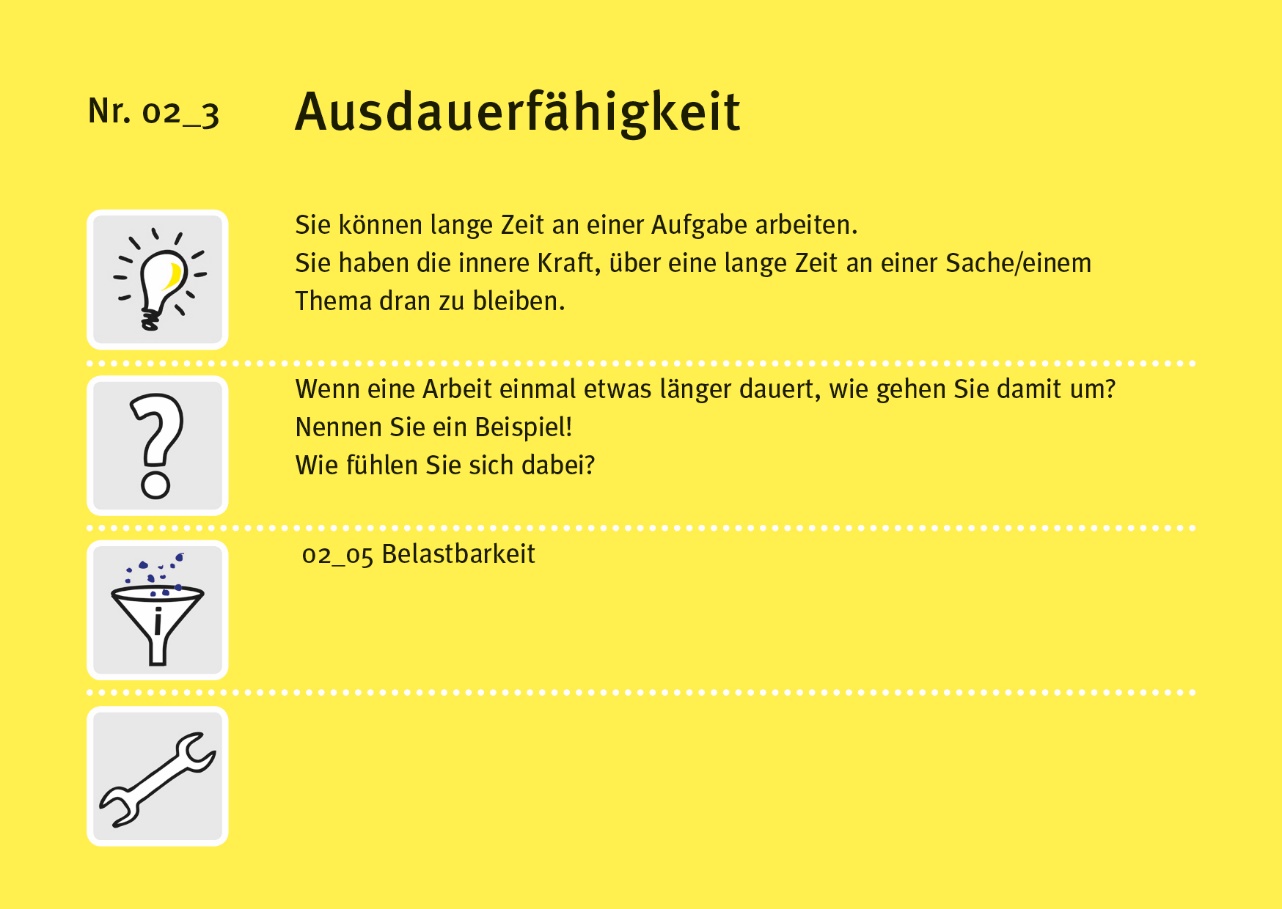 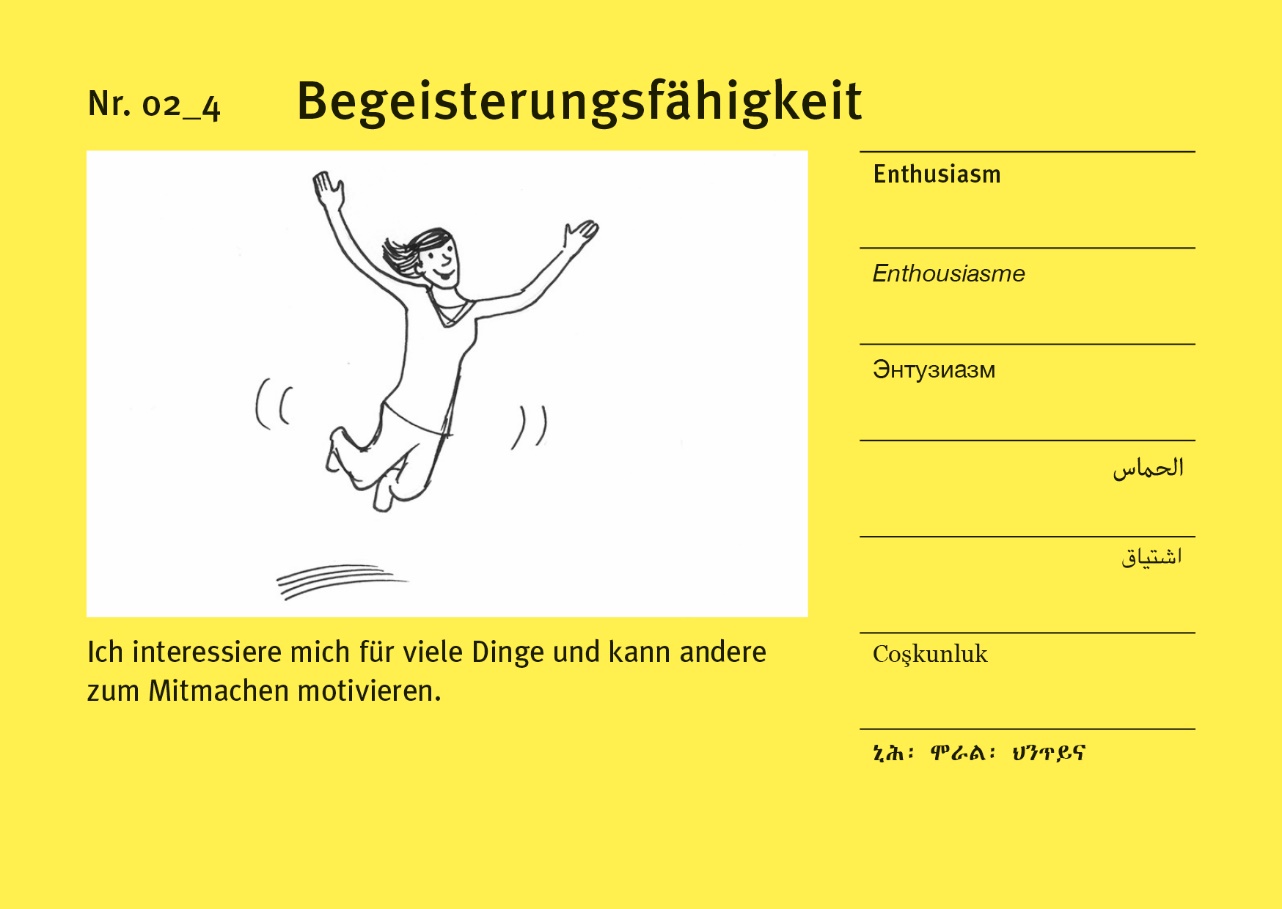 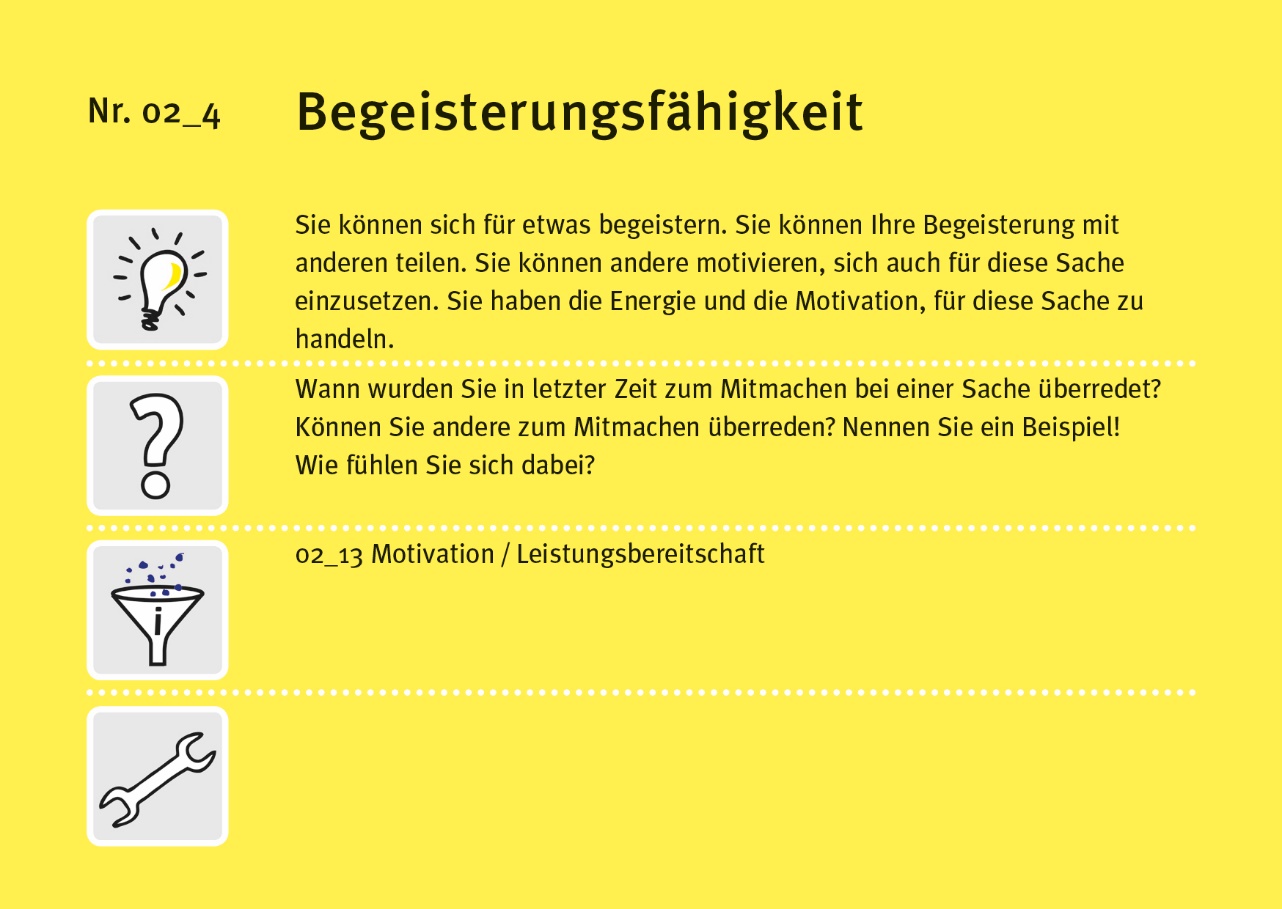 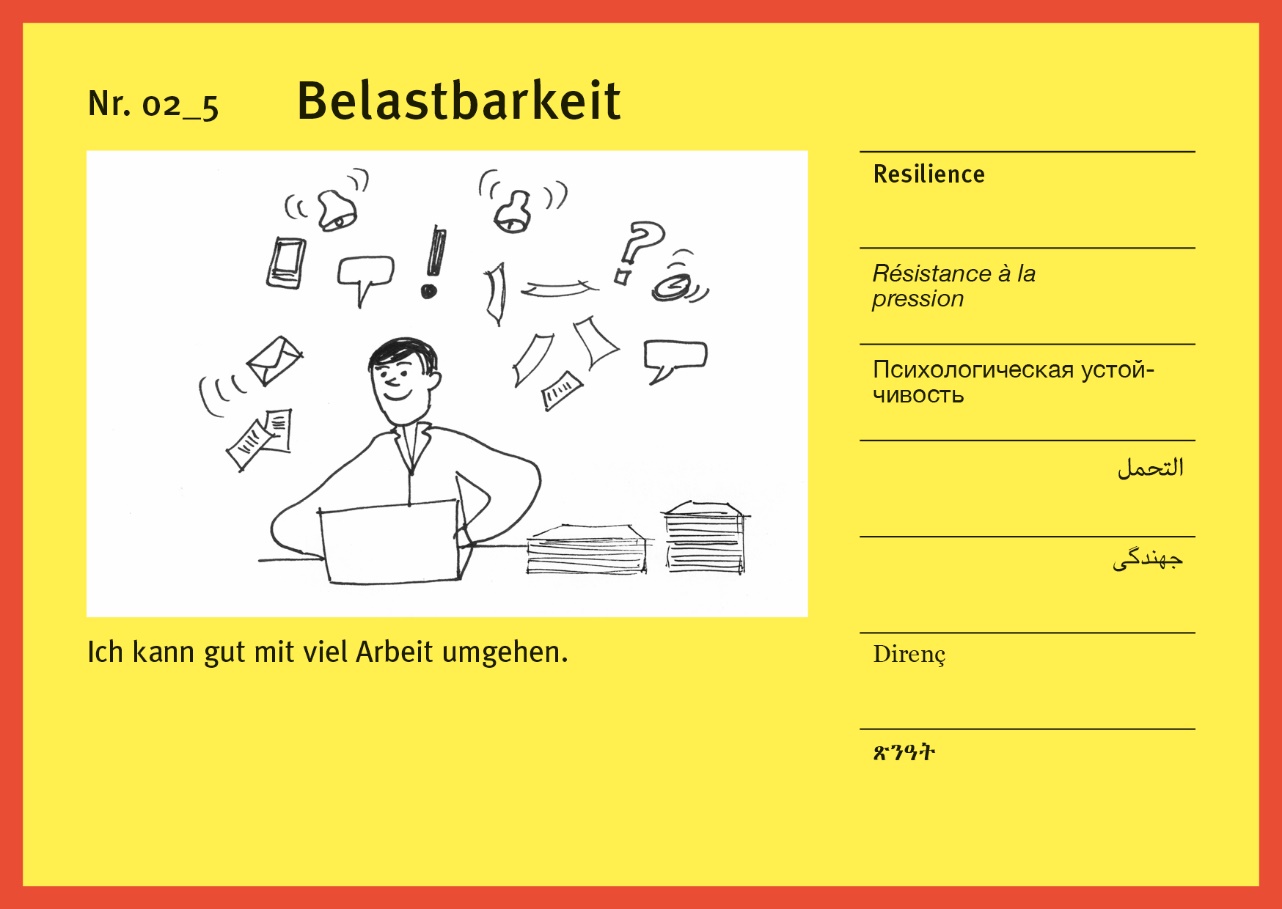 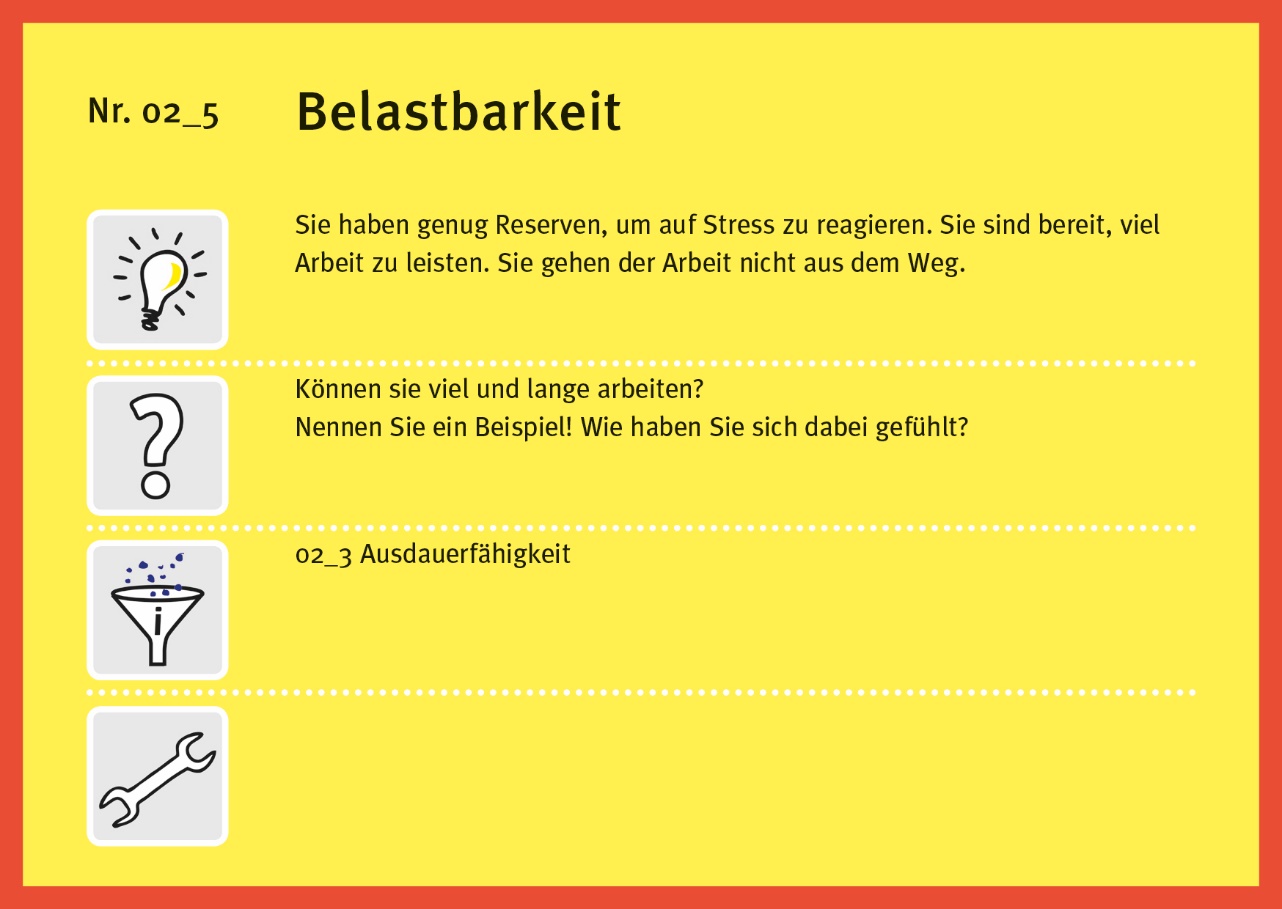 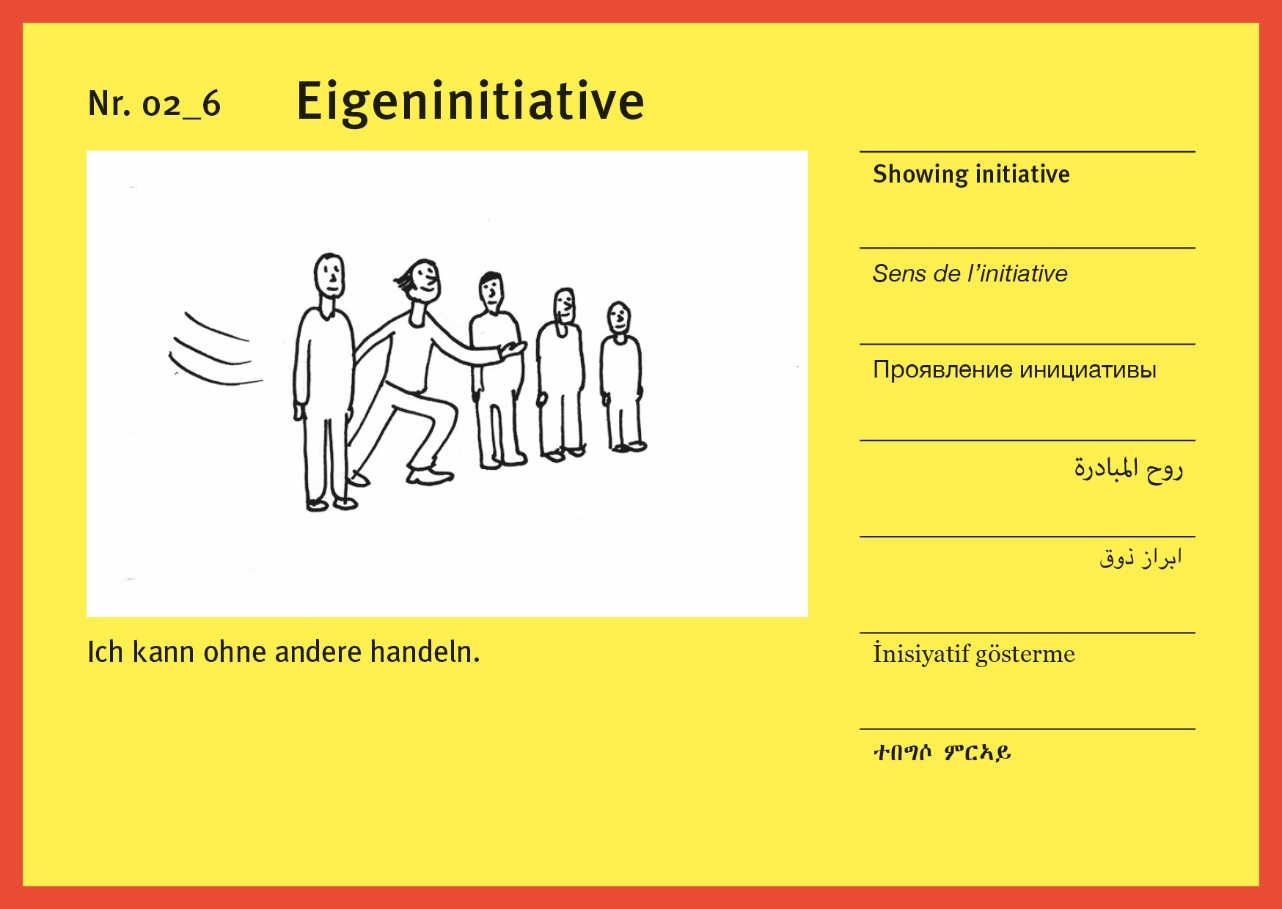 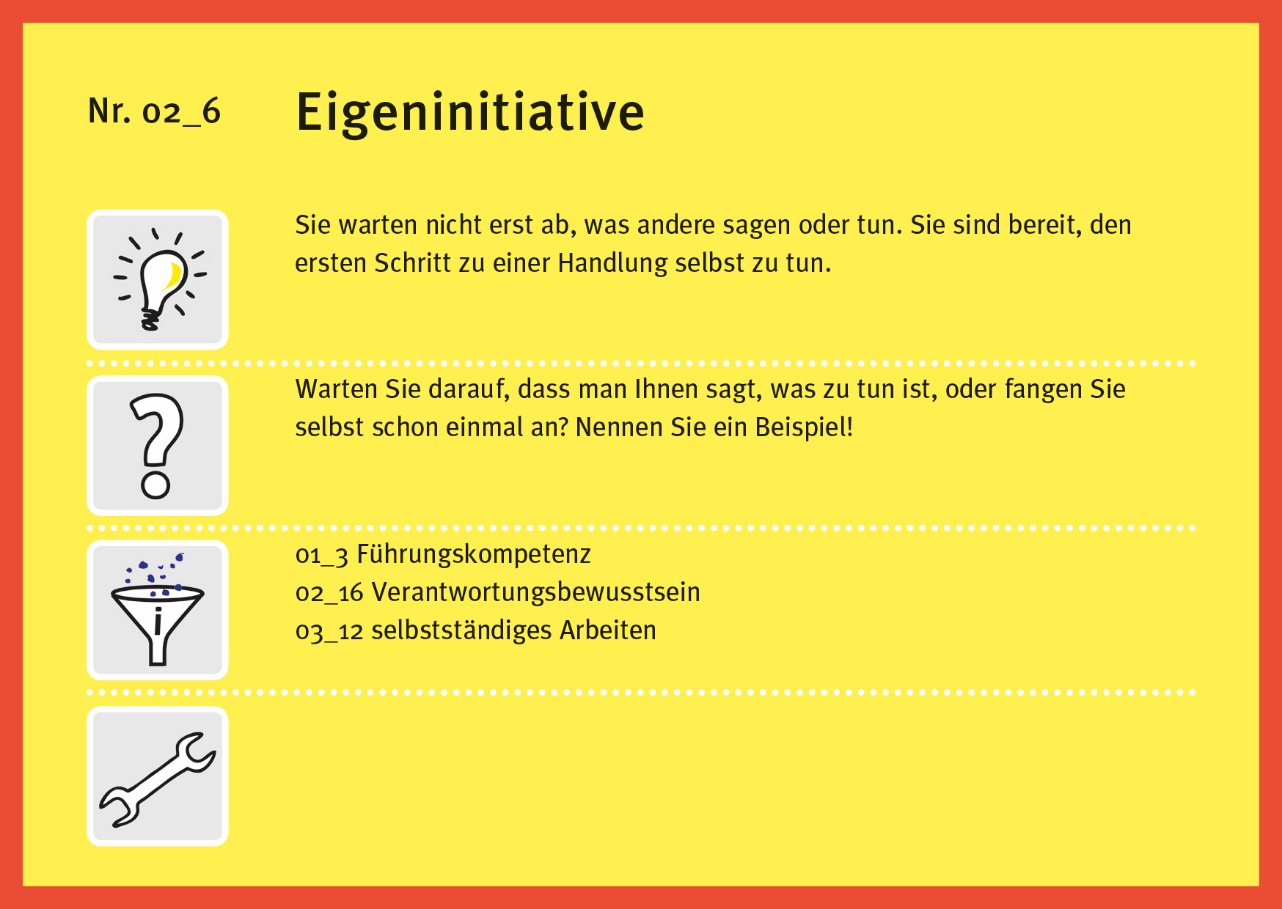 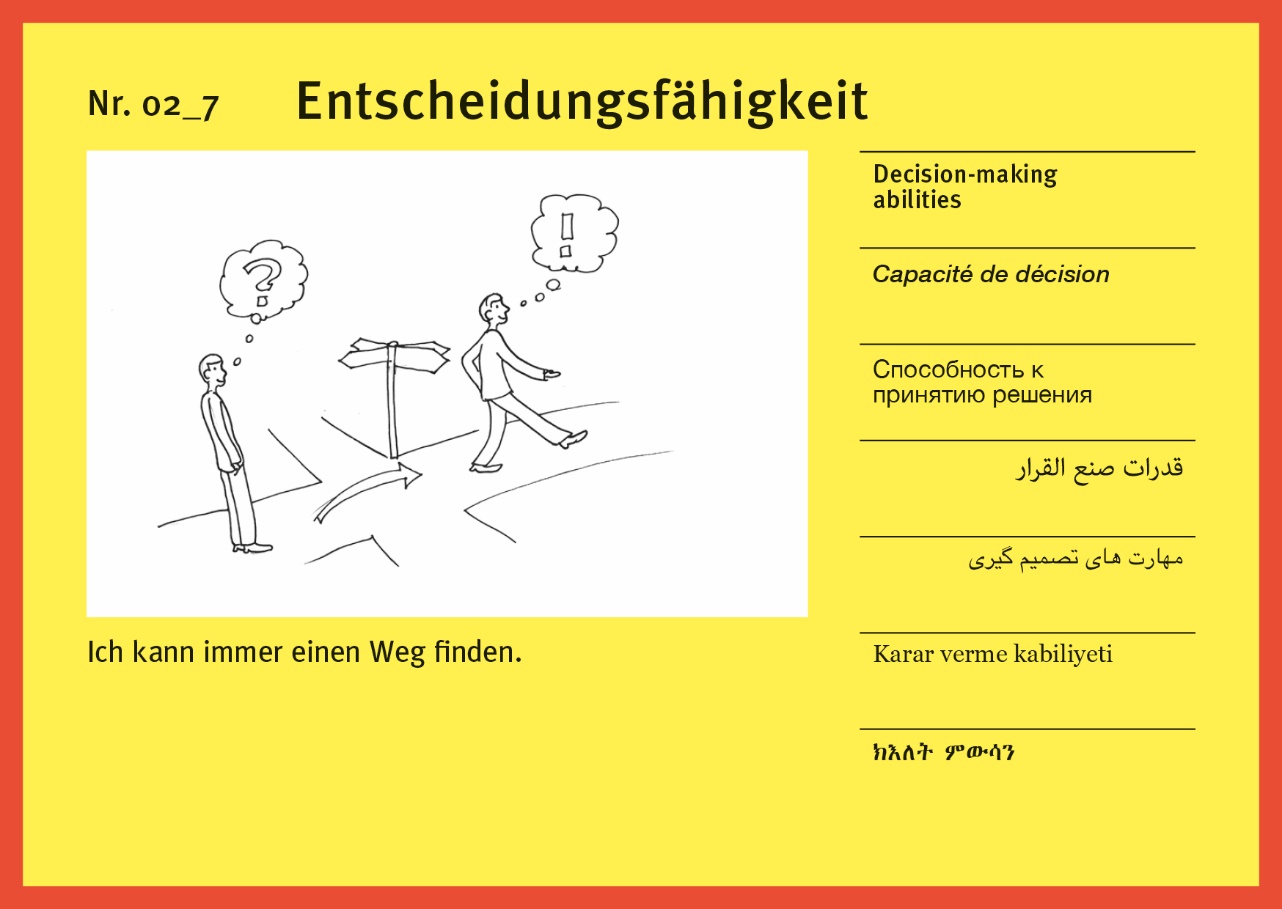 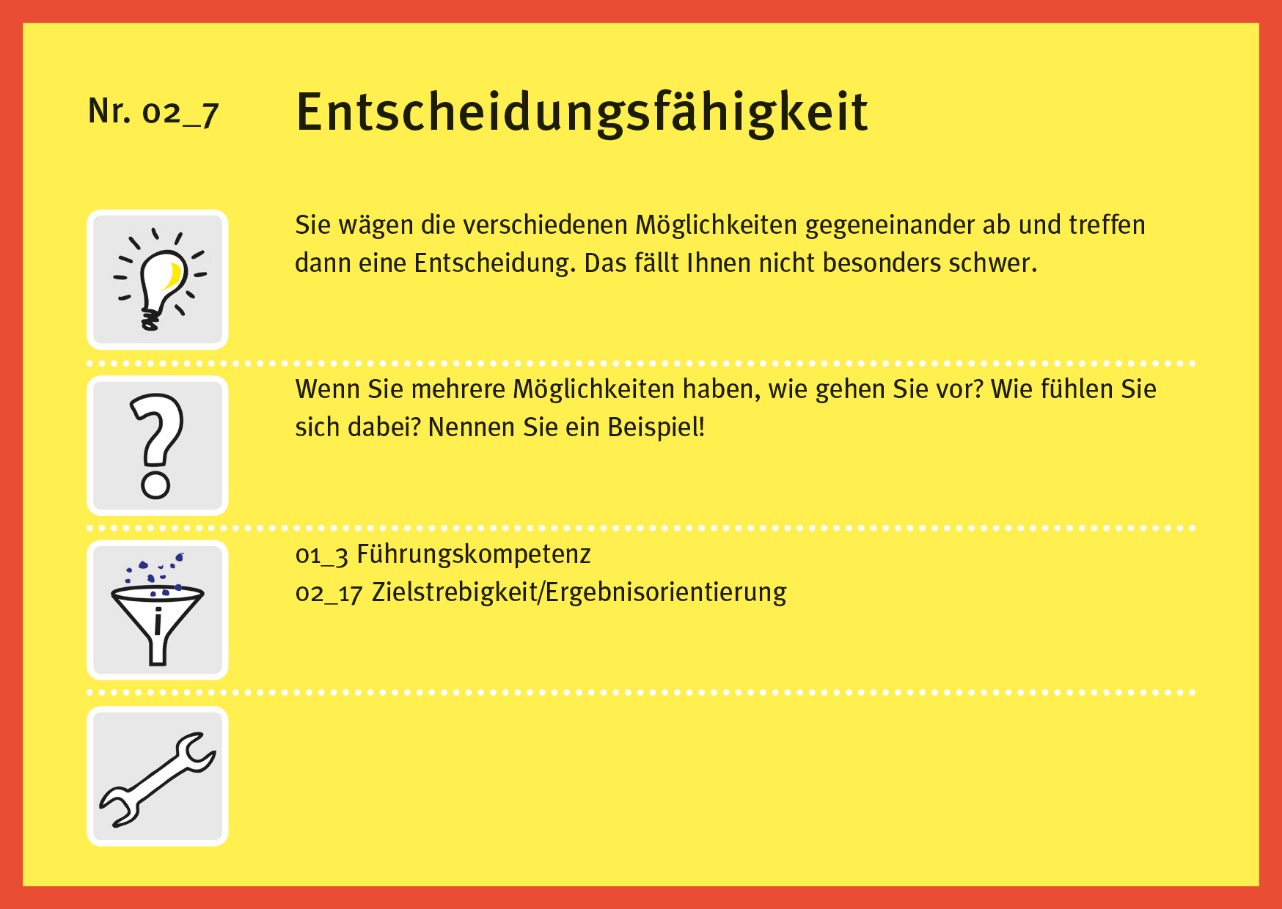 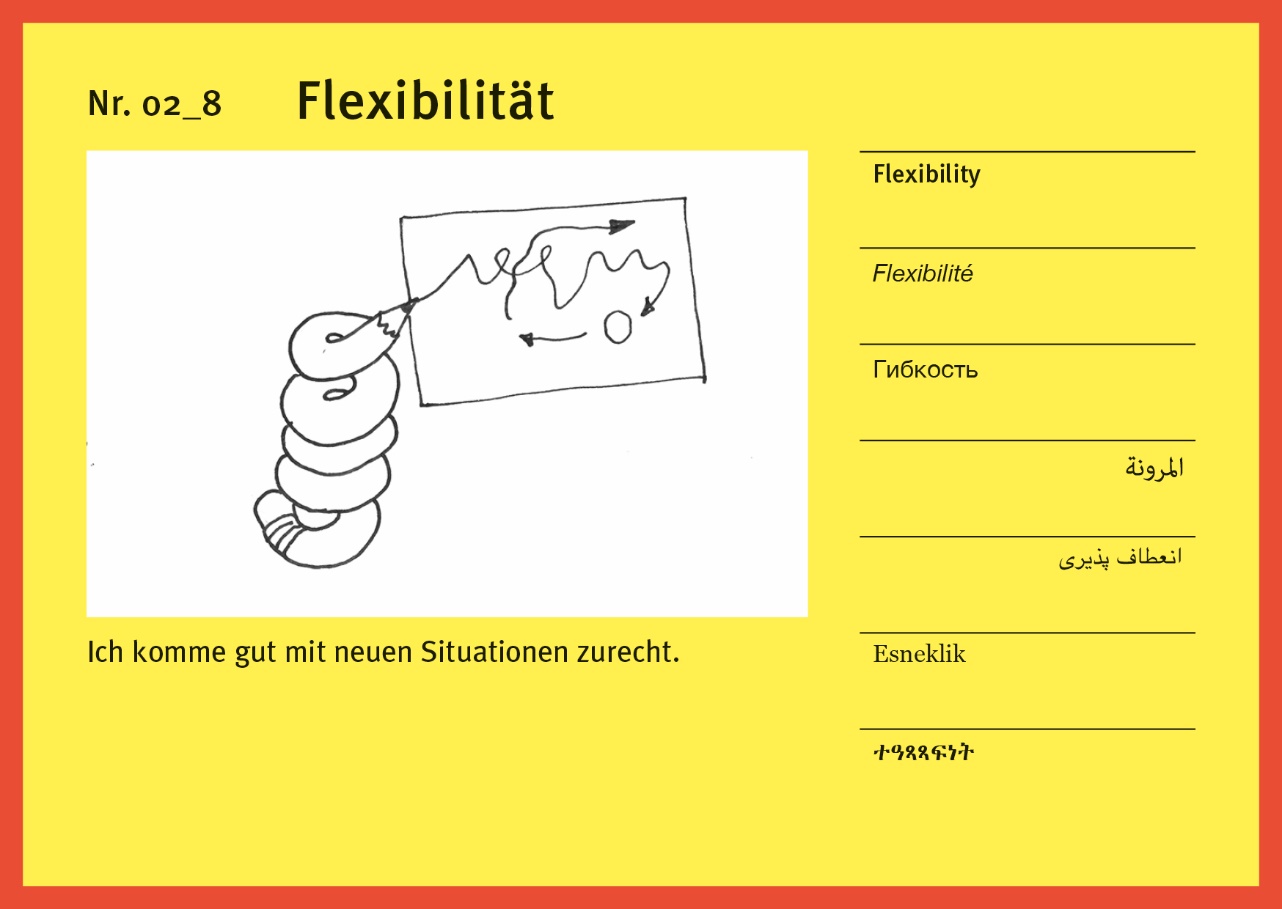 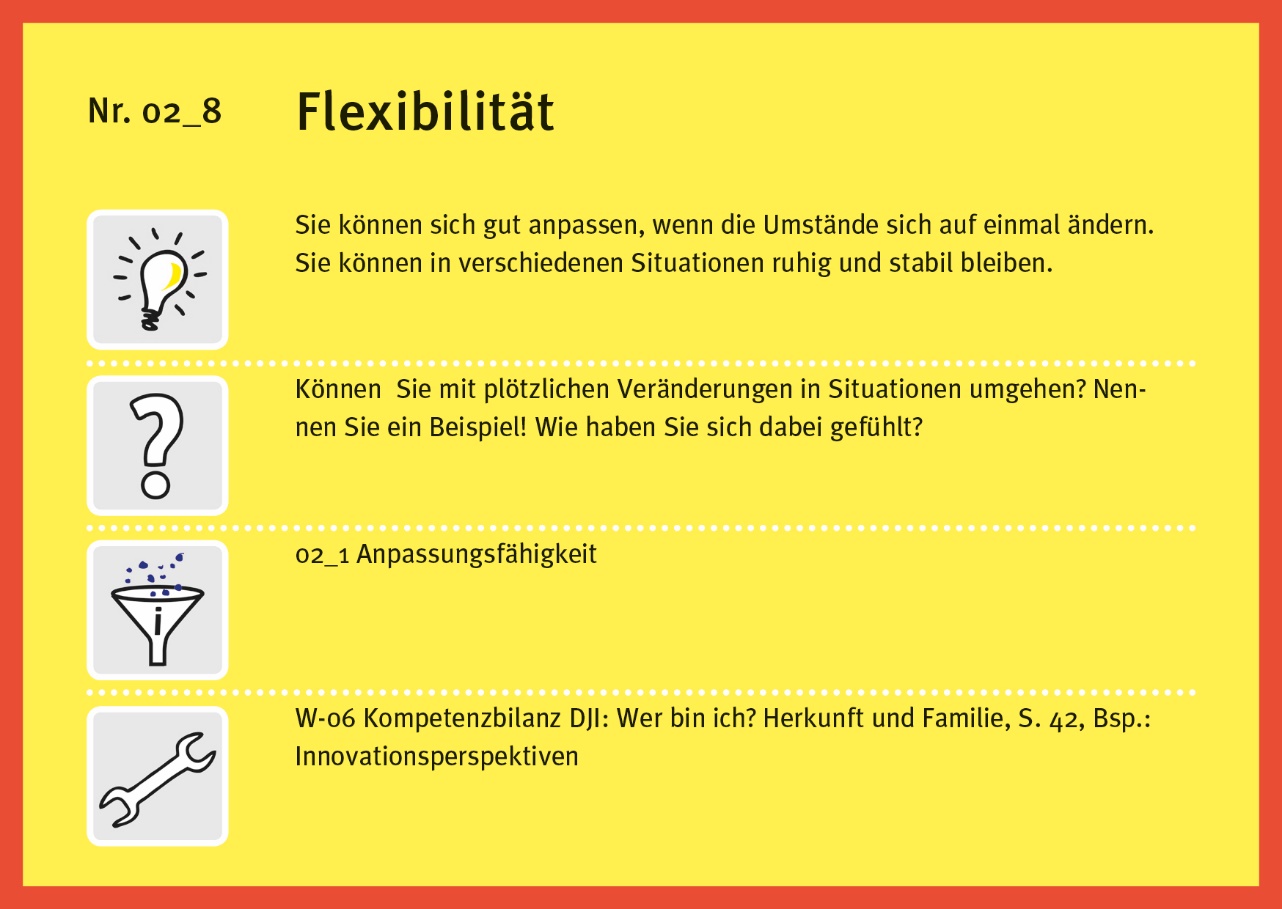 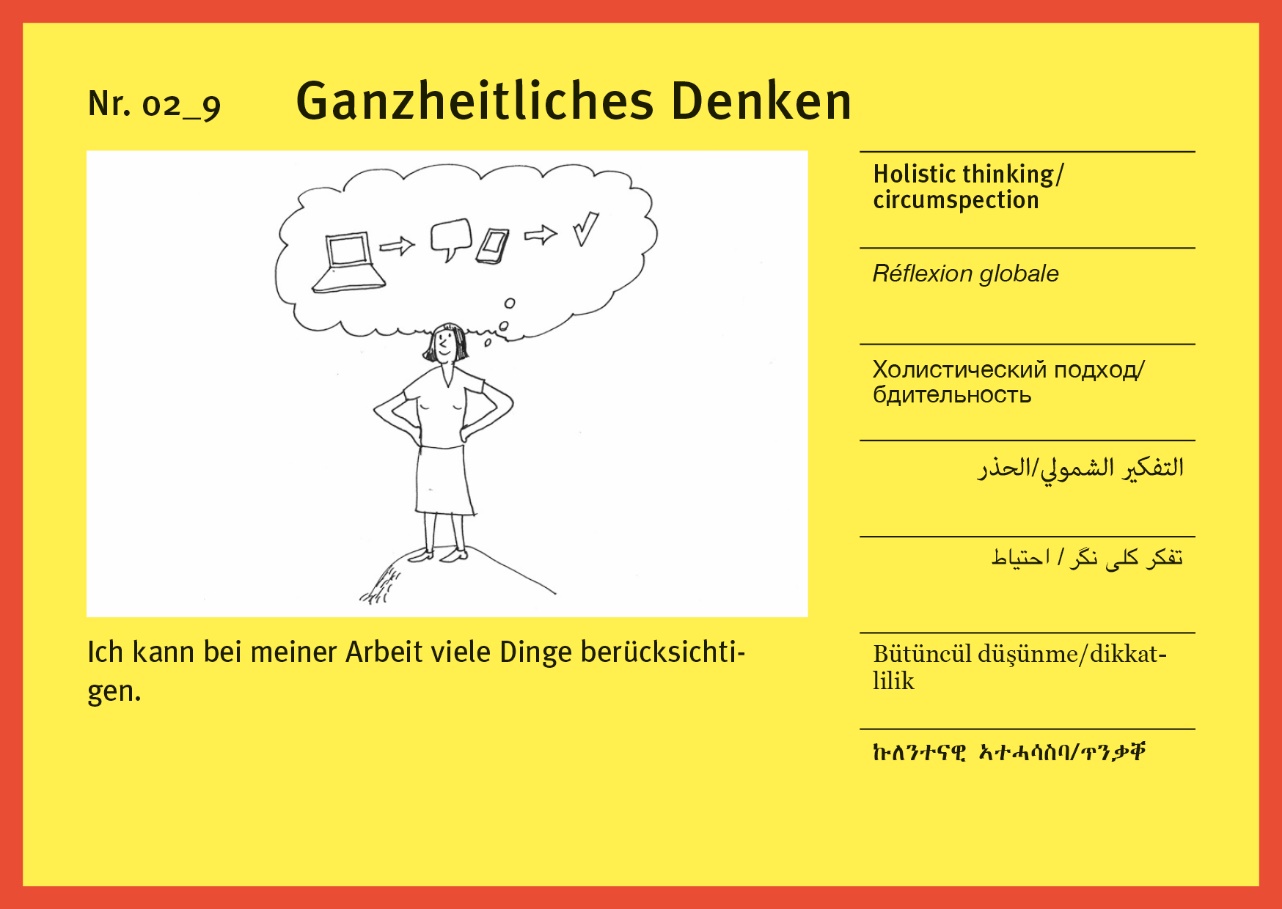 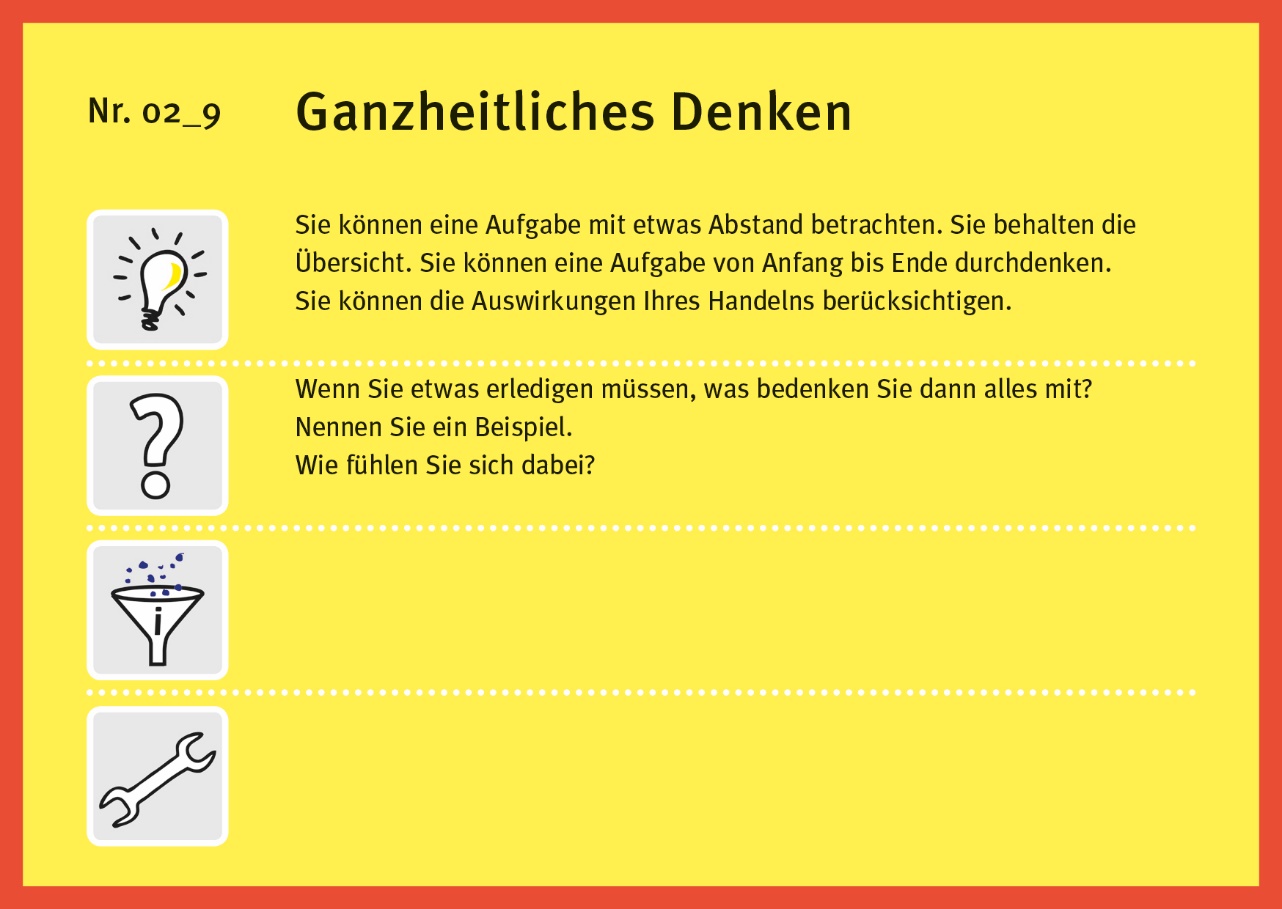 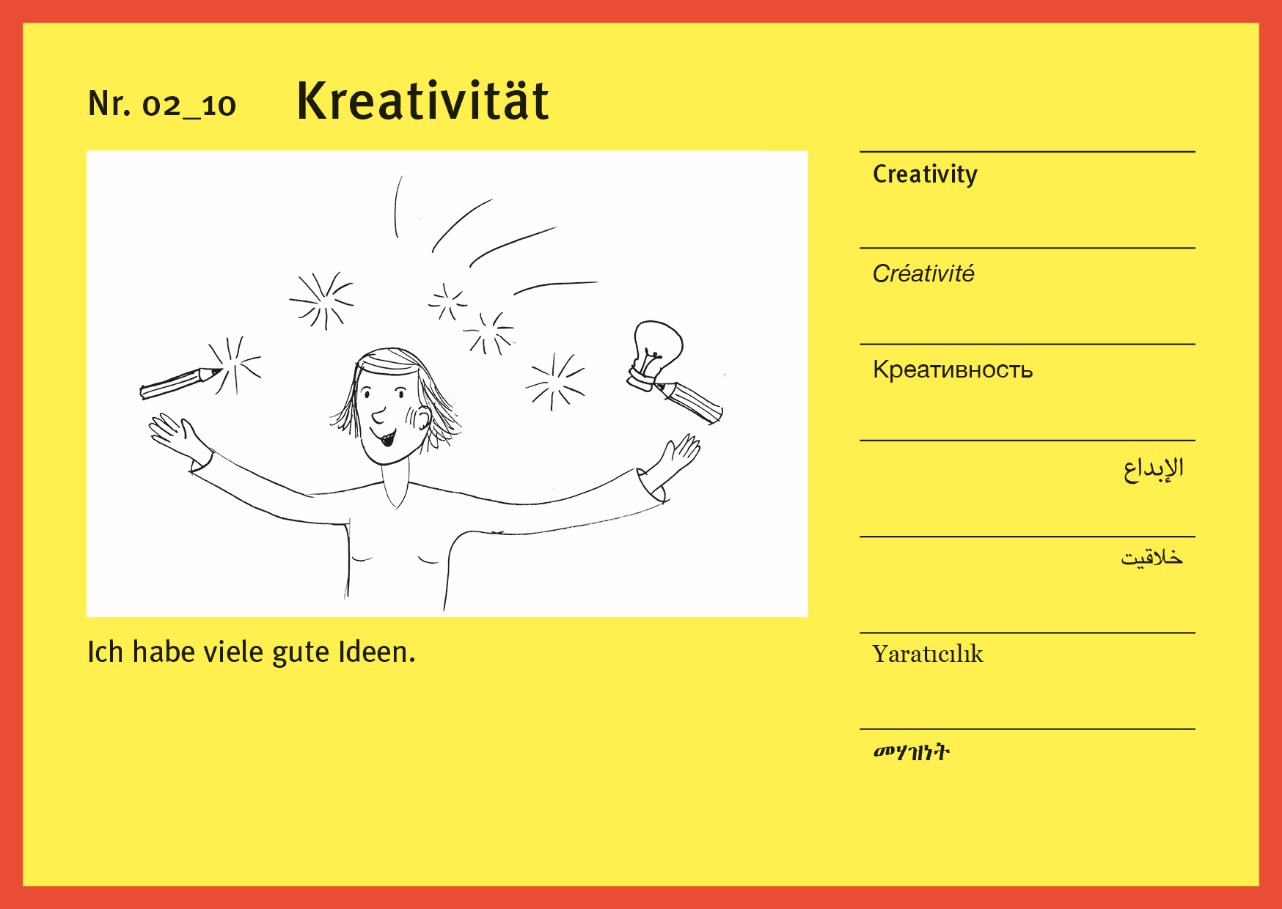 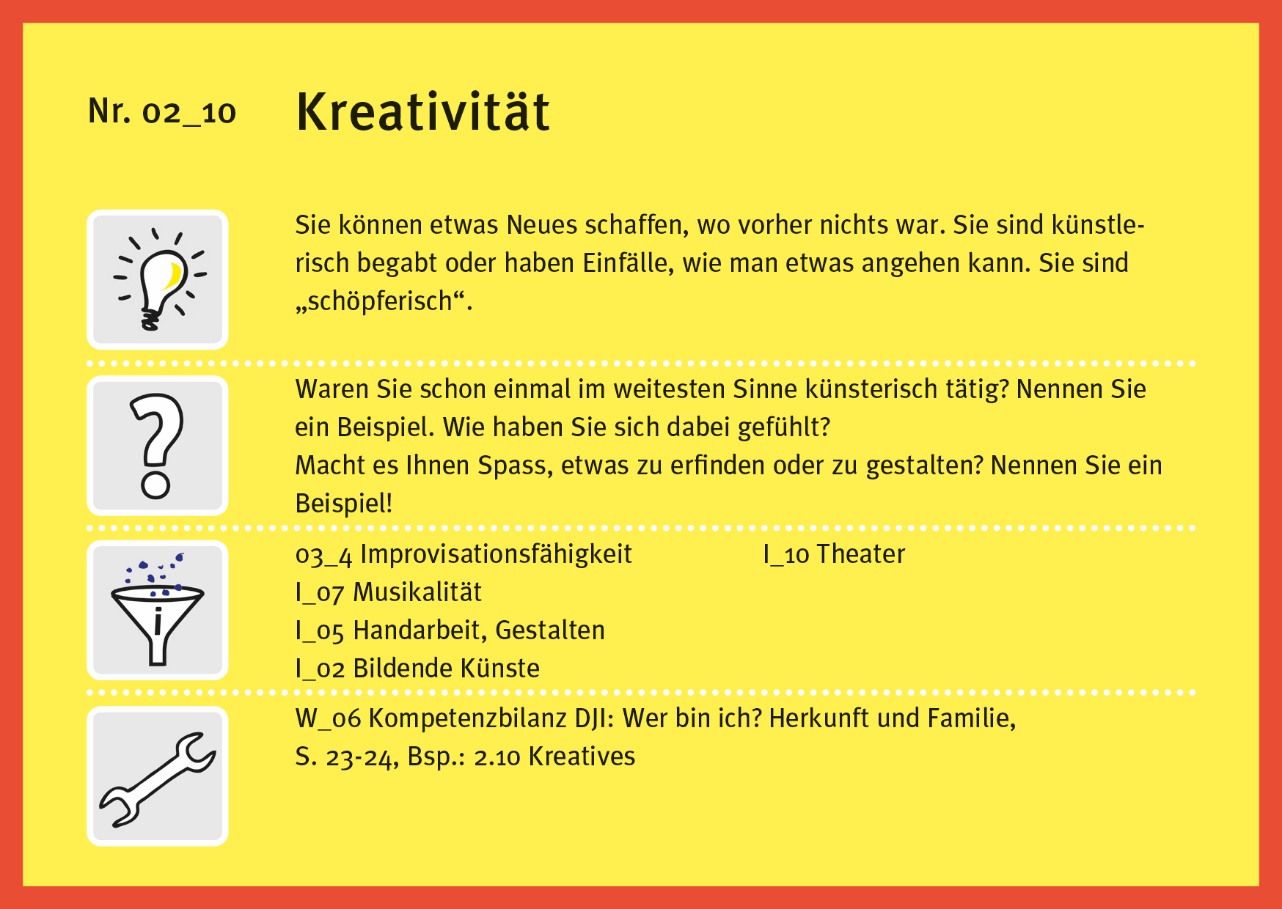 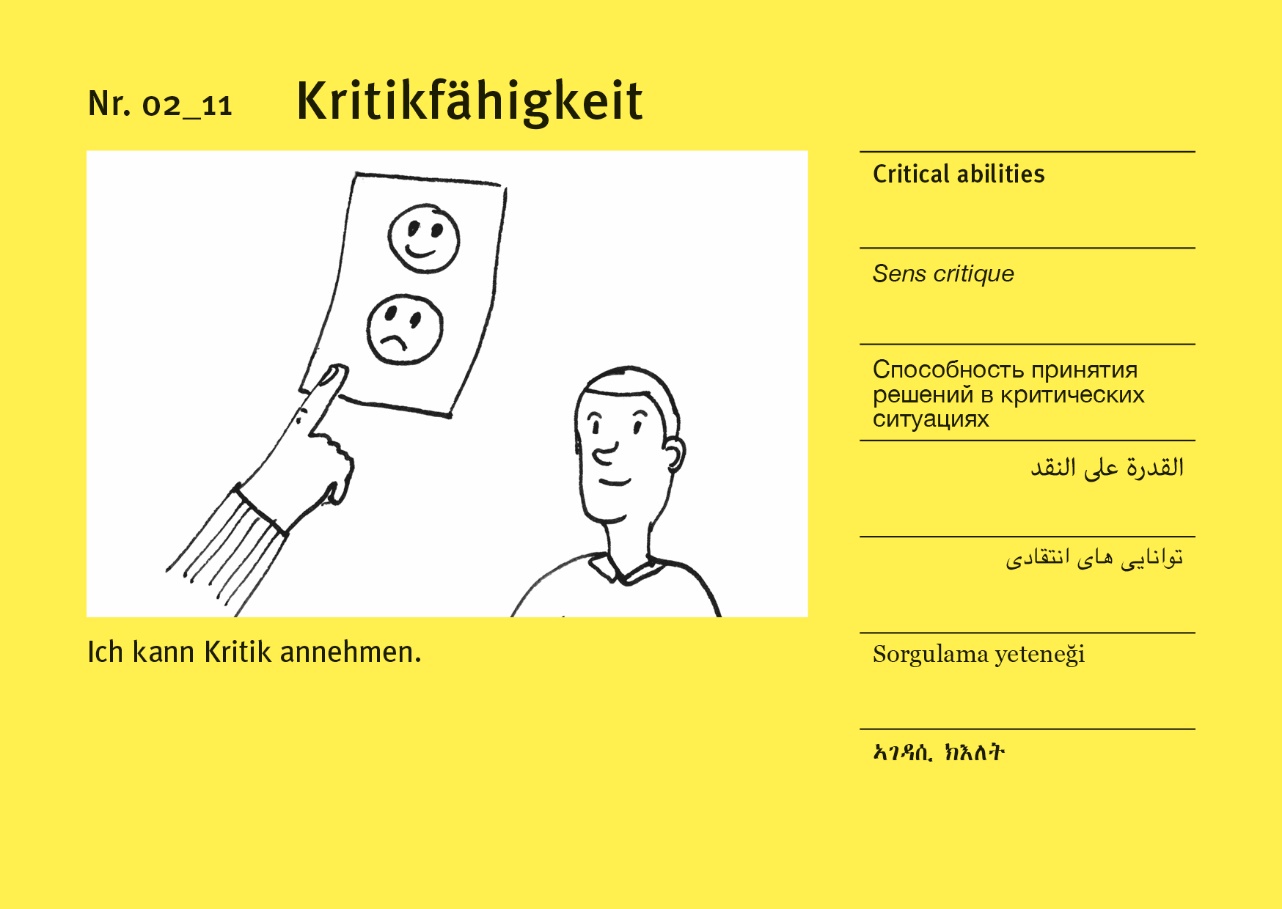 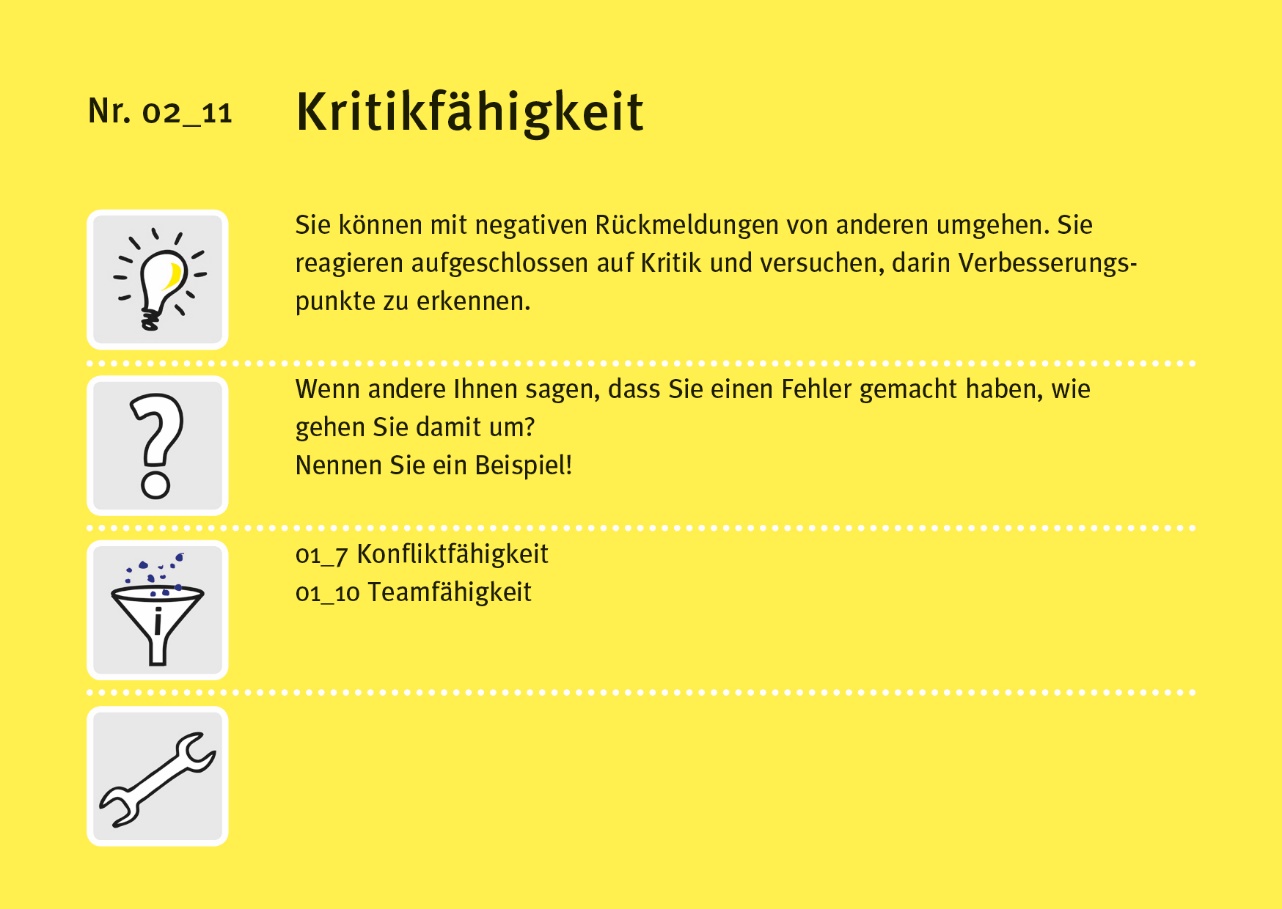 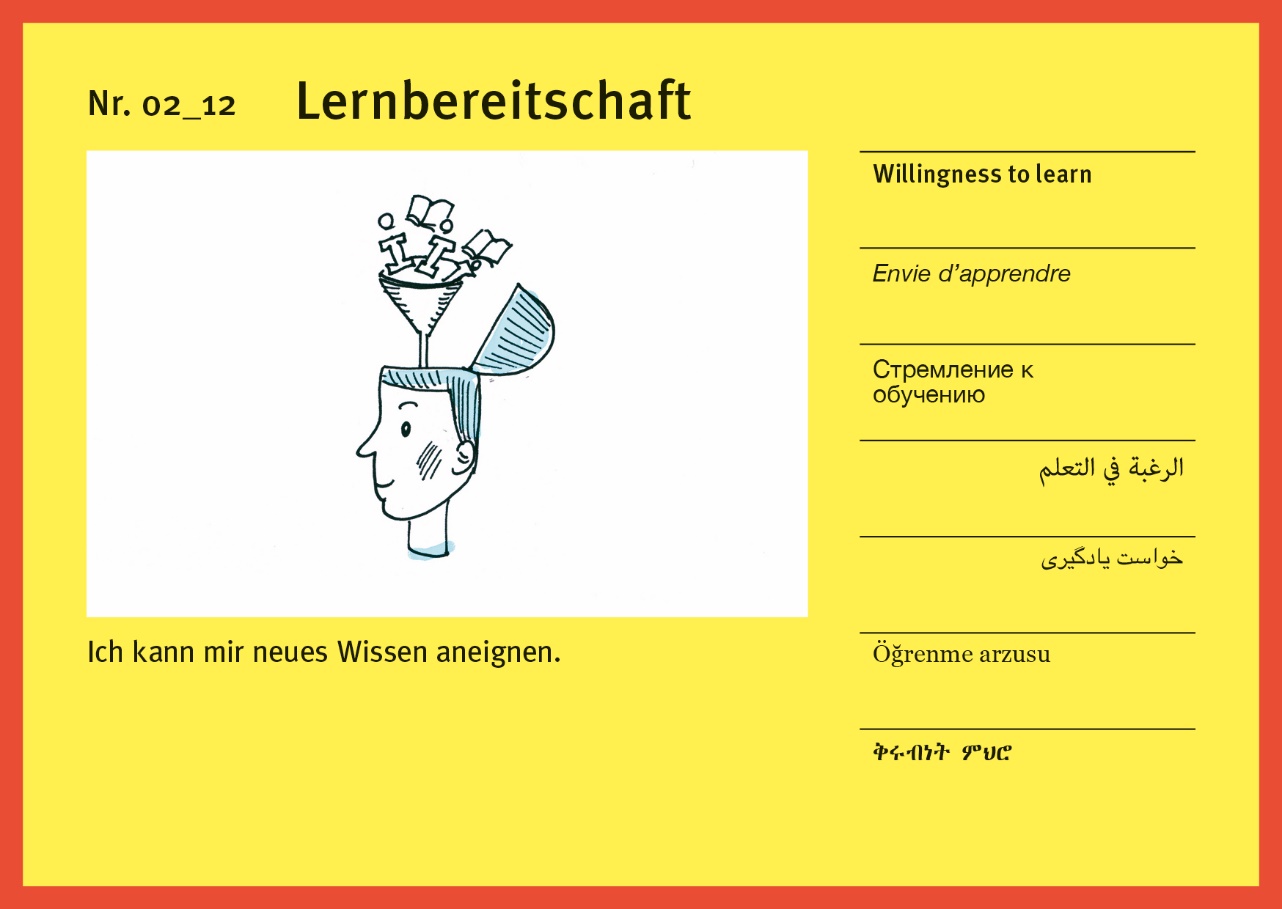 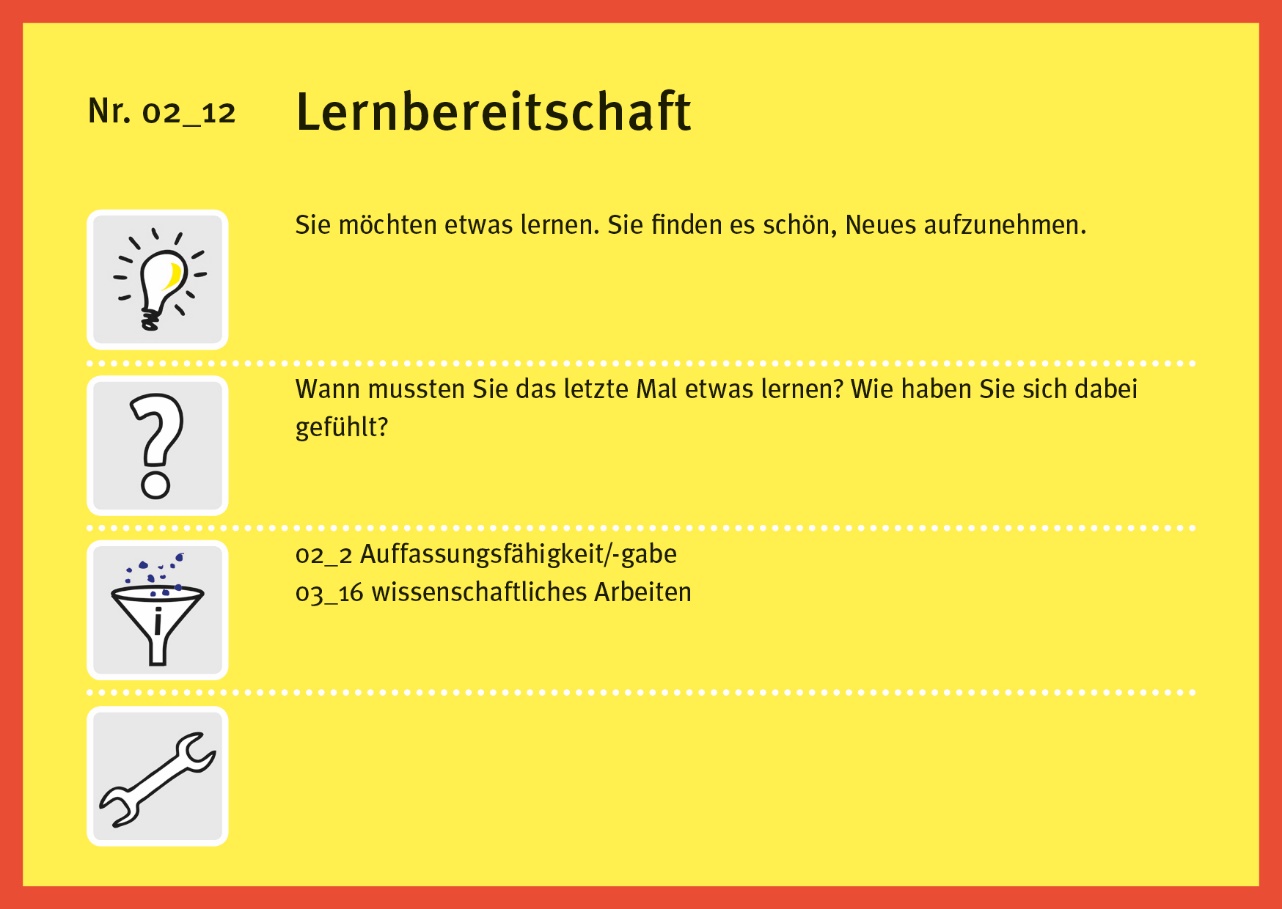 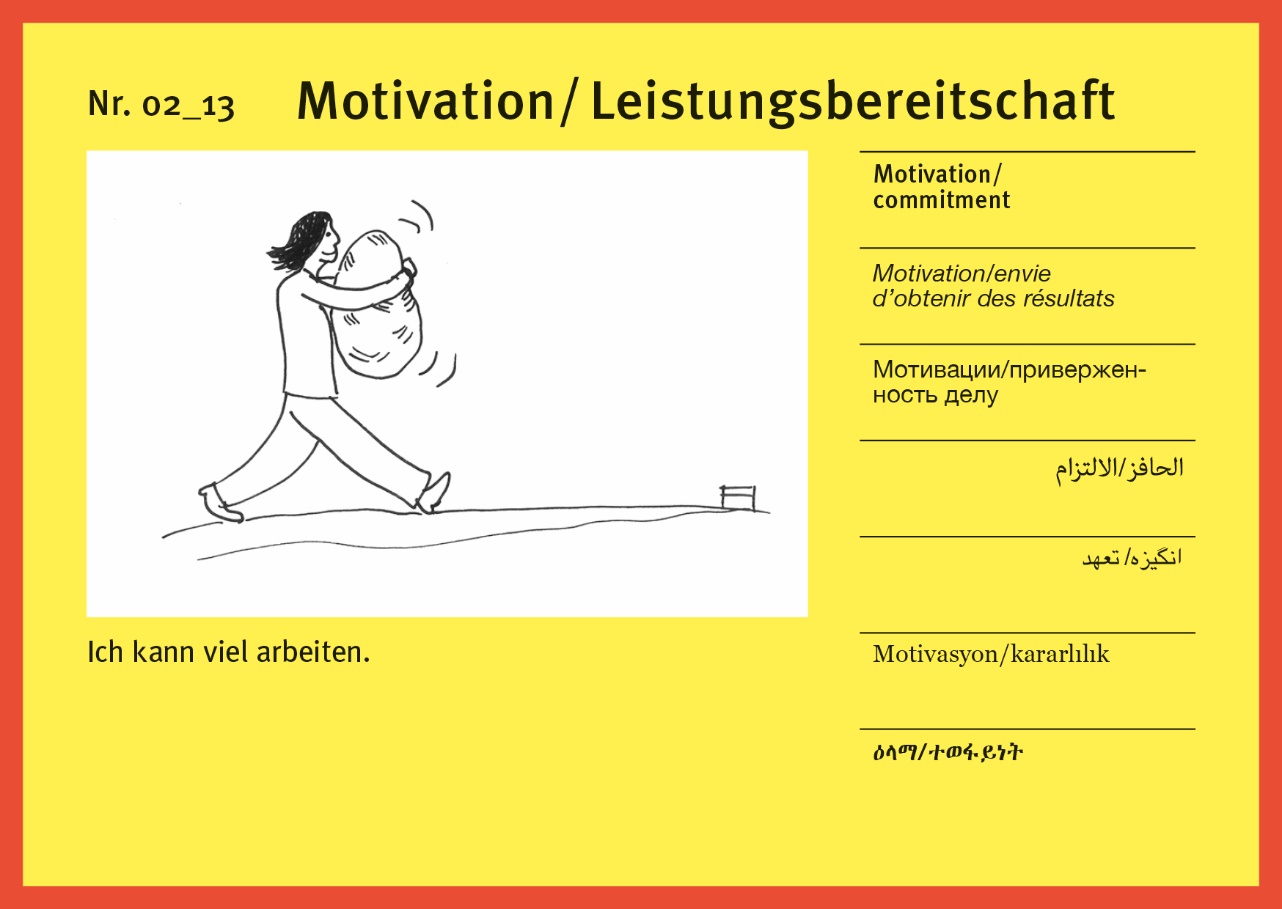 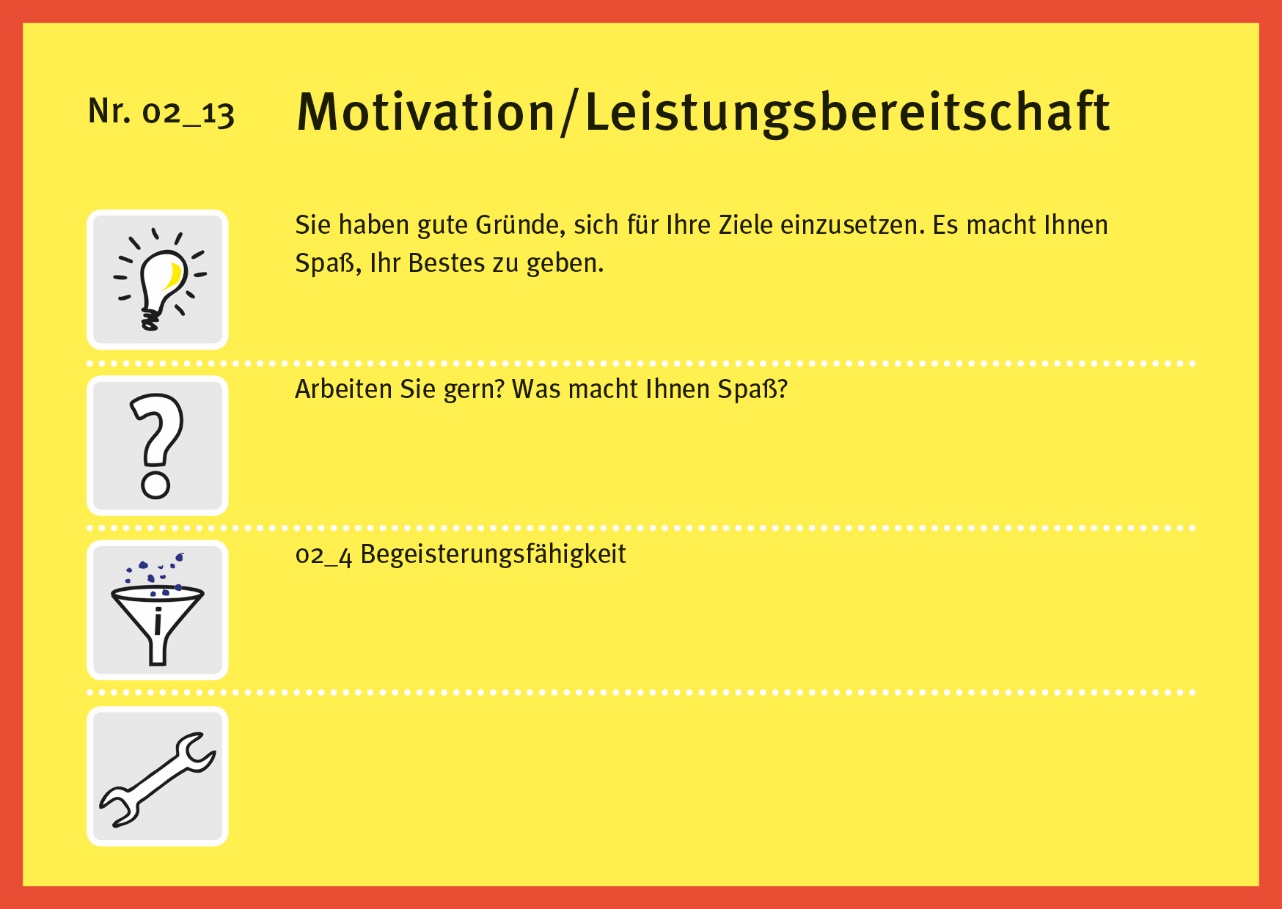 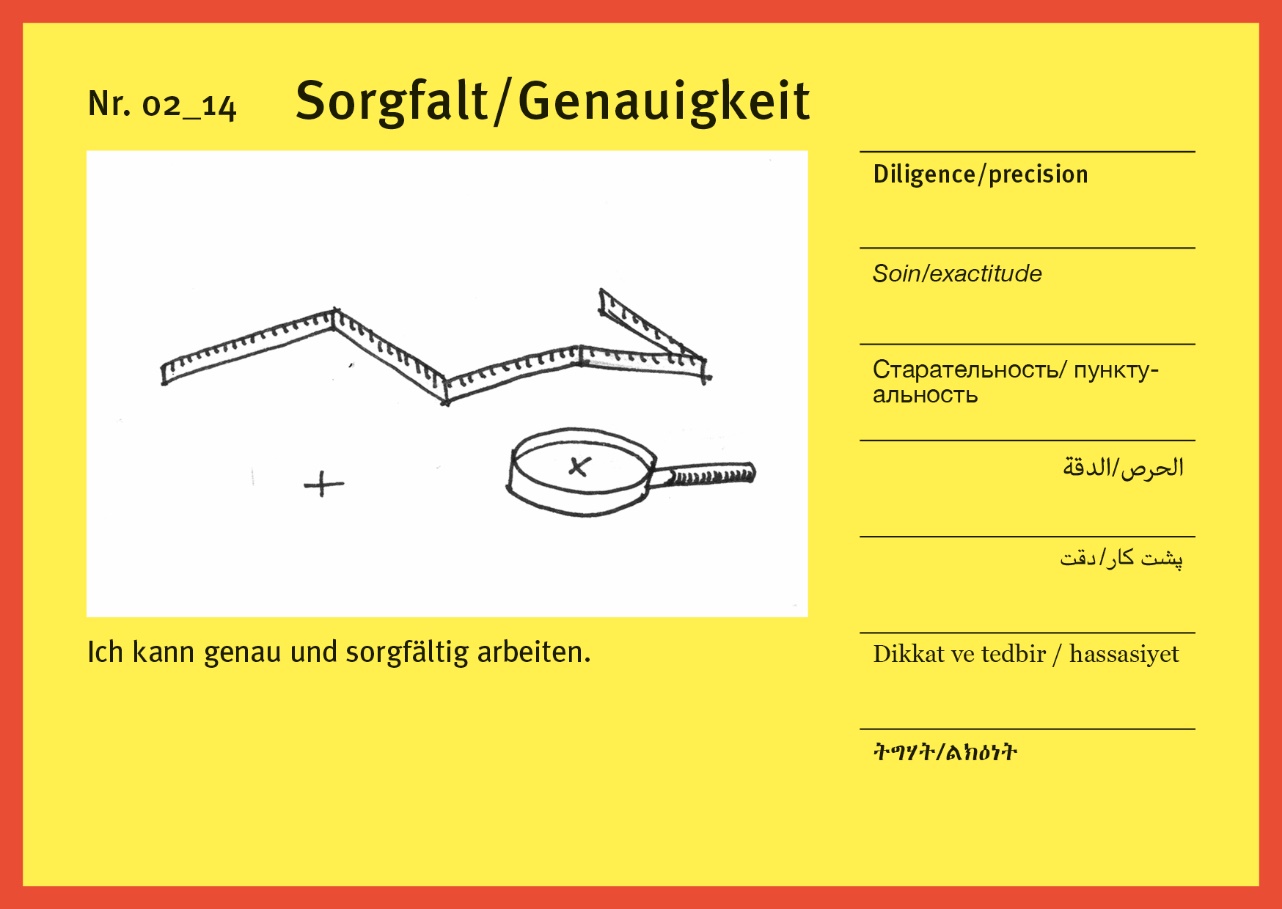 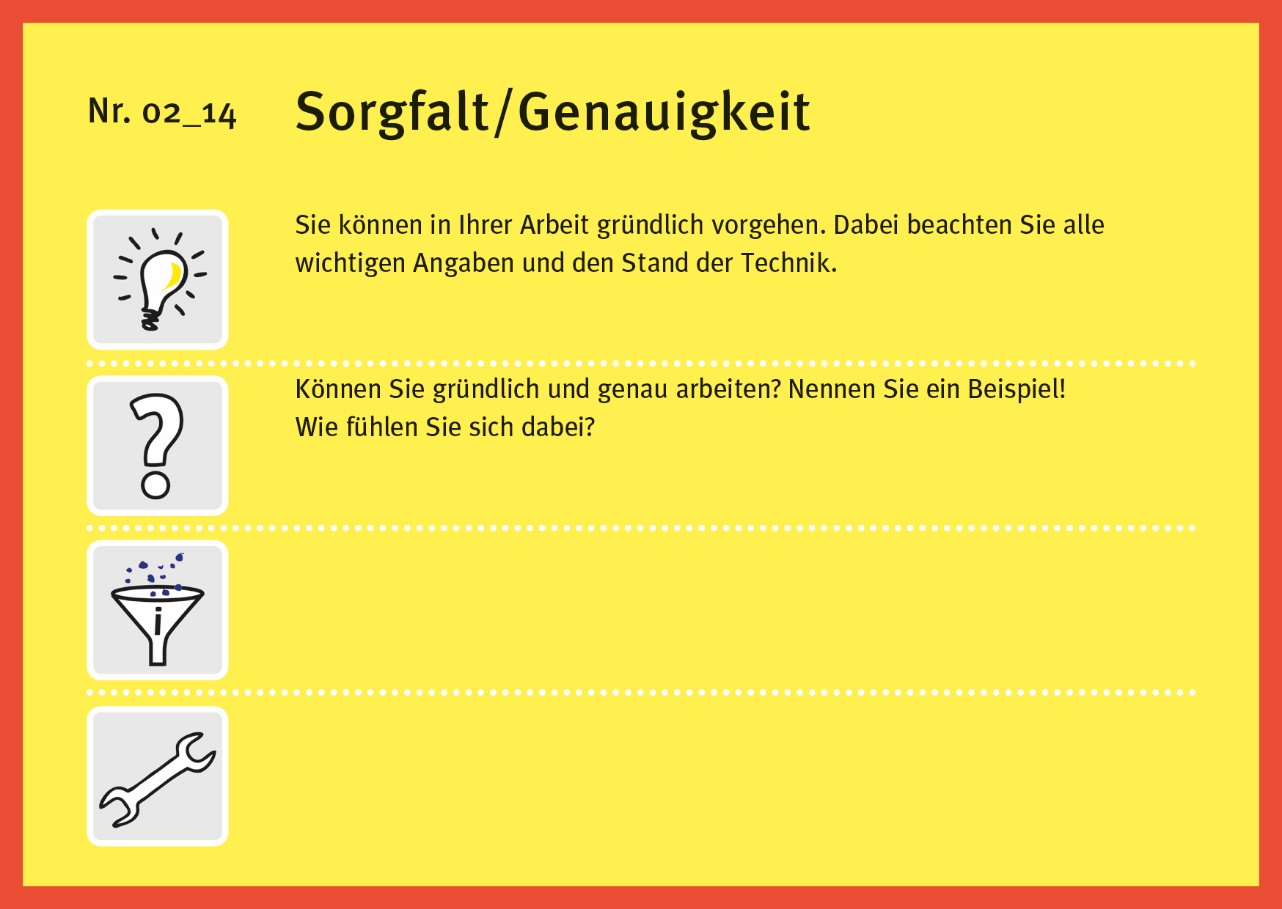 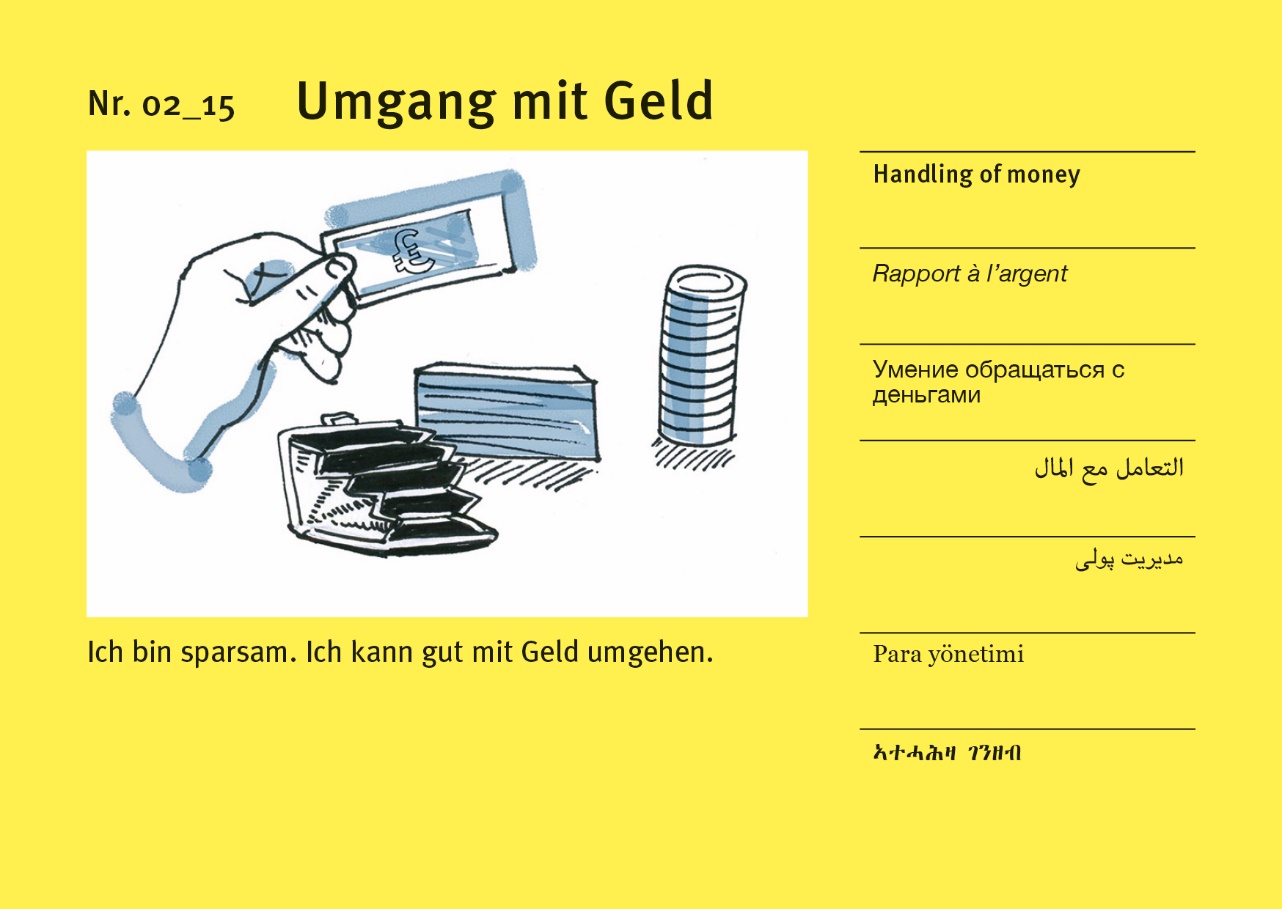 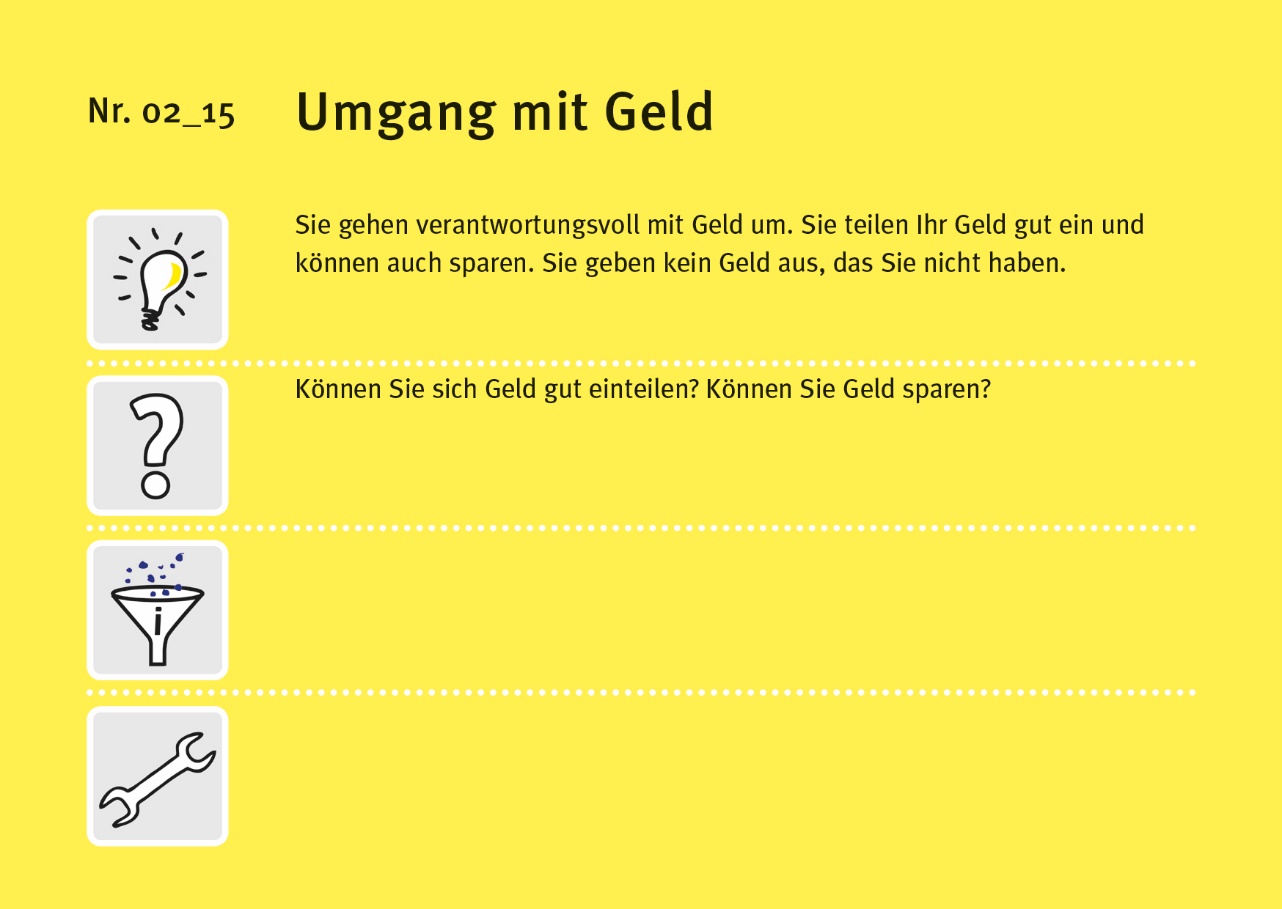 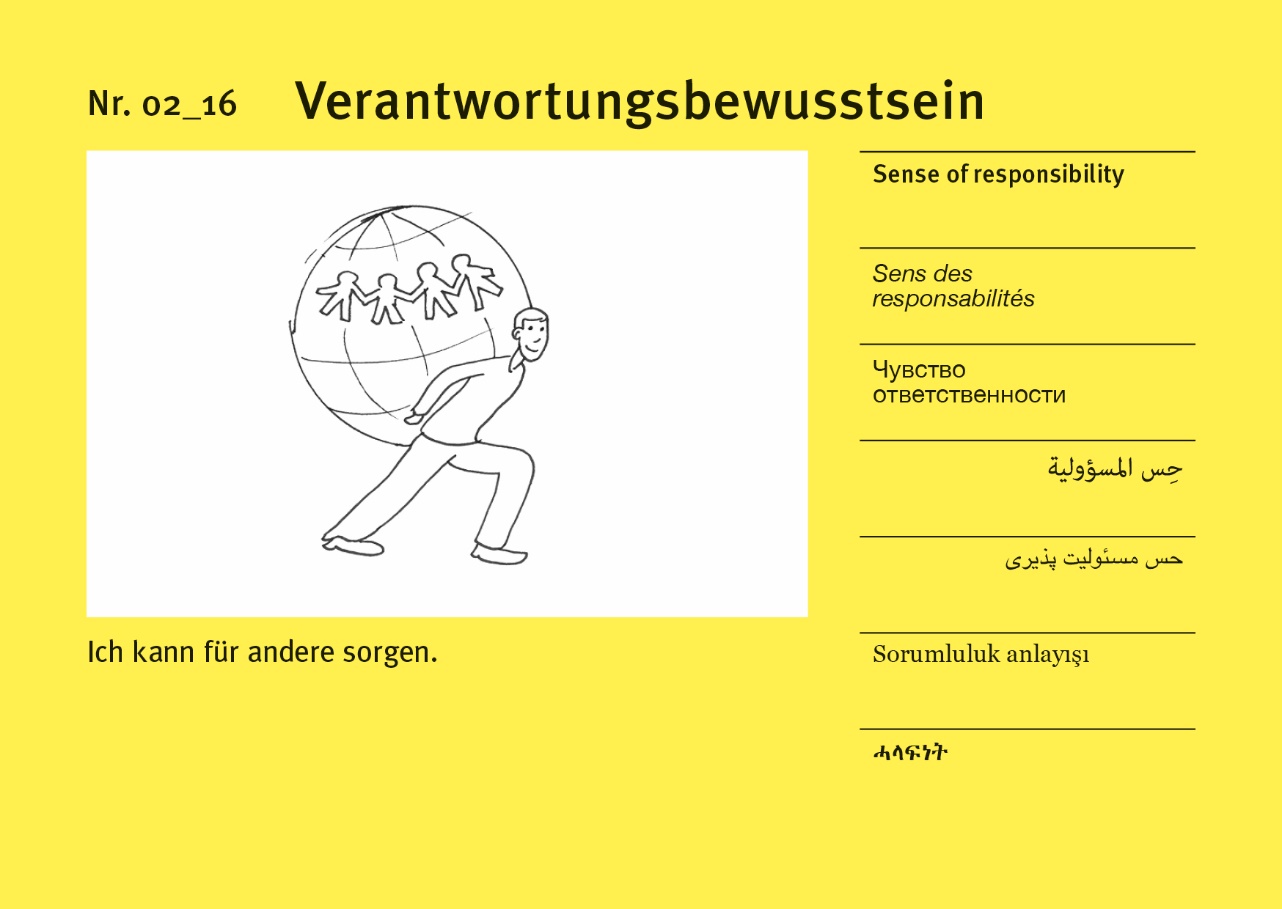 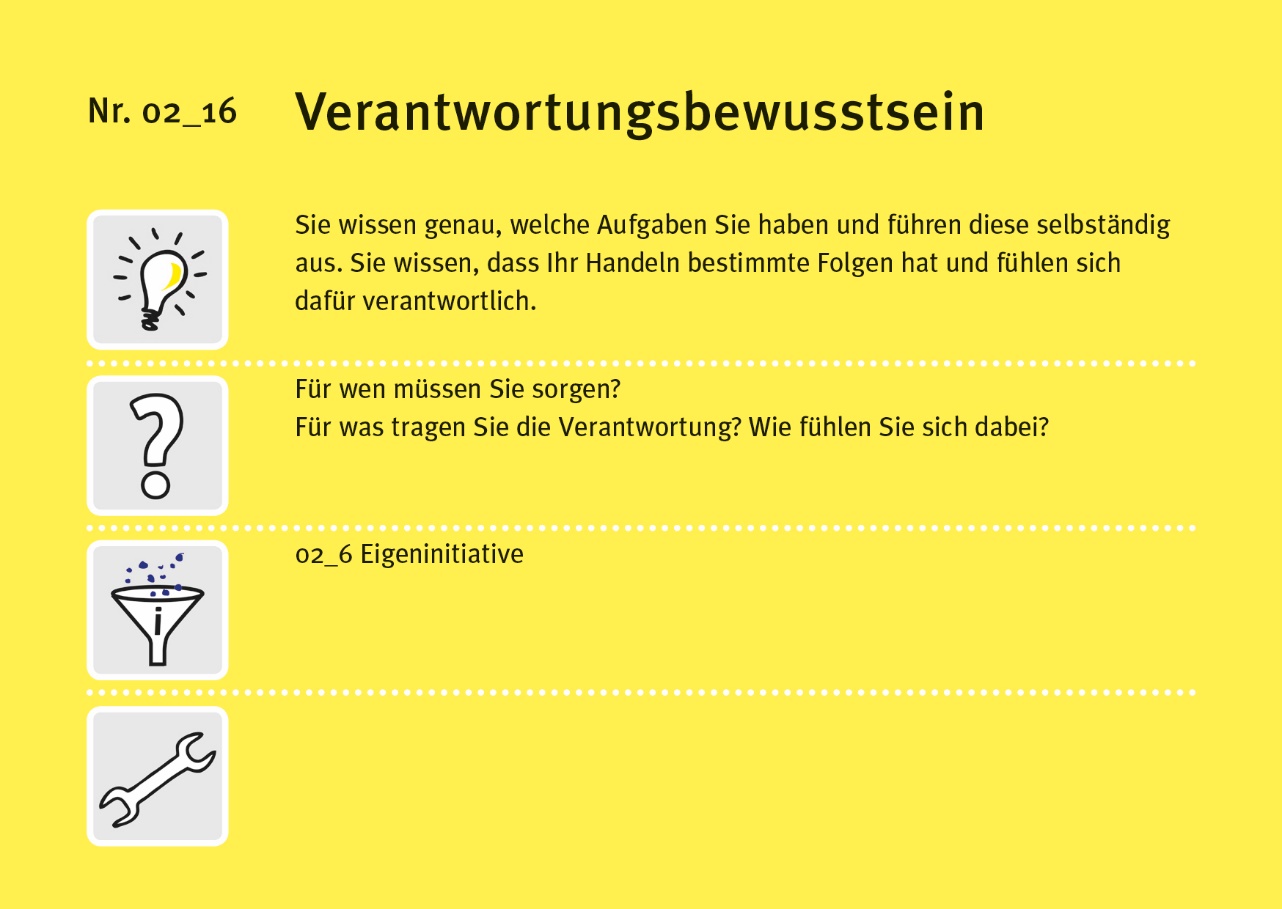 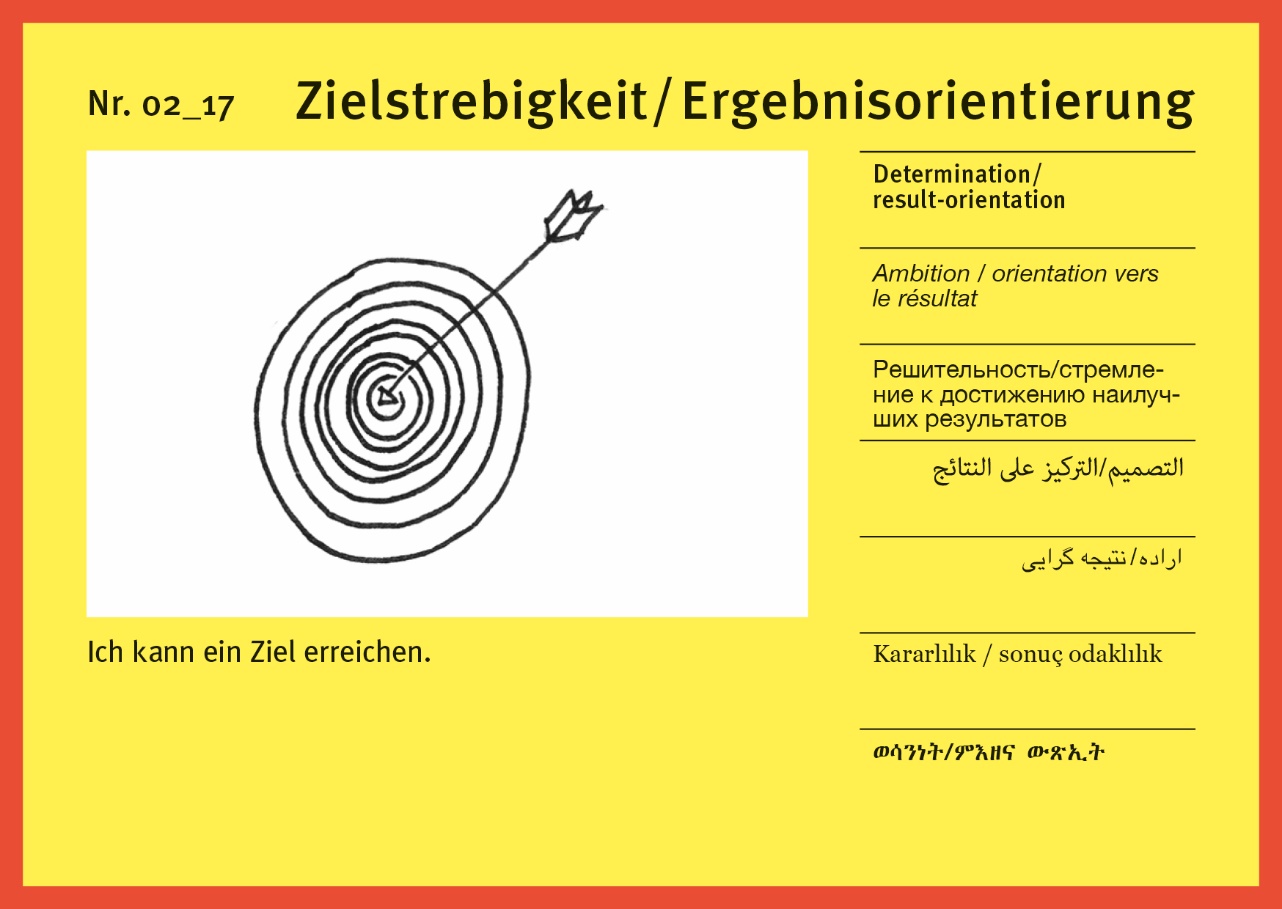 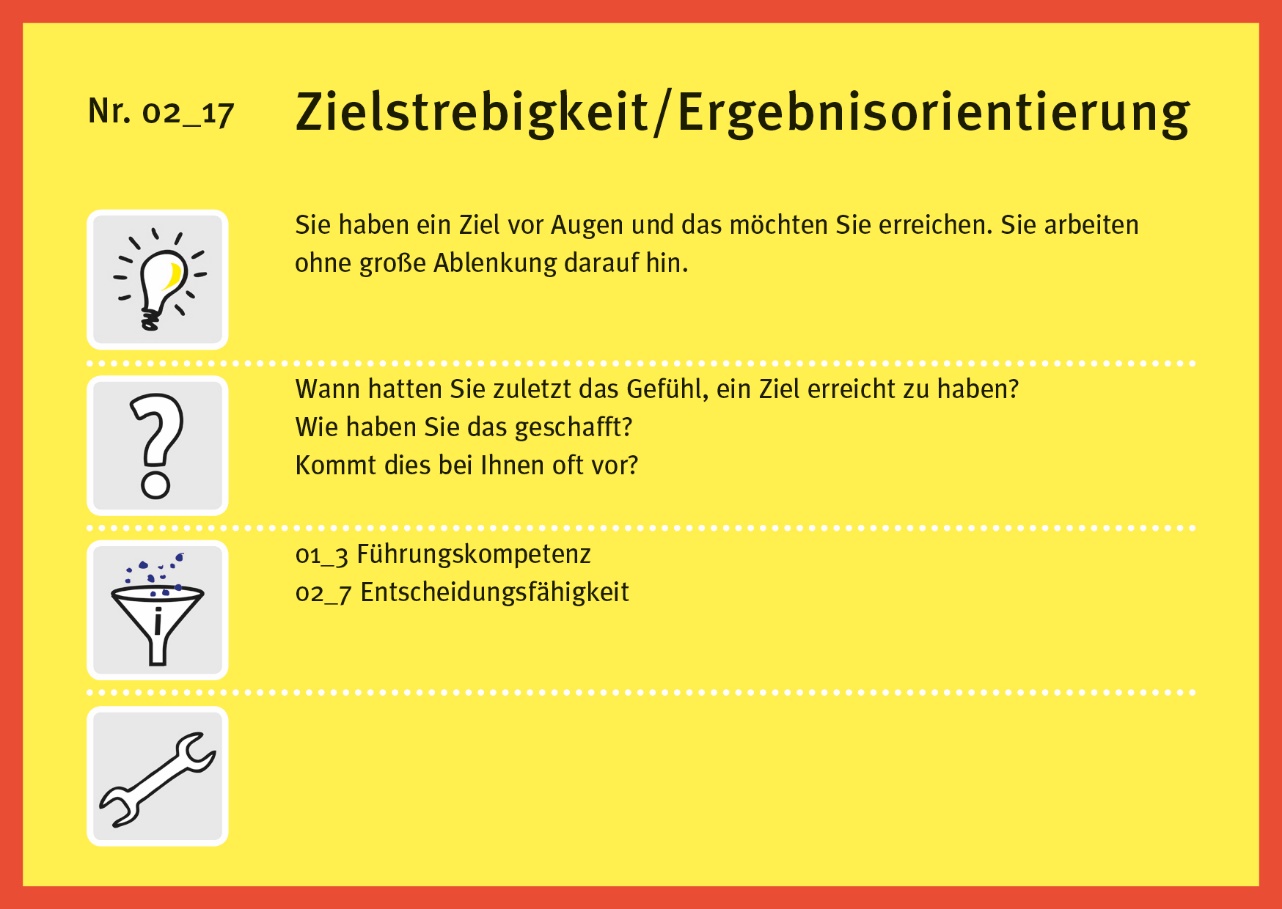 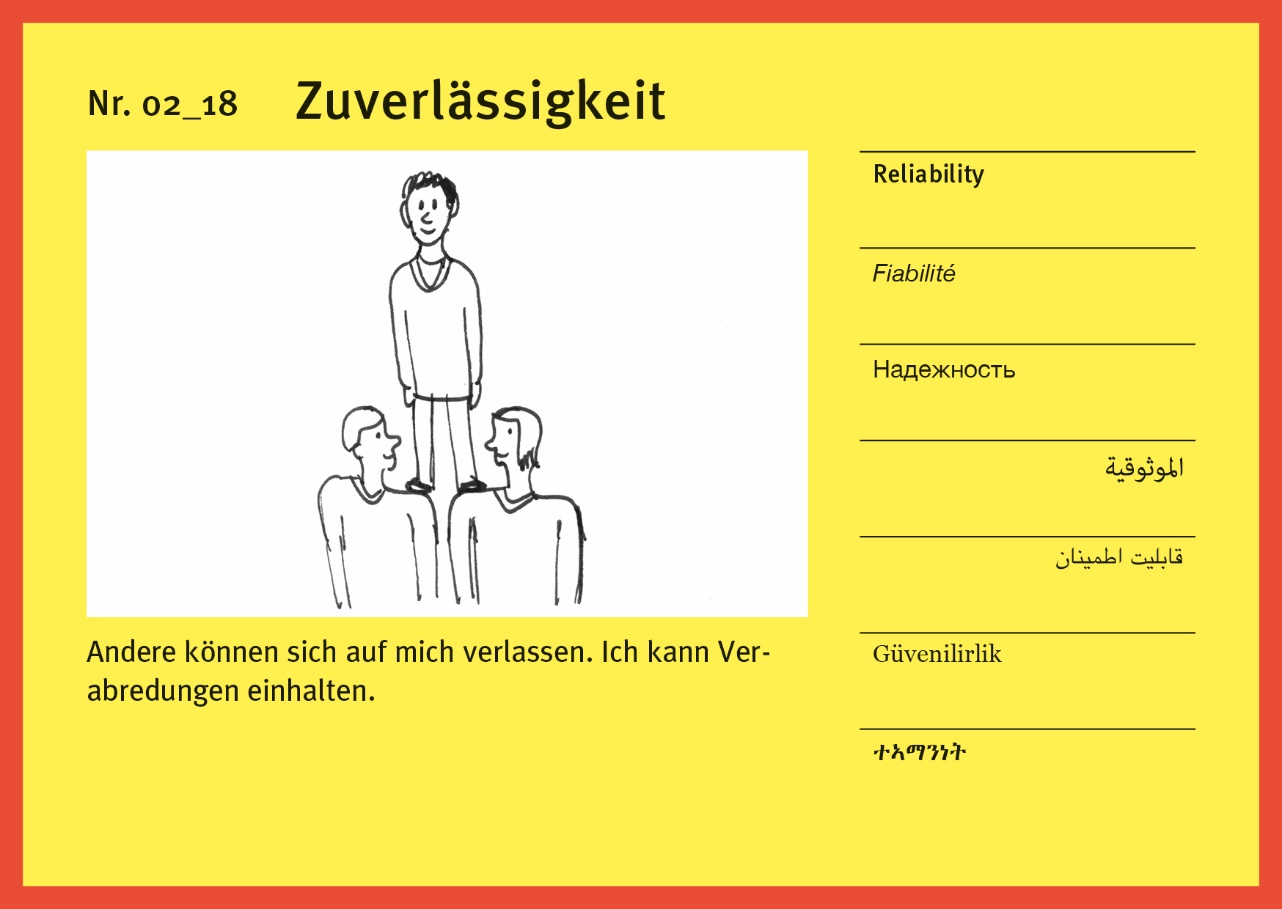 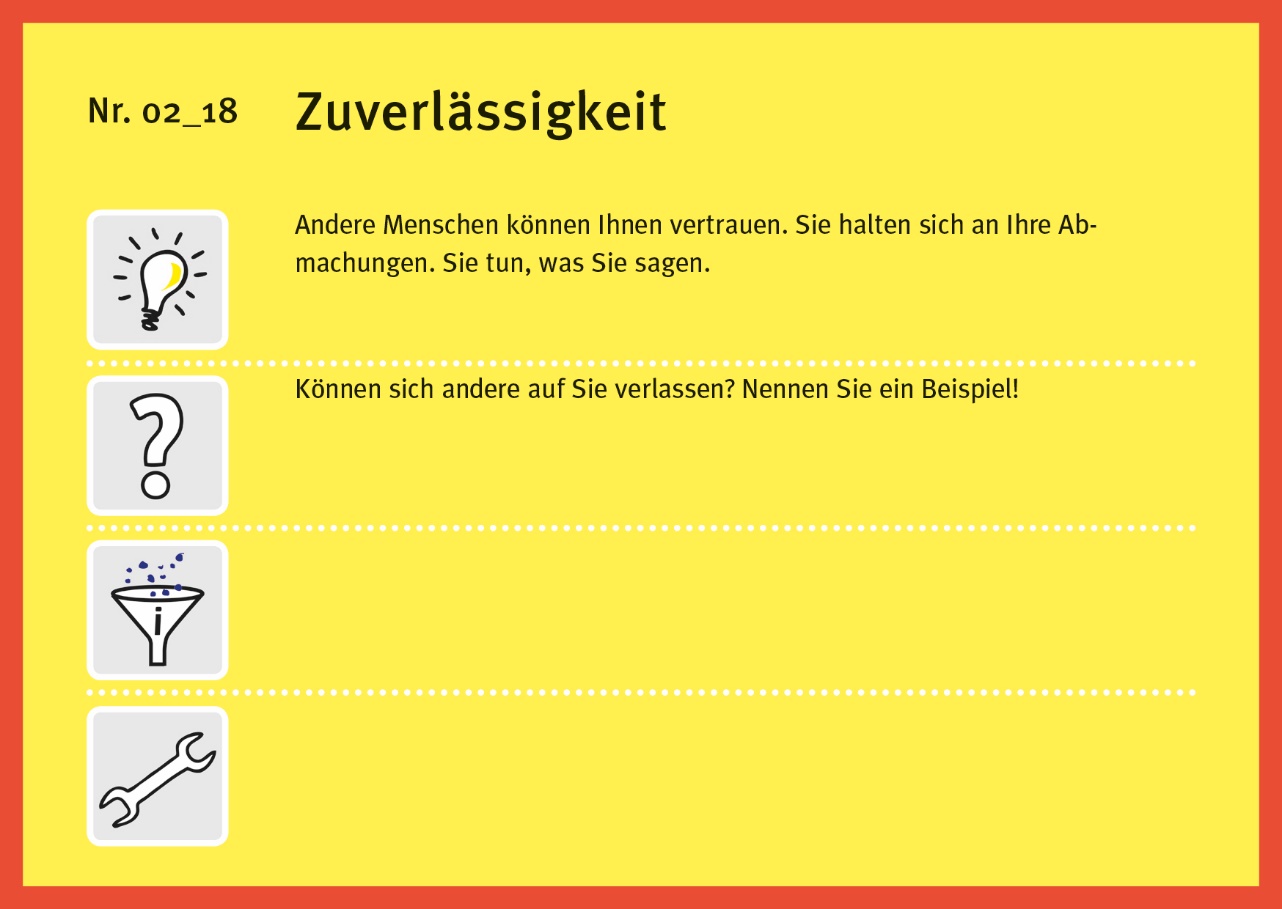 Fach- und Methodenkompetenz
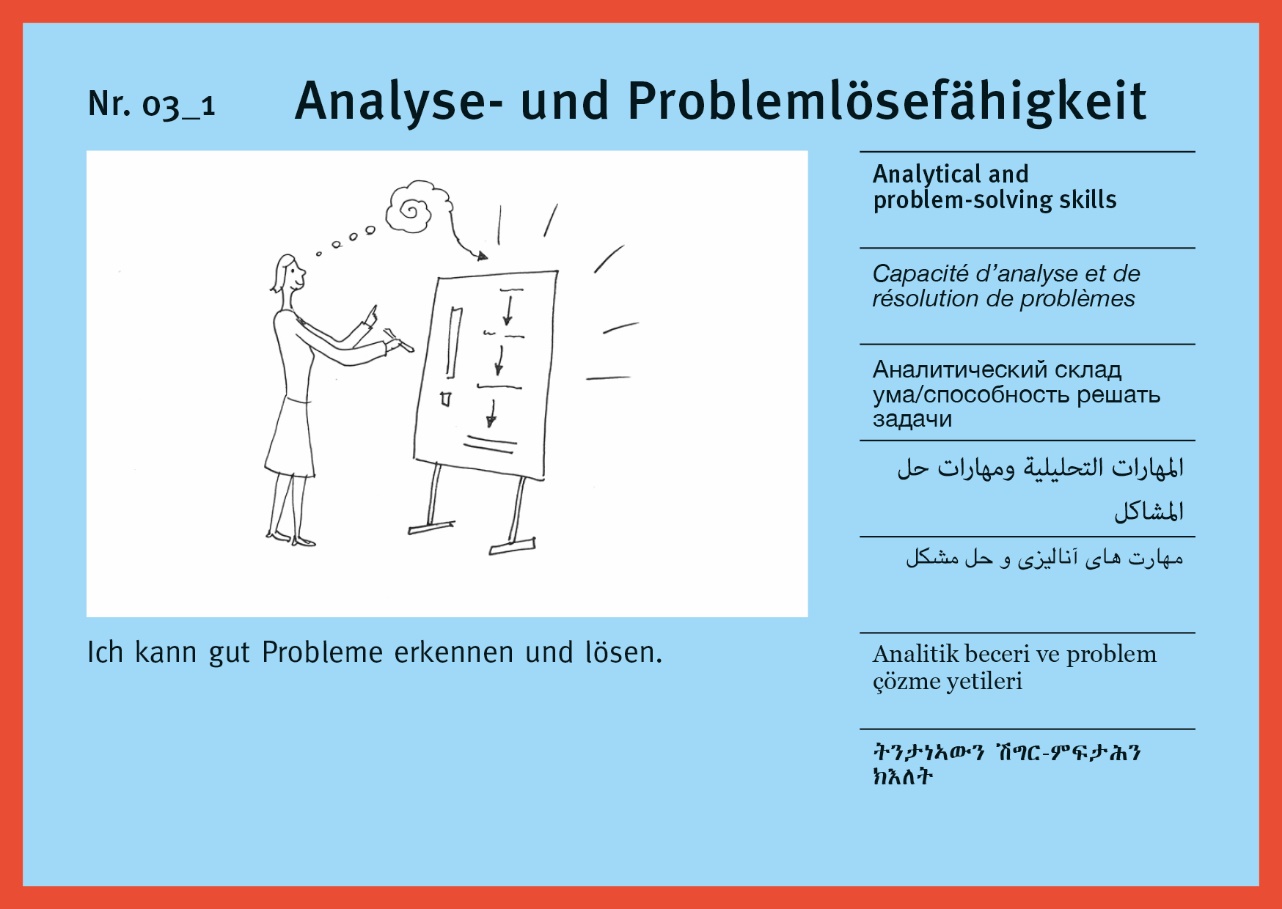 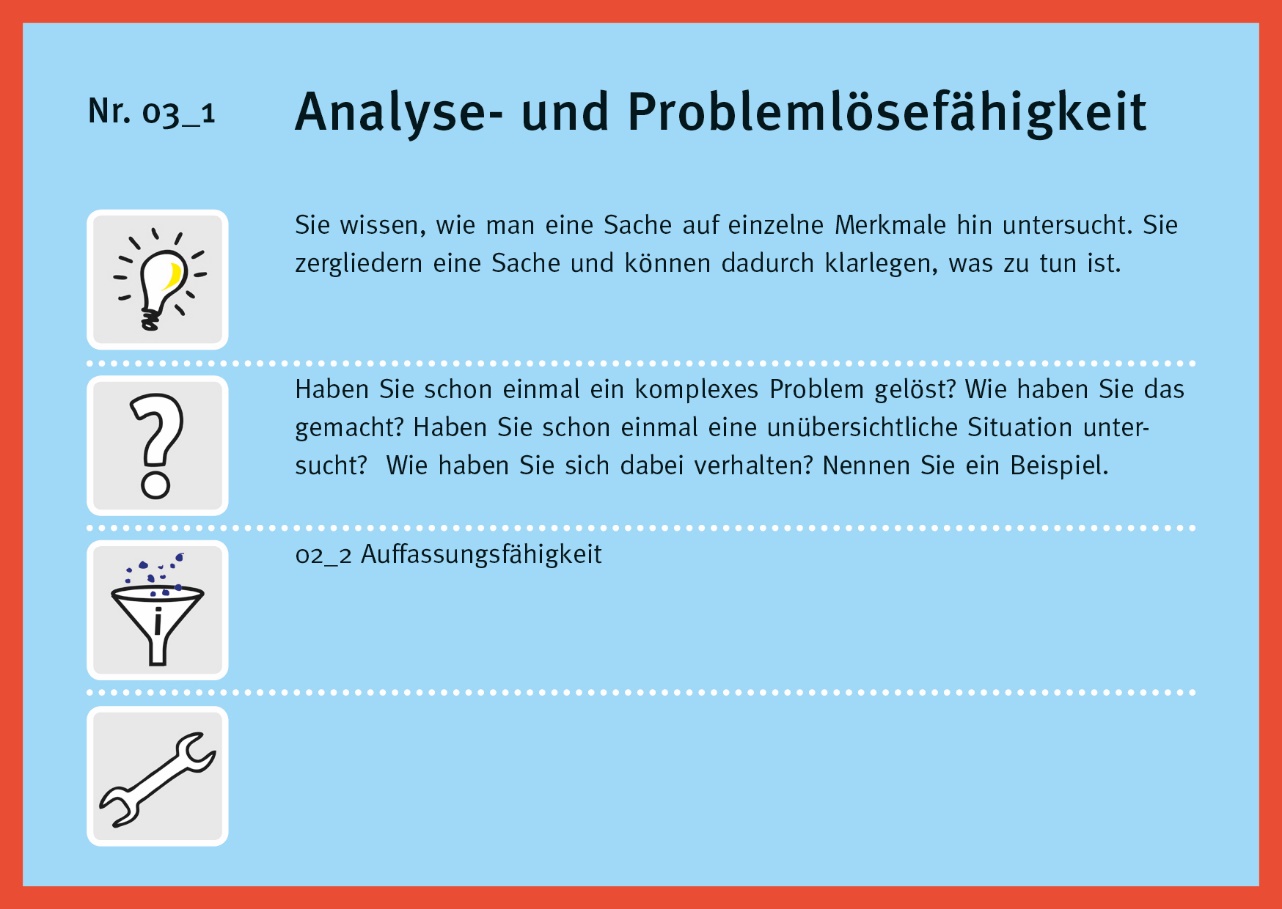 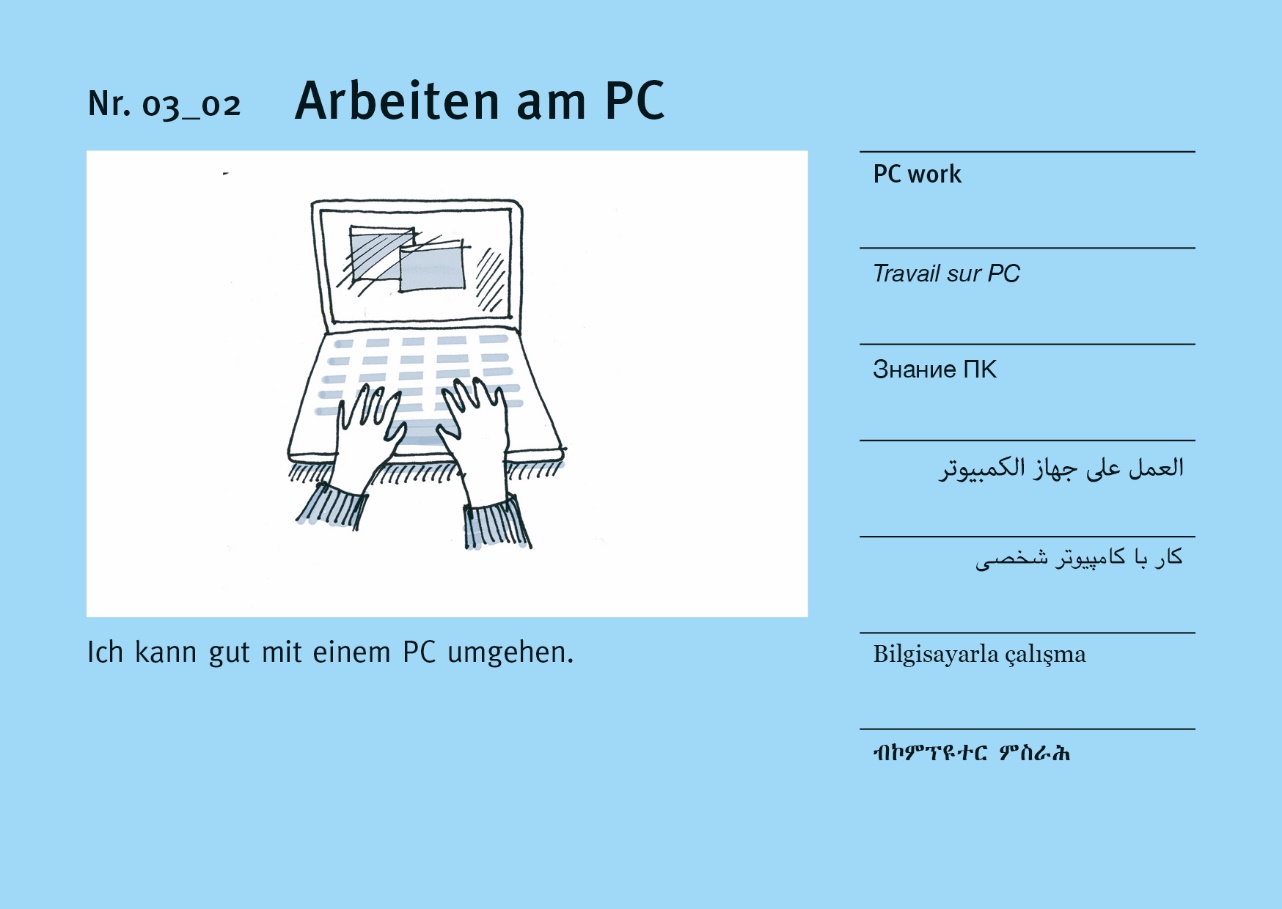 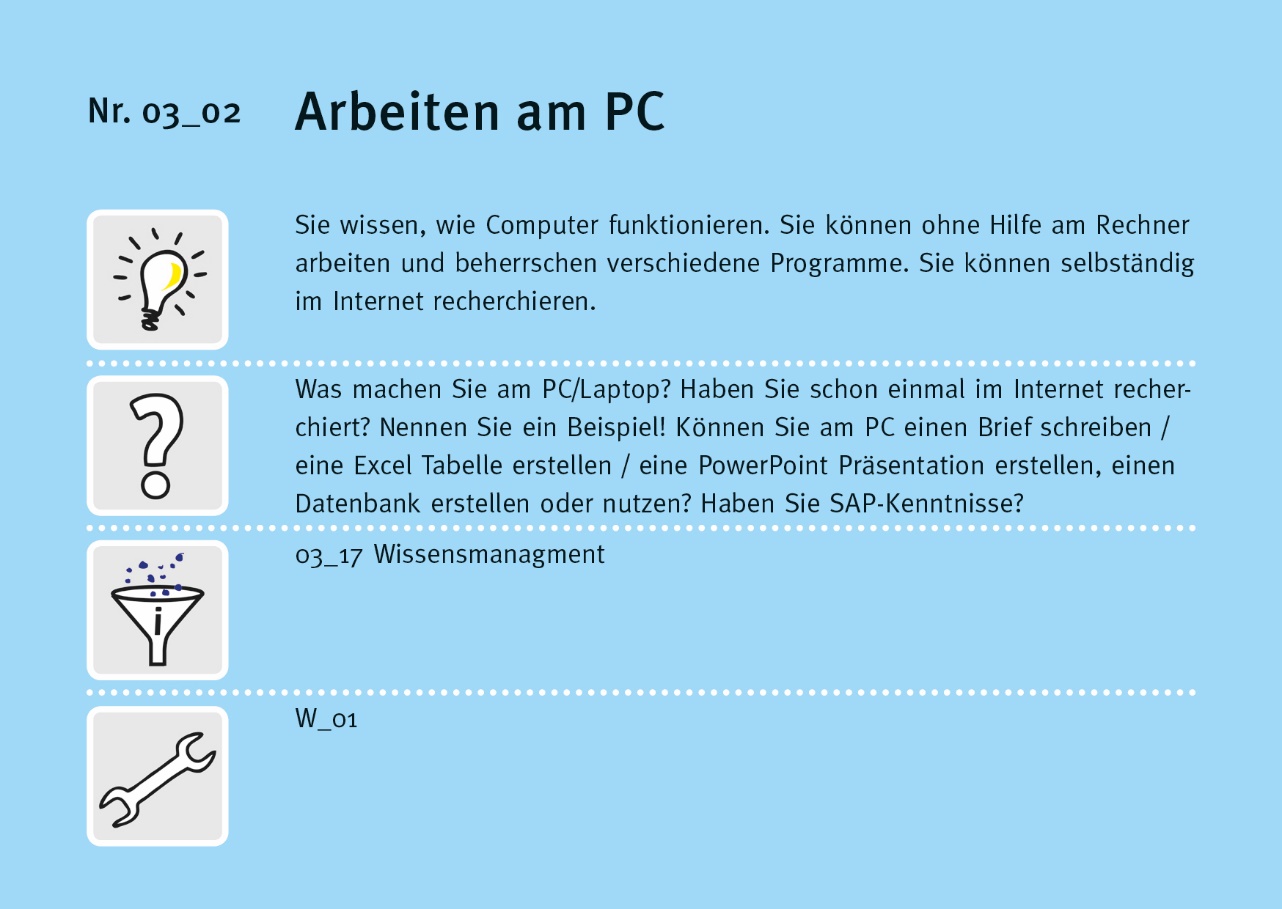 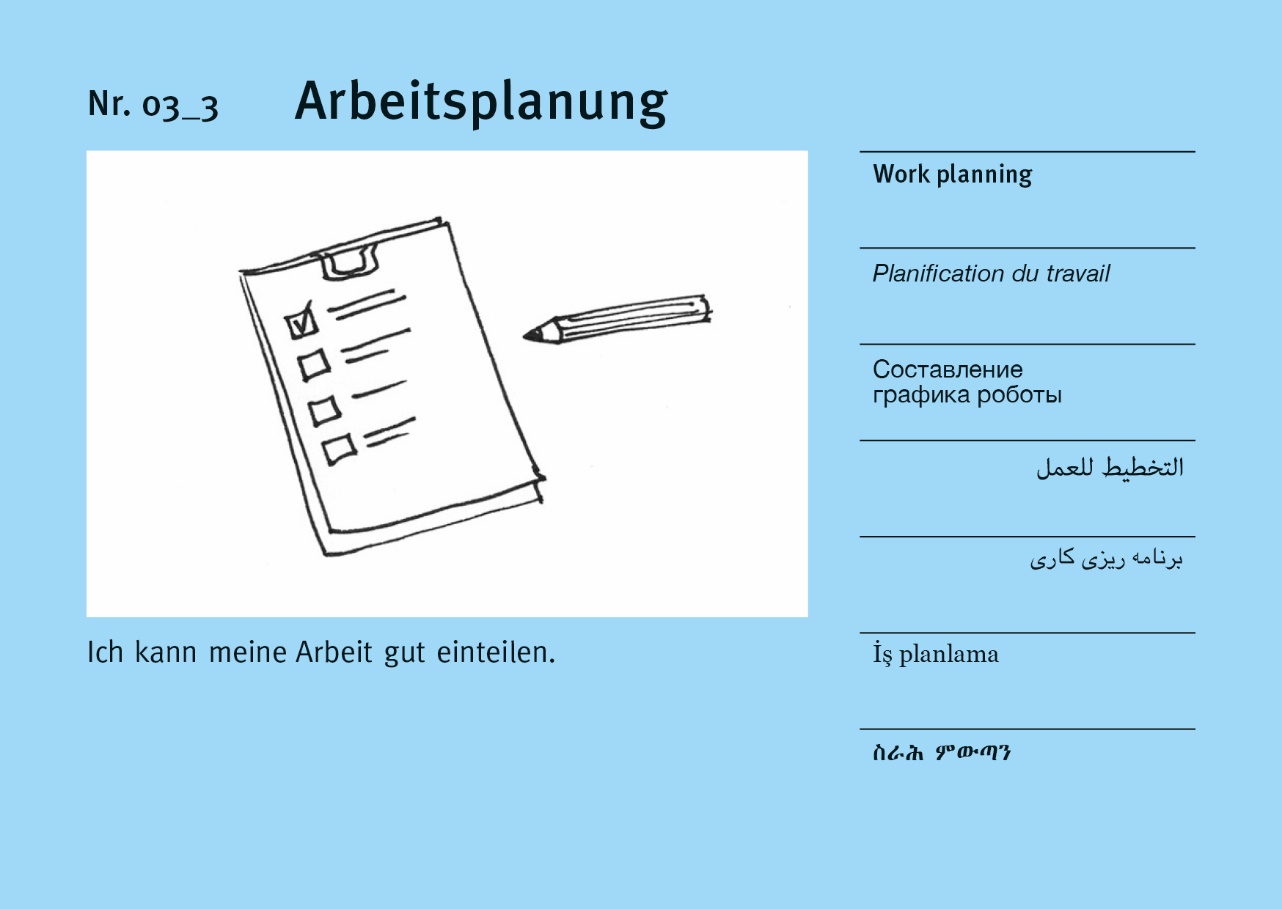 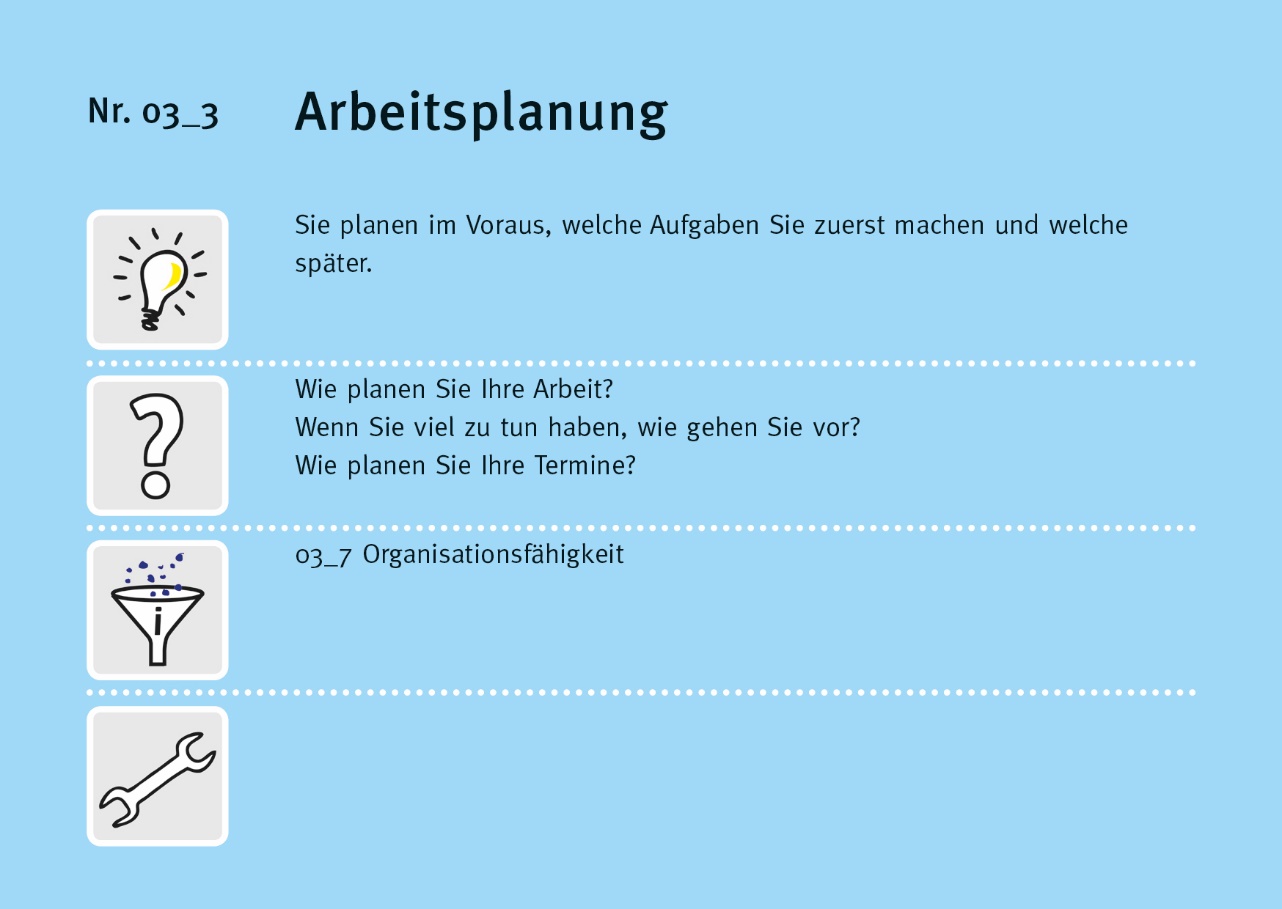 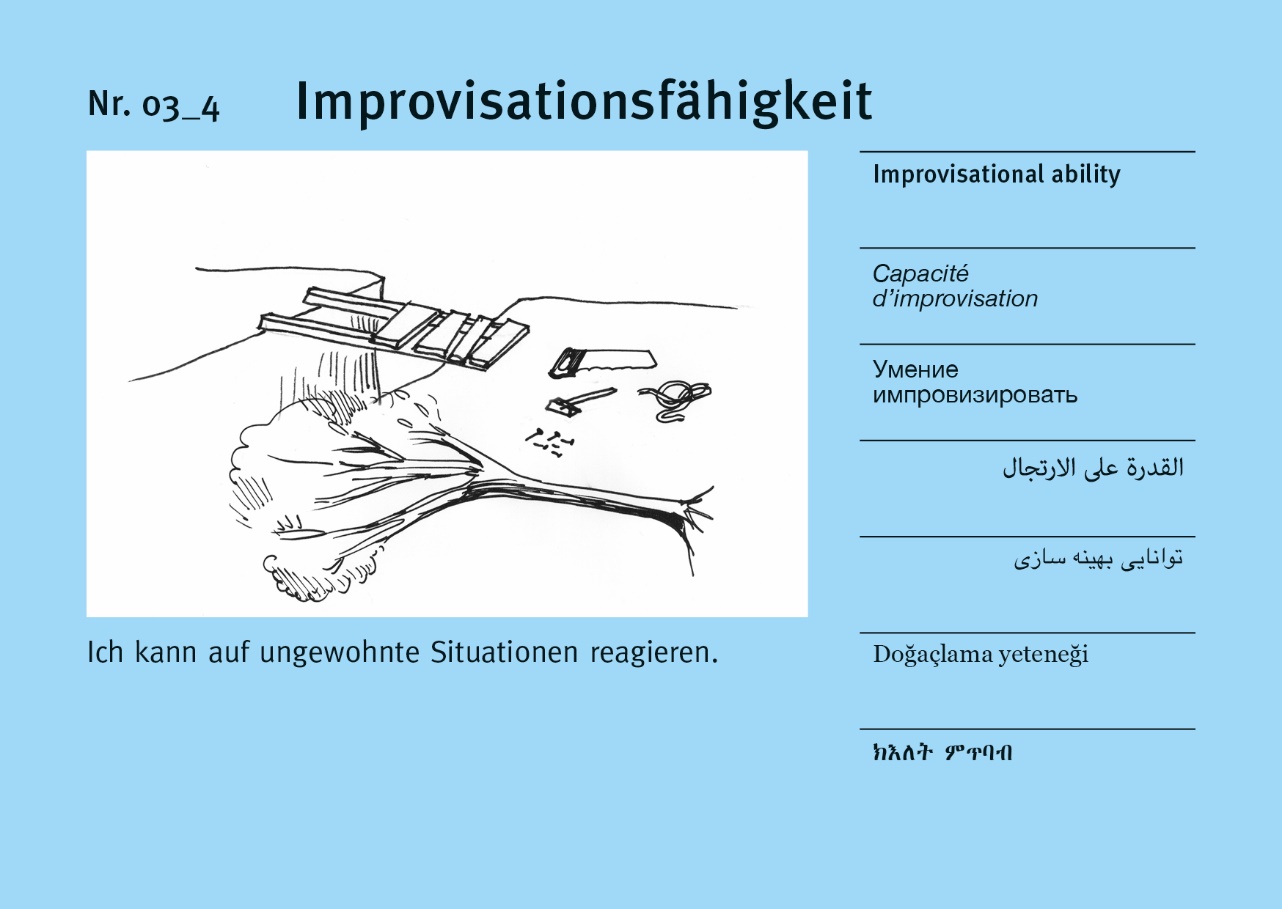 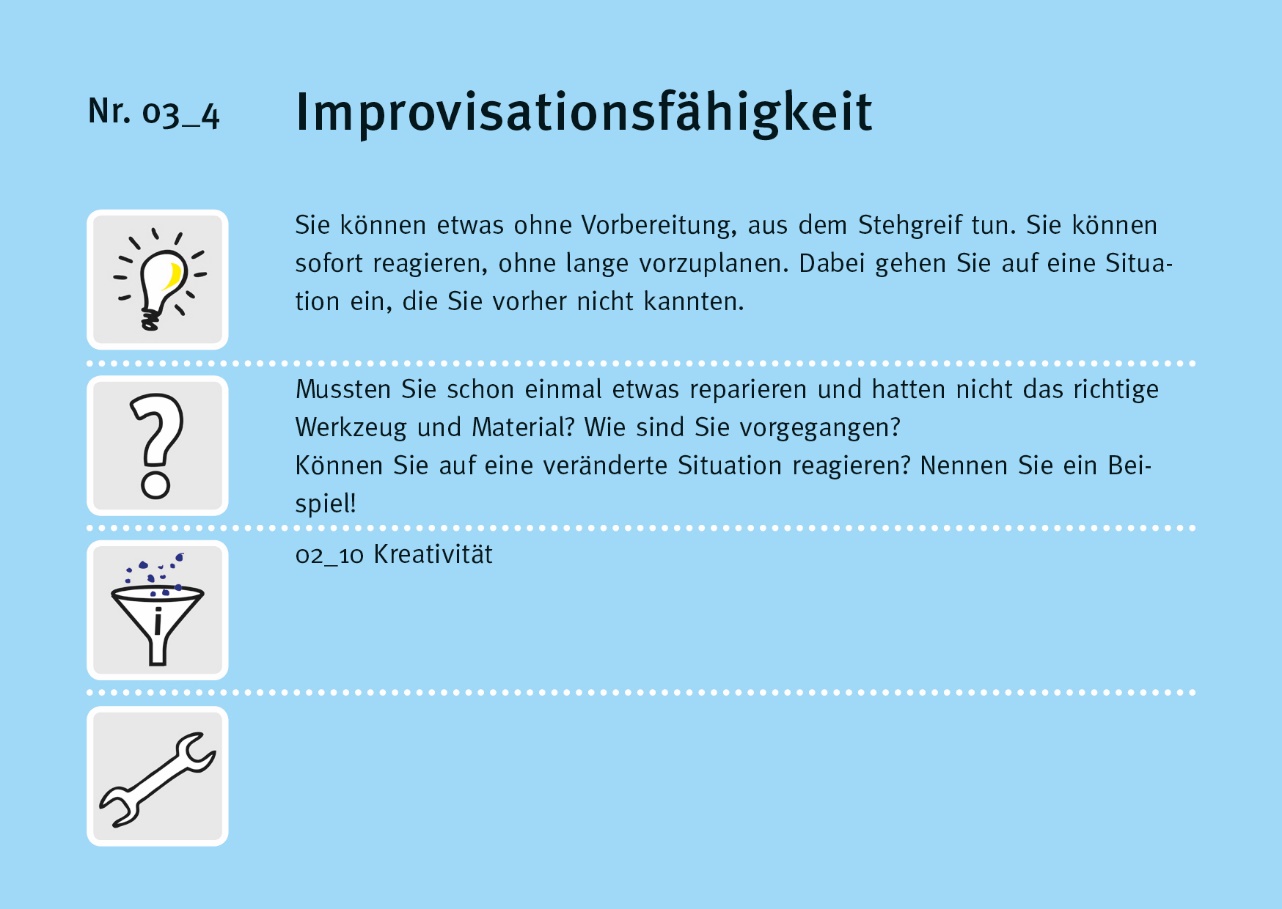 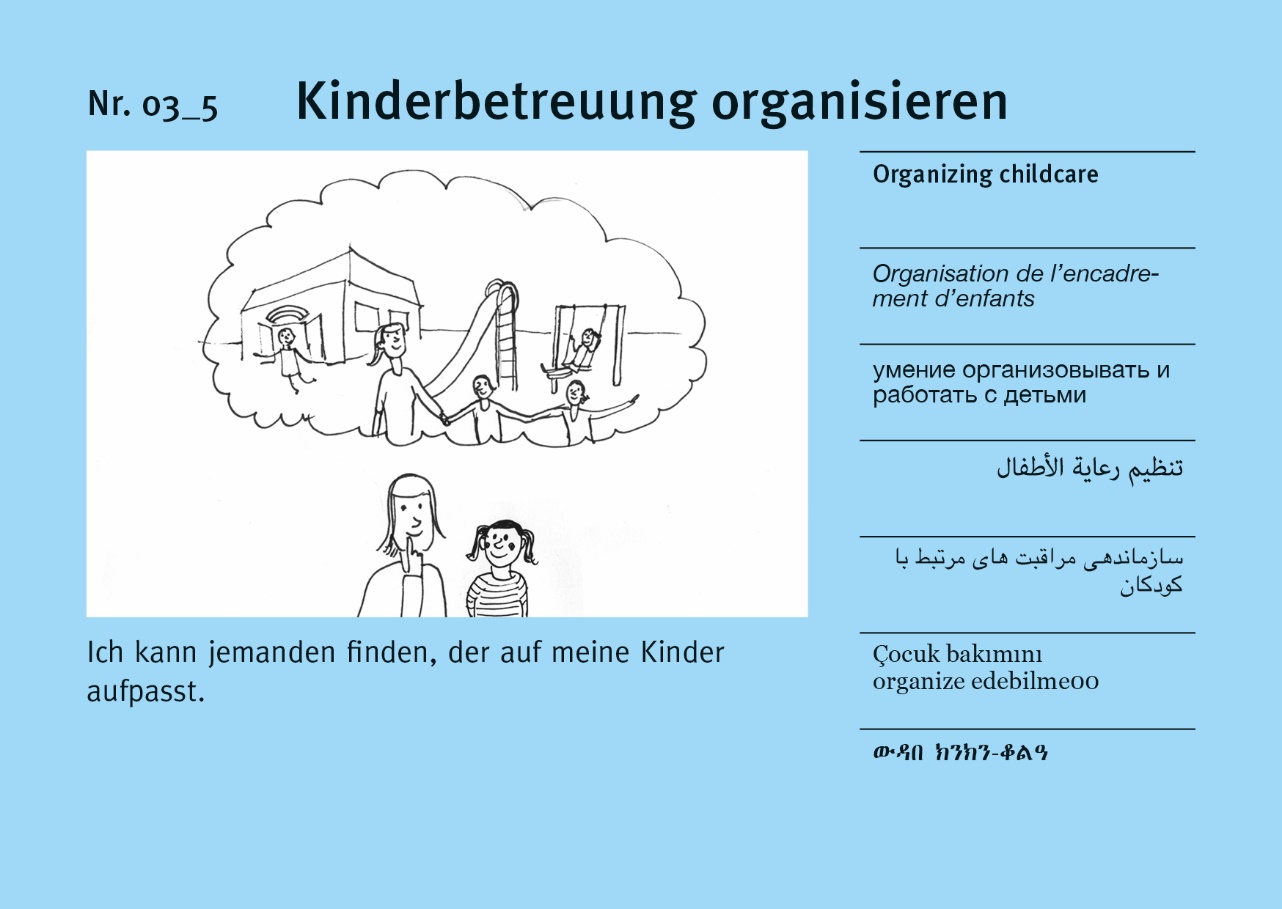 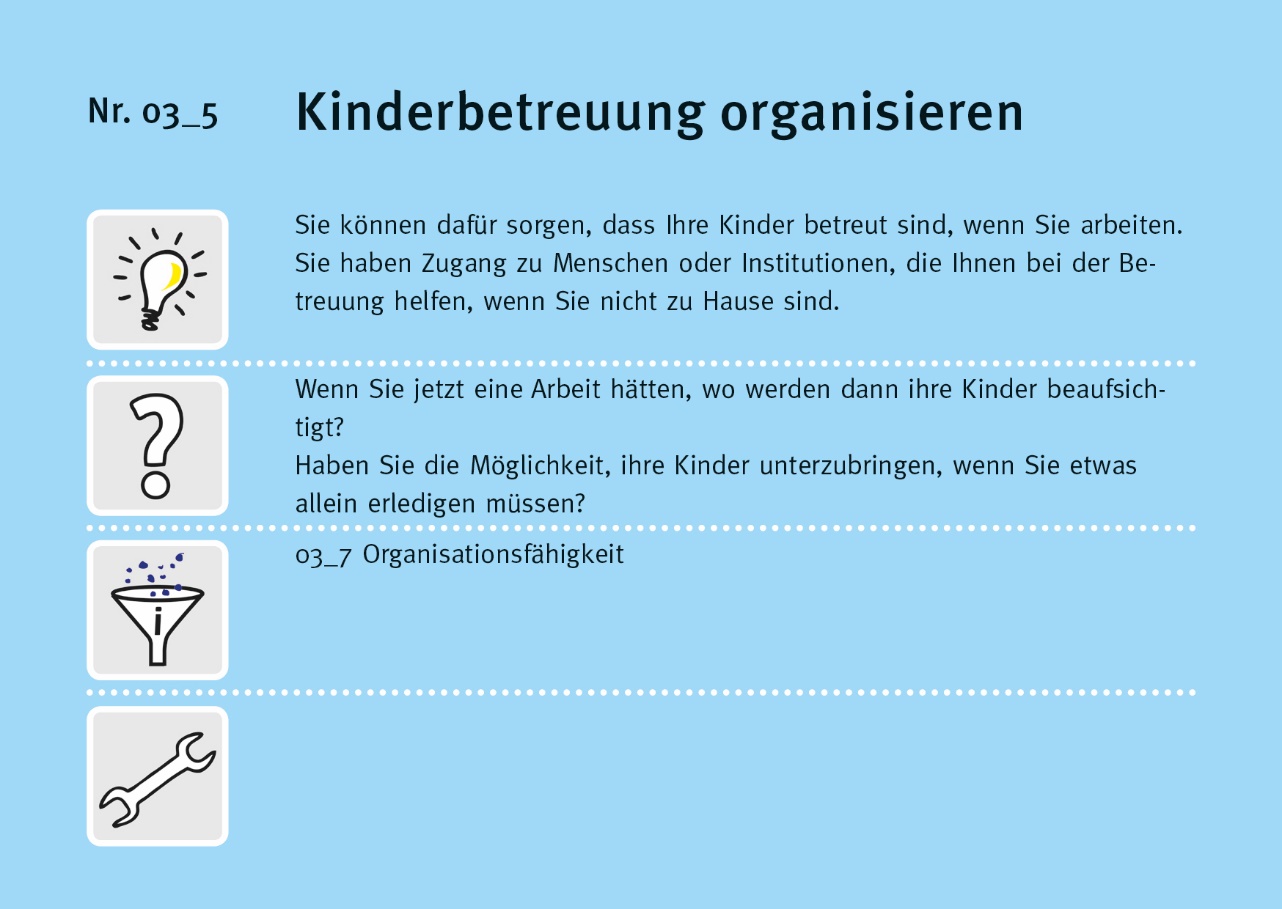 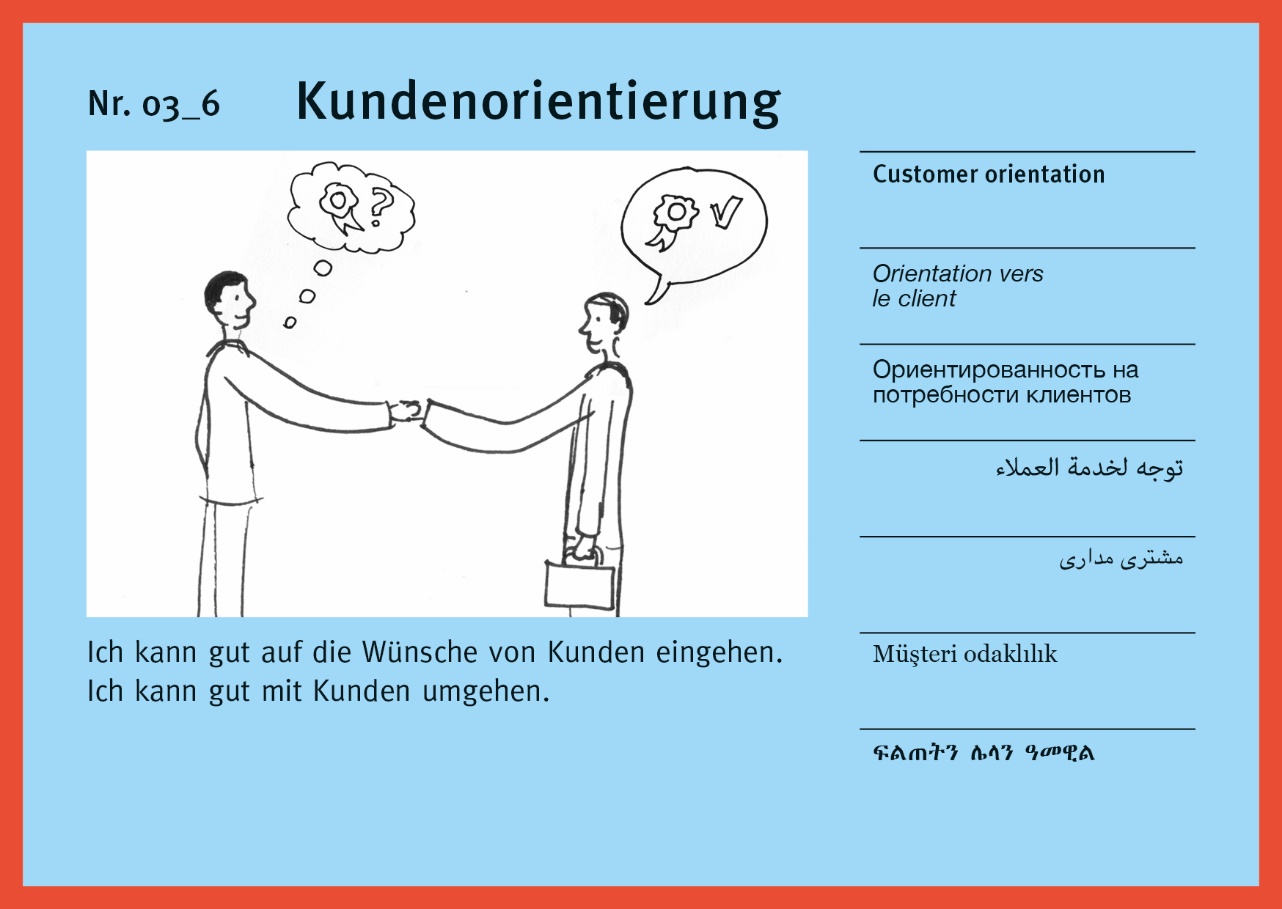 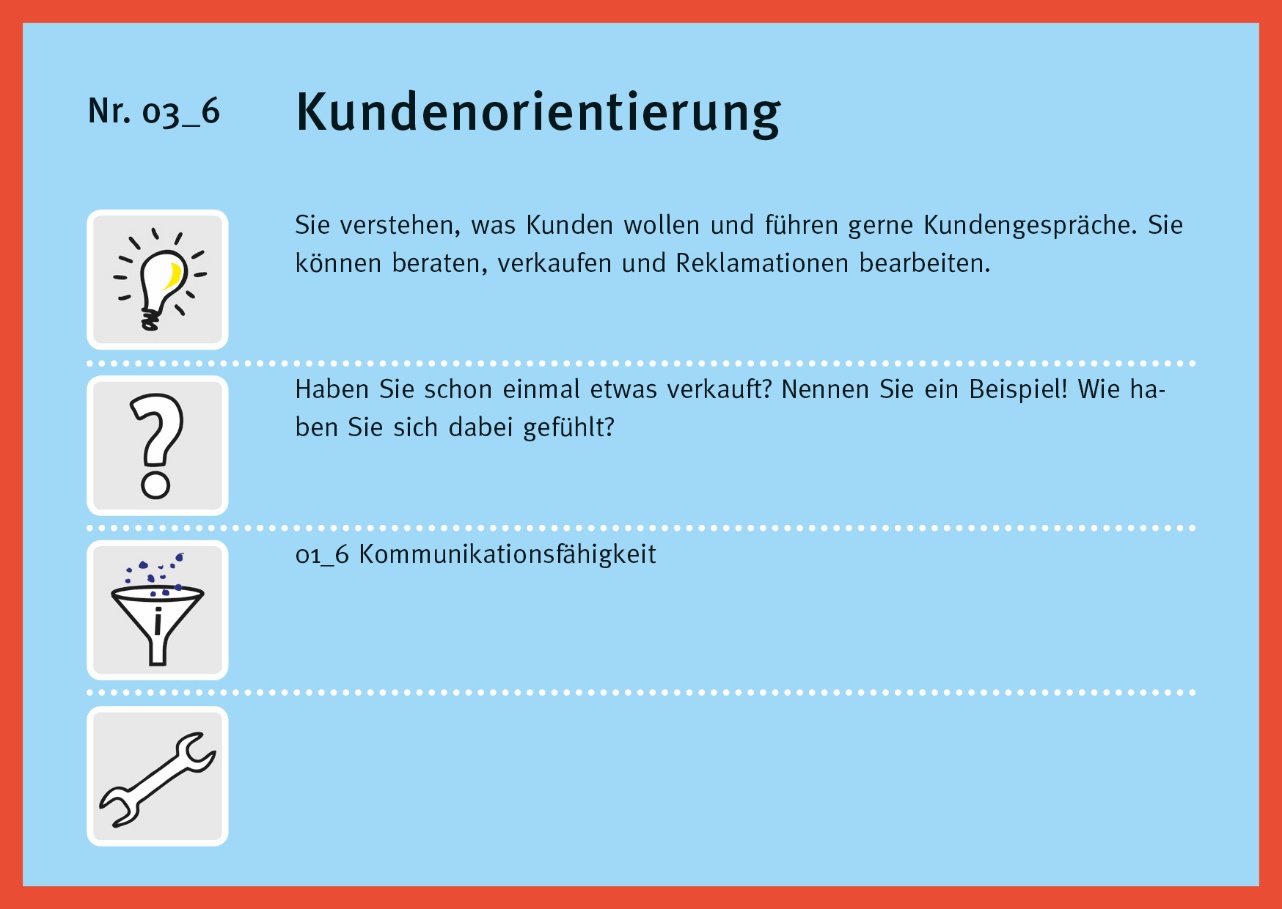 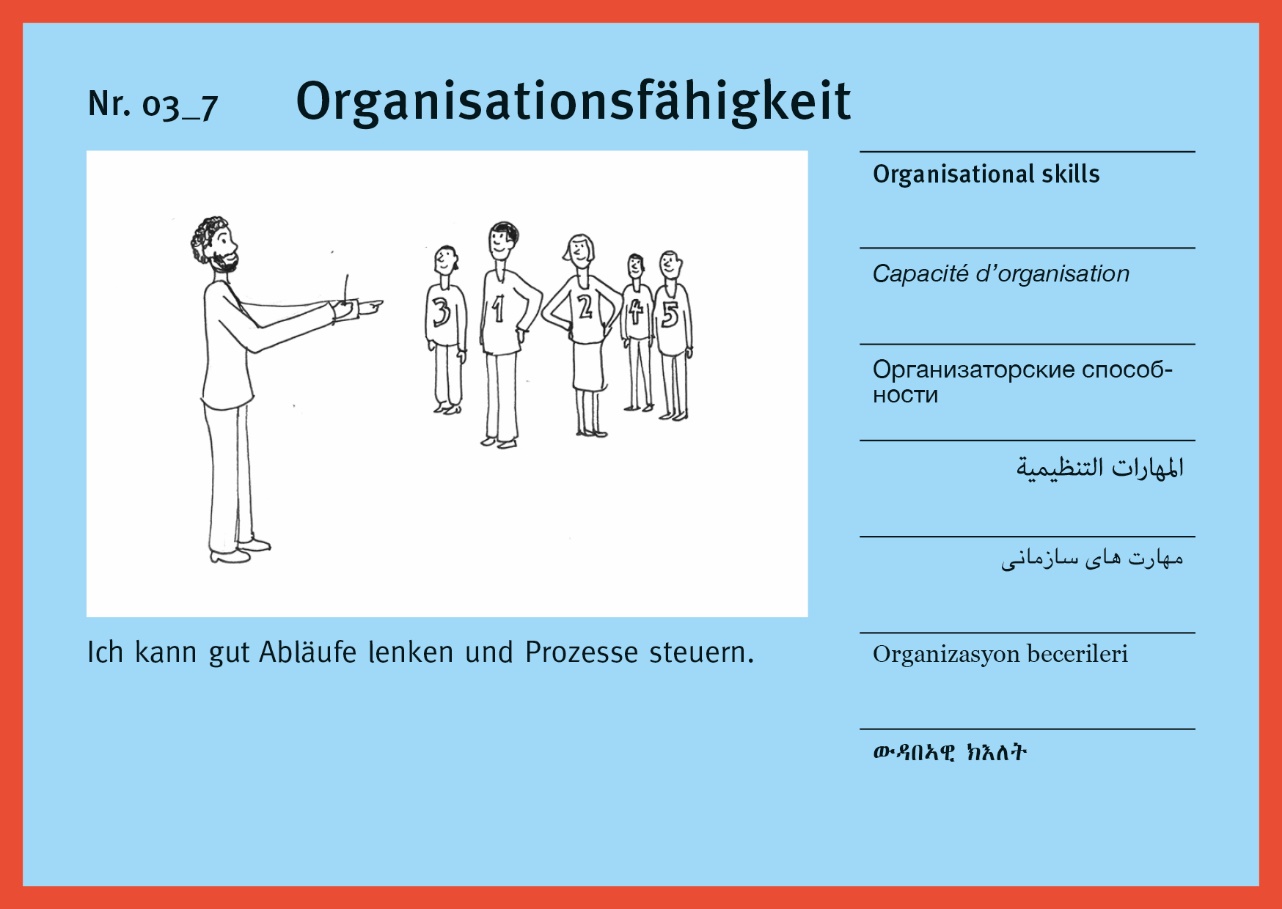 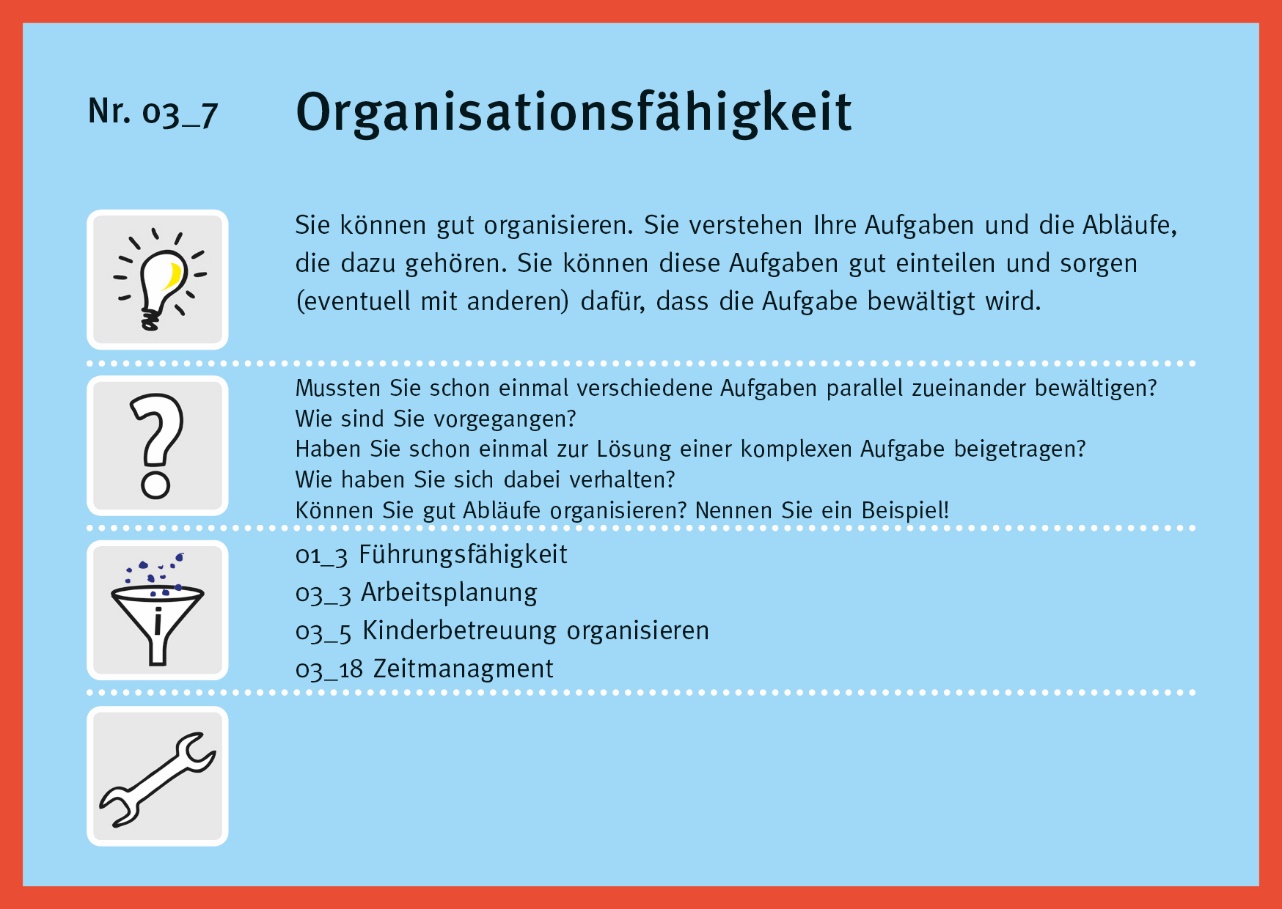 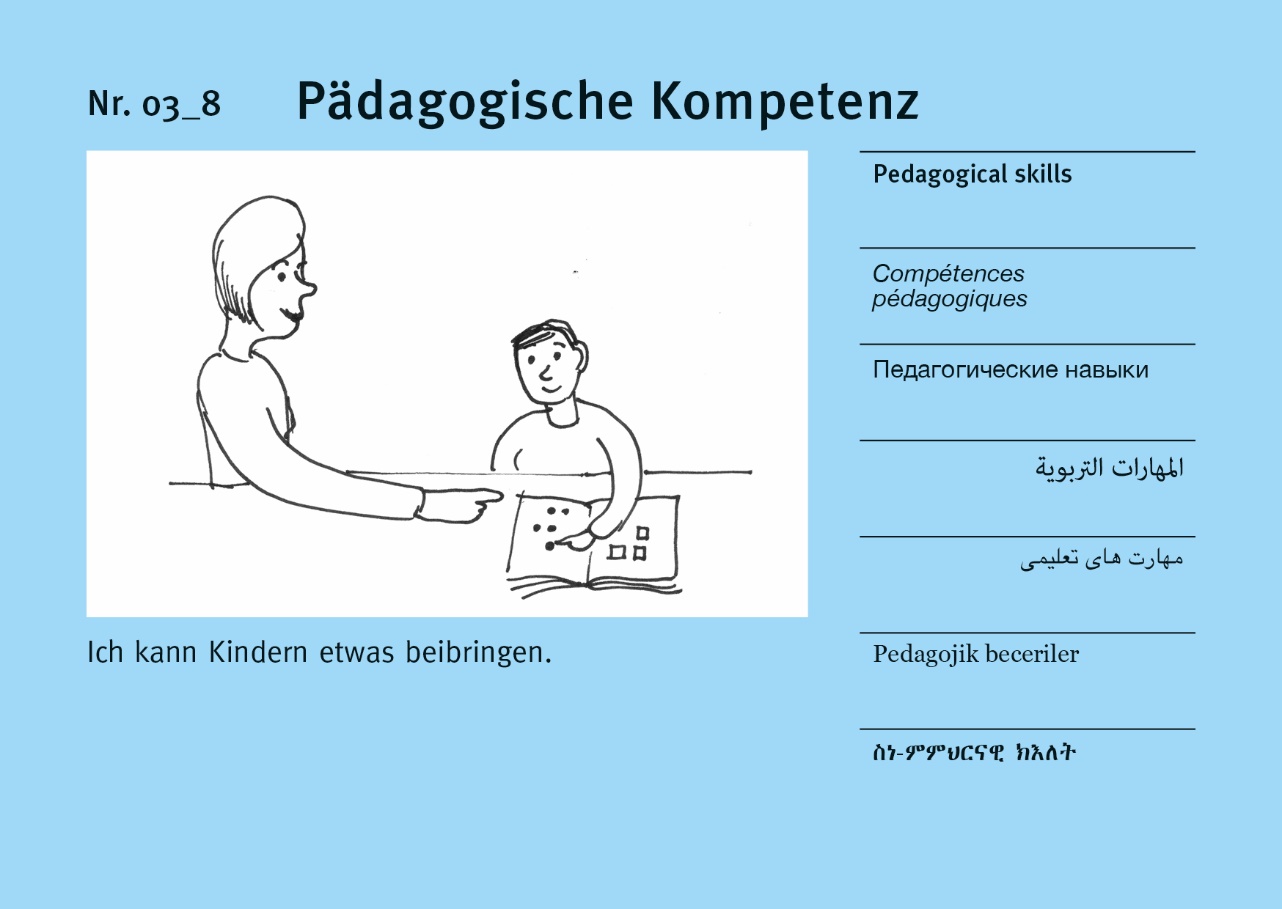 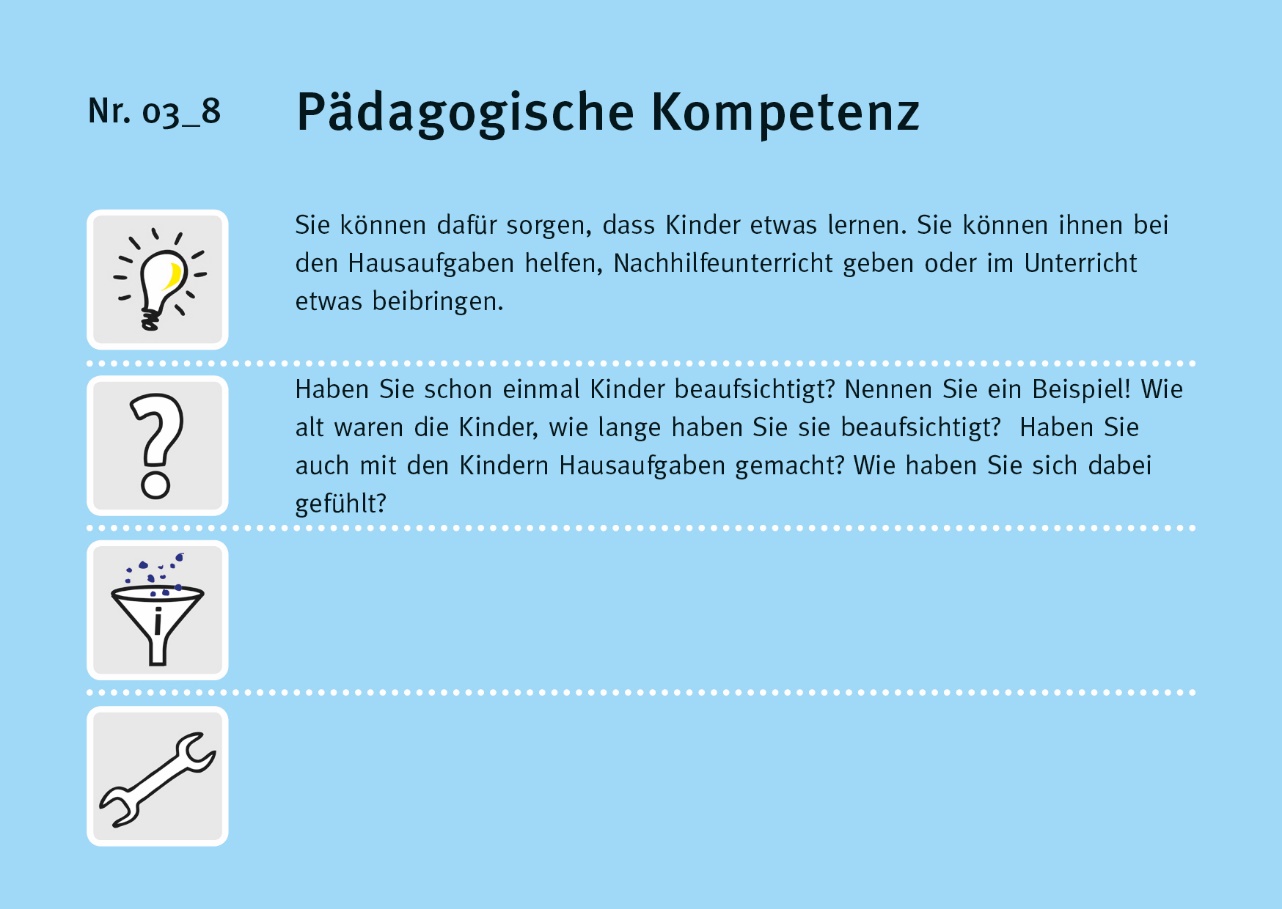 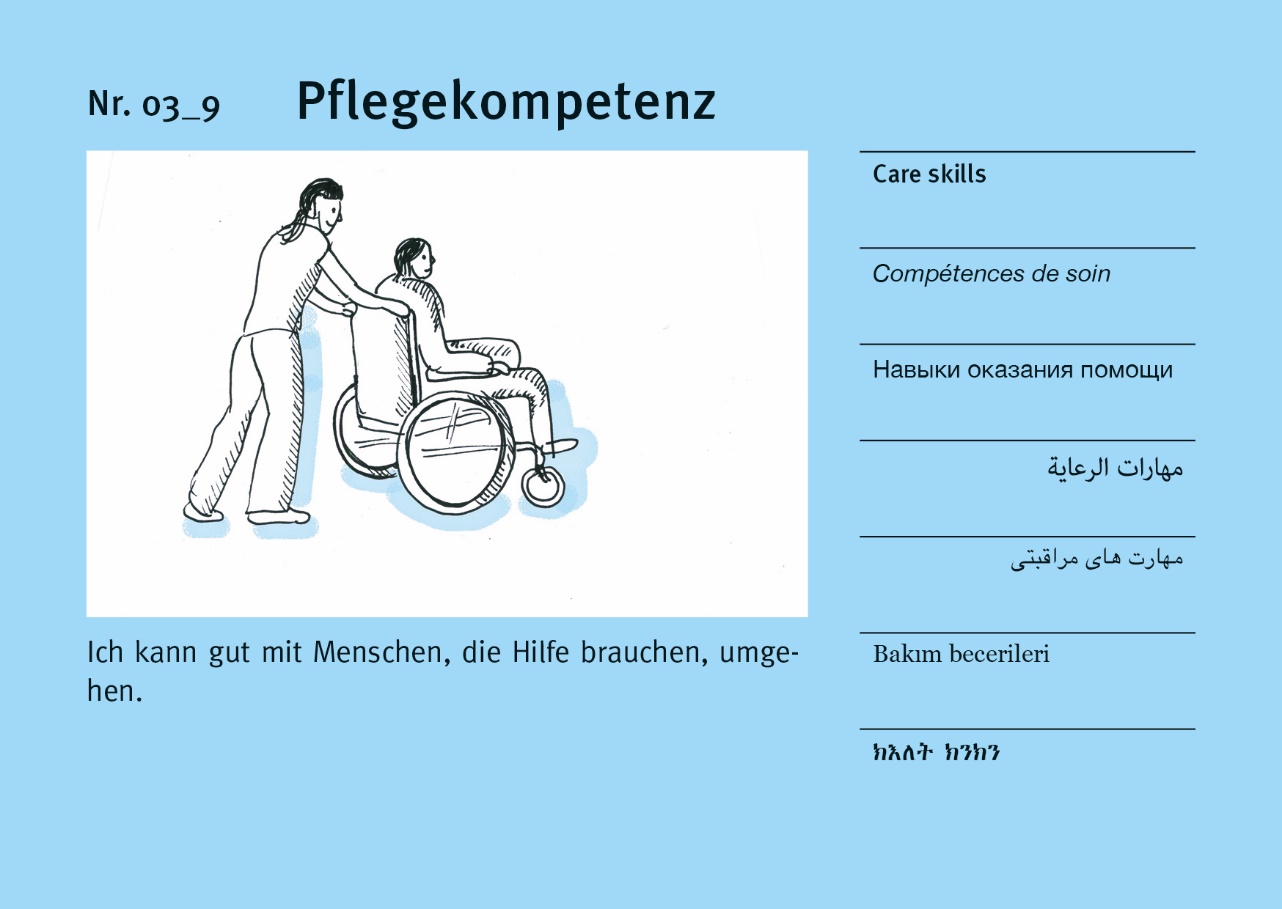 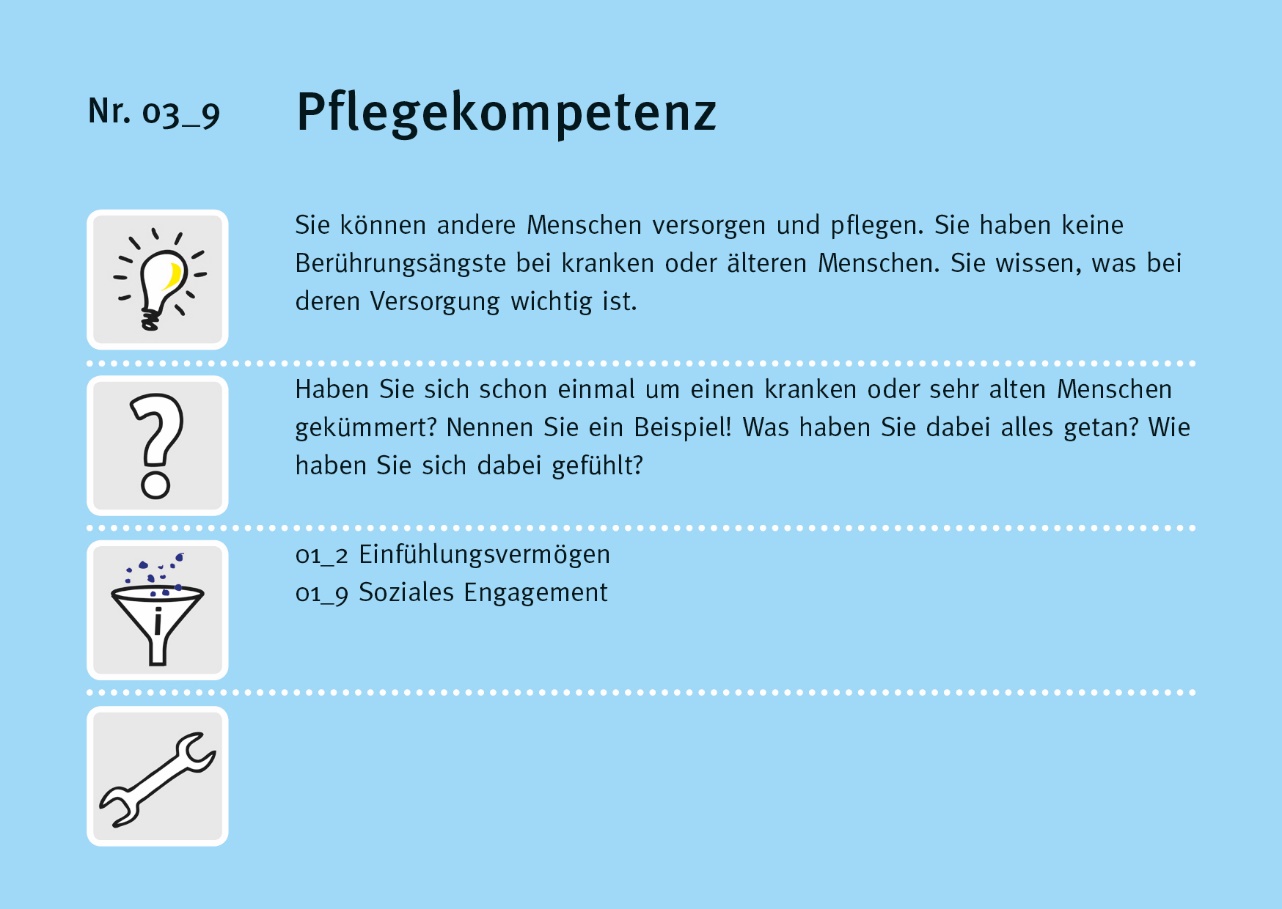 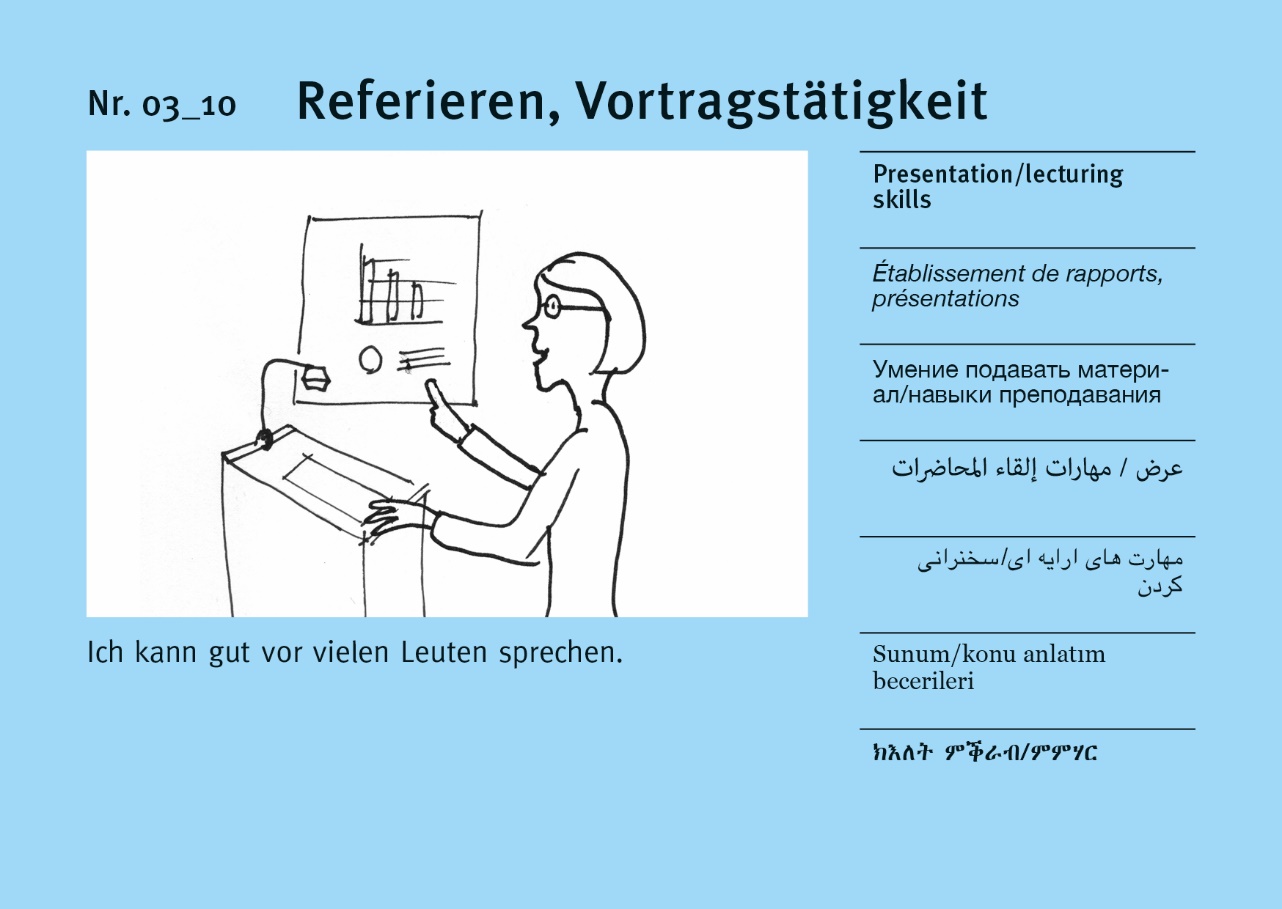 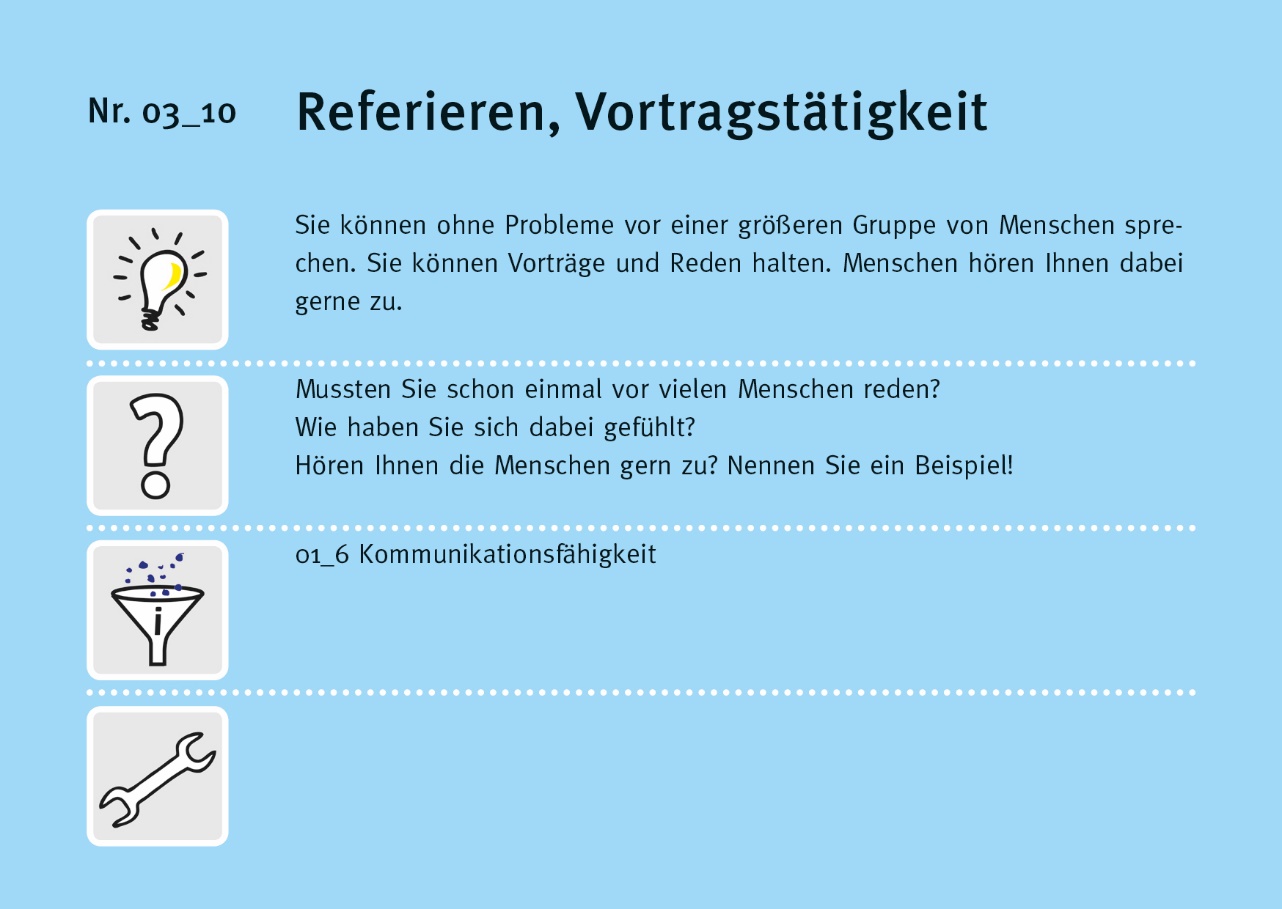 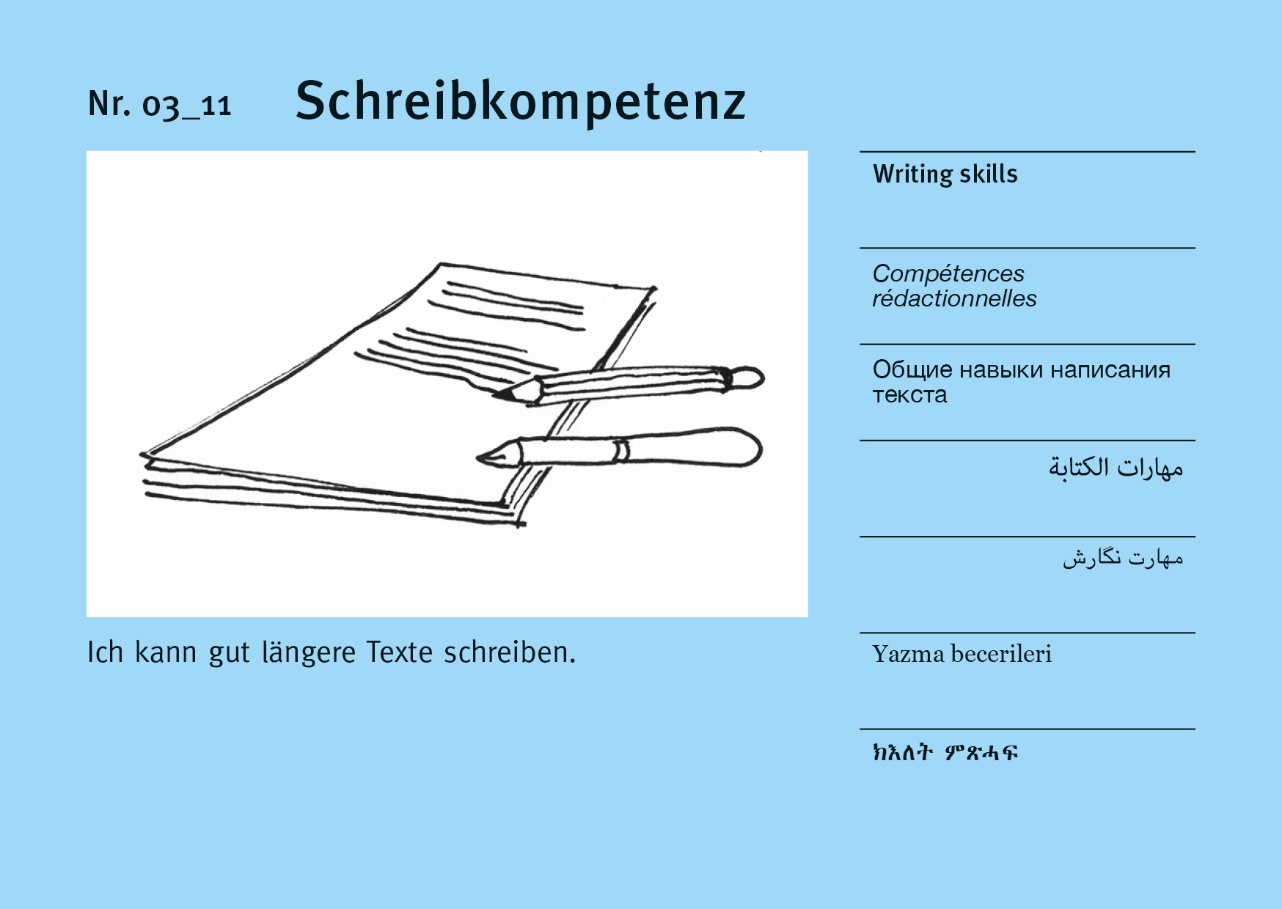 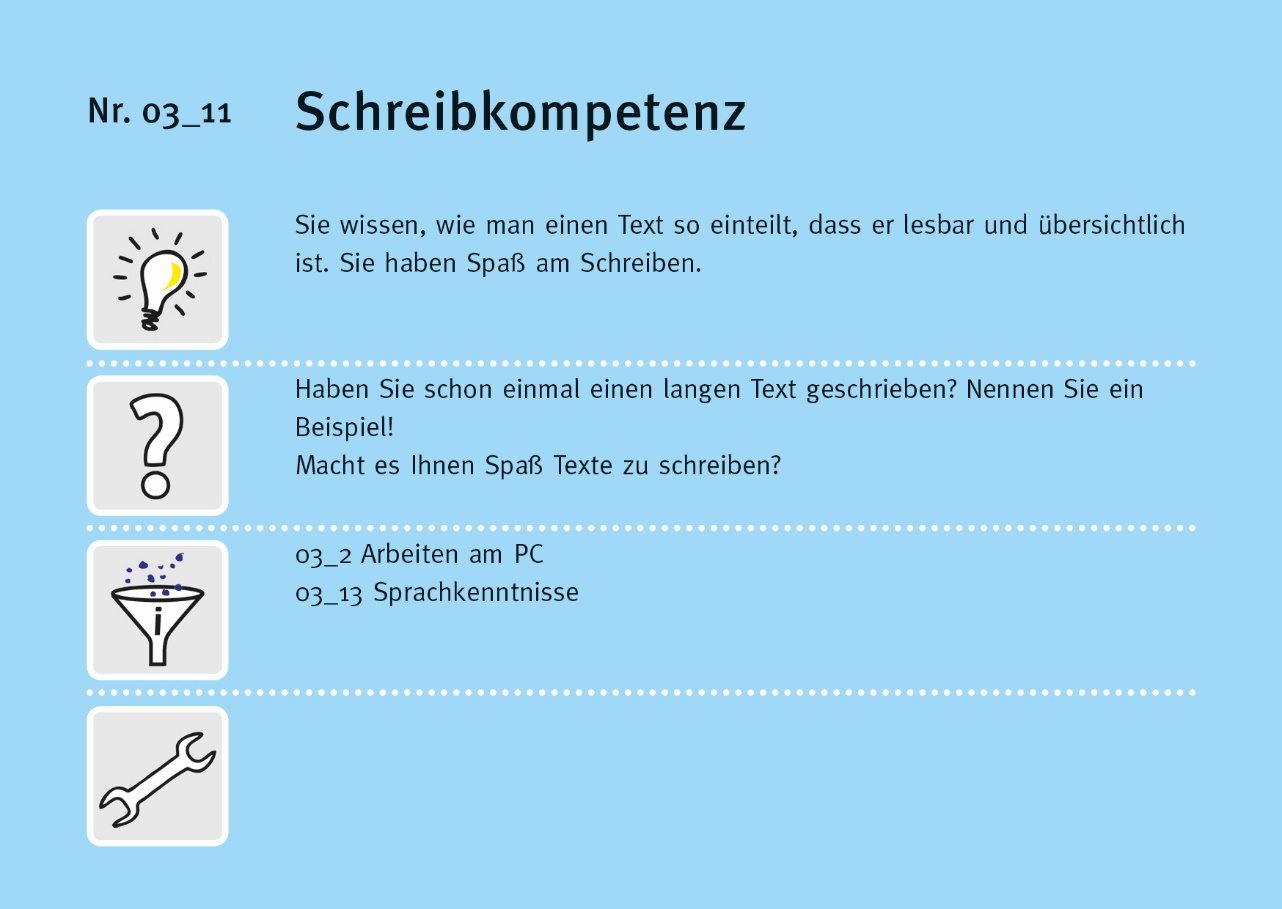 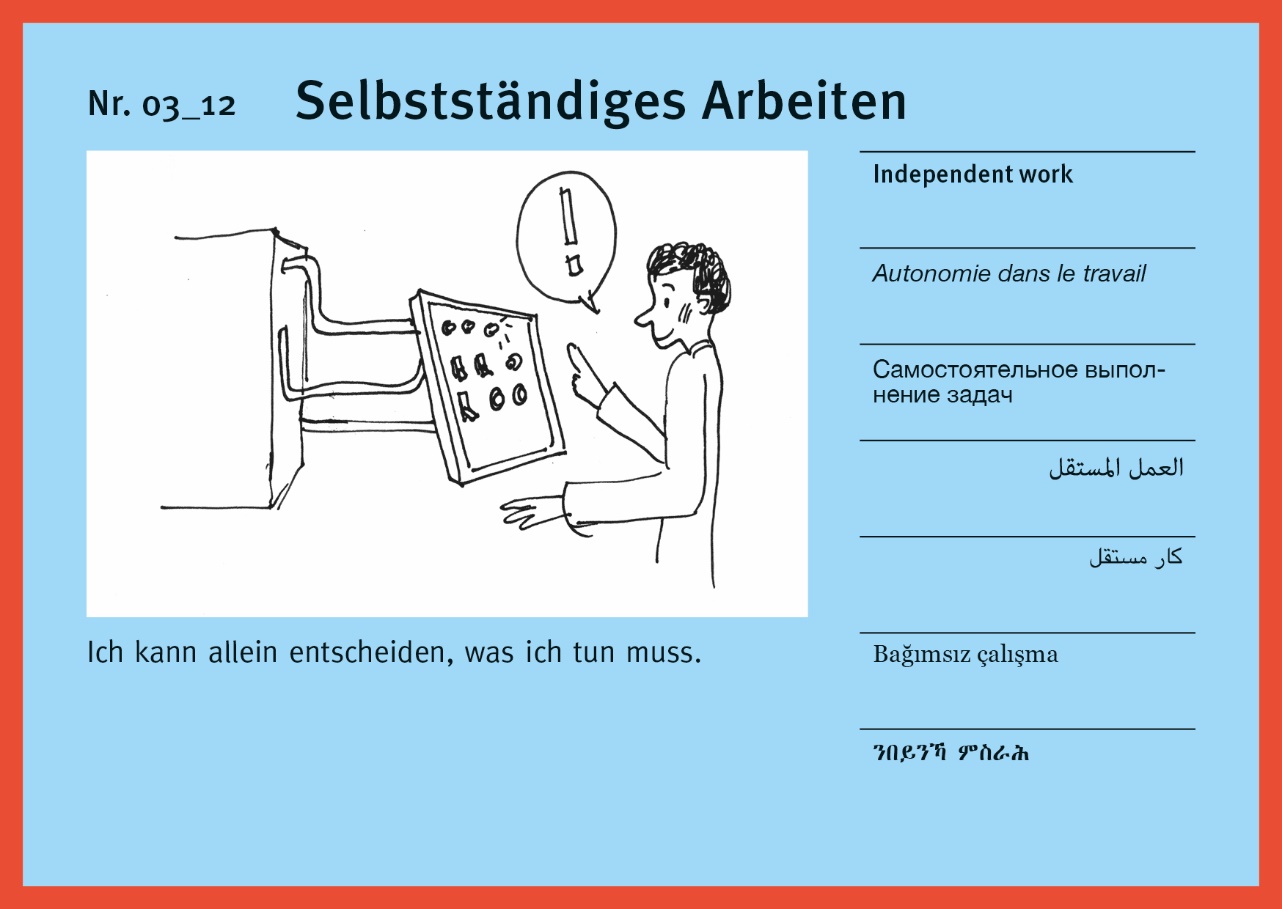 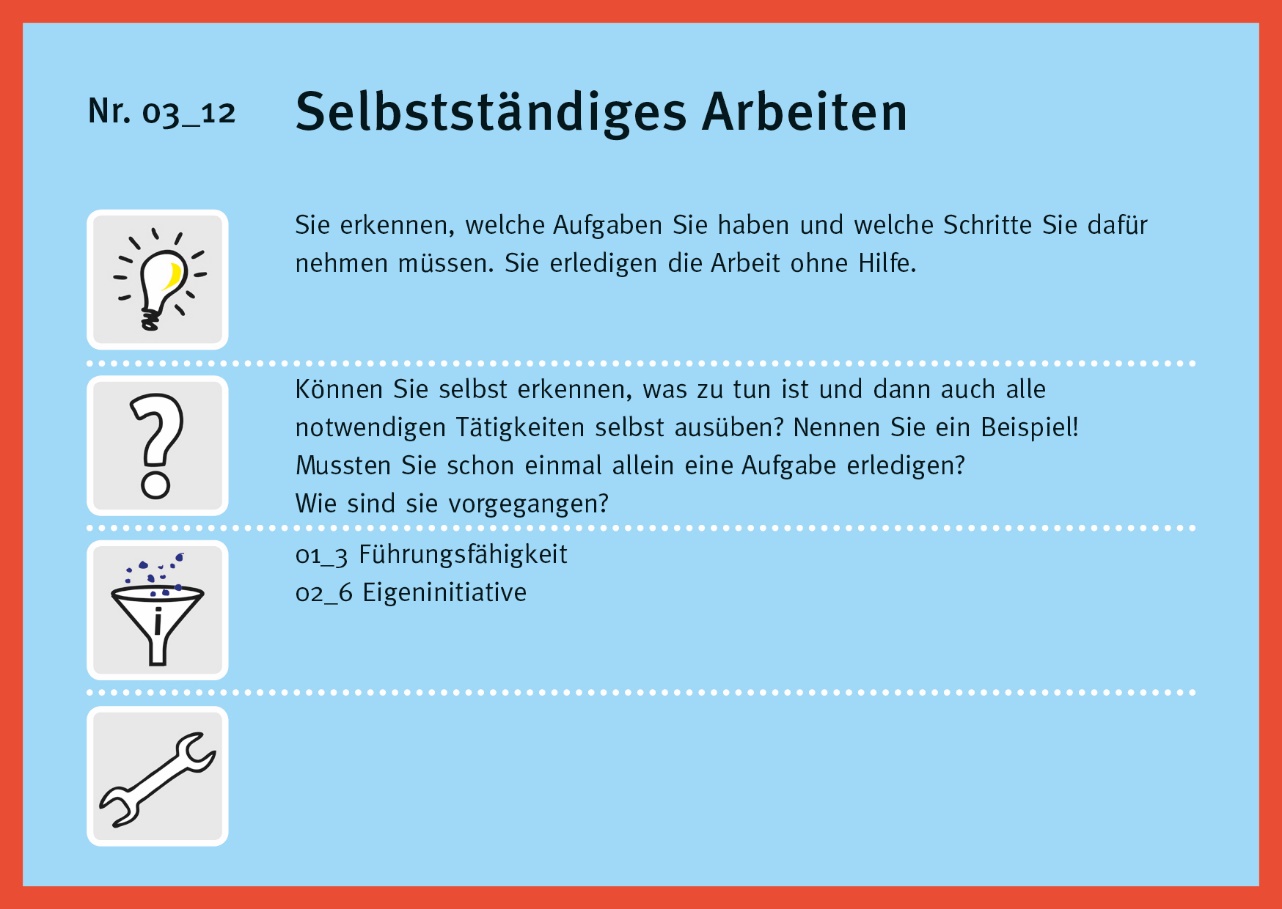 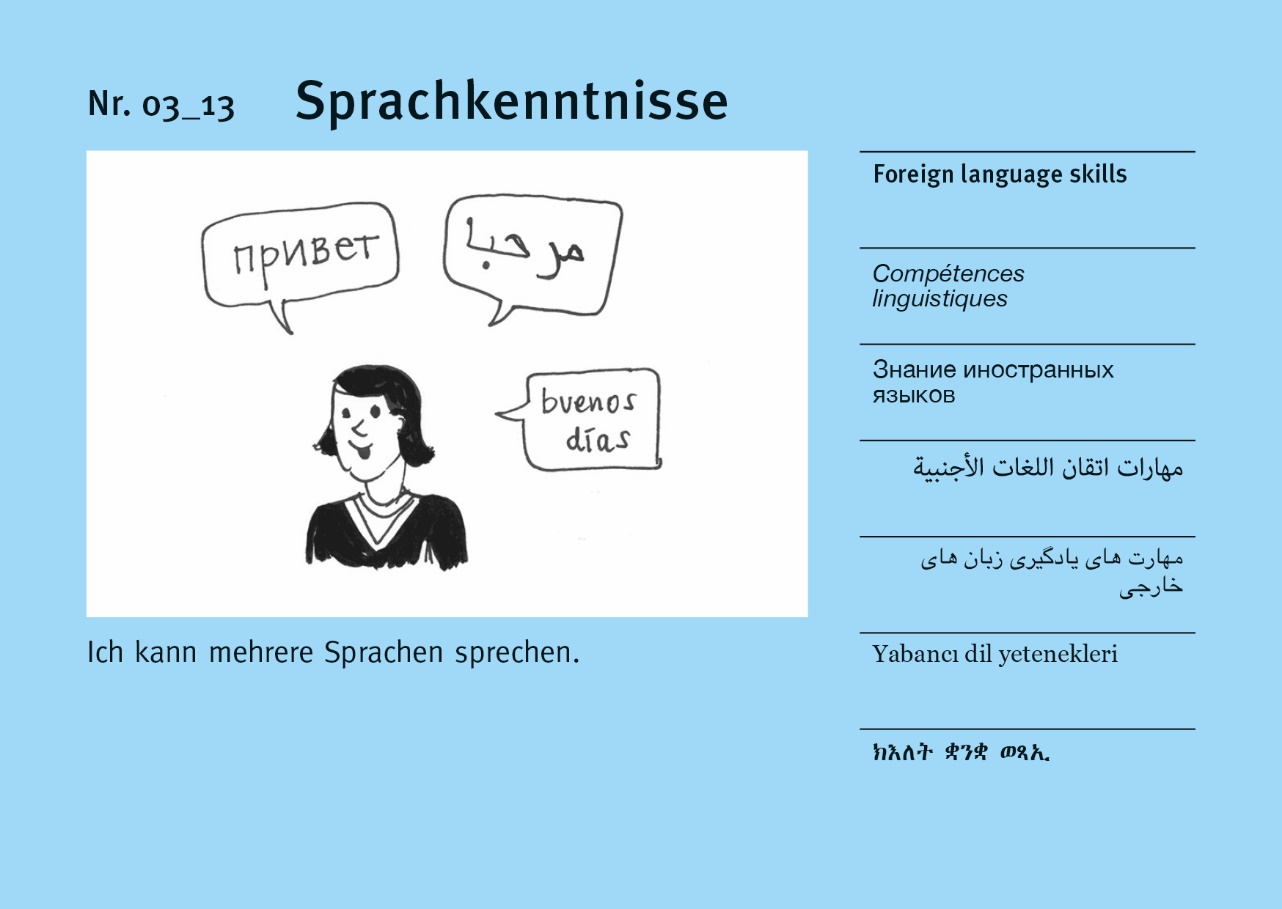 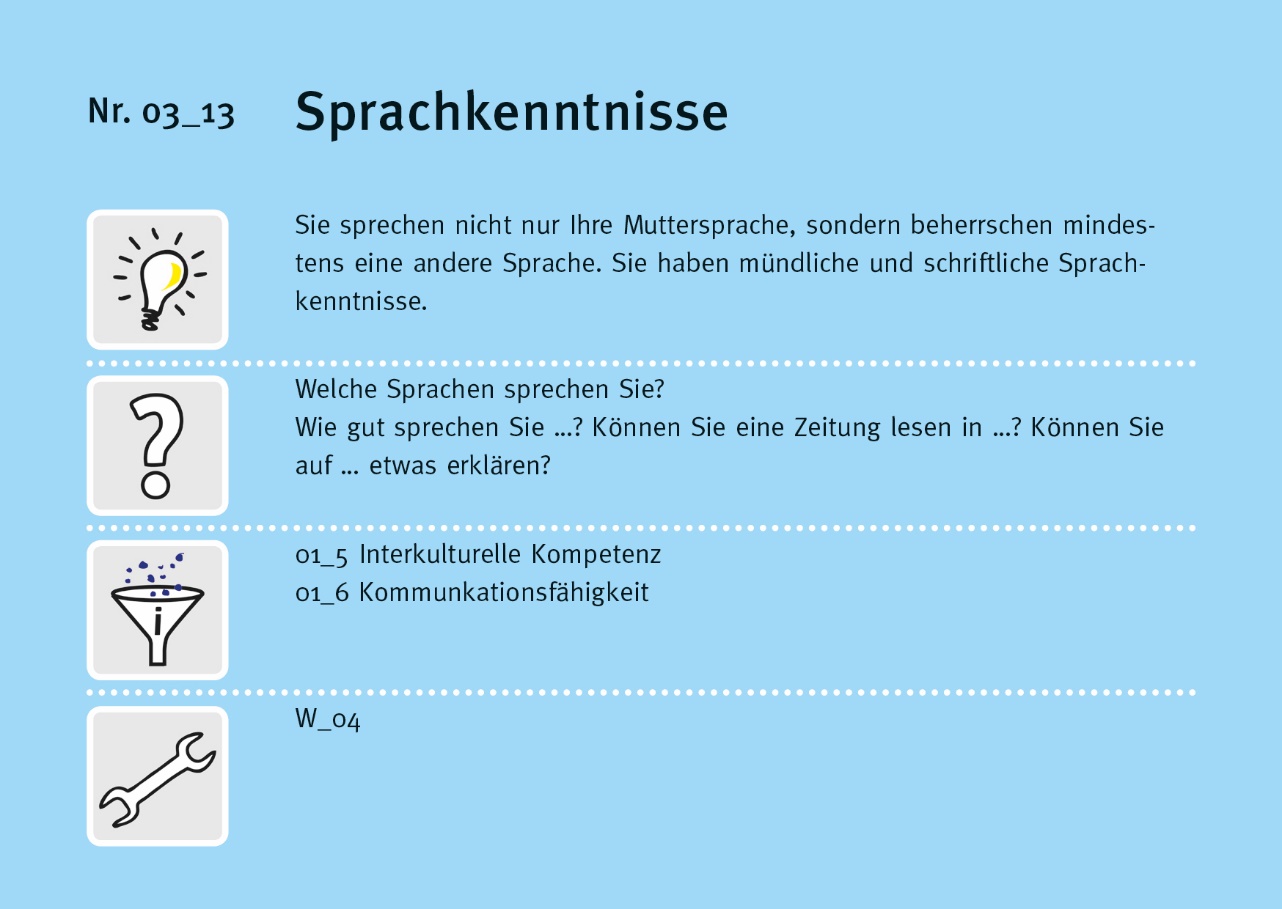 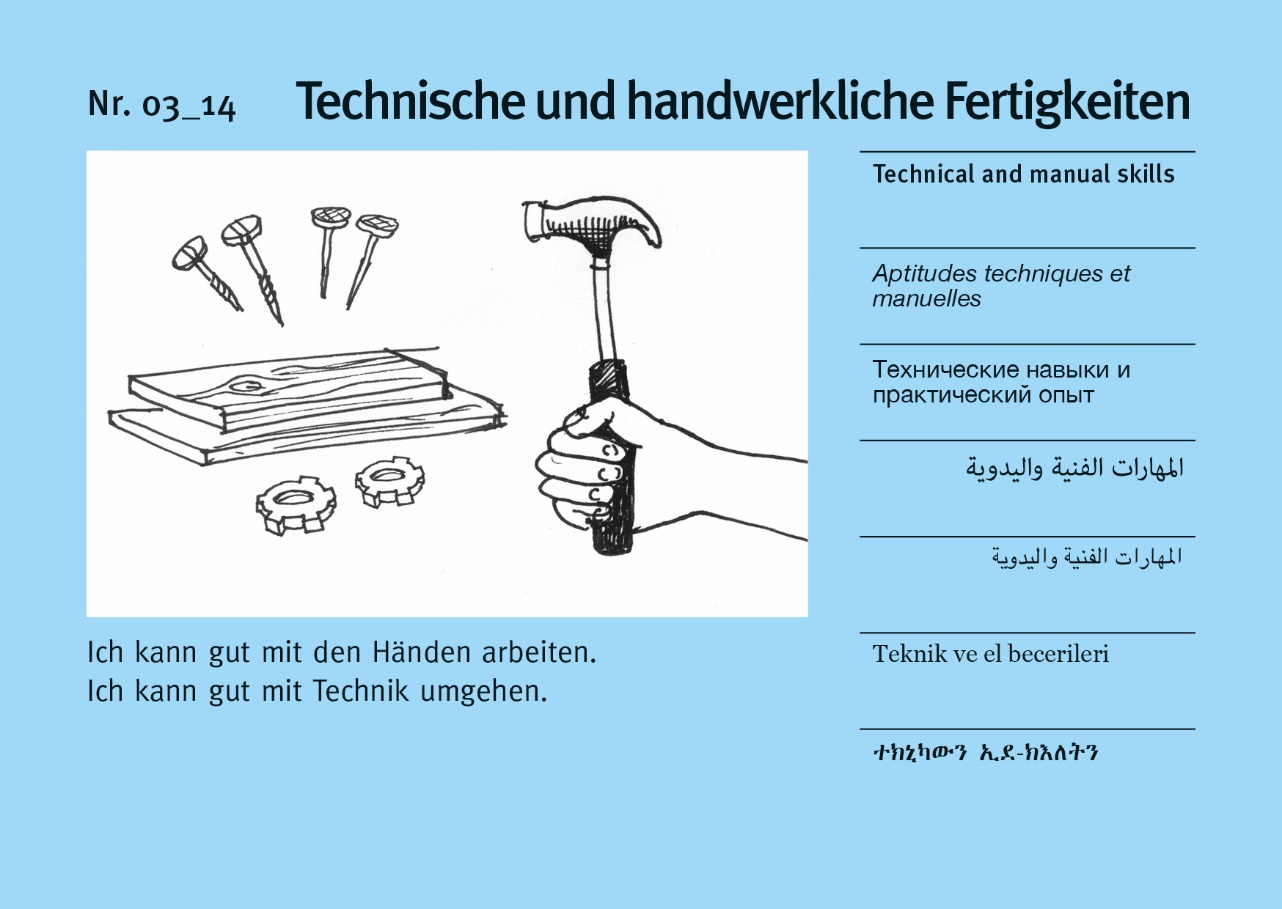 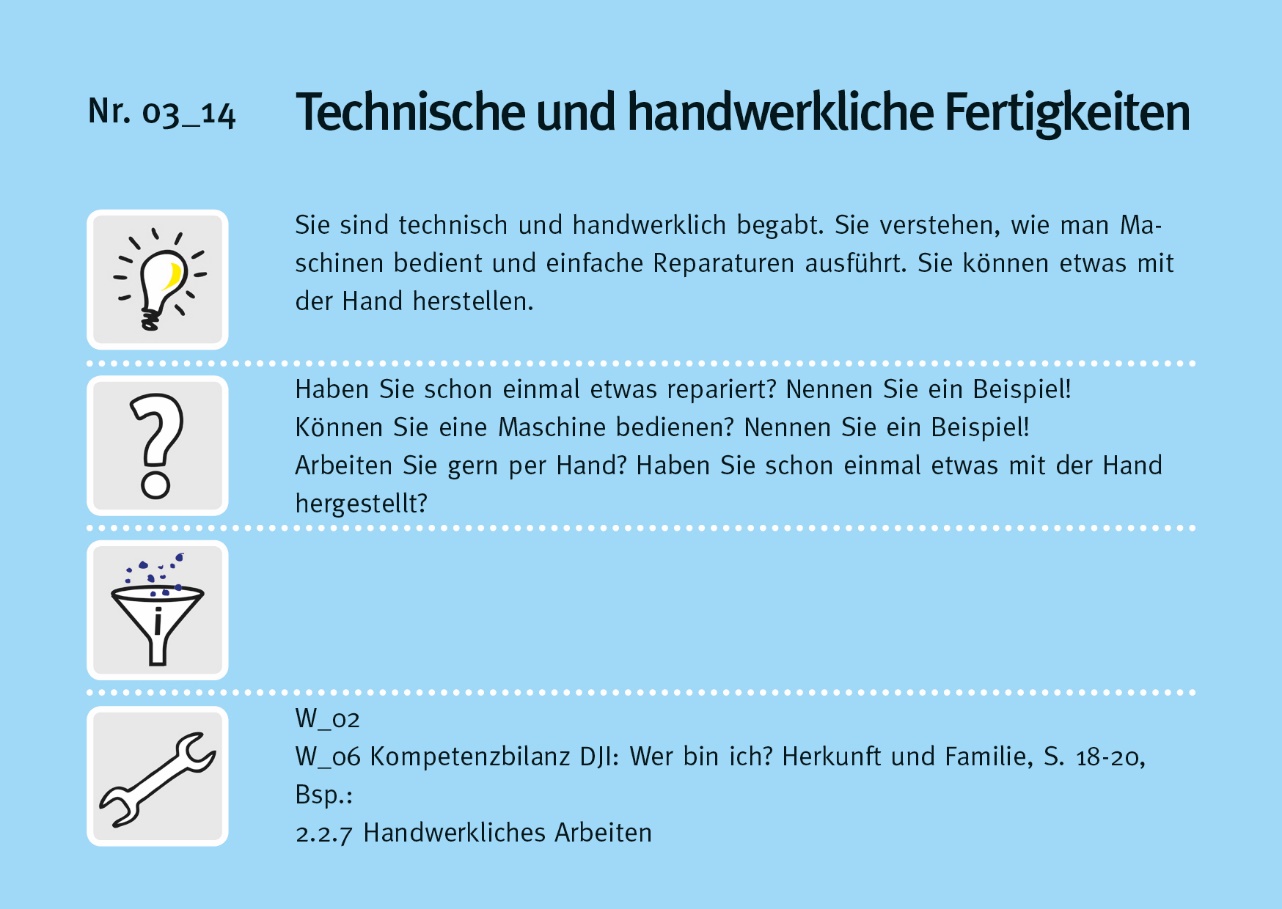 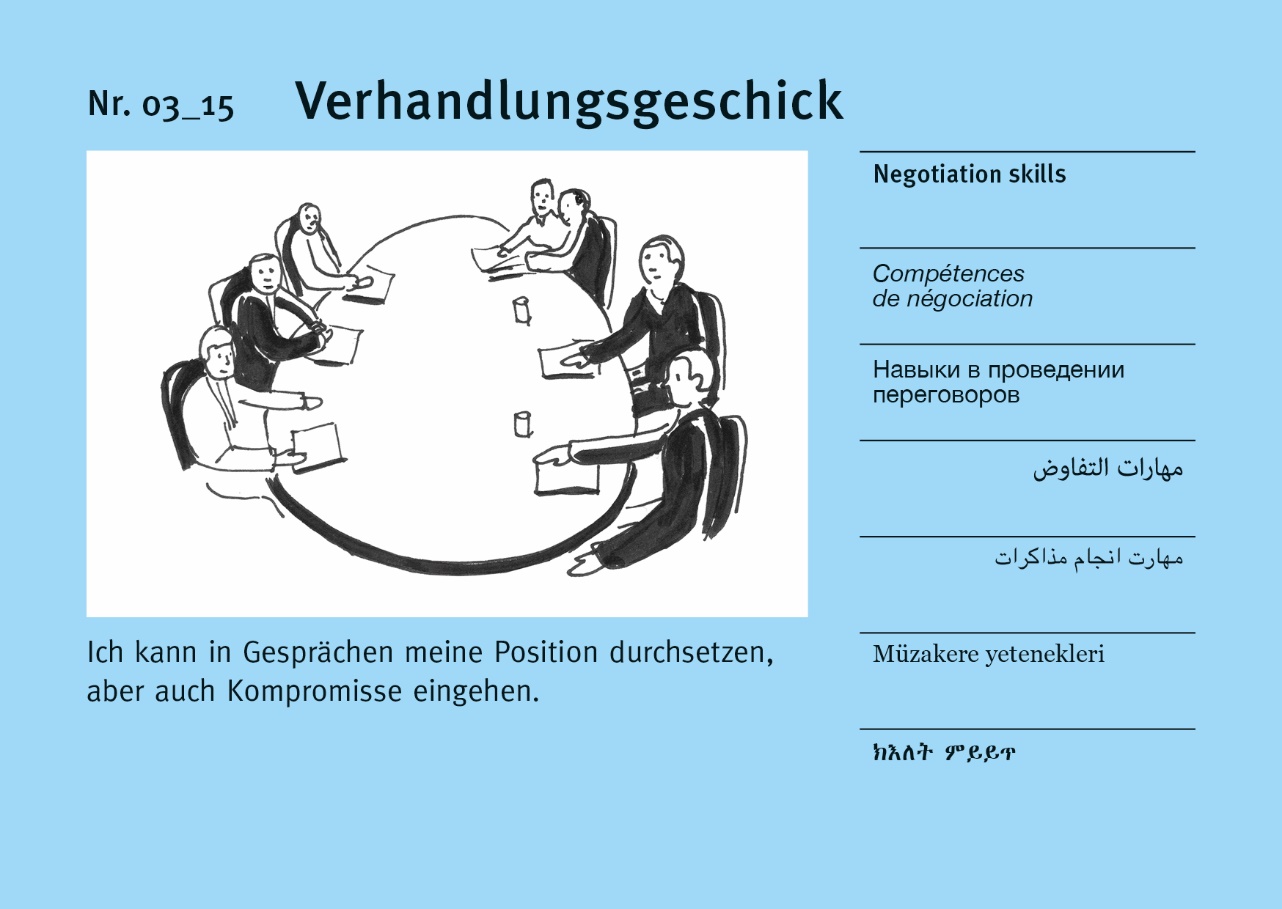 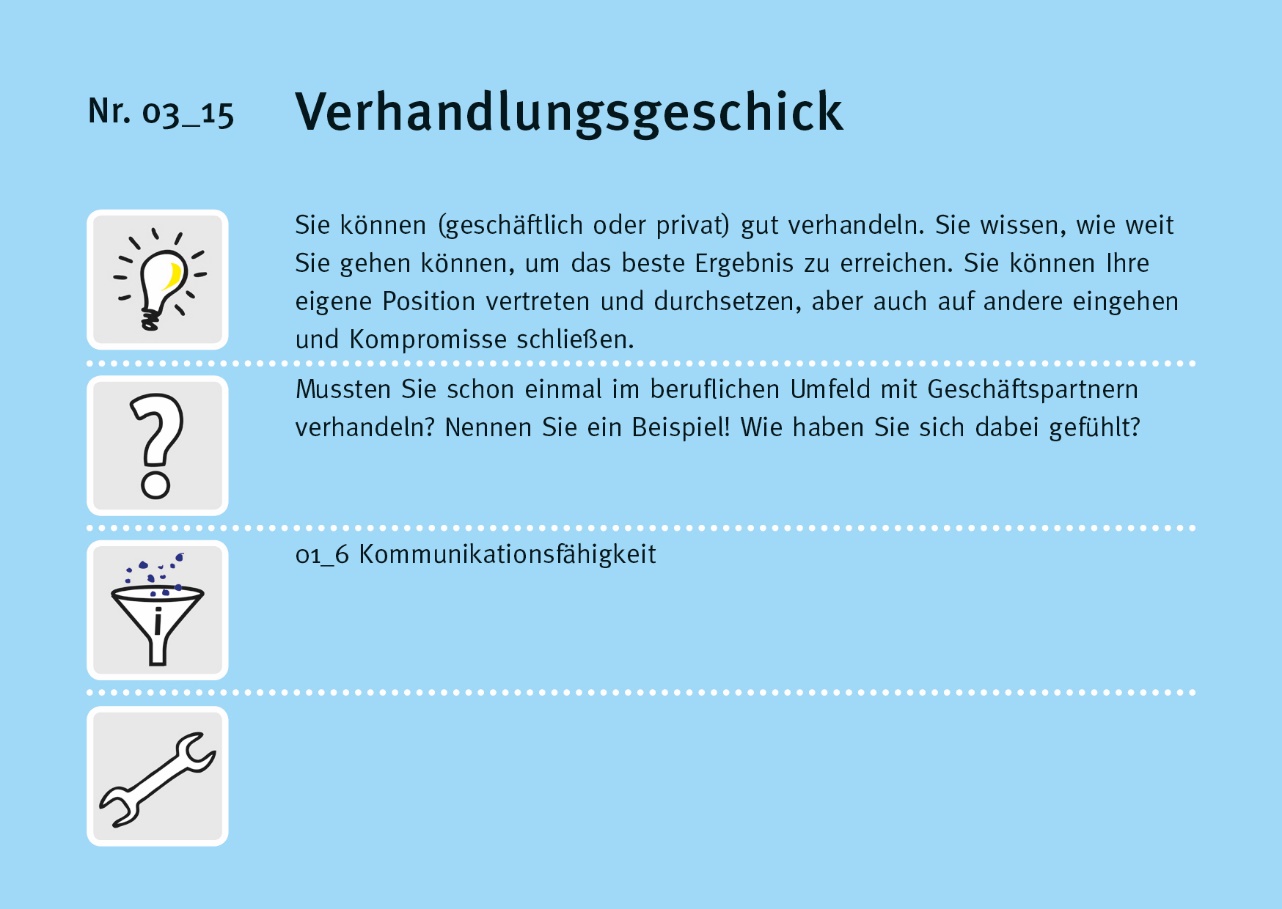 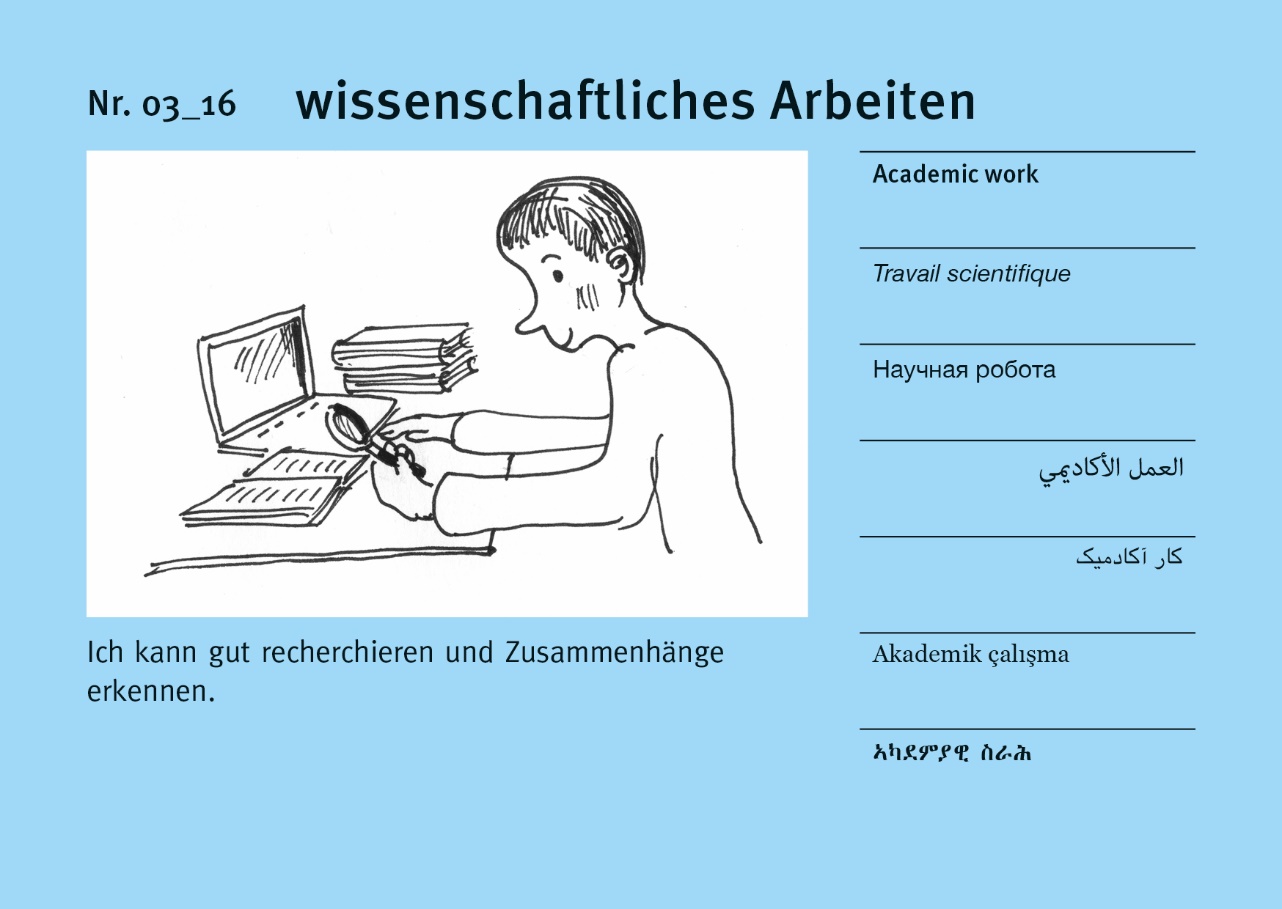 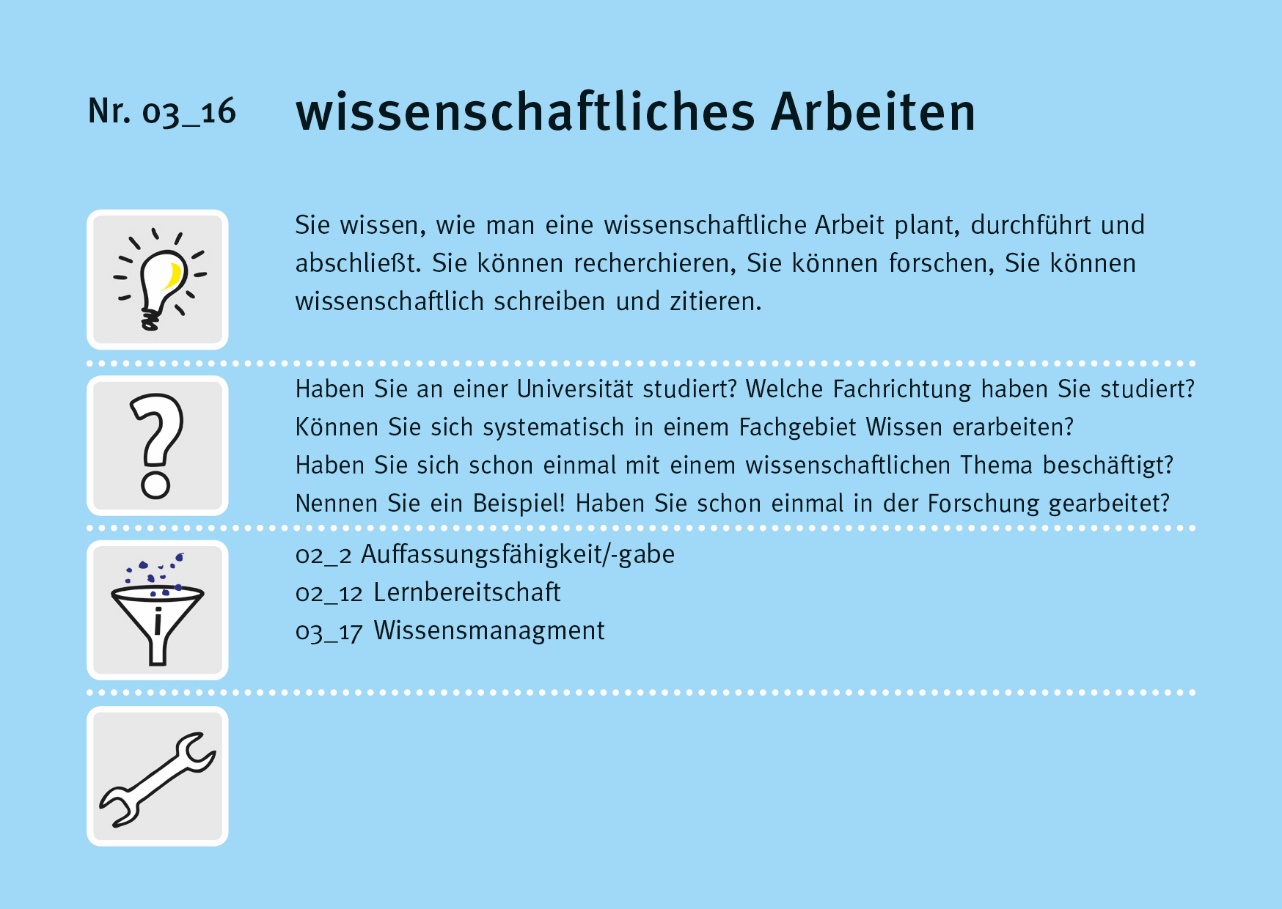 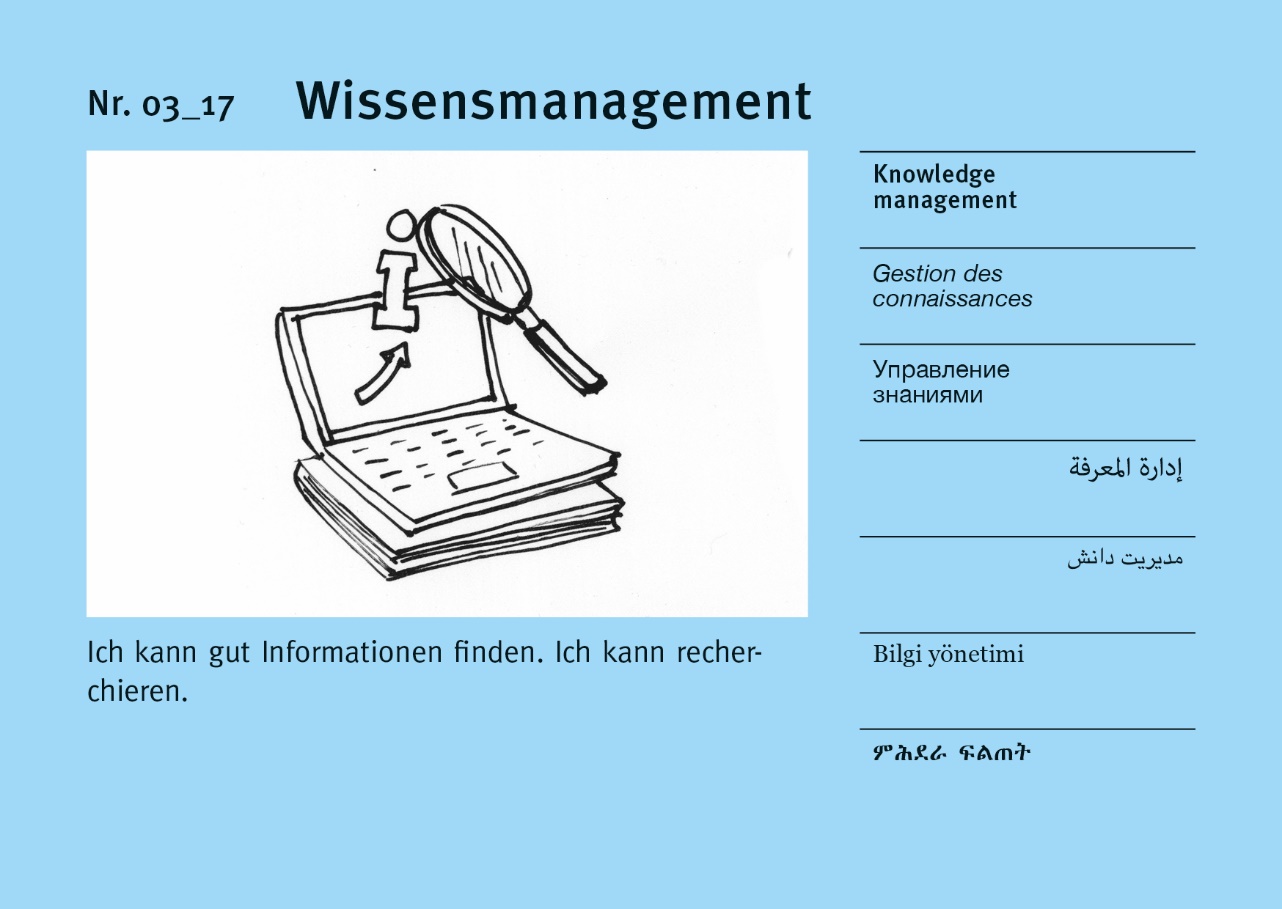 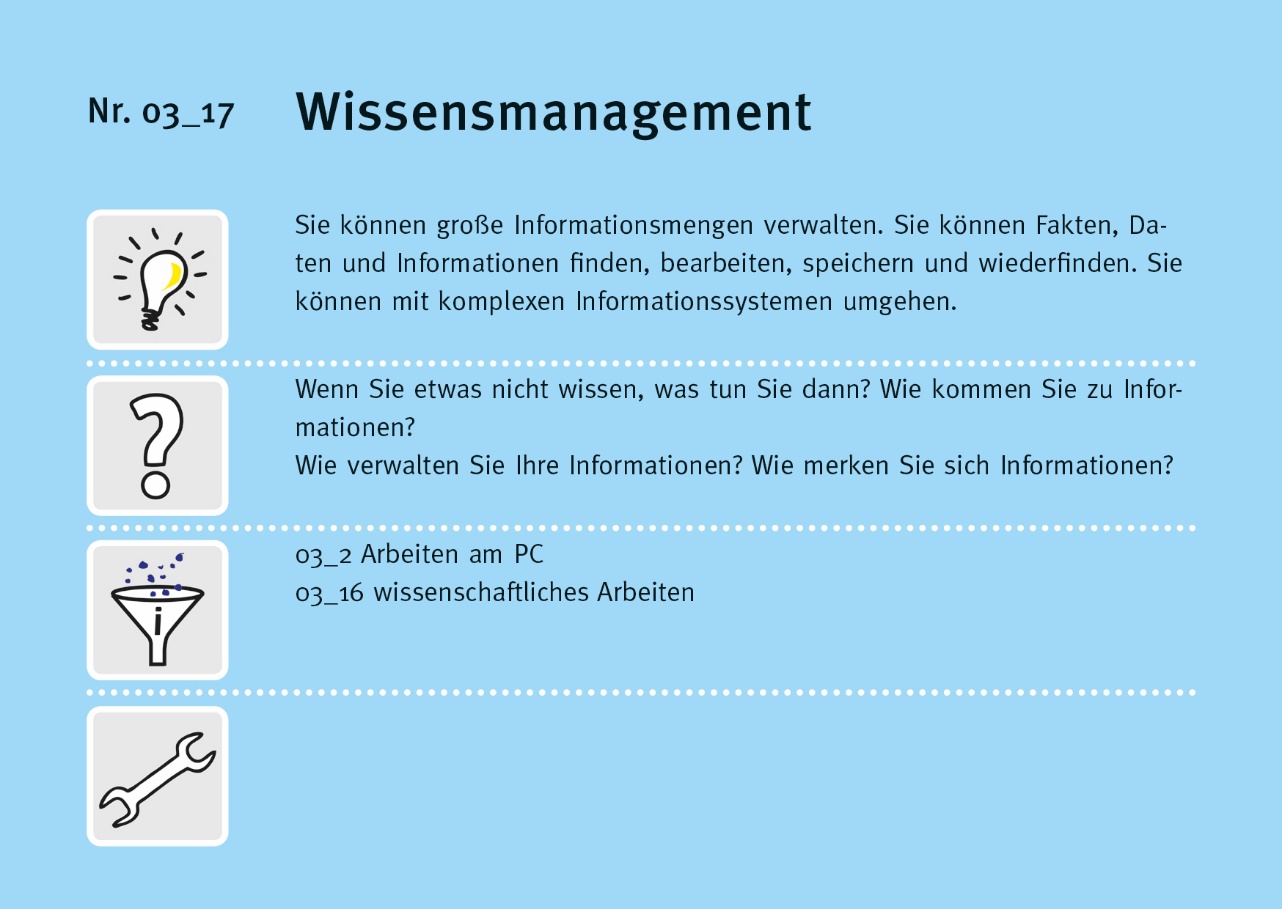 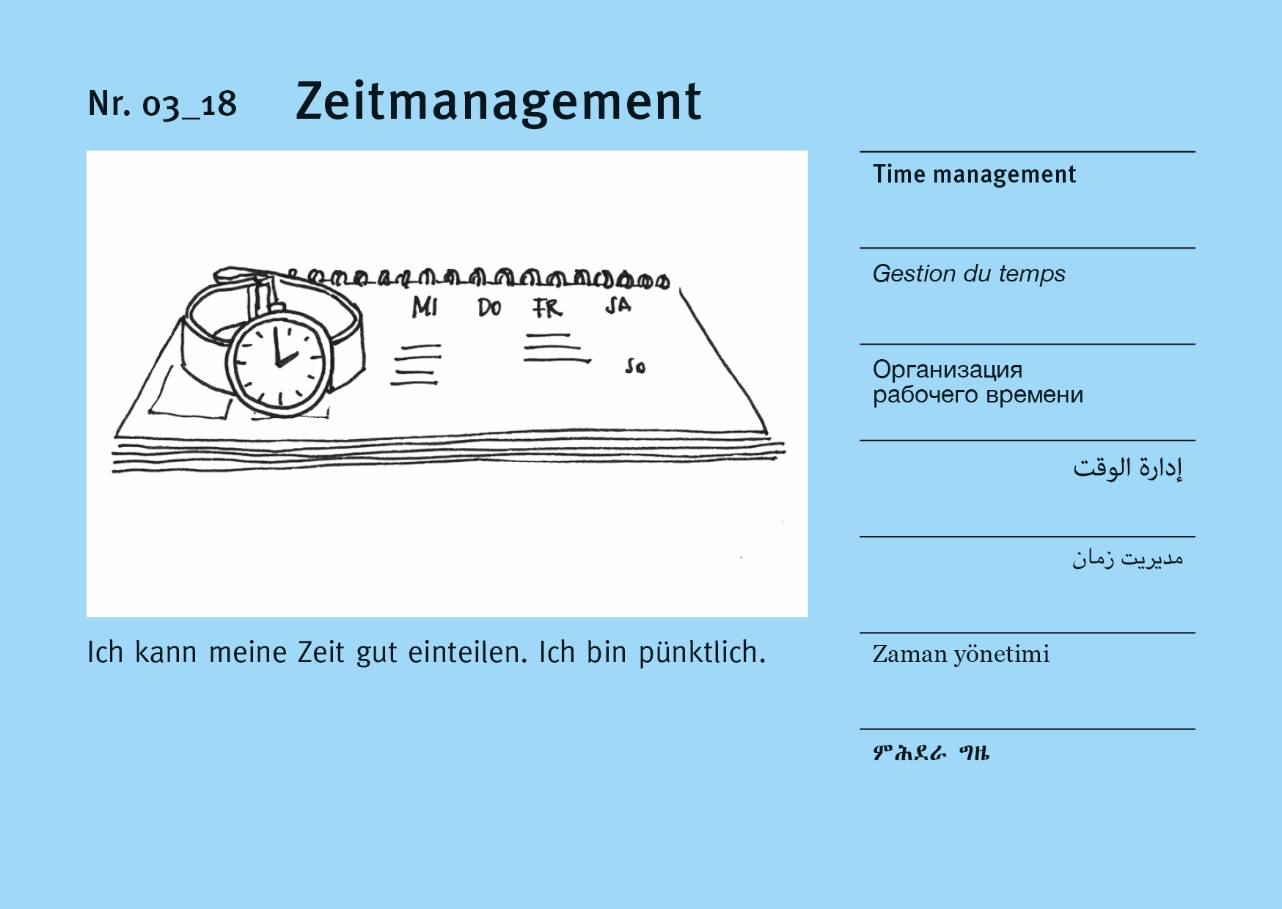 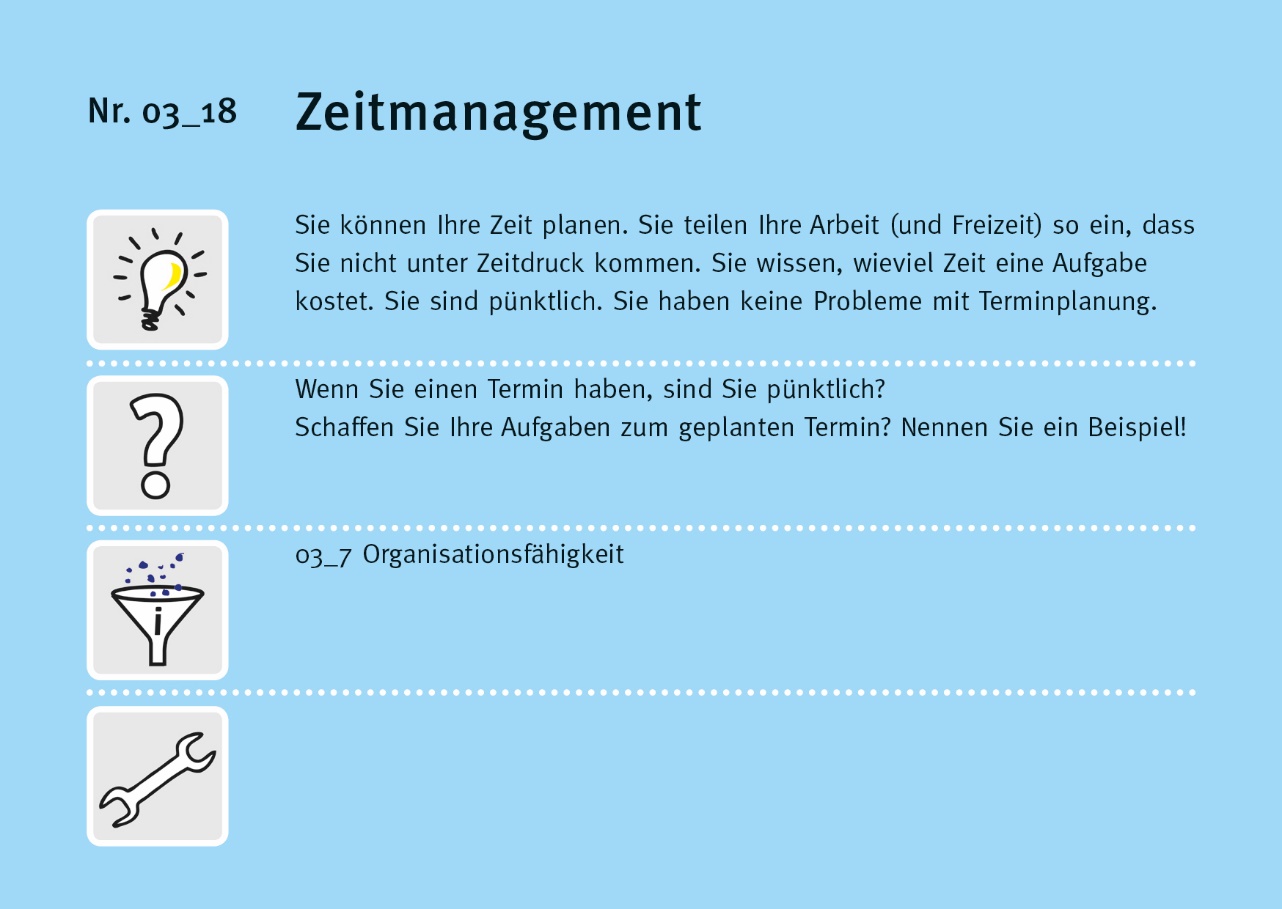 Interessen
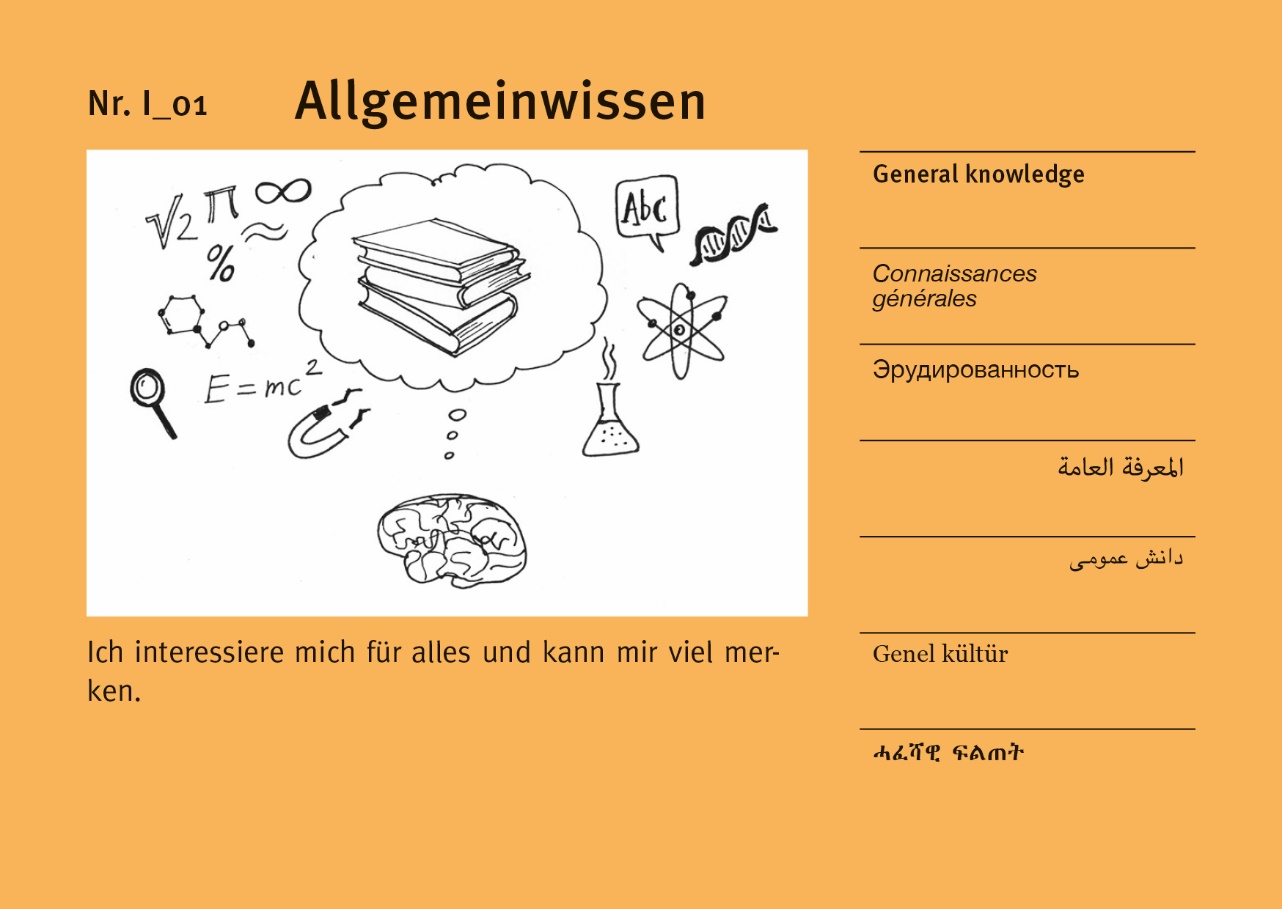 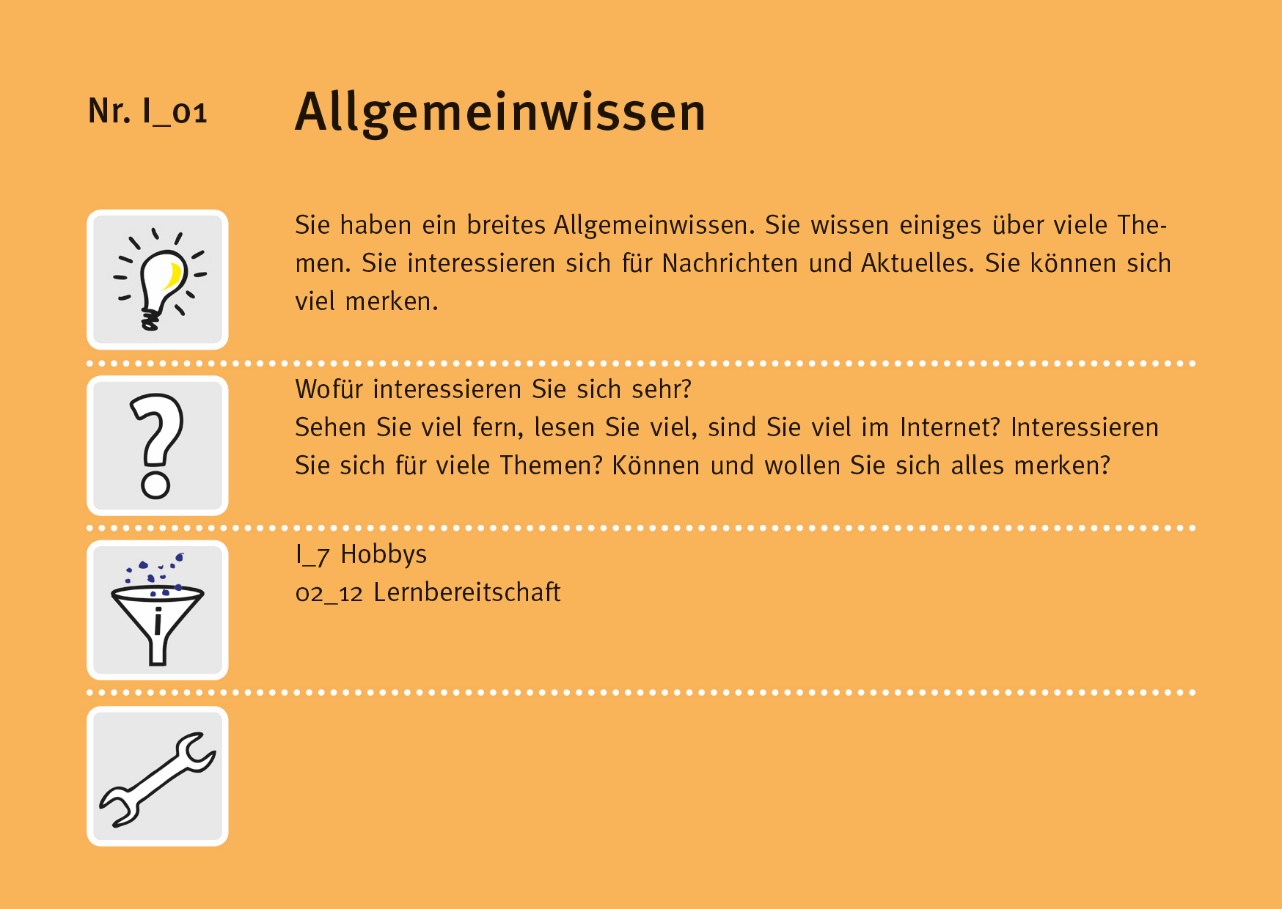 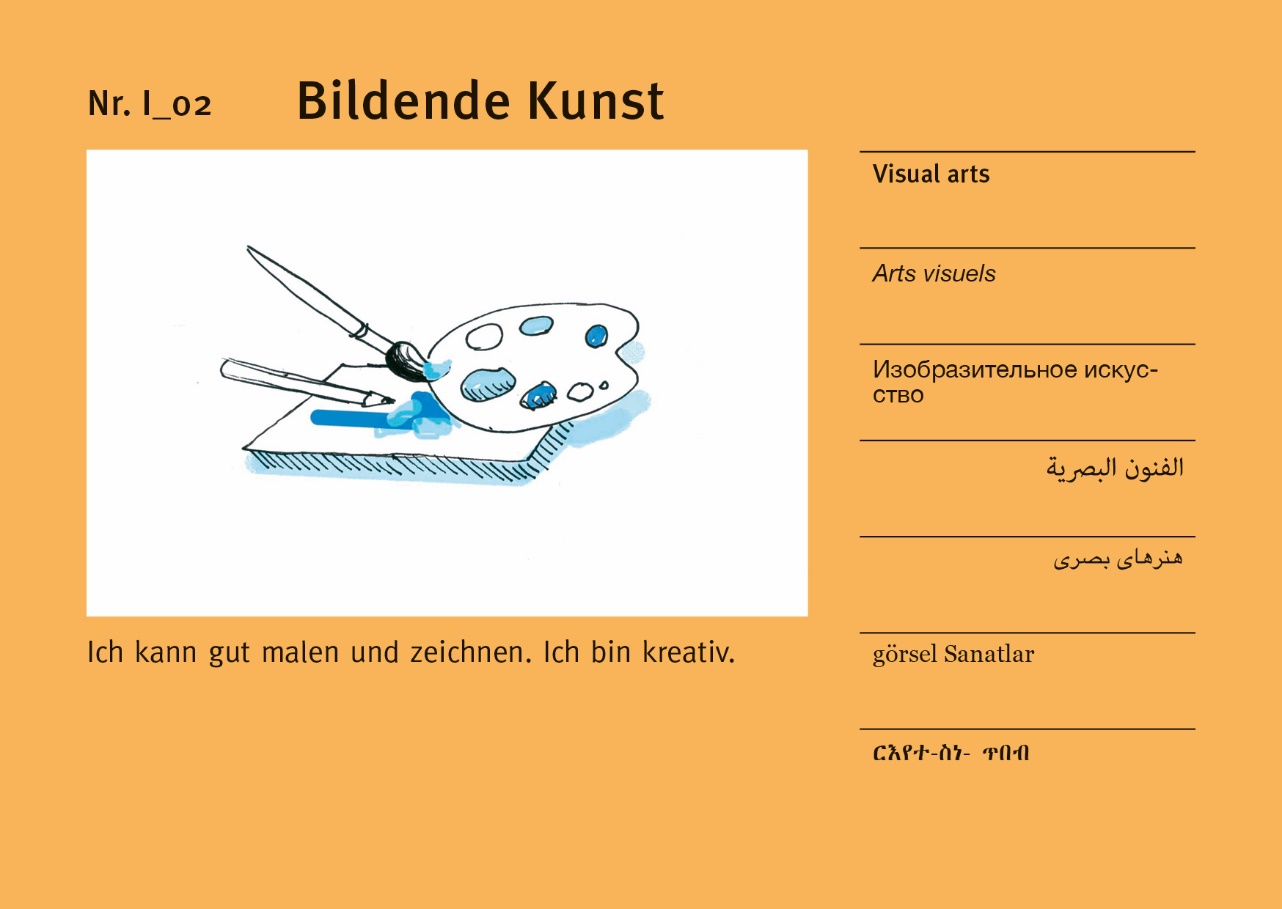 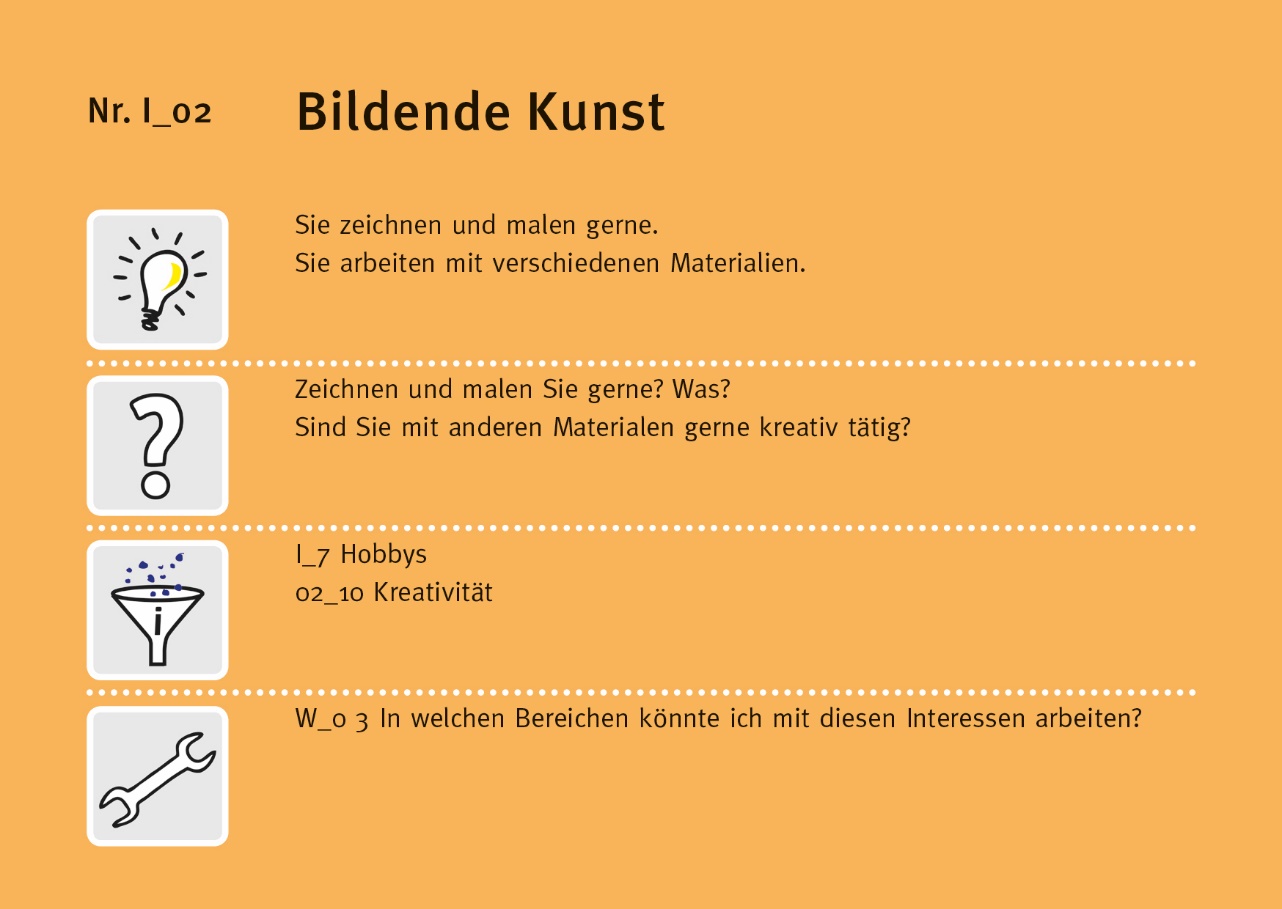 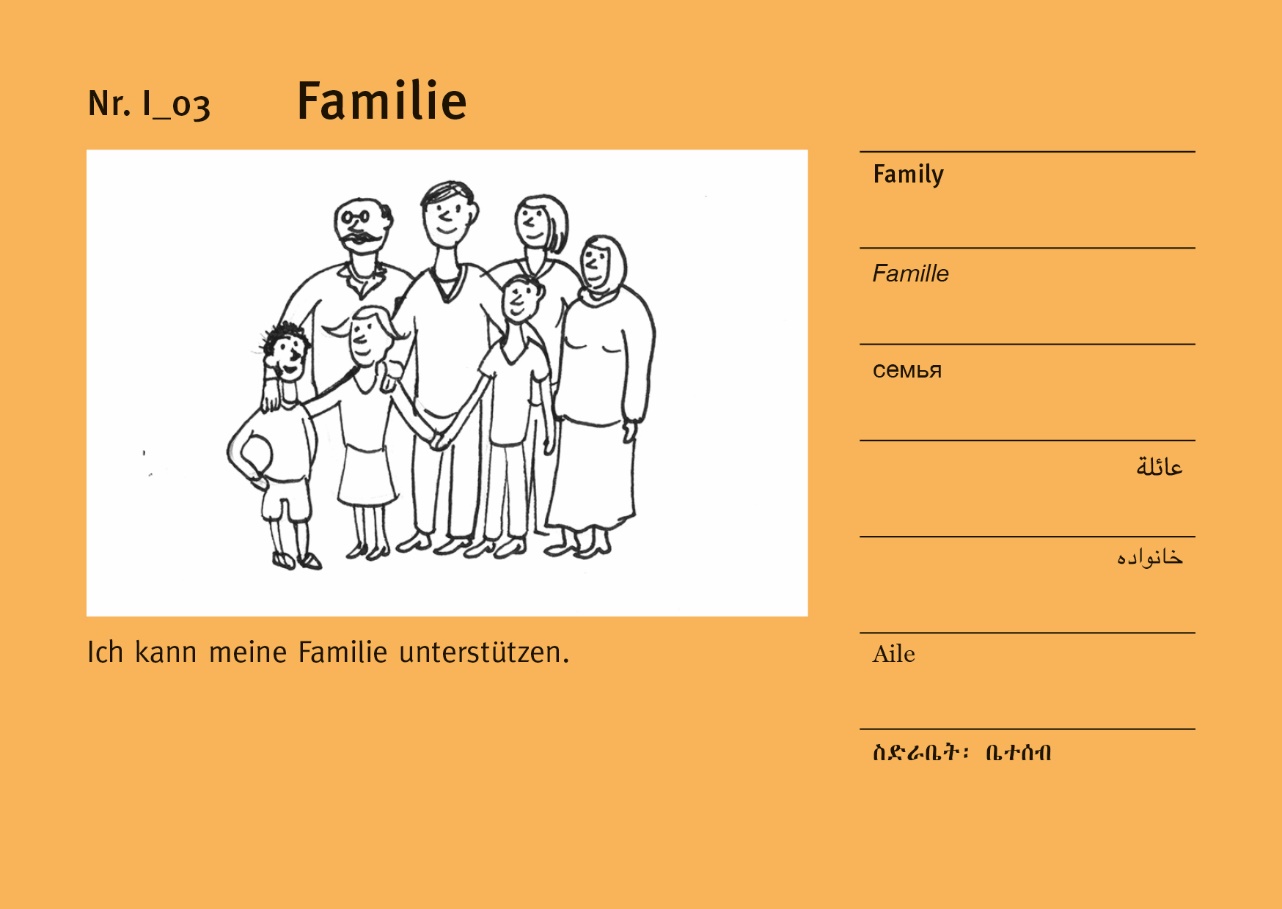 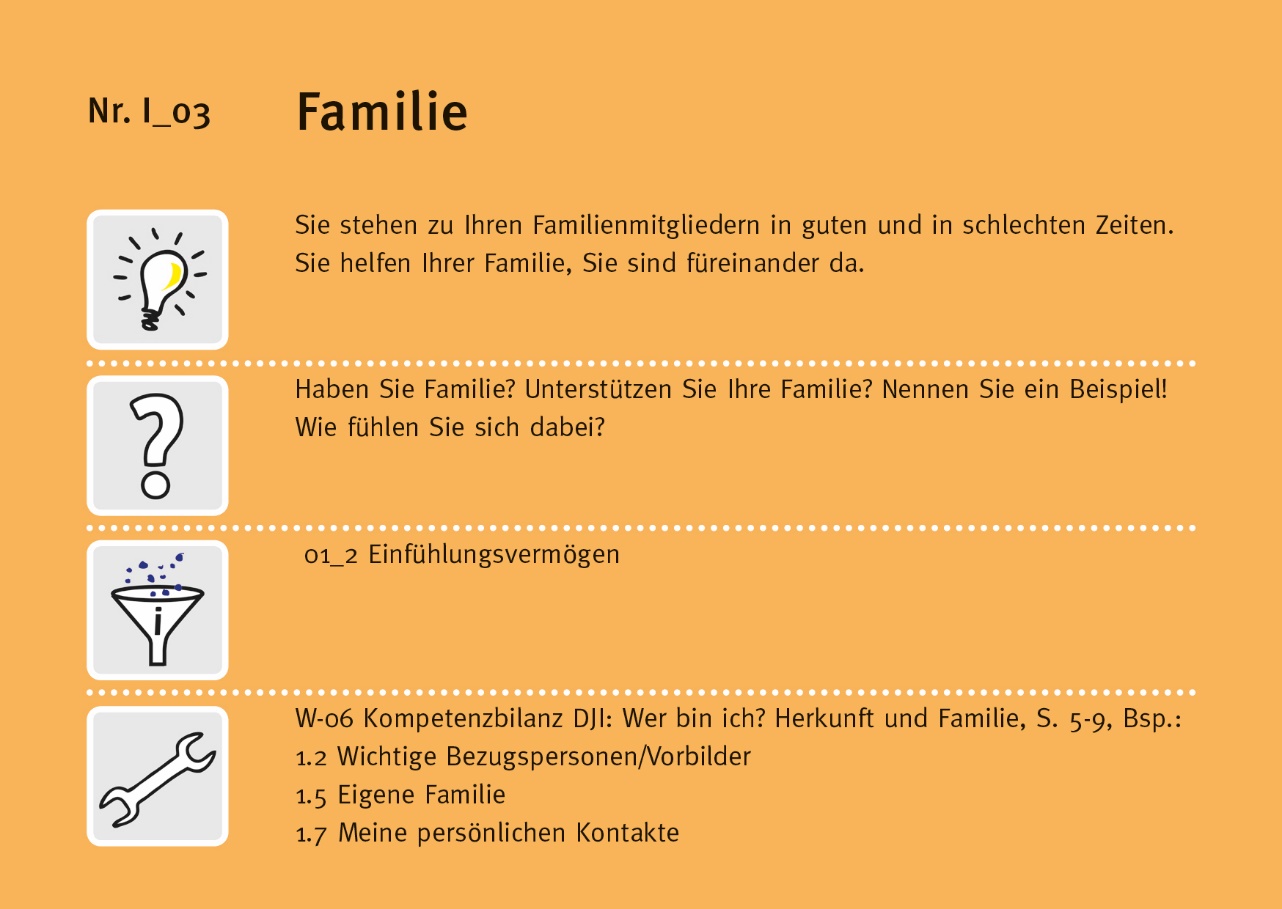 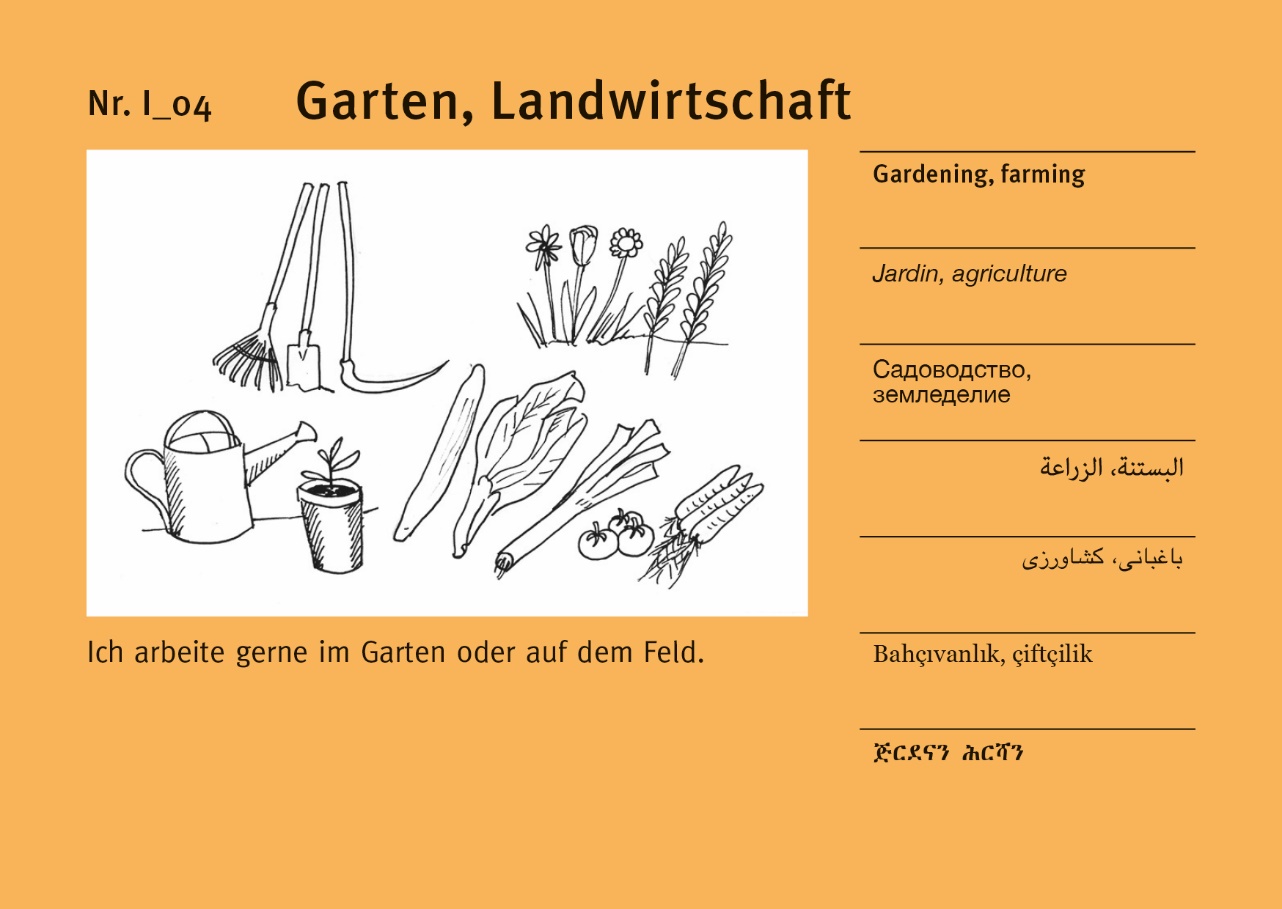 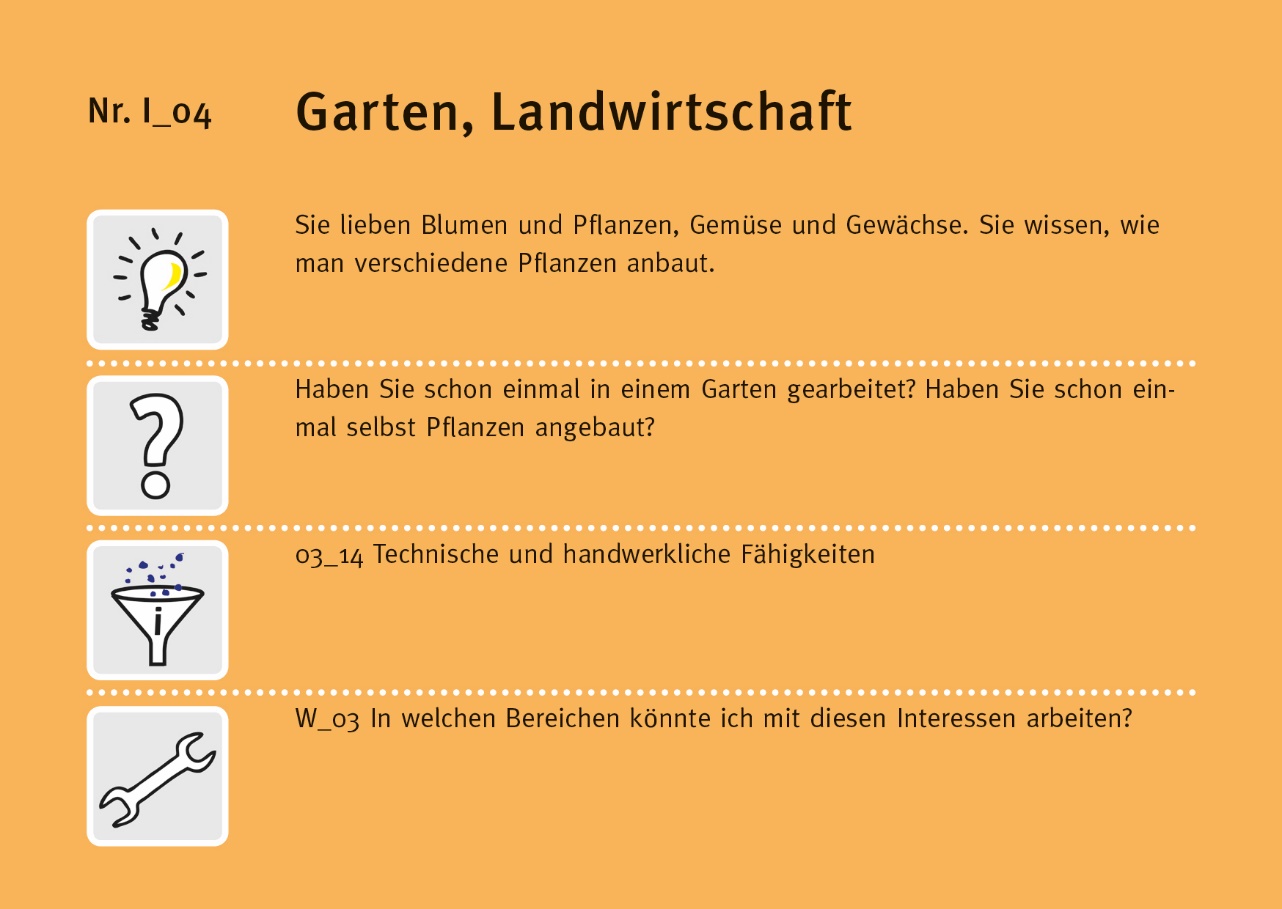 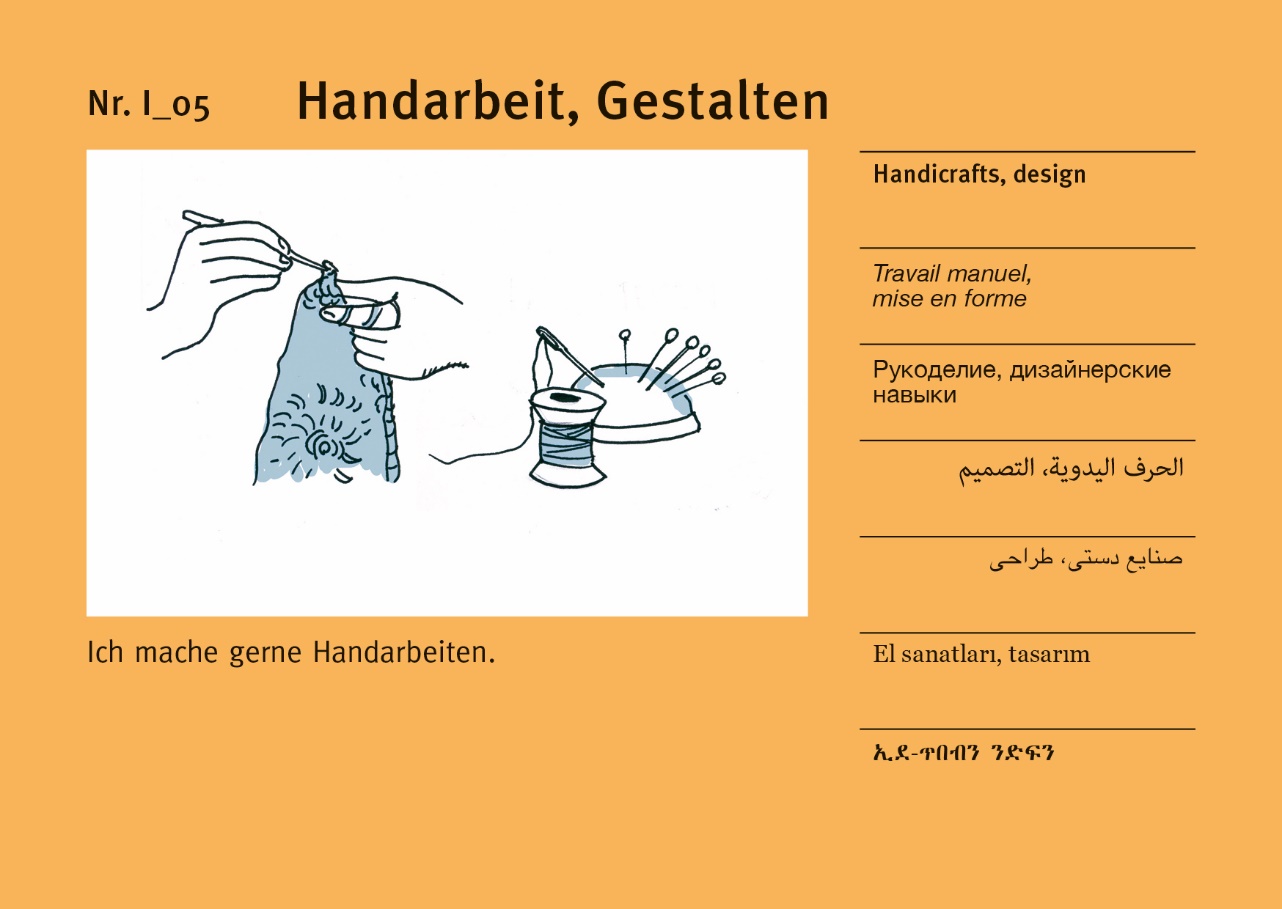 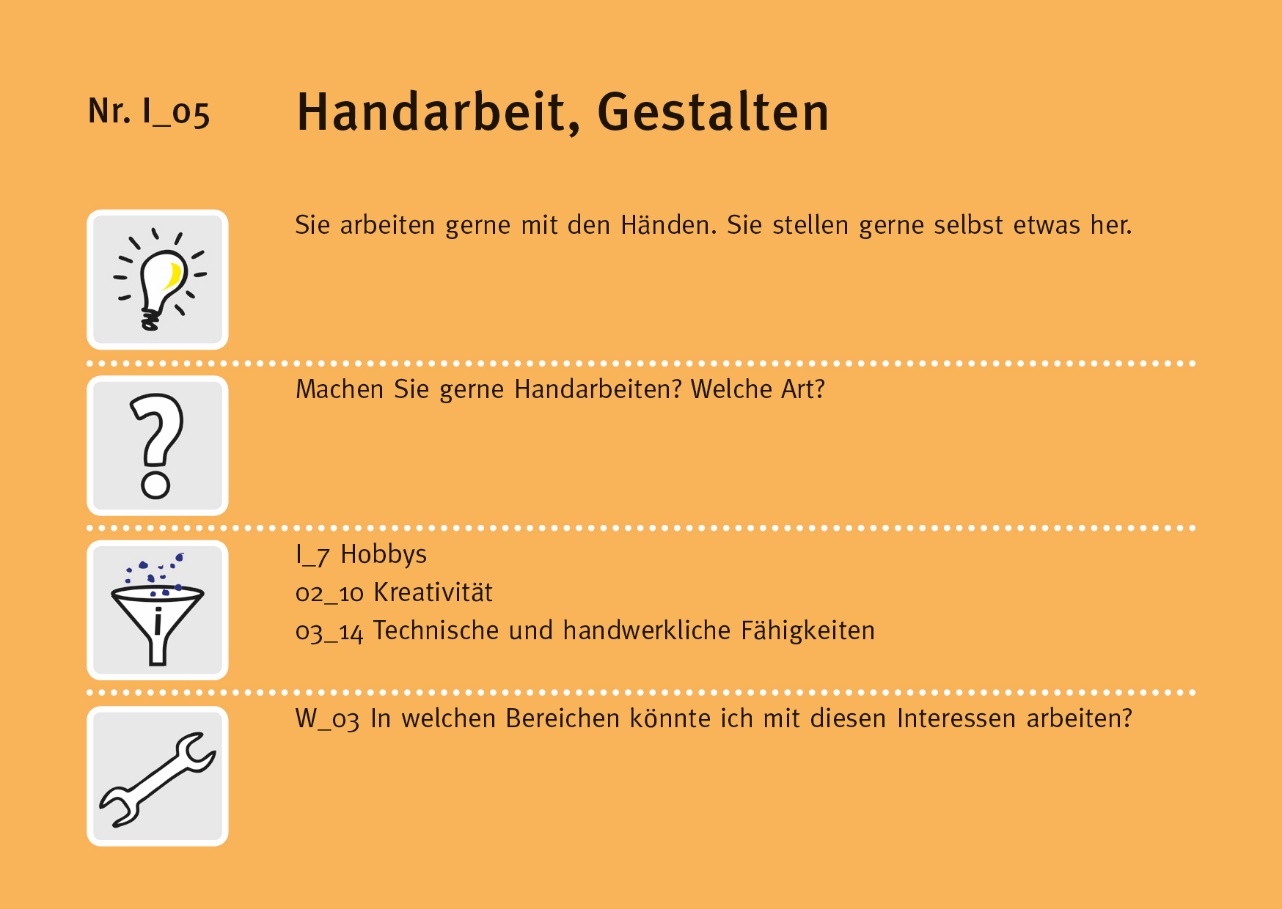 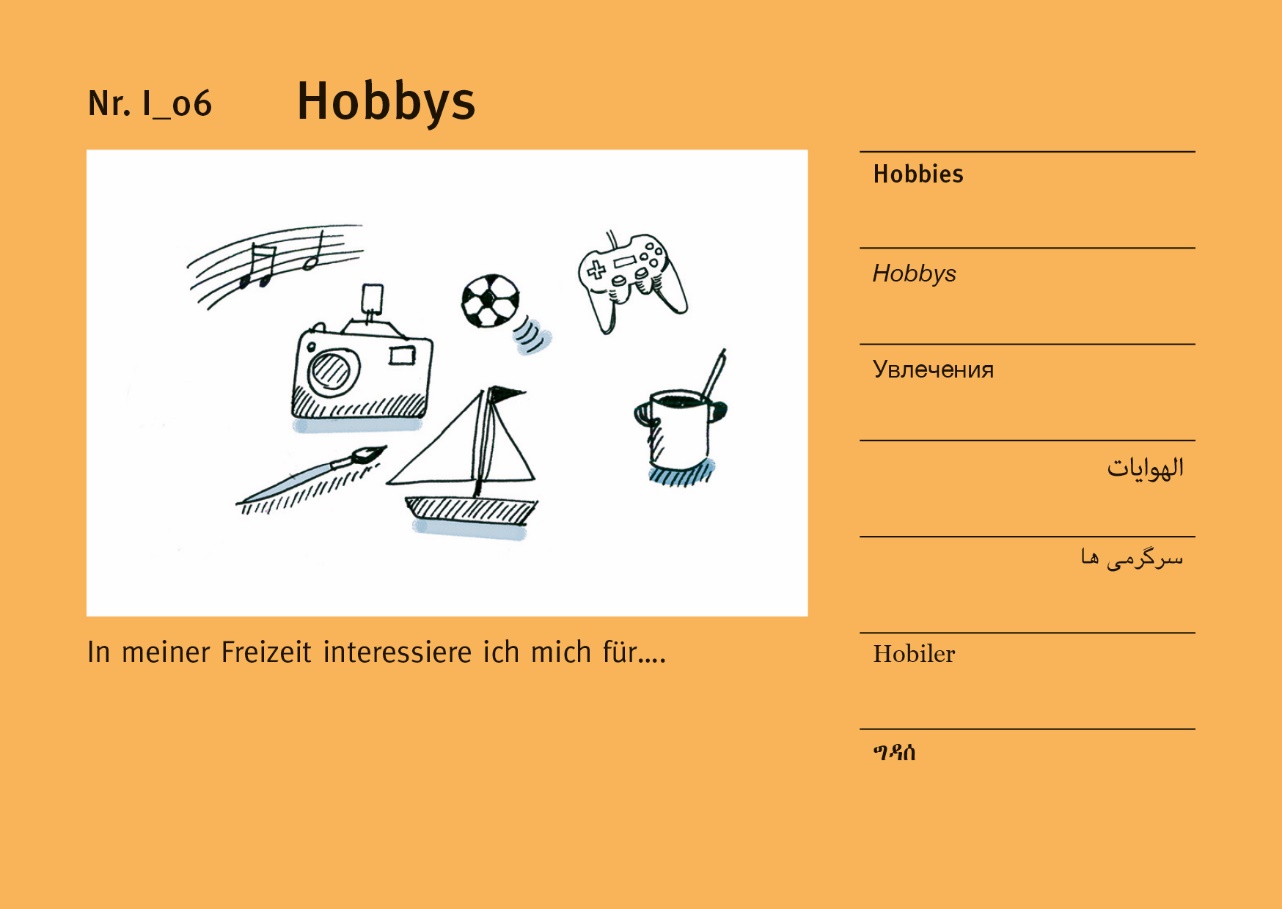 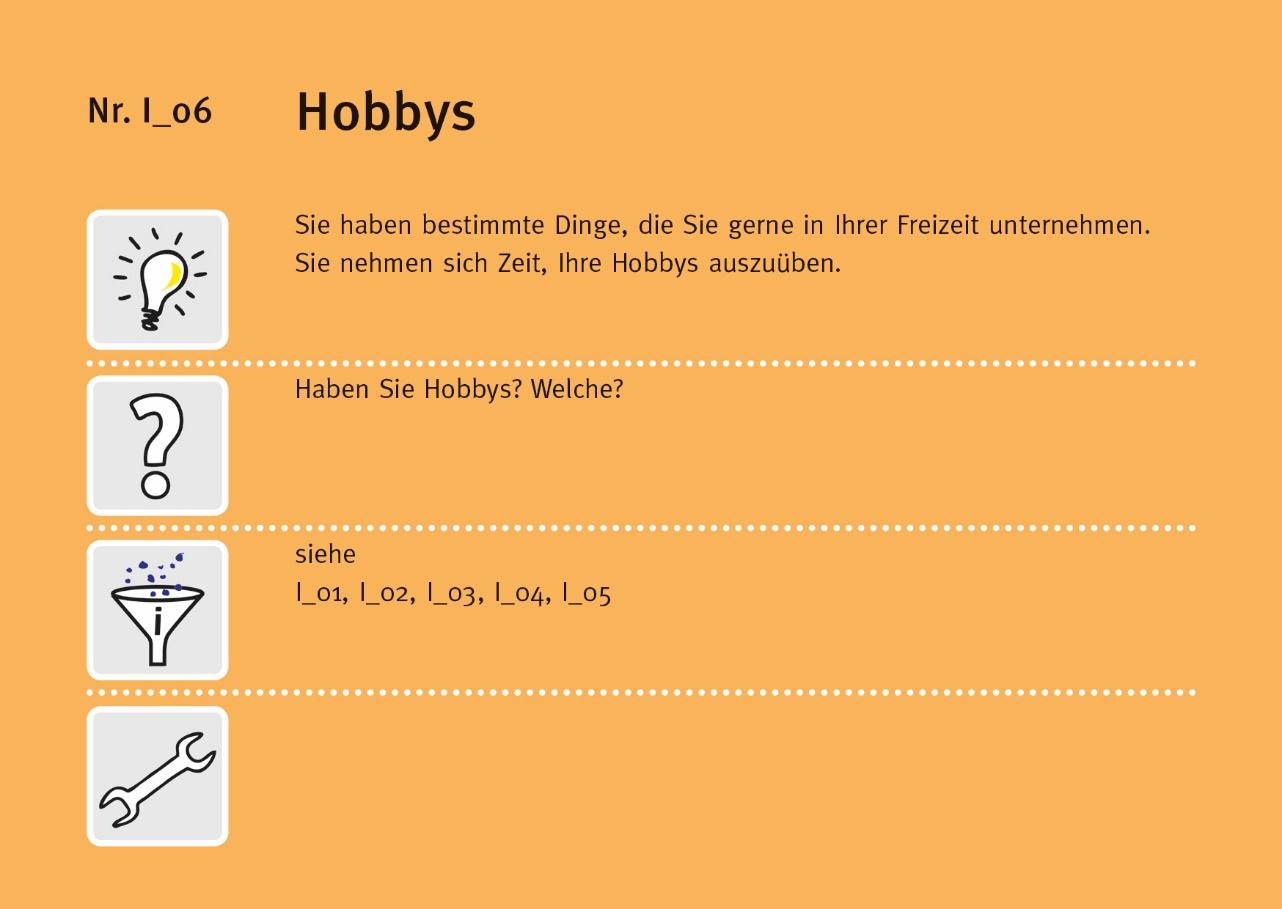 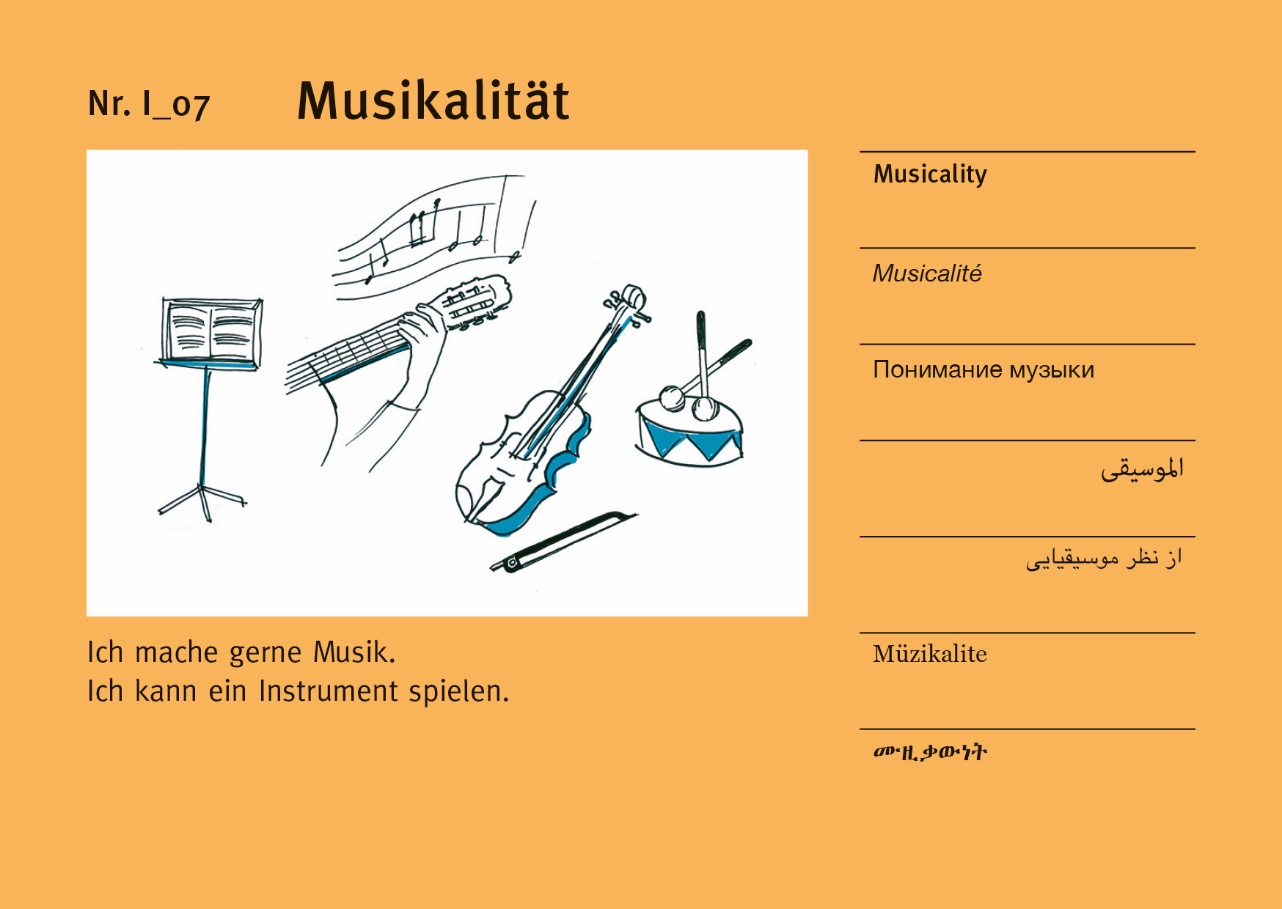 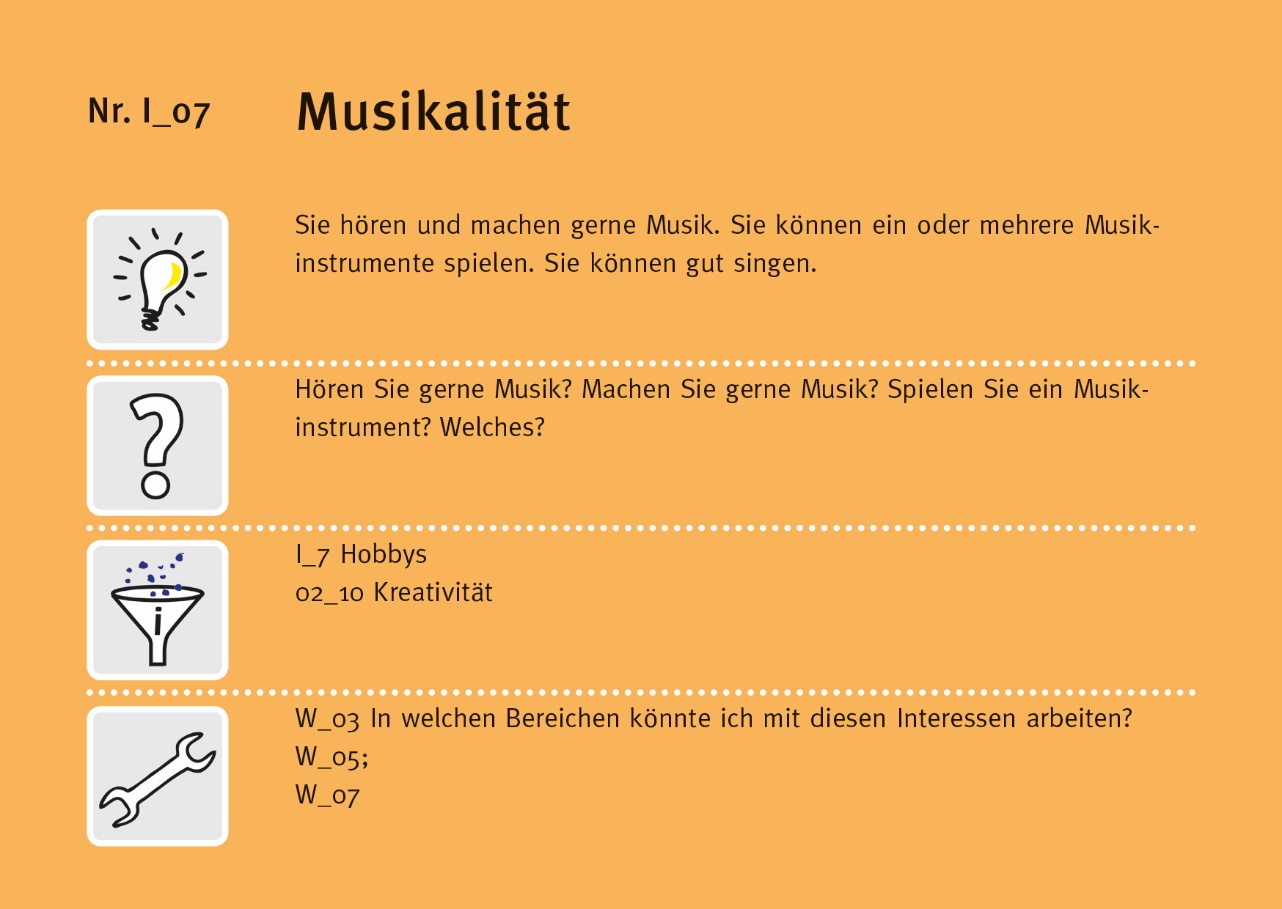 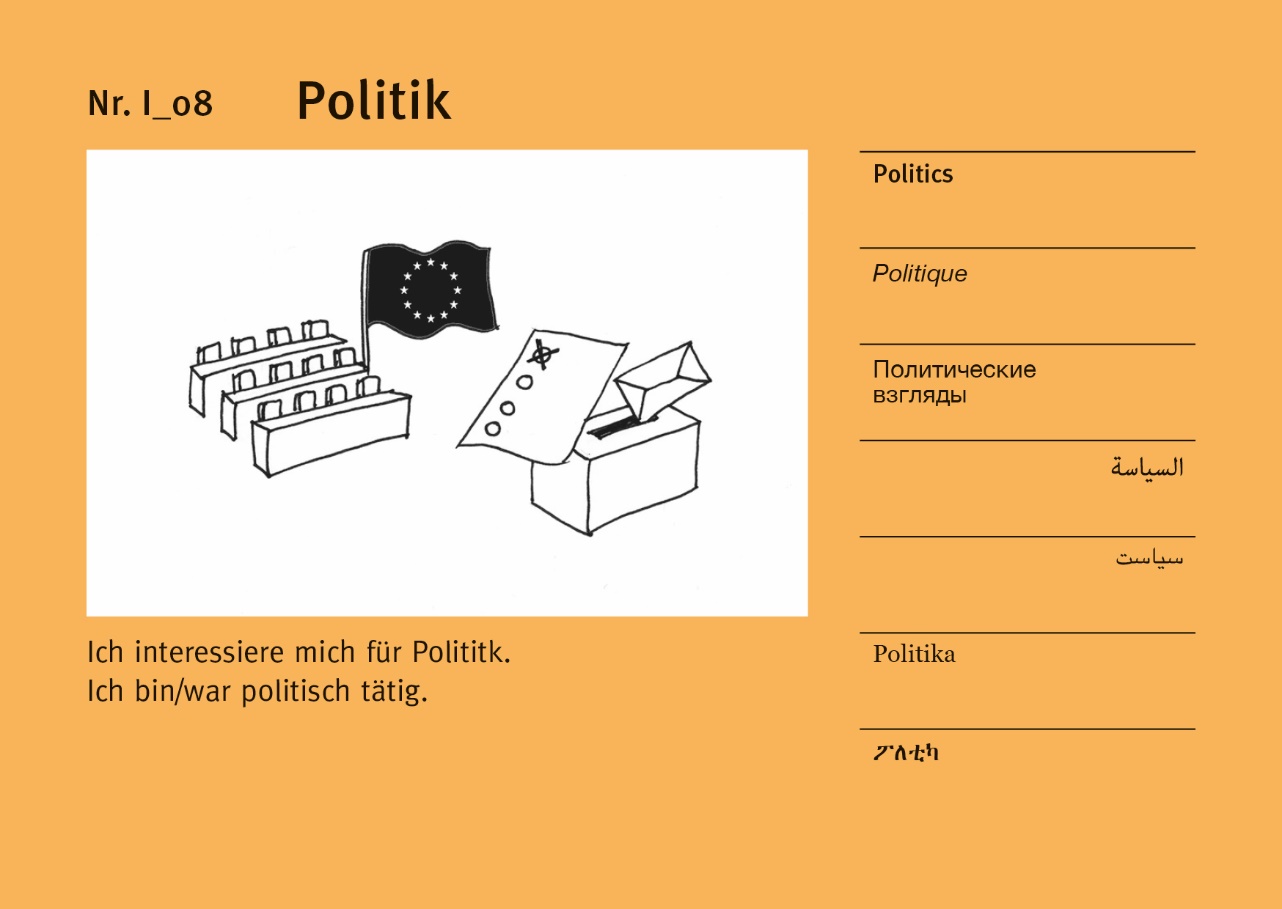 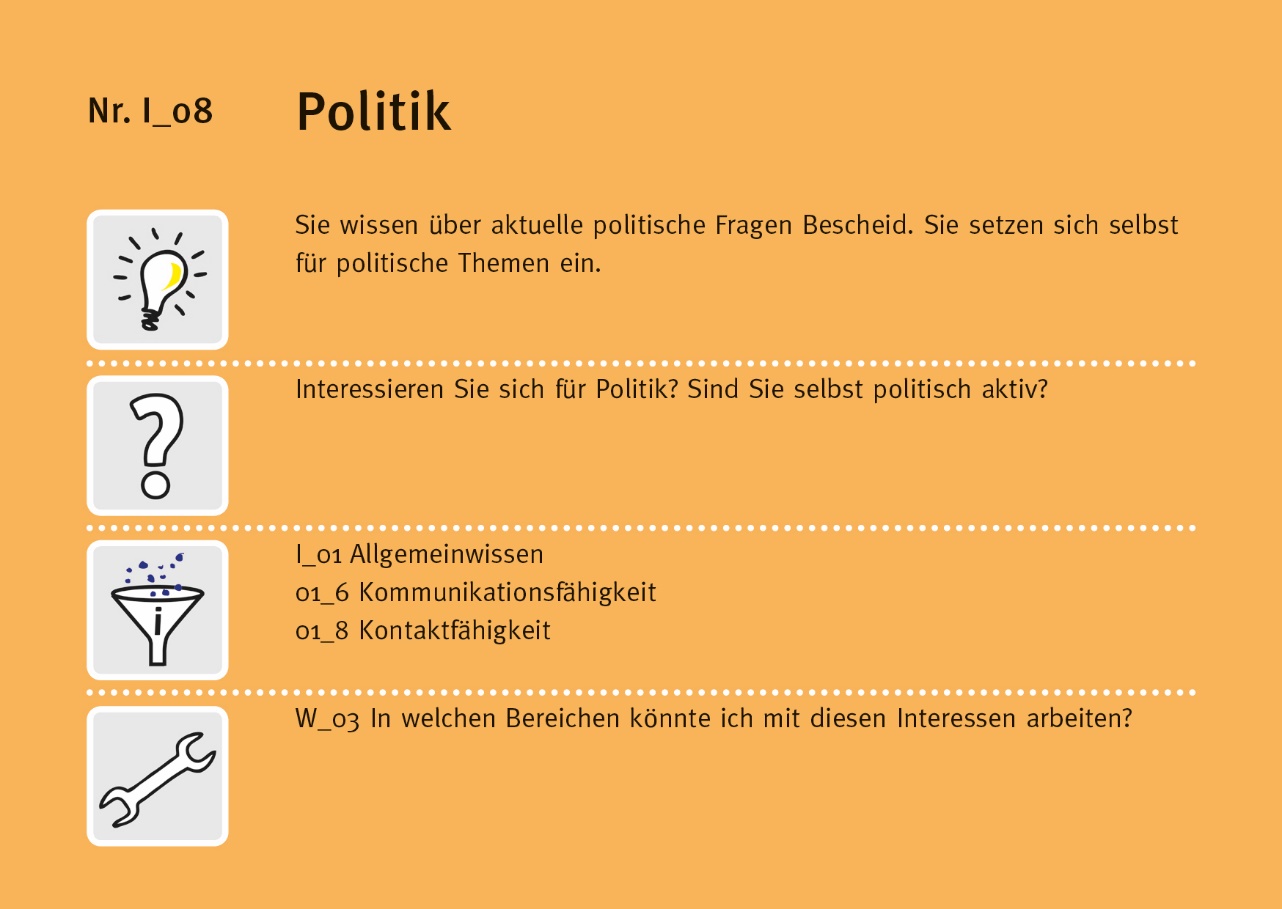 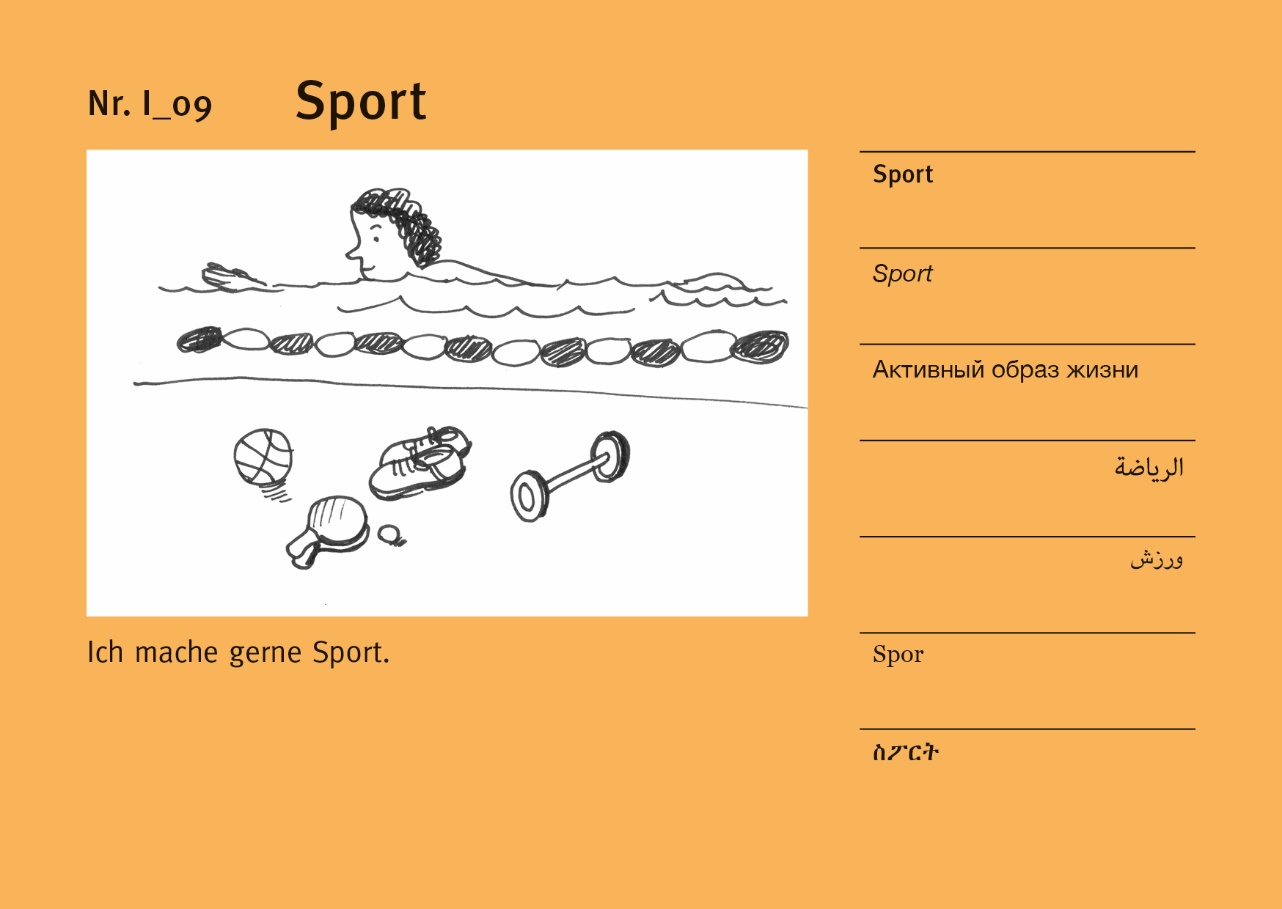 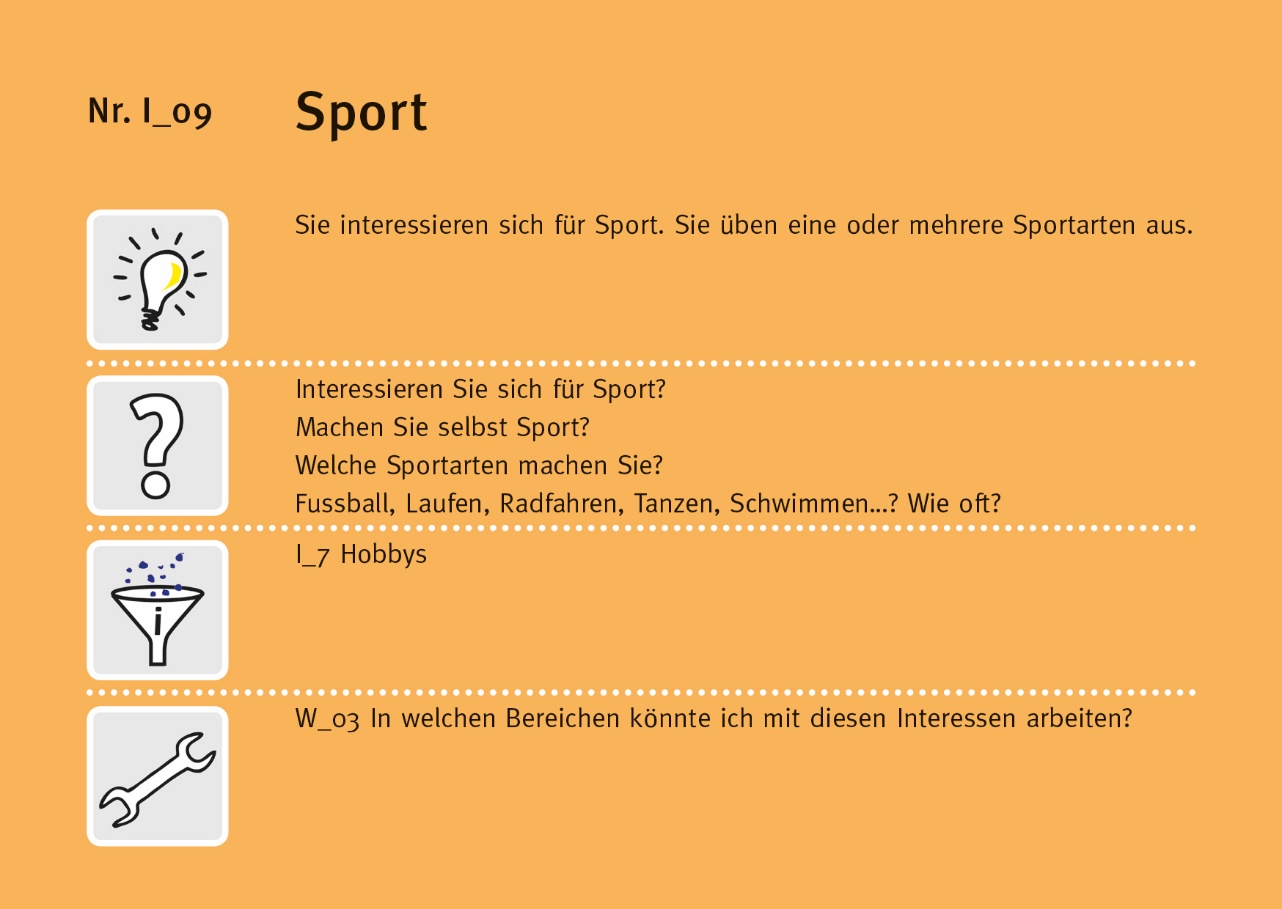 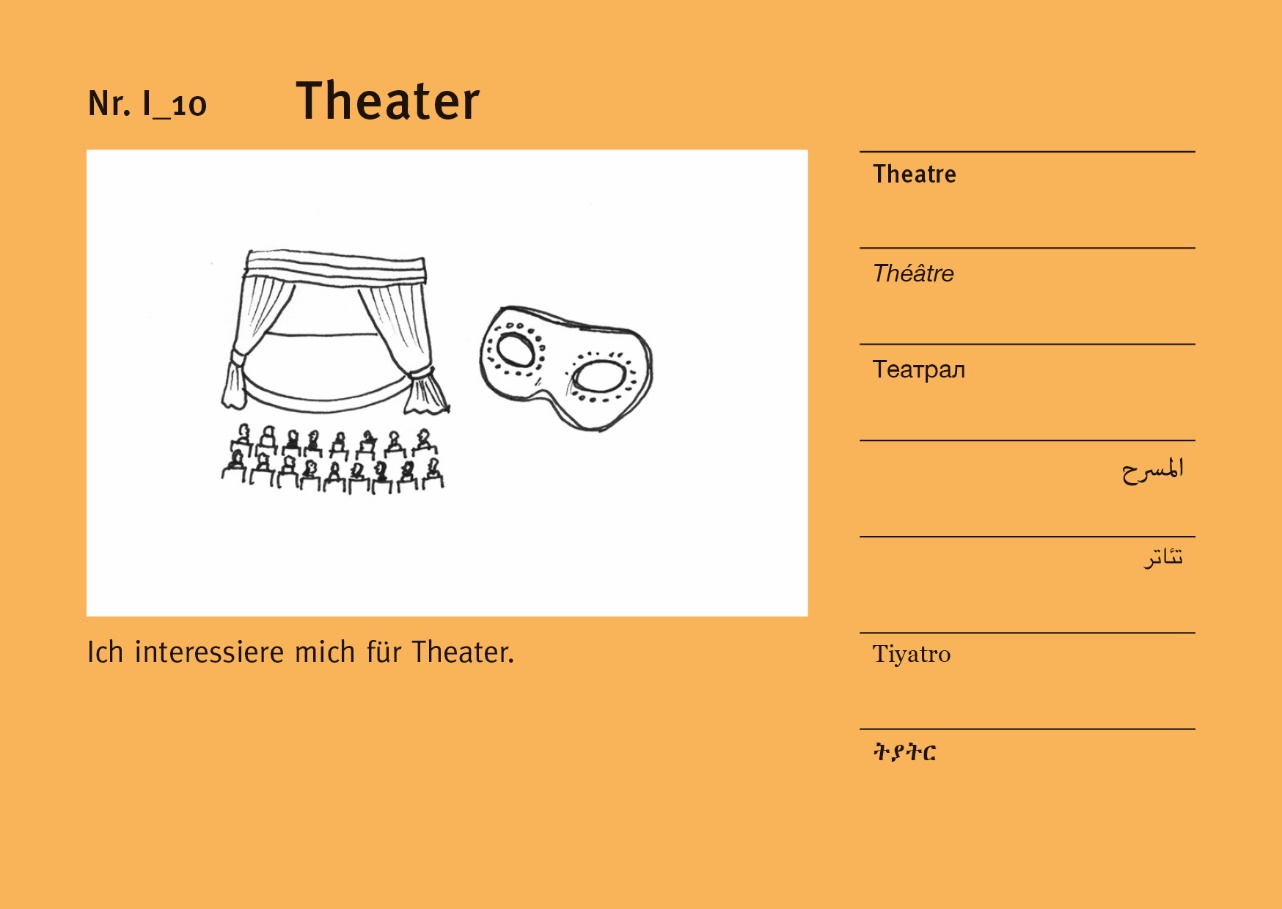 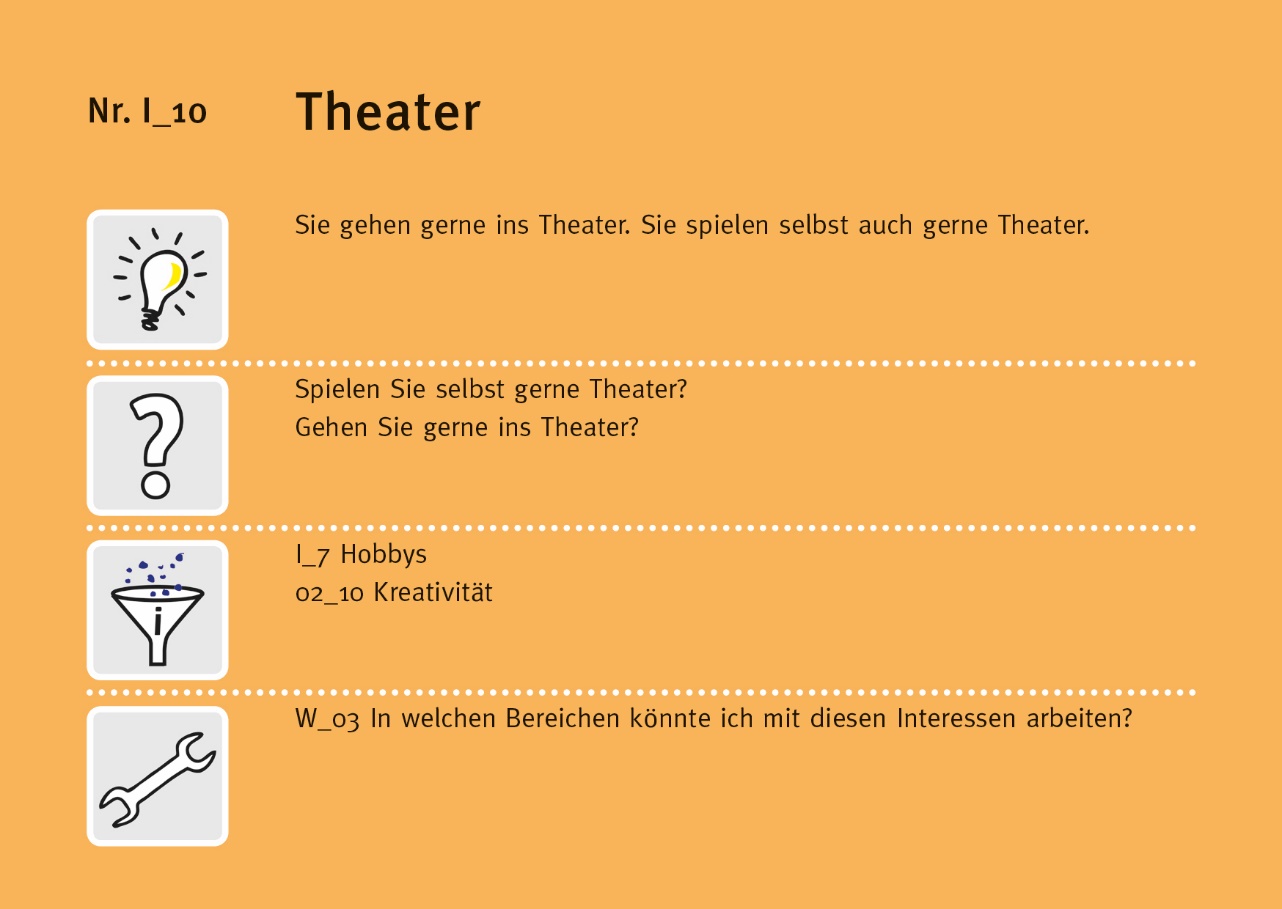 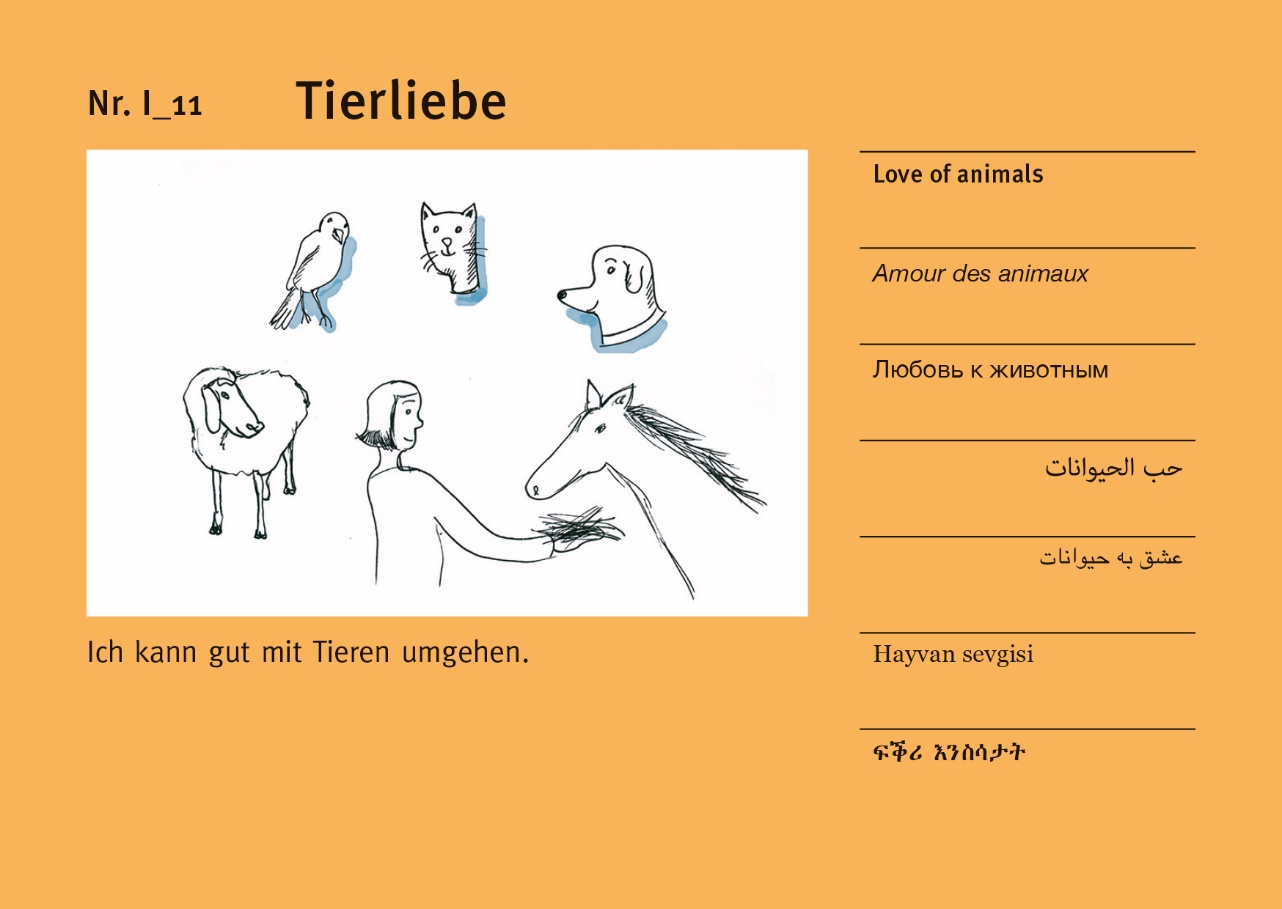 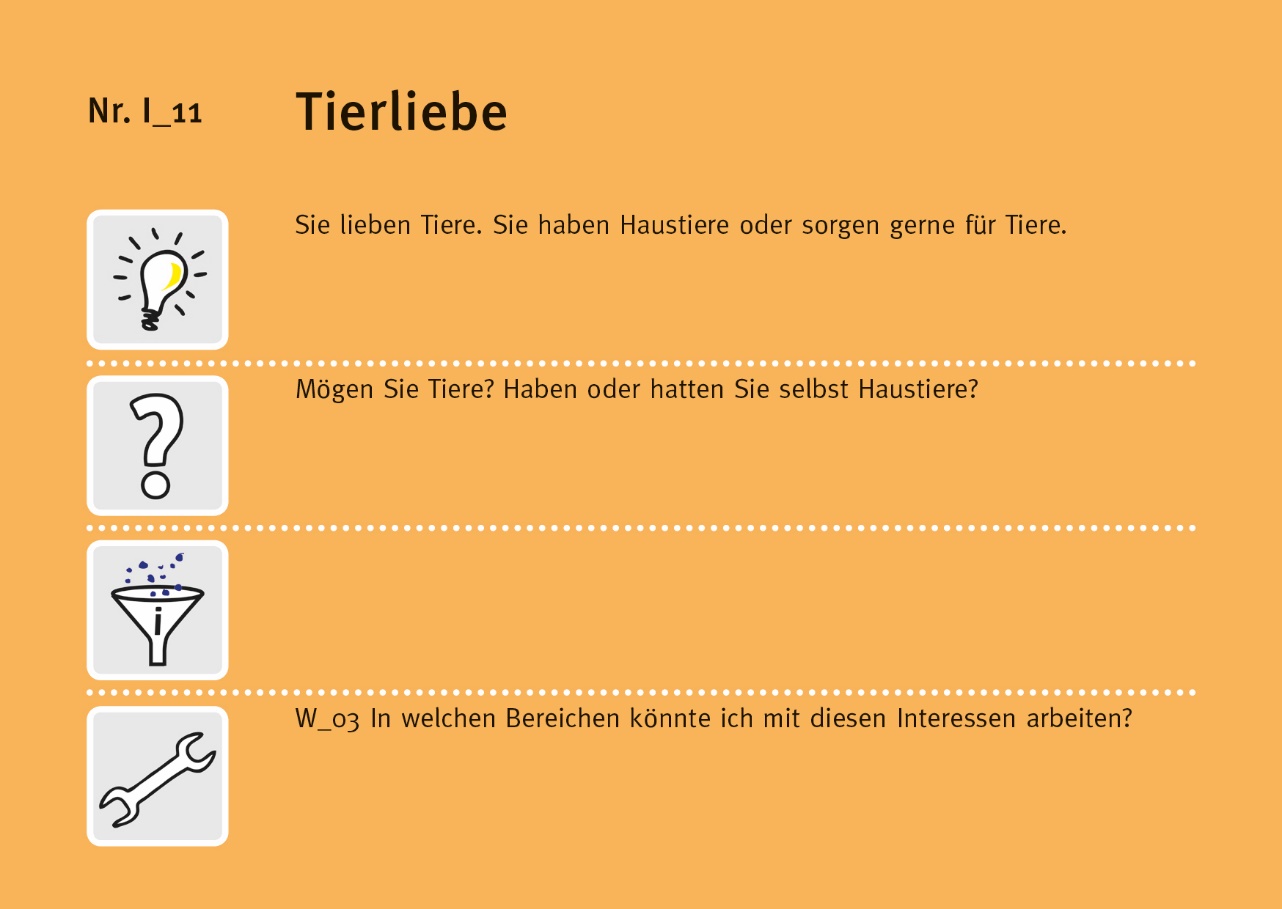 Weiterführende Materialien
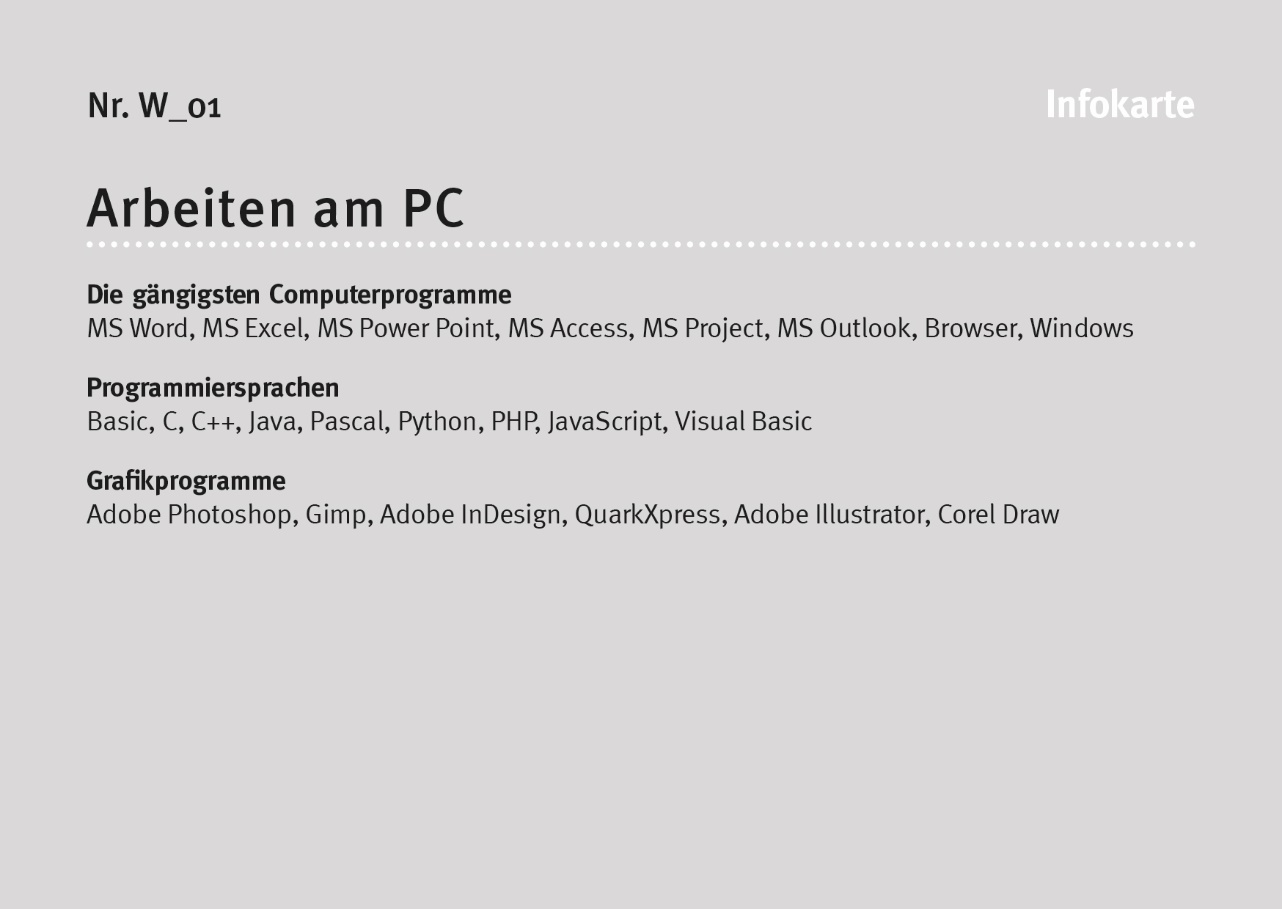 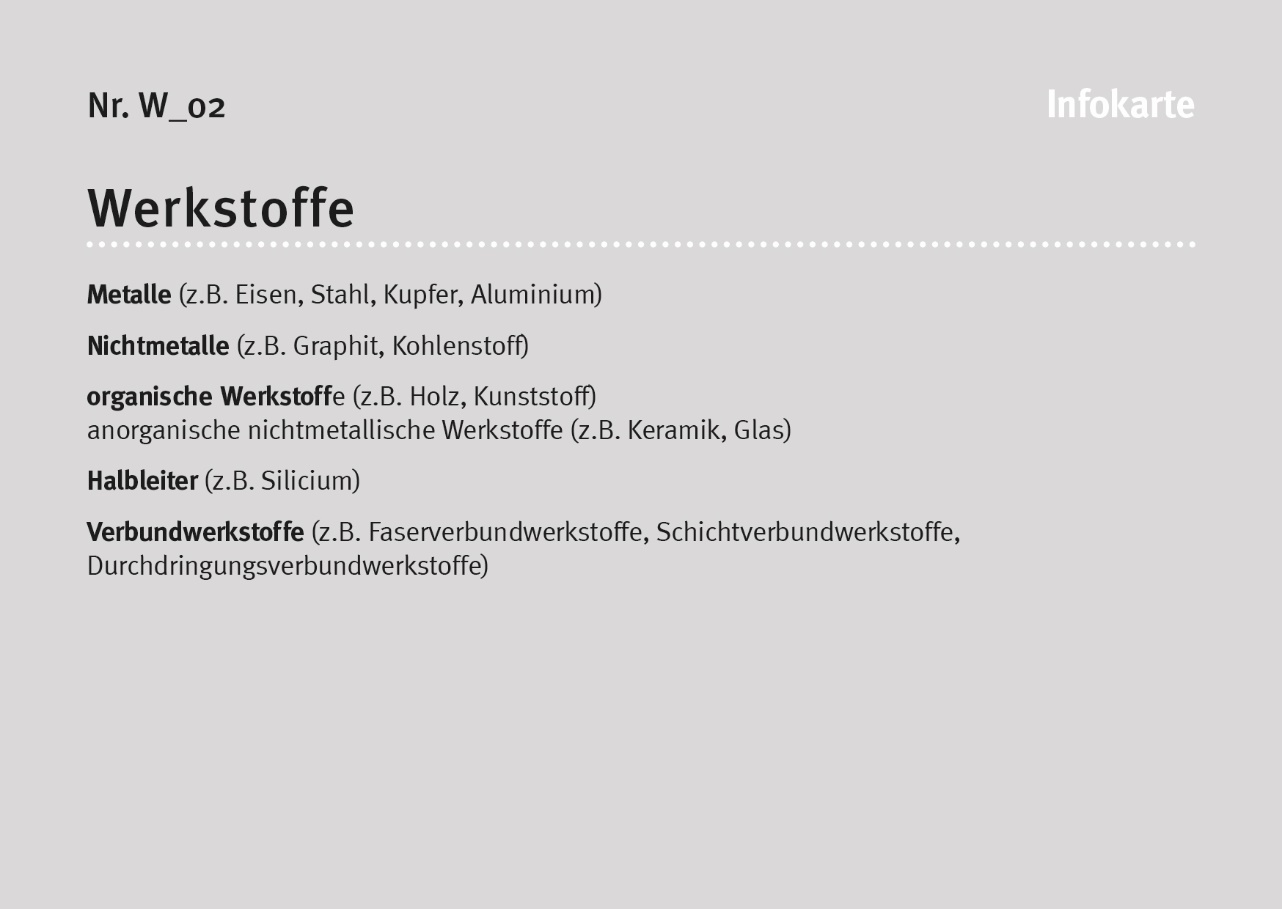 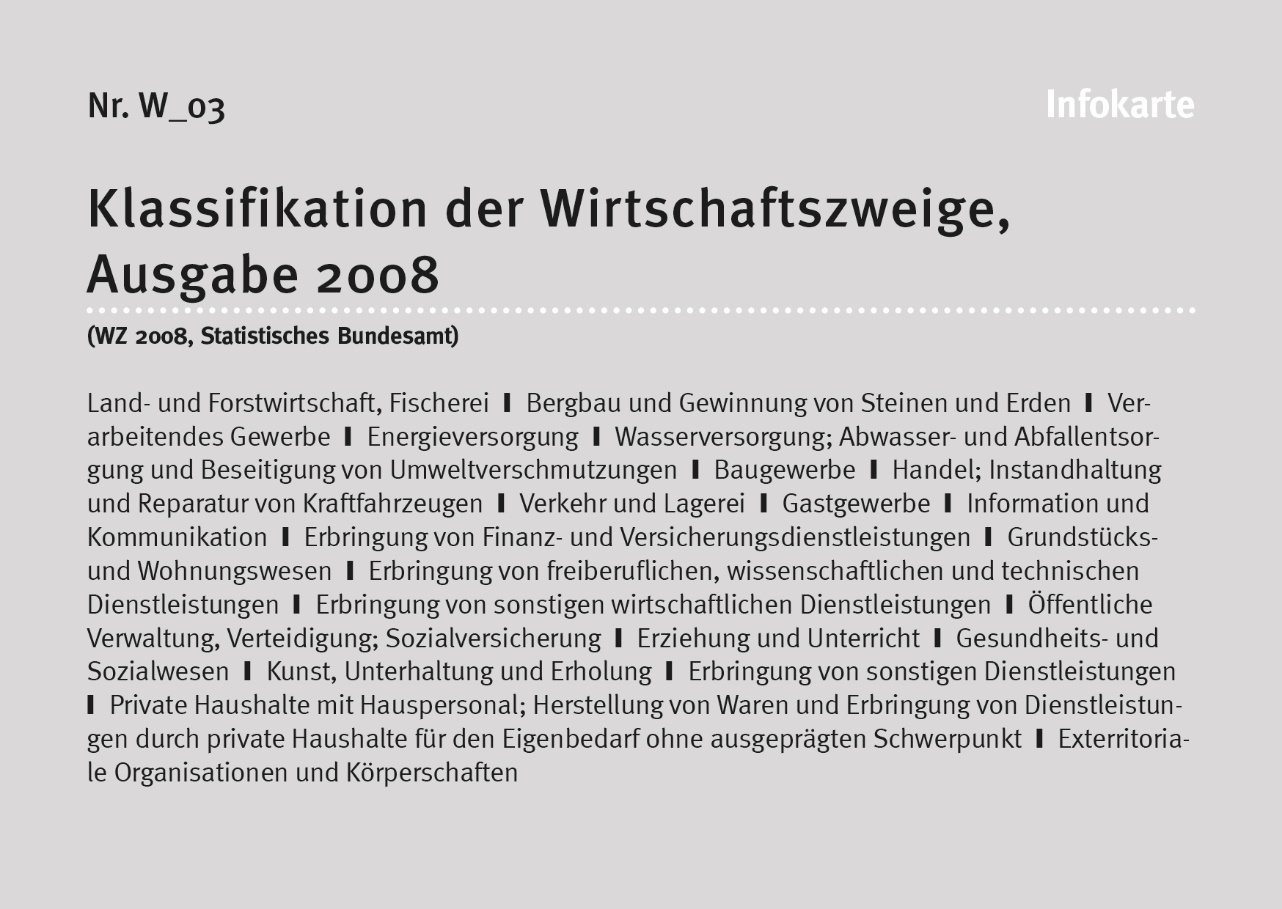 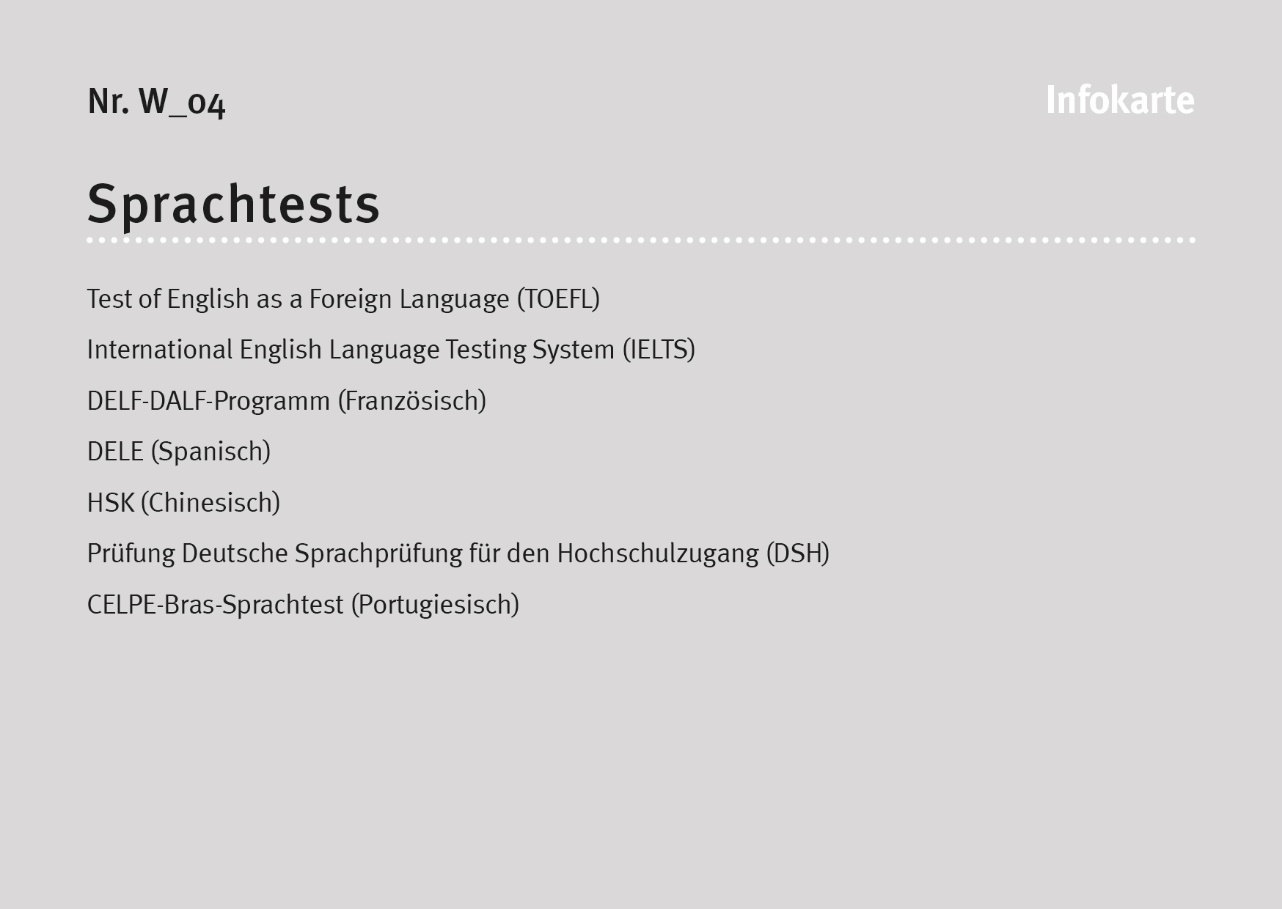 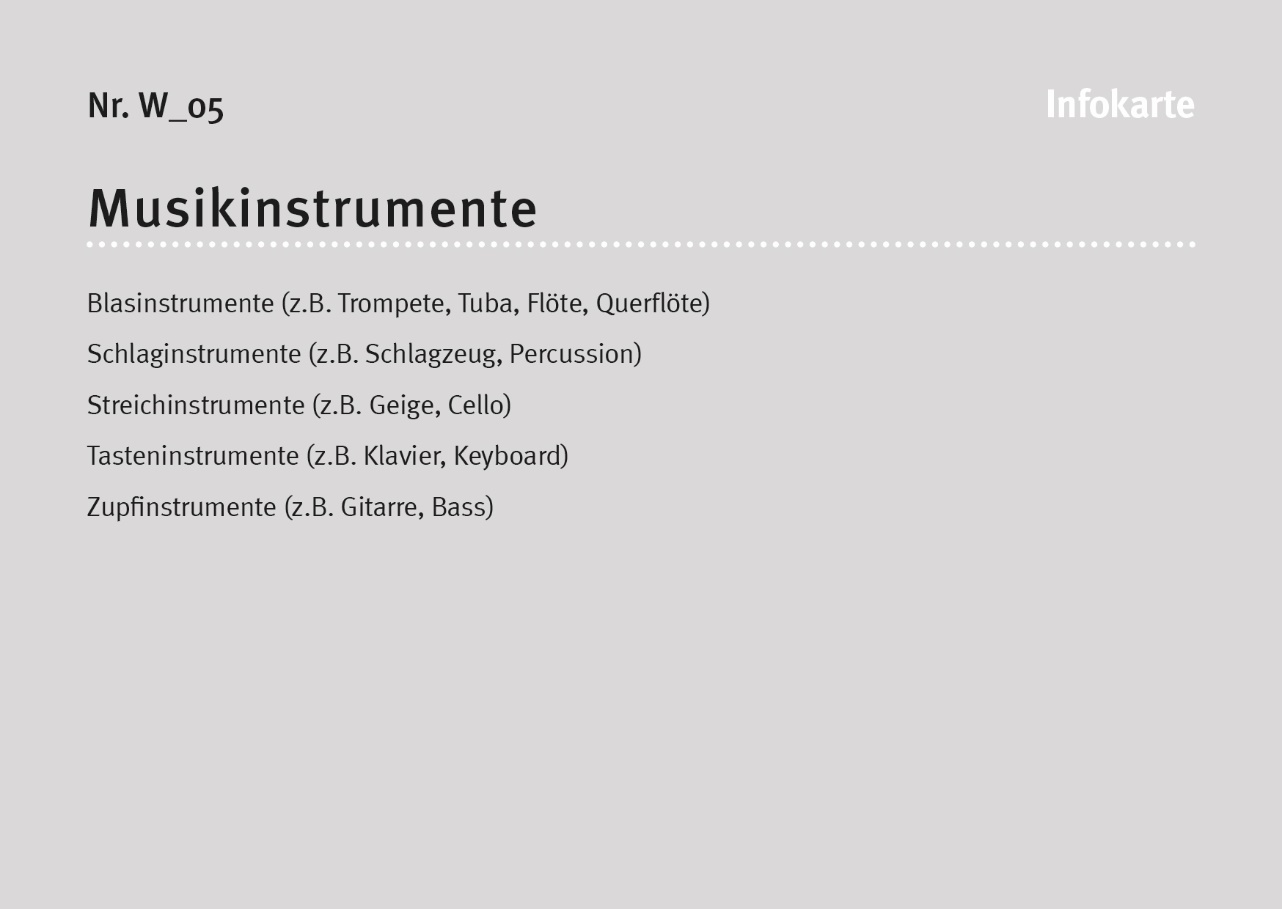 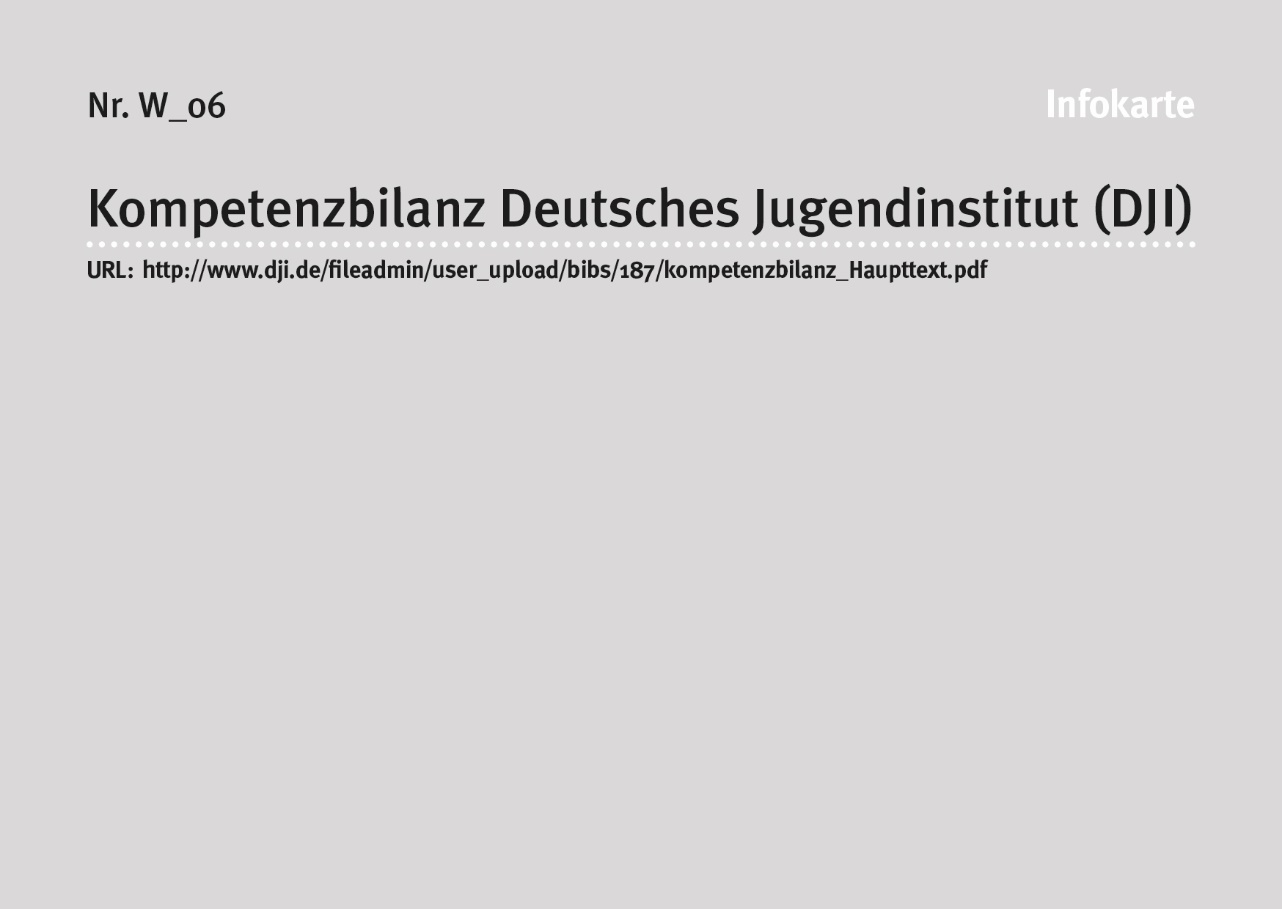 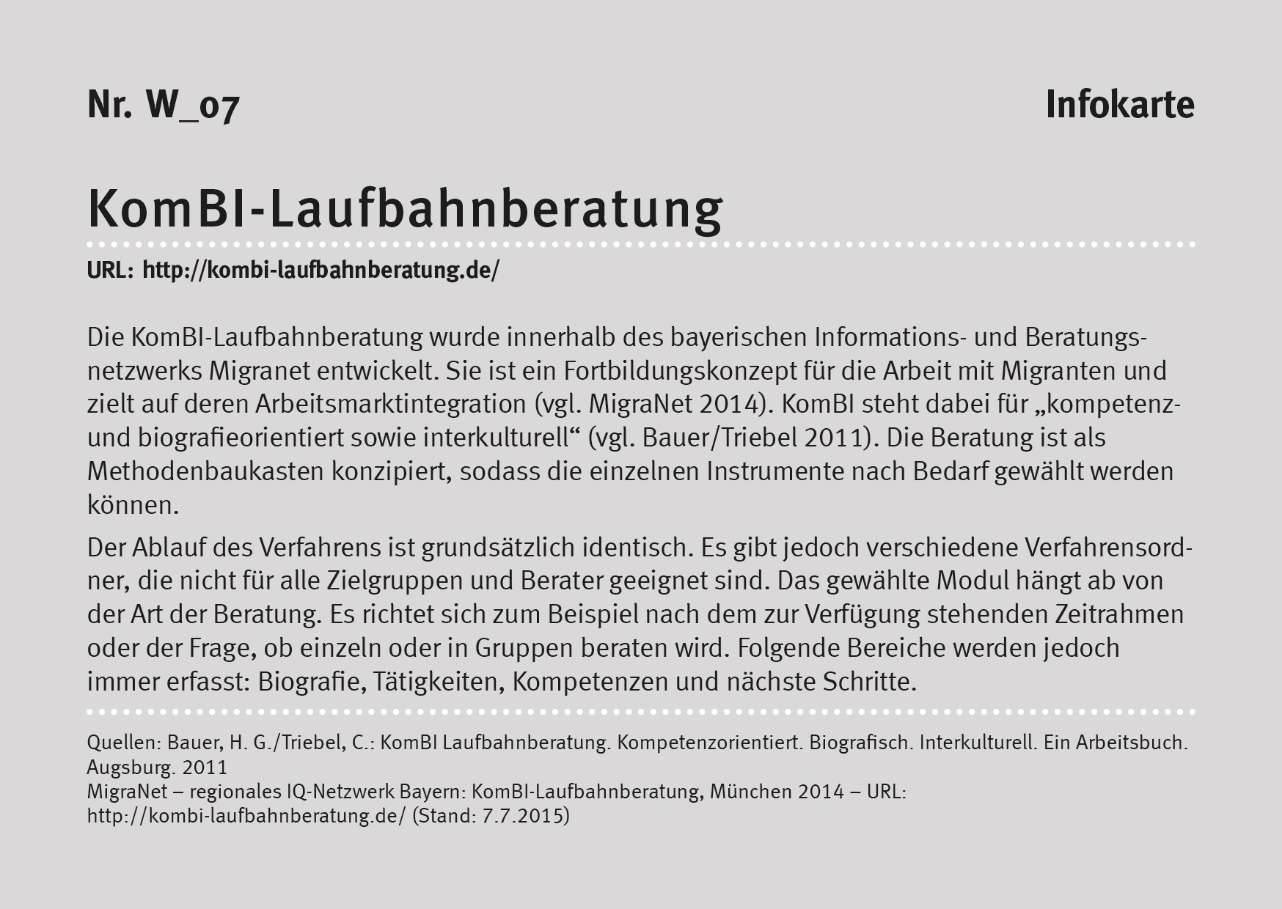 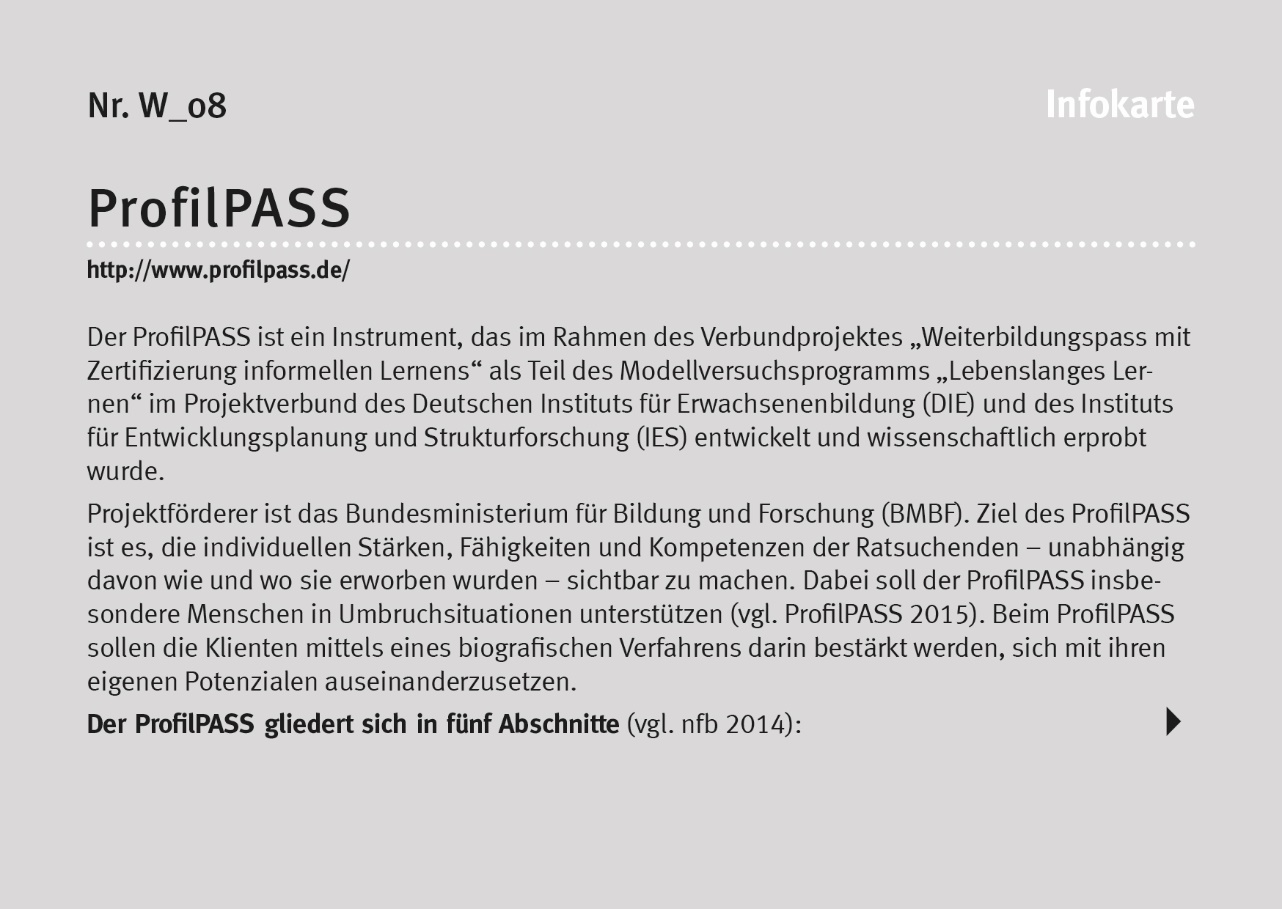 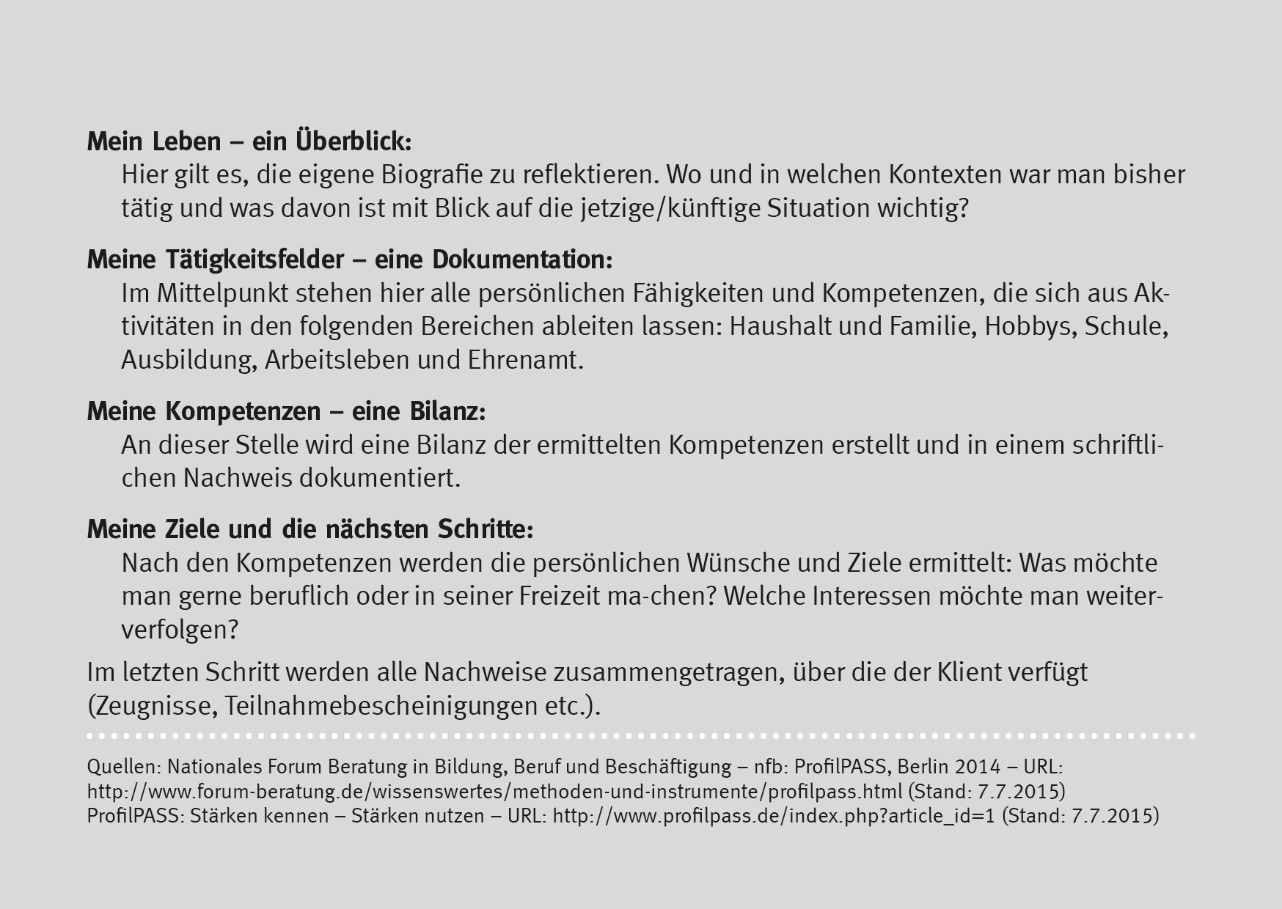 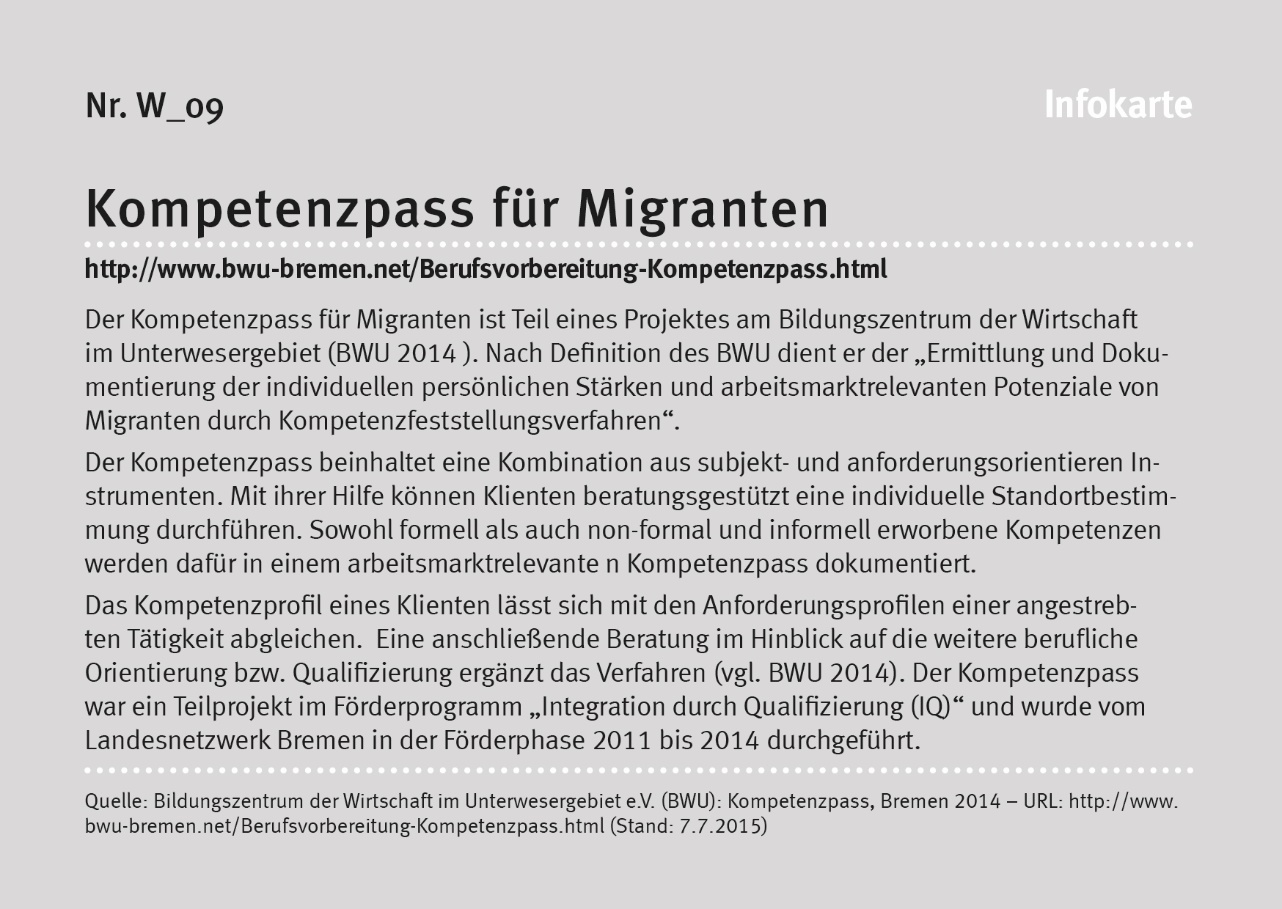 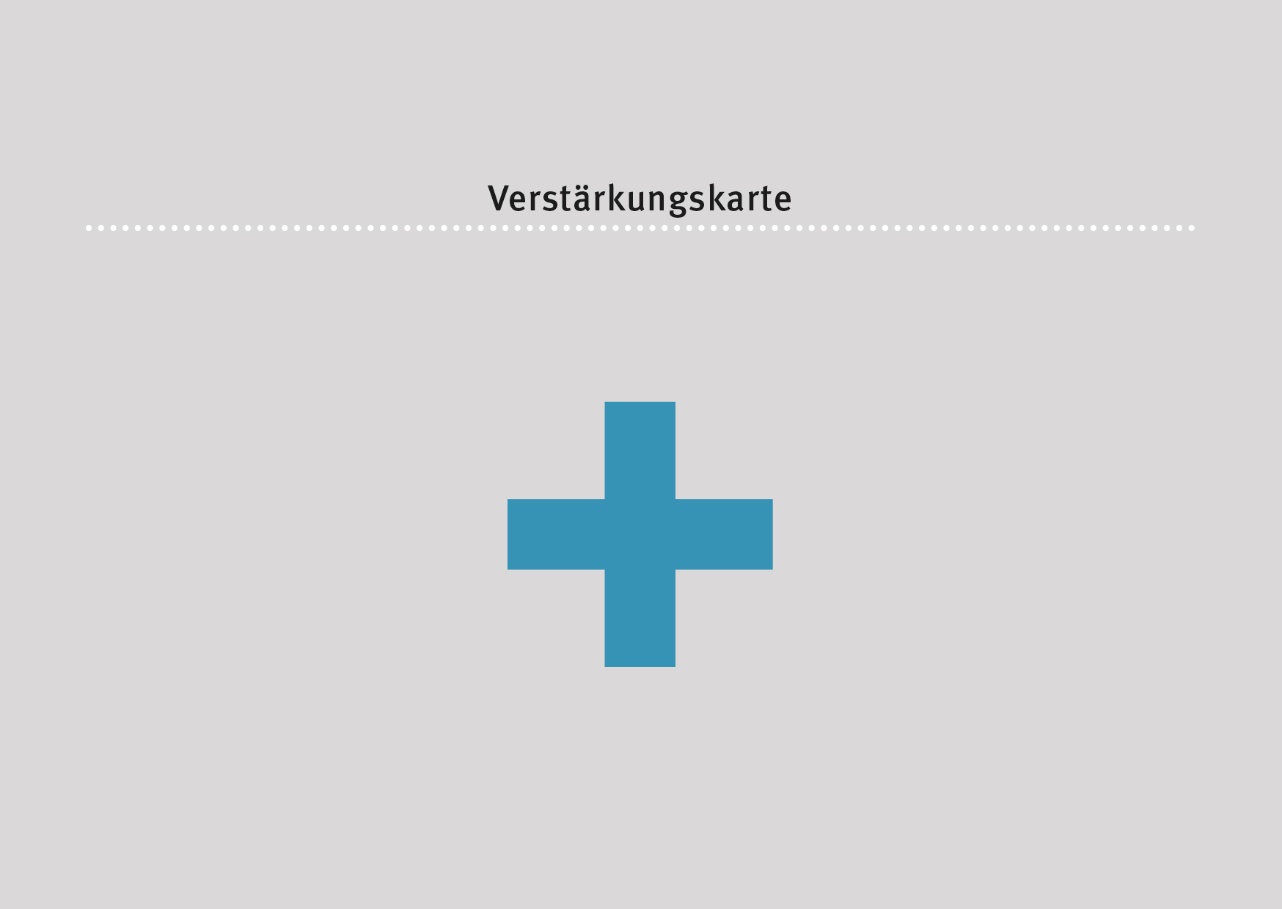 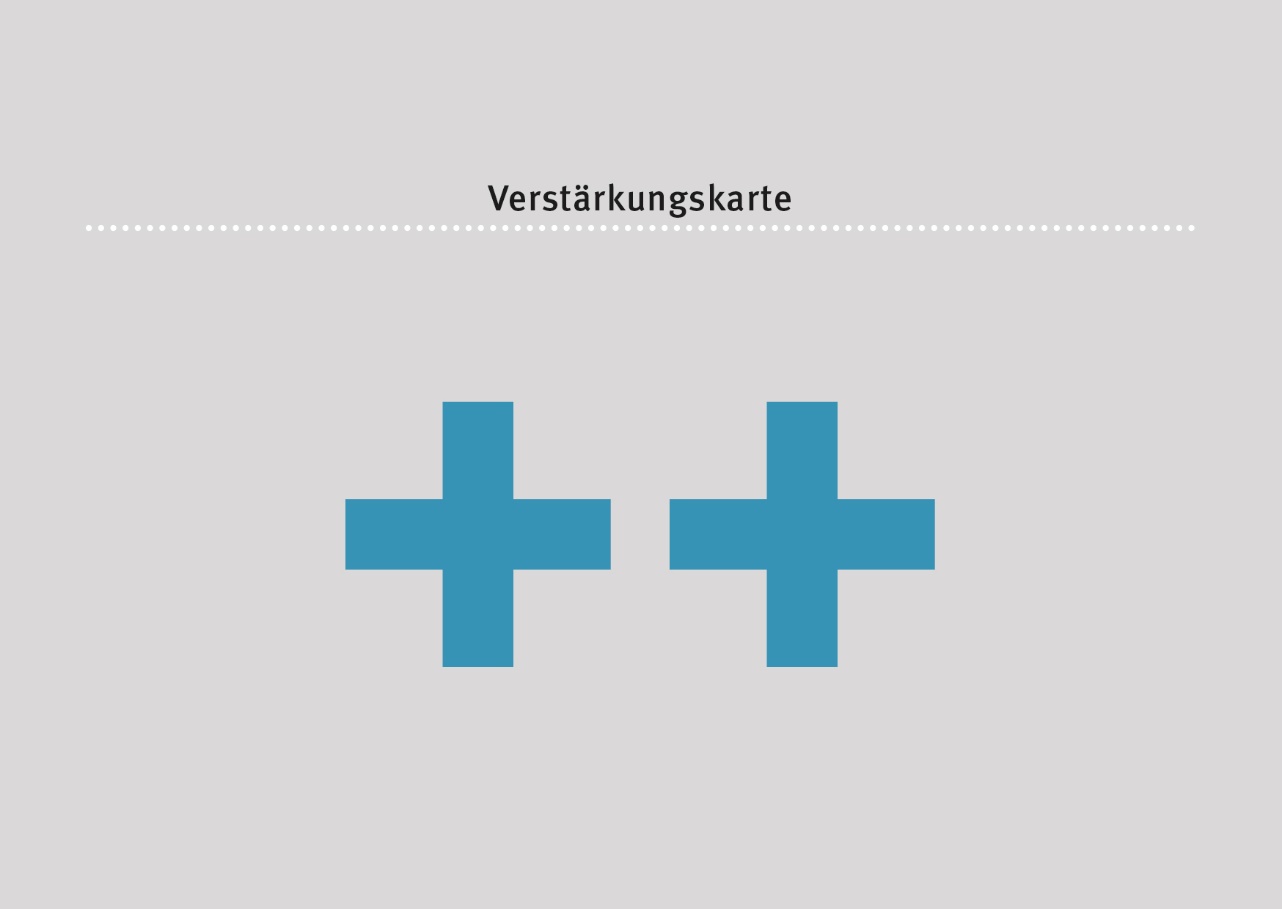 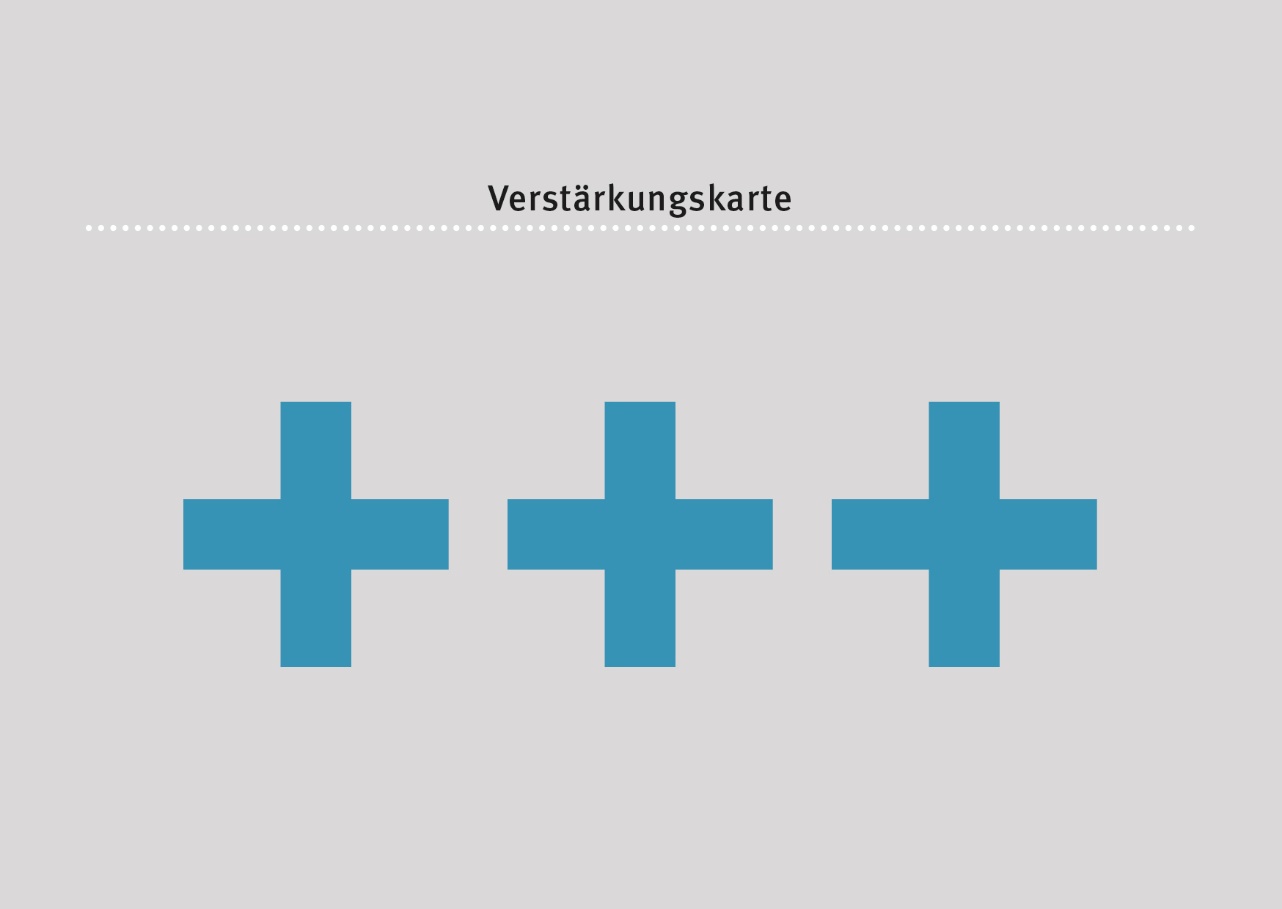